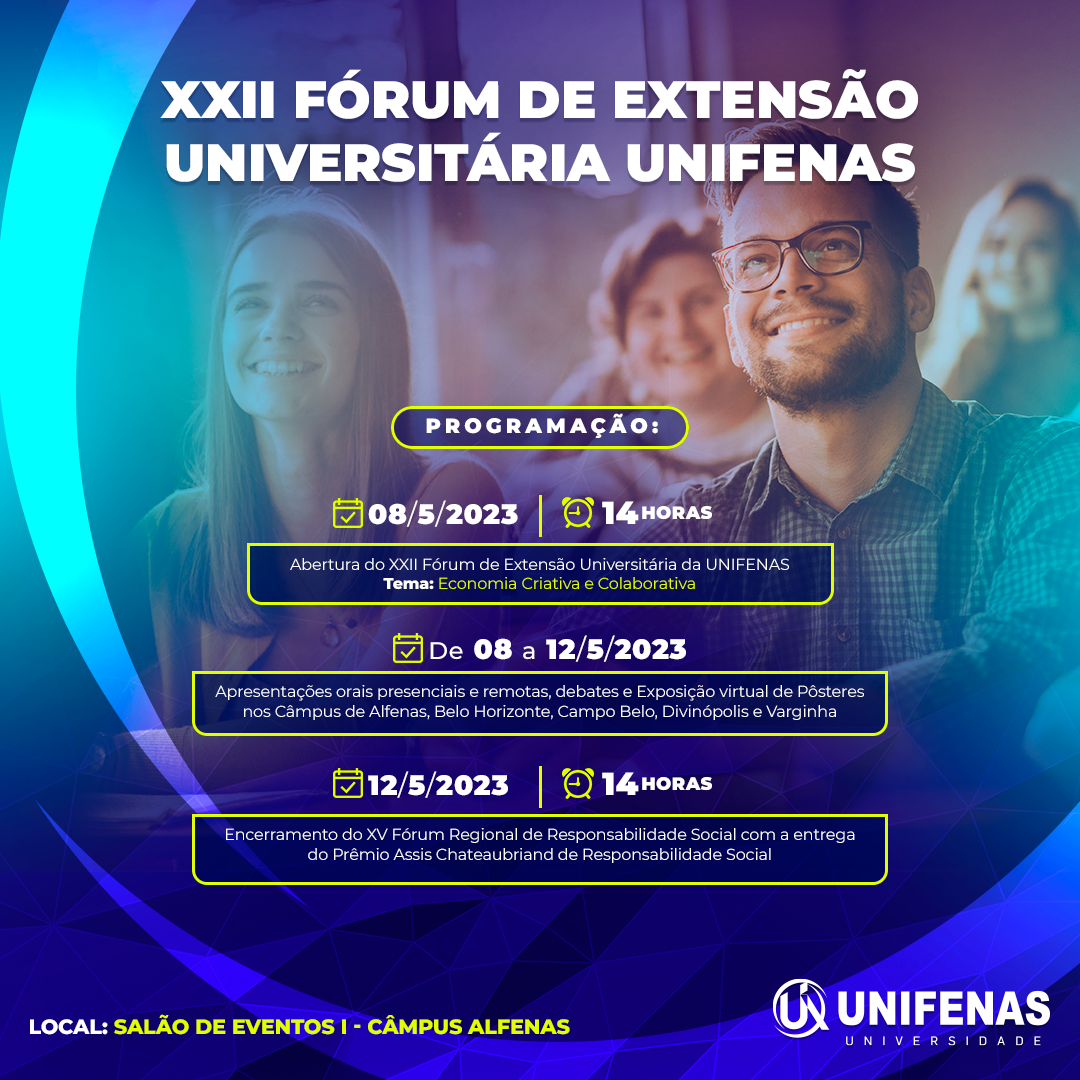 ANAIS XXII FÓRUM EXTENSÃO UNIFENAS
FÓRUM DE EXTENSÃO UNIVERSITÁRIA - UNIFENAS, 21ª Edição, 2022 Anais - Versão on-line ISSN 1679-7124
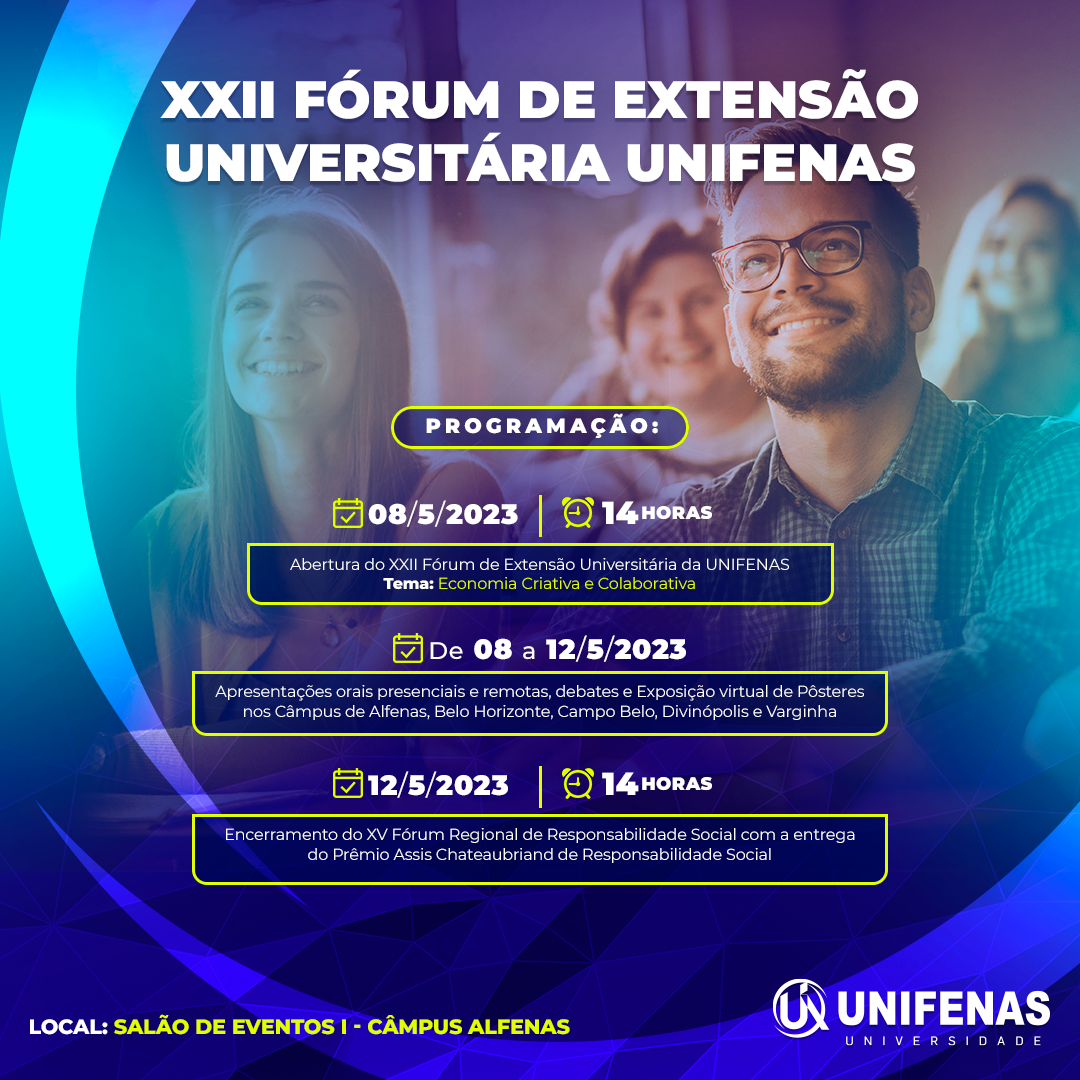 ADMINISTRAÇÃO
FÓRUM DE EXTENSÃO UNIVERSITÁRIA - UNIFENAS, 21ª Edição, 2022 Anais - Versão on-line ISSN 1679-7124
ANAIS XXII FÓRUM DE EXTENSÃO UNIFENAS
EMPREENDEDORISMO E MERCADO DE TRABALHO
Lucas Couto Moreira*; Sandra de Souza Alves*; Ana Carolina Armando**; Bruna Rocha Silva**; Caroline Teles de Arimathea**;  Eduarda Gonçalves da Silva**; Ester de Lima Dias**; Evânia Lino Teixeira**; Evellin Emanuelle Ribeiro Batista**; Gustavo Macedo Caixeta**; Gustavo Portugal**; Herysson Vinícius Pedro**; João Pedro Danziger Miguel Zein**; Júlia Cristina de Souza**; Kaio Pereira da Silva**; Lucas Castro Oliveira Veloso**; Lucas Gabriel Pretoni**; Marcelo Carvalho Barboza Elias**; Matheus Albino da Silva**; Nayanda de Fátima Esteve Cinézio**; Rodrigo Aparecido Santos**, Túlio Freitas Correia de Souza**.
No mundo atual vivenciamos um cenário de incertezas. Com a pandemia da COVID-19 os postos de trabalho diminuíram em função do isolamento social. Logo, a disputa por postos de trabalhos está cada vez mais acirrada, sendo a qualificação um diferencial competitivo. Neste contexto, também se encontram os jovens, uns em busca do primeiro emprego, e outros com o sonho do próprio negócio. Neste sentido, a Atividade de Extensão e o Projeto Inovador e Integrador IV dos cursos de Administração e Ciências Contábeis teve por objetivo discutir a importância do empreendedorismo e do intraempreendedorismo, visando capacitar para o mercado de trabalho estudantes do 3º ano do ensino médio da Escola Estadual Doutor Emílio da Silveira, localizada na cidade de Alfenas – MG. A meta foi preparar estes estudantes do ensino médio para o mercado de trabalho, através das práticas de empreendedorismo e intraempreendedorismo. O projeto abordou os seguintes eixos temáticos: empreendedorismo e modelo de negócio; intraempreendedorismo e competências empreendedoras e inteligência emocional. Para execução dos trabalhos e desenvolvimento dos produtos para capacitação, os estudantes dos cursos de Administração e Ciências Contábeis, foram divididos em equipes tomando por base os eixos temáticos propostos. No dia 09/11/2022 foi realizada uma capacitação com os alunos do 3º ano do ensino médio e EJA – Educação de Jovens e Adultos da Escola Estadual Doutor Emilio da Silveira, com o objetivo de realizar de forma bem didática e simples sobre os seguintes temas: Inteligência emocional; Empreendedorismo; Plano de negócios e Primeiro negócio. No que tange aos principais resultados alcançados na capacitação, destaca-se interação dos alunos da escola durante as apresentações, percebendo-se por parte da equipe uma boa aceitação do tema por parte dos alunos, uma vez que se sentiram à vontade para compartilhar relatos pessoais envolvendo a temática abordada. Outro resultado importante a ser destacado, foi fruto da utilização por parte dos acadêmicos da metodologia ativa “aula invertida”, que vem a contribuir para o desenvolvimento de habilidades didáticas, além de possibilitar o compartilhamento de conhecimentos adquiridos por eles na academia com os alunos da escola, incentivando-os às práticas empreendedoras, temática central da capacitação. Por fim, através da última temática abordada na capacitação, os alunos puderem compreender diversas formas de viabilizar financeiramente um novo negócio bem como seu possível retorno. Para tal, os acadêmicos se utilizaram de uma planilha interativa, que foi muito eficaz na demonstração desejada.
*Docentes da UNIFENAS; **Discentes da UNIFENAS- Campus Alfenas.
FÓRUM DE EXTENSÃO UNIVERSITÁRIA - UNIFENAS, 22ª Edição, 2023
Anais - Versão on-line ISSN 1679-7124
ANAIS XXII FÓRUM DE EXTENSÃO UNIFENAS
TREINAMENTO E DESENVOLVIMENTO HUMANO - ATEX VII e VIII EAD
Sandra de Souza Alves*; acadêmicos do 4º período de cursos EAD da UNIFENAS.
A Atividade de Extensão VII e VIII teve como tema “Treinamento e Desenvolvimento Humano” cujo o objetivo foi a aplicação de oficinas e capacitações para o público de escolas e empresas. Antes de iniciar o projeto, foi realizada uma reunião de brainstorming com os acadêmicos para alinhamento da proposta e a metodologia seguiu as seguintes etapas: formação das equipes de alunos que foram constituídas de 3 a 6 integrantes que coletaram informações através de pesquisa bibliográfica para a elaboração do material a ser trabalho com o público alvo; posteriormente fizeram a seleção de uma empresa ou escola que aceitasse a intervenção de um processo de treinamento; após o aceite, houve a aplicação do diagnóstico (levantamento de necessidades de treinamento); na sequência a formatação do treinamento (Criação do material) que foi aplicado na empresa ou escola objeto de estudo. Antes de realizarem a capacitação nas instituições, todas as equipes apresentaram seu material para a professora responsável com a finalidade de se fazer ajustes quando necessário para ter um conteúdo de qualidade e os acadêmicos se sentirem seguros no momento das apresentações. Como atividade final, os acadêmicos construíram um relatório final, que teve a finalidade de registrar todo o processo, o material produzido e os resultados obtidos na aplicação das capacitações. As competências esperadas, foram  que os acadêmicos puderam analisar o contexto social no qual estão inseridos, identificando os problemas, atendendo as demandas com respeito aos princípios éticos, legais, culturais e humanísticos. No contexto experienciado utilizaram de criatividade e planejamento e as soluções que aplicaram e/ou direcionaram de alguma forma, contribuíram com as instituições onde foram realizadas as capacitações.
*Docente da UNIFENAS, câmpus de Alfenas - MG.
FÓRUM DE EXTENSÃO UNIVERSITÁRIA - UNIFENAS, 22ª Edição, 2023
Anais - Versão on-line ISSN 1679-7124
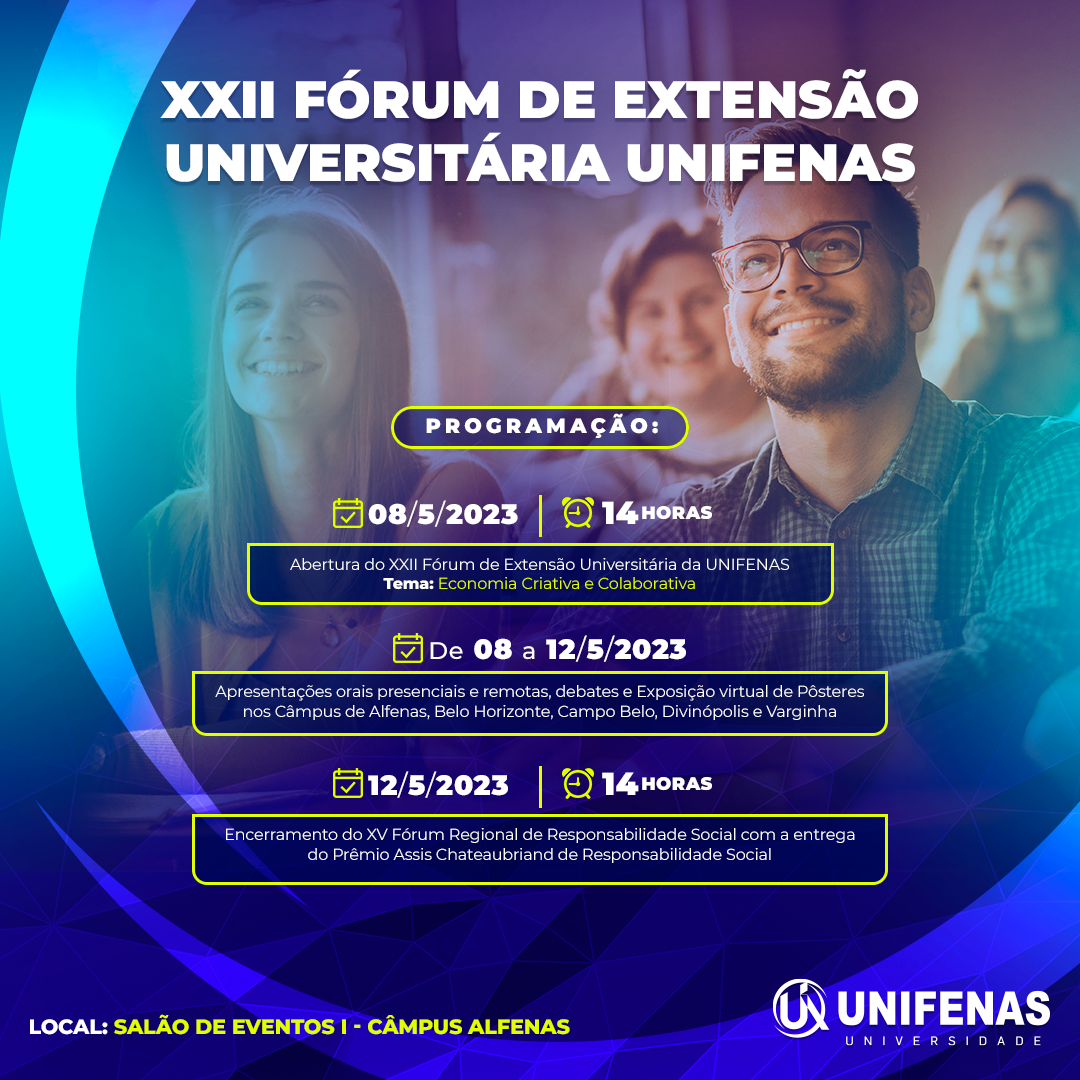 AGRONOMIA
FÓRUM DE EXTENSÃO UNIVERSITÁRIA - UNIFENAS, 21ª Edição, 2022 Anais - Versão on-line ISSN 1679-7124
ANAIS XXII FÓRUM DE EXTENSÃO UNIFENAS
PROJETO DE EXTENSÃO UNIVERSITÁRIA UNIFENAS RURAL 
Paulo Henrique de Siqueira Sabino*; Rogério Ramos do Prado*; Paulo Roberto Correa  Landgraf* 
O programa de extensão universitária UNIFENAS RURAL têm o objetivo de divulgar tecnologias  desenvolvidas no curso de agronomia e apresentar aos produtores rurais. A difusão de  tecnologias pelos alunos é de suma importância para seu crescimento profissional, além disso  torna aplicável os estudos realizados dentro da instituição. O programa UNIFENAS RURAL  possibilita este tipo de ação junto aos acadêmicos da Universidade Professor Edson Antônio Velano,  levando conhecimentos tecnológicos para as populações de Alfenas e região. Neste sentido,  este programa de extensão sempre visou a melhor formação dos nossos profissionais, sendo  o vetor responsável pela difusão de tecnologias e conhecimentos aos usuários. As atividades  do programa ocorrem durante o período letivo, por meio de atividades de campo, palestras  técnicas, programa de rádio, cursos de treinamento ou atualização, culminando com o  seminário UNIFENAS RURAL. Completando o ciclo de atividades, os acadêmicos podem publicar  resumos técnicos nos anais do seminário, registrando suas ações em um canal específico de extensão universitária. O programa já existe há quase duas décadas, sendo referência para  alunos, ex-alunos e produtores rurais da região de Alfenas. Desta forma, apresenta um  histórico de sucesso e interessante, com atendimento a mais de 600 propriedades com a  participação de cerca de 800 acadêmicos, realização de 20 seminários com média de 150 participantes por evento, entre universitários, professores, técnicos, autoridades do setor  agropecuário e produtores rurais. Em especial, o seminário UNIFENAS RURAL de 2023 será  realizado em parceria com a Federação Brasileira do Sistema de Plantio Direto. Publicou 16 anais, sendo distribuídos nas diferentes instituições ligadas à pesquisa, ensino e extensão. Os  representantes do programa sempre participam de feiras de profissões em escolas do segundo  grau, campanhas ligadas à proteção do meio ambiente e programas de rádio divulgando  artigos técnicos. Desta forma, a UNIFENAS vem atuando de forma responsável por meio deste  programa de extensão, coordenado pela Diretoria de Extensão e Assuntos Comunitários,  evidenciando a sua importância no contexto regional.  
*Professor consultor do programa UNIFENAS RURAL, câmpus de Alfenas-MG.
FÓRUM DE EXTENSÃO UNIVERSITÁRIA - UNIFENAS, 22ª Edição, 2023
Anais - Versão on-line ISSN 1679-7124
ANAIS XXII FÓRUM DE EXTENSÃO UNIFENAS
PROJETOS INOVADORES INTEGRADORES E ATIVIDADES DE  EXTENSÃO DO CURSO DE AGRONOMIA 
Paulo Henrique de Siqueira Sabino*; Paulo Roberto Correa Landgraf* 
As disciplina projetos inovadores integradores e atividades de extensão são  desenvolvidas em parceria no curso de agronomia. A disciplina projetos  inovadores elabora as atividades a serem realizadas, através de inovações que  são aplicadas nas principais culturas cultivadas na região de Alfenas. A disciplina  atividades de extensão tem o objetivo de divulgar as informações obtidas sobre  as diferentes tecnologias empregadas na condução das culturas aos produtores  rurais. Em 2022/01 o assunto abordado foi “Tecnologias aplicadas em culturas  de inverno”. Em 2022/02 foi realizado trabalhos relacionados ao cultivo de  plantas de cobertura e ao cultivo da soja, que está em pleno crescimento no Sul  de Minas. Para o desenvolvimento dos trabalhos as plantas foram cultivadas na área experimental da agronomia e ao final de cada atividade foi realizado o dia  de campo, com a presença de professores, alunos do curso de agronomia e  produtores rurais, que obtiveram conhecimentos sobre essas culturas.  
*Professor consultor do programa UNIFENAS RURAL, câmpus de Alfenas-MG.
FÓRUM DE EXTENSÃO UNIVERSITÁRIA - UNIFENAS, 22ª Edição, 2023
Anais - Versão on-line ISSN 1679-7124
ANAIS XXII FÓRUM DE EXTENSÃO UNIFENAS
NÚCLEO DE ESTUDOS EM MICROBIOLOGIA AGRÍCOLA (NEMA)
Ligiane Aparecida Florentino*; Maria de Lourdes Resende*; Tayla Évellin de Oliveira**
O uso de produtos biológicos na Agricultura vem crescendo significativamente, o que contribui para a sustentabilidade na produção de alimentos. Nesse sentido, pesquisas visando identificar novos microrganismos para aplicação nas lavouras tem sido amplamente estimuladas pelos órgãos governamentais. O Núcleo de Estudos em Microbiologia Agrícola (NEMA) tem como objetivo difundir a importância dos microrganismos para a sustentabilidade ambiental, desmistificando assim, a impressão de que a maioria dos microrganismos são patogênicos. O NEMA é constituído por diversos acadêmicos dos cursos de Agronomia (diurno e noturno), Programa de Pós Graduação em Ciência Animal, Mestrado em Sistemas de Produção e Doutorado em Agricultura Sustentável, tendo como sede o Laboratório de Microbiologia do Solo (LMS). Dentre os principais grupos de microrganismos, o LMS possui cerca de 800 estirpes bacterianas que possuem a capacidade de fixar o N 2 , solubilizar fósforo e potássio e produzir fitormônios, como o ácido indol 3-acético, sendo, portanto, consideradas como promotoras do crescimento vegetal. Essas estirpes bacterianas vêm sendo utilizadas em diversas pesquisas realizadas em casa de vegetação e no campo, dos quais podemos destacar alguns resultados positivos da inoculação dessas bactérias, como aumento no crescimento de plantas de alface, redução na quantidade de fertilizantes nitrogenados aplicados na cultura do feijoeiro, aumento da disponibilidade de fósforo e potássio no solo, o que pode reduzir assim, a aplicação de fertilizantes fosfatados e potássicos. Além disso, esses microrganismos vêm sendo estudados também quanto à capacidade de degradar compostos complexos, como matéria orgânica contendo alto teor de lignina, podendo reduzir o tempo de compostagem desses compostos. Outra vertente do NEMA são as bactérias responsáveis pelo processo de ensilagem, as quais têm sido isoladas para posterior identificação. Grande parte desses estudos já foram publicados em resumos de congressos e em revistas científicas, o que tem divulgado o nome da instituição, uma vez que essas estirpes bacterianas recebem o código UNIFENAS seguindo de numeração arábica na sua identificação. Assim sendo, o núcleo vem contribuindo e estimulando o conhecimento técnico e científico de seus participantes.
* Docente do curso de Agronomia da UNIFENAS
** Doutoranda em Agricultura Sustentável da UNIFENAS
FÓRUM DE EXTENSÃO UNIVERSITÁRIA - UNIFENAS, 22ª Edição, 2023
Anais - Versão on-line ISSN 1679-7124
ANAIS XXII FÓRUM DE EXTENSÃO UNIFENAS
NÚCLEO DE ESTUDOS EM HORTICULTURA (NEHORT)
Patrícia Cristina de Oliveira dos Santos*; Dalvana de Souza Pereira*; Nathália Brito dos Santos*; Paulo Roberto Corrêa Landgraf**; Adriano Bortolotti da Silva**. 
A agricultura familiar agrega em seu portfólio a produção de flores das mais simples até as mais sofisticadas, exóticas e comestíveis, caracterizando o país como forte potencial para alcançar destaque nesse setor. Dados demonstram que há no país atualmente um amplo cultivo de espécies e variedades, com números expressivos de 2,5 mil espécies comerciais e 17,5 mil variedades (IBGE, 2010). Esse setor do agronegócio se destaca pela alta taxa de empregabilidade gerada, detendo o PIB per capita estimado em R$35,3 mil, agregando valor por trabalhador na atividade centrada por pequenos estabelecimentos familiares dotados de intensa tecnologia (CEPEA/ESALQ, 2022). Atualmente o mercado polo produtivo concentra-se no estado de São Paulo, entretanto o mercado de consumo se expande por todo o país. É visível o crescimento alavancado de floriculturas, gardens, ateliês florais e inserção desses produtos dentro de grandes supermercados entre outros. O ramo é promissor, com alta rentabilidade em pequenas áreas e absorção de mão de obra, contudo, demonstra carência de profissionais para atender a demanda. Produtores ainda carecem de informações, visto que um grande número de empresas se concentram ainda no cultivo de commodities agrícolas. No mercado consumidor é amplo o espaço para consultorias, projetos paisagísticos entre outros setores. Em suma, a produção de flores no Brasil é um setor promissor que tem se destacado pela alta rentabilidade em pequenas áreas e pela geração de empregos em pequenos estabelecimentos familiares. Por isso, é essencial que as instituições de ensino invistam em núcleos de ensino e projetos, tais como o recente núcleo NEHORT (Núcleo de Estudos em Horticultura), criado no início de 2022 pelo curso de Agronomia da UNIFENAS, centrados em setores específicos como floricultura e horticultura, a fim de ampliar a visão do mercado de trabalho dos discentes e prepará-los para as oportunidades que esse mercado oferece. Dessa forma, poderemos cultivar não apenas belas flores, mas também uma economia mais diversificada e sustentável.
*Discente UNIFENAS. **Docente UNIFENAS.
FÓRUM DE EXTENSÃO UNIVERSITÁRIA - UNIFENAS, 22ª Edição, 2023
Anais - Versão on-line ISSN 1679-7124
ANAIS XXII FÓRUM DE EXTENSÃO UNIFENAS
USO DE BIOLÓGICOS NO MANEJO DA ANTRACNOSE NO DESENVOLVIMENTO DO FEIJÃO-VAGEM
Maria Eduarda Carvalho Assaid Simão*; Patrícia Cristina de Oliveira dos Santos*; Maria de Lourdes Resende**
O feijão-de-vagem, também conhecido como vagem, pertence à mesma espécie do feijão-comum (Phaseolus vulgaris L.), é uma das hortaliças cultivadas no Brasil, produzida principalmente por agricultores familiares. A antracnose, cujo agente etiológico é o fungo Colletotrichum lindemunthianum, destaca entre as principais doenças que interferem na produtividade do feijoeiro e feijão-de-vagem. As perdas na produção podem ser de até 100% quando sementes contaminadas são utilizadas para plantio (GADAGA, SIQUEIRA & MACHADO, 2020). Pensando nesse contexto, por meio do projeto de iniciação científica, financiado pela FAPEMIG, intitulado: Uso de biológicos no manejo da antracnose no desenvolvimento do feijão-vagem, tem por objetivo avaliar a eficácia de diferentes produtos biológicos no manejo do fungo Colletotrichum lindemuthianum no desenvolvimento do feijão-vagem. Para tal, o projeto fomentou, em parceria com o NEMA (Núcleo de Estudos em Microbiologia Agrícola), o isolamento do material vegetal, uma folha de feijoeiro infectada pela antracnose. Ele foi repicado no meio de cultura BDA, afim de obter cultura pura. O delineamento experimental utilizado será o delineamento inteiramente casualizado (DIC), com oito tratamentos (as estirpes bacterianas UNIFENAS 03 - 10; 03 -13; 03 – 16, 03 - 31, 03 – 35, 03- 36, Trichoderma, o controle) com quatro repetições, totalizando trinta e dois vasos ou parcelas. Inicialmente, para análises, as amostras de solo foram coletadas, afim de recomendar a calagem adequada, por meio do PRNT encontrado. A semeadura será, em vasos, contendo a mistura de solo, utilizando quatro sementes por vaso do cultivar Macarrão Preferida. Iremos utilizar também o Trichoderma, biofungicida, que será fornecido pela empresa Ballagro, sendo aplicado no tratamento de sementes (60 g/100 kg sementes) e na pulverização aos 10 dias da semeadura. Por fim, para comparativo de dados, analisar-se-á, a altura de plantas, número de vagens por planta, peso de vagens por planta, tamanho de vagens. Espera-se nesta pesquisa, avaliar quais dos tratamentos apresentará potencial para a inibição do fungo fitopatogênico Colletotrichum lindemuthianum no desenvolvimento do feijão-vagem.
*Discente UNIFENAS. **Docente UNIFENAS.
FÓRUM DE EXTENSÃO UNIVERSITÁRIA - UNIFENAS, 22ª Edição, 2023
Anais - Versão on-line ISSN 1679-7124
ANAIS XXII FÓRUM DE EXTENSÃO UNIFENAS
OTIMIZAÇÃO DE SOLUBILIZAÇÃO DE FÓSFORO PELO PLANEJAMENTO PLACKETT E BURMAN
Dalvana de Sousa Pereira**; Guilherme Morais Domingues**; Tayla Évellin de Oliveira**; Ligiane Aparecida Florentino*
A demanda de uso de fertilizantes fosfatados é extremamente alta, a substituição por fosfatos naturais (FN) associado a microrganismos solubilizadores de fósforo (MSF) é rentável pelo fator ambiental e financeiro. O objetivo do estudo foi avaliar a ação conjunta de fatores como glicose, pH e diferentes estirpes bacterianas utilizando planejamento experimental Plackett Burman. Os fatores avaliados foram três concentrações de glicose 5; 12,5; 20 g.L-1, em valores de pH 4; 5,5; 7. As estirpes foram cultivadas em meio de cultura líquido YMA até a fase log 10-8 foram utilizados 15 µL de suspensão bacteriana em 30 mL do meio líquido GL, contendo as modificações propostas acima com 10 g.L-1 de fosfato natural e um controle. Os tratamentos foram incubados por sete dias a 28°C sob agitação e centrifugados avaliando o valor de pH do meio e o teor de fósforo por espectrofotometria. A combinação sinérgica das estirpes UNIFENAS 01 + UNIFENAS 13 apresenta o planejamento ideal entre glicose e pH para a solubilização de fosfato.
*Docentes da UNIFENAS; **Discentes da UNIFENAS- Campus Alfenas.
FÓRUM DE EXTENSÃO UNIVERSITÁRIA - UNIFENAS, 22ª Edição, 2023
Anais - Versão on-line ISSN 1679-7124
ANAIS XXII FÓRUM DE EXTENSÃO UNIFENAS
PROJETO PLANTANDO E COLHENDO SAÚDE – OPERAÇÃO PARAGUAÇU
Alessandra Cristina Pupin Silvério*; Marcelo Romêro Rezende Filho**; Julia Dayrell Beretens**; Marcela Alves Romêro Rezende**; Matheus Mattar Marangoni**; Isabela Nicoletti Merotti**; Brena Peqna de Araujo**; Afonso Vilela Neves Júnior**; Fernanda Pontara Basilio**; Stéfany Letícia Vieira Vicente**; Igor de Oliveira Freire Monteiro**; Ana Luiza Cândido da Silva**; Geovanna Costa Reis**; Letícia Facchini de Abreu**; Taís Jassy da Silva**; Isabela Cristina Mendes dos Santos**; Larissa Gomes Pereira**; Erika Angelina Santo Silva**; Cezar Augusto Caixeta**; Brenda Zambotti Pereira**; Kátia Mara Tavares**; Renato Alves Nunes**; Ana Helena Fernandes da Silva Bueno de Miranda**; Vitoria Souza Dessimoni**; Tiffani Marioto Castro**; Rafaela Gontijo Lima**; Henzo Bento de Souza**; Alissa Pupin Silvério**; Anna Paula Corrêa Souza**; Fernanda Gutierrez Guedes**; Rodrigo Borges Cruz**; Renato Alves Nunes**; Milena Nasser Dias**; Maria Fernanda Elias e Sena**; Suelen de Lima Avelino**; Amanda Rocha Sathler Fontoura**; Andreza Almeida Ferreira de Souza**; Isabela Teixeira Gonçalves**; Malu Labecca Selicani**; Victor Hugo de Almeida Santos**; Gabryela Silveira de Lima Eleutério**; Camila Milan De Paiva**; Gustavo Oliveira Silva**; Mauro Lúcio Alves da Costa**; Abelardo Alves Guimarães**; Thaily Keter Reis Martins da Costa**; Aline Donizeti da Silva**; Matheus Santos Viana**; Isabela Fonseca Codignole**; Gustavo Henrique Silveira**; Ana Julia Eler Basso**; Ana Cristina Silva Paiva**; Rafael Rolli Haddad**.
Em 2018, a Universidade Prof. Edson Antônio Velano – UNIFENAS/ Diretoria de Extensão e Assuntos Comunitários, Secretária de Saúde de Paraguaçu estabeleceram parceria para implantação do Núcleo de Apoio ao Projeto Plantando e Colhendo Saúde (NAPPCS), com os seguintes objetivos; a) Despertar nos trabalhadores rurais, autoridades locais e comunidade em geral o risco do uso indiscriminado de praguicidas; b) Atuar na prevenção e educação em saúde do trabalhador rural e de sua família com respeito à exposição aos agrotóxicos; c) Envolver a comunidade em ações na busca de soluções para tais problemas; d) Assegurar que as informações necessárias cheguem a todos os níveis da sociedade, para que assim todos tenham igualdade e autonomia nas tomadas de decisão, conhecendo os riscos do uso irracional de agrotóxicos; e) Possibilitar alternativas e estimular boas práticas agrícolas que protegem tanto o homem como o meio ambiente. Em 2022, foram realizados os seguintes eventos: a) No mês de Março foi realizado o processo seletivo para a entrada de novos membros para o projeto, sendo eles acadêmicos da UNIFENAS de vários cursos, entre eles Agronomia, Biomedicina, Enfermagem, Medicina e Farmácia; b) Foi realizado no mês de Abril, um compilado de aulas, as quais foram fundamentais para a capacitação dos novos membros e serviu de revisão para os demais. Tendo como tema principal a exposição ocupacional dos trabalhadores rurais aos agrotóxicos, a anamnese direcionada as coletas, exames físicos e coleta de sangue; c) No mês de Agosto foi realizado um levantamento dos dados dos trabalhadores rurais que ainda não haviam realizado os exames junto ao projeto, com isso foi feita a conscientização e o convite para a próxima coleta que iria acontecer em Paraguaçu; d) Foi realizado, no dia 03 de Setembro, no barracão do Sindicato dos trabalhadores rurais do município de Paraguaçu, a coleta para diagnóstico dos Trabalhadores Rurais, tendo mais de 80 coletas de amostras de trabalhadores(as) rurais com exposição direta ou indireta aos agrotóxicos para uma avaliação em saúde. Os exames avaliarão: perfil lipídico, perfil glicêmico, função pulmonar, função renal e função hepática, aplicação de questionários de exposição ocupacional e de fadigas, tudo isso com o olhar voltado para prevenção e no acompanhamento constante a essa população de risco para várias comorbidades dignas de atenção e cuidado. Além disso, no mesmo, foi ministrada uma palestra de conscientização e orientação sobre os agrotóxicos, pela professora Alessandra Cristina Pupin Silvério; e) Após as coletas, em Setembro, foi feito por uma semana, encontros diários para realização dos resultados dos exames de colinesterase, o qual foi feito nos laboratórios da Instituição; f) No mês de Novembro, para finalizar, foi colocado todos os dados em planilhas e analisados, após isso, foram encaminhados os exames com alterações para a Secretaria de Saúde de Paraguaçu, para dar seguimento no atendimento ao paciente intoxicado.


.
FÓRUM DE EXTENSÃO UNIVERSITÁRIA - UNIFENAS, 22ª Edição, 2023
Anais - Versão on-line ISSN 1679-7124
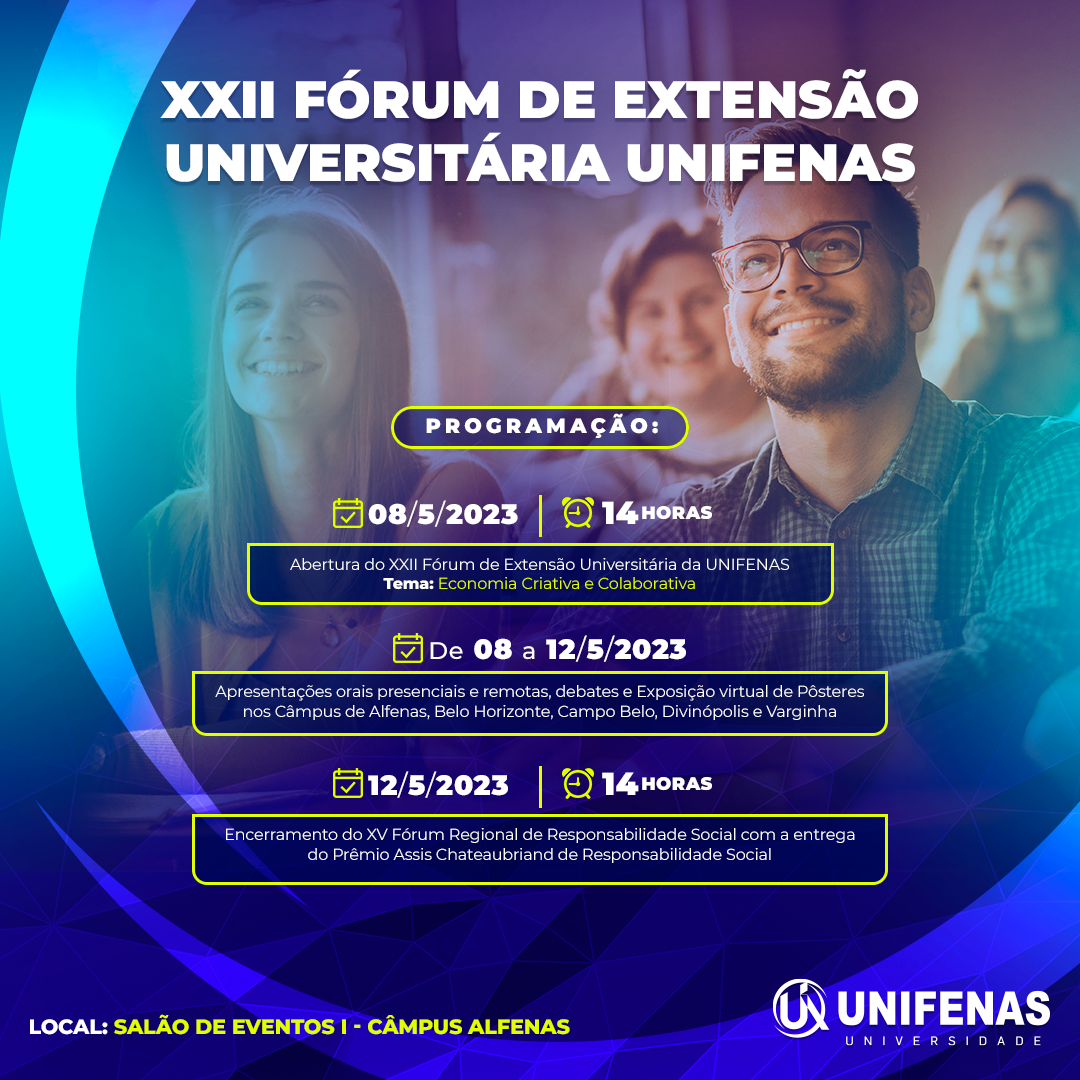 ARQUITETURA E URBANISMO
FÓRUM DE EXTENSÃO UNIVERSITÁRIA - UNIFENAS, 21ª Edição, 2022 Anais - Versão on-line ISSN 1679-7124
ANAIS XXII FÓRUM DE EXTENSÃO UNIFENAS
LOCUS & LAAUS - NÚCLEO DE ESTUDOS E PESQUISA SOBRE A CIDADE & LIGA ACADÊMICA DE ARQUITETURA E URBANISMO SOCIAL
Adriana de Cássia Rocha**; Ana Liah Zimmermann Leite Ferreira**; Carlos Eduardo Procópio**; Carolina Silvério Lourenço**; Carolina Soares Horta de Souza*; Larissa Fallone Ferreira*; Marcos de Oliveira Prado*; Rafaela Borsato Belo*
Com o objetivo de promover pesquisa e extensão a respeito de mobilidade, acessibilidade, sustentabilidade e atividades afins que contemplem assuntos sobre a cidade no campo da Arquitetura e do Urbanismo, o Núcleo de Estudos e Pesquisa sobre a Cidade e a Liga Acadêmica de Arquitetura e Urbanismo Social vêm desenvolvendo diversas atividades que contemplam aspectos do campo inter e multidisciplinar da Arquitetura e do Urbanismo. Seja através da participação em palestras, realização de eventos, desenvolvimento de pesquisas e atividades extensionistas, o LOCUS e a LAAUS buscam levar conhecimento aos diversos setores da comunidade, internos ou externos à UNIFENAS. No ano de 2022, os alunos realizaram dois importantes eventos do curso. Entre os dias 18 a 22 de abril, foi realizado o IV CONAU – Congresso de Arquitetura e Urbanismo que contou com a participação de professionais da área, a saber: Beiral Estúdio de Arquitetura; Arquiteto Rafael Albelini; Arquitetos Vanessa Taveira e Ciro Martins; Arquiteto Daniel Quintão; Arquiteta Luciana Bacarense (Professora Doutora e Conselheira do CAU/MG). Já entre os dias 24 a 26 de outubro, foi realizado o 5º Simpósio Arq&Urb – Locus e Laaus, que contou com participação dos profissionais: Arquiteta Aline Martins; Arquiteto Raone Tomazelli; Karina Tercetti; Alineiva Mattos e Carol Gomes. Ademais, foi realizado no dia 26/10 uma atividade de cartografia afetiva na quadra de esportes do câmpus da UNIFENAS. Cabe ressaltar que todas as atividades foram abertas à comunidade, de modo presencial e online, visando divulgar o conhecimento aqui produzido. 
*Docentes da UNIFENAS; **Discentes da UNIFENAS- Campus Alfenas.
FÓRUM DE EXTENSÃO UNIVERSITÁRIA - UNIFENAS, 22ª Edição, 2023
Anais - Versão on-line ISSN 1679-7124
ANAIS XXII FÓRUM DE EXTENSÃO UNIFENAS
ESCRITÓRIO MODELO DE ARQUITETURA E URBANISMO - UNIFENAS
Carolina Soares Horta de Souza*; Rafaela Borsato Belo*; Marcos de Oliveira Prado*; Larissa Fallone Ferreira*; Rogério Ramos do Prado*; Natália Martins da Silva**; João Vitor Azevedo Rodrigues Souza**; Yuri Duarte Esteves da Silva**.
O Escritório Modelo de Arquitetura e Urbanismo da Universidade José do Rosário Vellano é um núcleo de extensão vinculado à Coordenação do Curso de Arquitetura e Urbanismo. Seu princípio norteador está vinculado à necessidade de proporcionar experiência profissional e social ao corpo discente por meio de atividades de extensão, sem fins lucrativos, que buscam elevar a qualidade da formação do profissional do egresso e a divulgação do papel do arquiteto e urbanista na sociedade. Em síntese, trata-se de um departamento físico do Curso de Arquitetura e Urbanismo que, dotado de toda a infraestrutura necessária, de professores – arquitetos e urbanistas – coordenadores, orientadores e também responsáveis técnicos pelas atividades. Proporciona ao corpo discente do curso um aprendizado profissional em atividades de extensão relacionadas às áreas de atuação profissional dos arquitetos e urbanistas, em conformidade à Lei Federal Nº 12.378 de 31 de dezembro de 2010, para o atendimento e assessoramento às demandas de famílias de baixa renda e entidades da sociedade civil organizada. O Escritório Modelo de Arquitetura e Urbanismo – EMAU UNIFENAS – tem buscado ser uma entidade estudantil, realizando a Extensão Universitária, como parte indissociável da pesquisa e do ensino de graduação. Os estudantes envolvidos participam dos processos de captação, seleção e desenvolvimento de projetos junto ao corpo docente envolvido e, atualmente, encontram-se em fase de contato e aproximação das Associações de Bairro do município de Alfenas.  Agregado ao contexto curricular do curso em questão, EMAU UNIFENAS, conta com supervisão realizada Coordenação do Curso e pela qual também os membros da comunidade podem acessar ao Escritório. O EMAU conta ainda com uma página em rede social e sua divulgação acontece por esse meio como também através de divulgação em grupos de assuntos comunitários da sociedade civil. Portanto, a formatação de um “Modelo Prático” conduz ao trabalho coletivo e multidisciplinar, fazendo com que se possa melhor perceber o papel do profissional Arquiteto Urbanista na sociedade, mergulhando na troca dos saberes entre os diversos profissionais envolvidos e a comunidade e fazendo com que esta, influenciada por ações, se mobilize. 
* Docentes da UNIFENAS, Campus Alfenas – MG; **Discentes da UNIFENAS- Campus Alfenas.
FÓRUM DE EXTENSÃO UNIVERSITÁRIA - UNIFENAS, 22ª Edição, 2023
Anais - Versão on-line ISSN 1679-7124
ANAIS XXII FÓRUM DE EXTENSÃO UNIFENAS
A.A.U.G.J. ASSOCIAÇÃO ATLÉTICA UNIVERSITÁRIA GONTÍGIO JUNIOR
Leonardo Caboclo Santos Silva*; Ana Carolina Cardoso Souza*; Pedro Henrique de Carvalho*; Maria Eduarda Nogueira Cabral*; Lucas Megda Silva*; Esther Nascimento Camacho*; Marcos de Oliveira Prado**; Rafaela Borsato Belo**; Larissa Fallone Ferreira**; Sebastião Nilce Souto Filho**; Carolina Soares Horta de Souza**.
Participar de atividades extracurriculares durante o período na faculdade proporciona experiências importantes para o estudante que podem, inclusive, ajudar na carreira profissional e serem utilizadas para melhorar o seu currículo. Dentre as alternativas, a atlética universitária apresenta diferentes oportunidades e benefícios aos seus integrantes. A atlética do curso de Arquitetura e Urbanismo é então uma associação independente formada por estudantes do curso com o objetivo de integrar os alunos. Inicialmente, o foco era a iniciação, com a organização de jogos e campeonatos, mas, para este semestre, a Atlética pretende exercer outras funções, tais como a organização da recepção de calouros, festas e outros eventos, além das ações solidárias. Esta Atlética passou , recentemente, por uma reestruturação do seu quadro de integrantes e presidência e já apresenta novas metas a serem alcançadas, principalmente em contribuição para com a comunidade. Espera-se com este projeto uma maior integração entre os estudantes e maior apropriação do ambiente universitário, bem como a sua inserção junto à sociedade.
Palavras-chave: Atividade Estudantil; Extensão Universitária; Solidariedade. 
* Discentes da UNIFENAS; ** Docentes da UNIFENAS - Campus Alfenas.
FÓRUM DE EXTENSÃO UNIVERSITÁRIA - UNIFENAS, 22ª Edição, 2023
Anais - Versão on-line ISSN 1679-7124
ANAIS XXII FÓRUM DE EXTENSÃO UNIFENAS
INTELIGÊNCIA EMOCIONAL PARA ATIVIDADES ADMINISTRATIVAS
Pedro Henrique Ferreira Cezário*; Geovanna Ferreira Teles*; Livya Oliveira dos Santos*; Rafael Erick Andrade Dias*; João Vitor Pereira Silva*; Larissa Bruna dos Reis*; Sebastião Nilce Souto Filho**; Ana Maria Santana do Amaral**; Caio Orsi Vieira Ramos Pereira**; Ticyane Pereira Freire Sabino**; Carolina Soares Horta de Souza**.
A Inteligência Emocional (IE) tem por objetivo auxiliar colaboradores a controlarem o fluxo de suas emoções e refrearem seus impulsos. Além disso, as lideranças e gestores da empresa podem e devem se apropriar da IE como ferramenta essencial para o planejamento e desenvolvimento de atividades e projetos. Por meio de observações em campo, pôde-se chegar à conclusão da necessidade de idealização de um curso voltado ao tema: Inteligência Emocional para a Atividade Administrativa, cujo objetivo é evidenciar as competências sócio emocionais para profissionais de empresas e corporações, uma vez que estas características pode os auxiliar a lidar com a pressão, conflitos interpessoais e intrapessoais, bem como com os desafios do cotidiano. O curso contará com uma dinâmica participativa entre os colaboradores da de uma empresa, baseada no processo de aprendizagem vivencial, utilizando apresentações com recursos multimídia, exercícios, diagnósticos, estudos e apresentação de cases. O curso será inteiramente online, com quatro aulas síncronas, e contará com uma carga total de dezesseis horas. Neste, os participantes irão aprender estratégias para desenvolver o autocontrole, equilíbrio emocional e autoconhecimento. Cada vez mais as empresas contratam pessoas por competências técnicas e demitem por problemas comportamentais, e isso justifica esta proposta que será executada no primeiro semestre de 2023.
* Discentes da UNIFENAS; ** Docentes da UNIFENAS - Campus Alfenas.
FÓRUM DE EXTENSÃO UNIVERSITÁRIA - UNIFENAS, 22ª Edição, 2023
Anais - Versão on-line ISSN 1679-7124
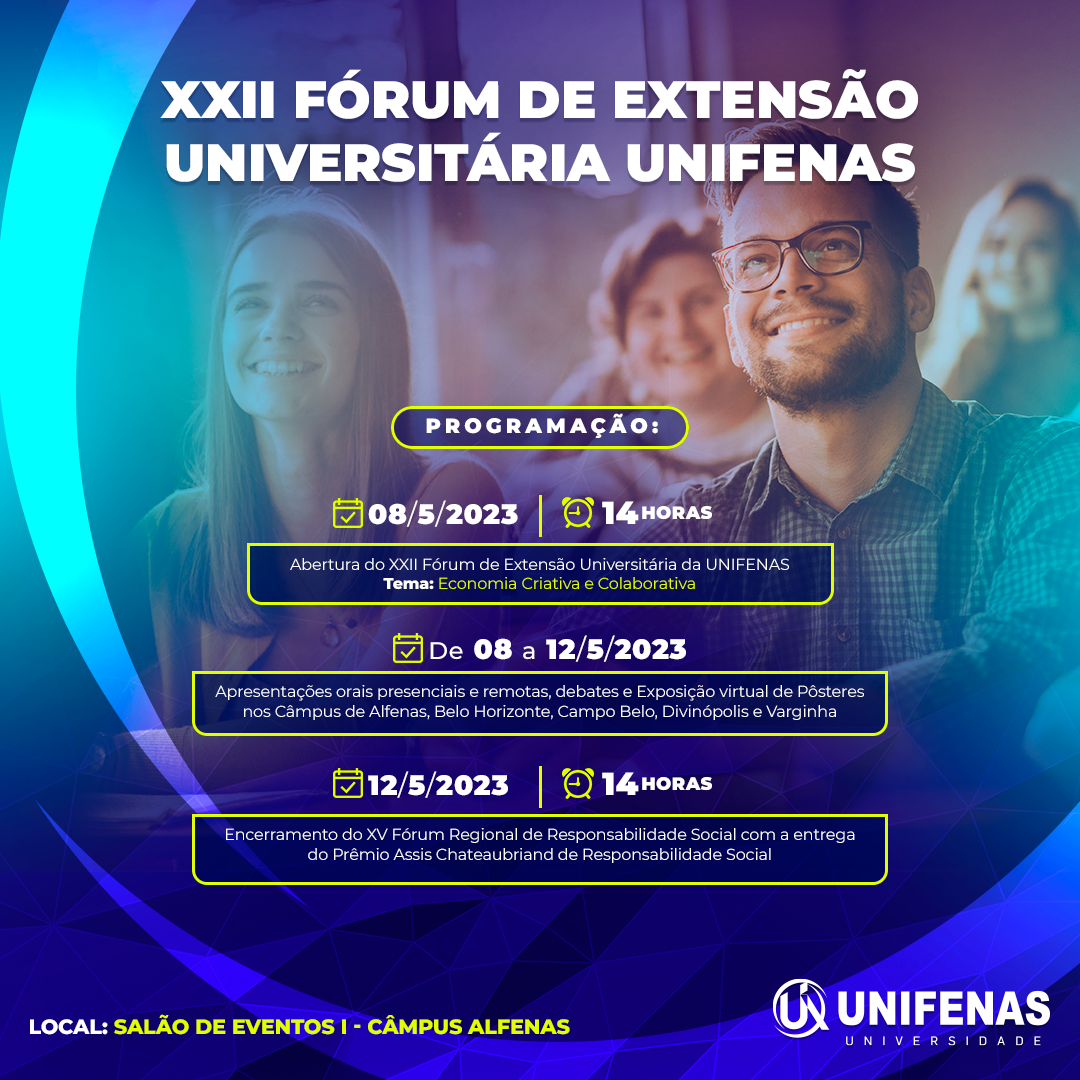 BIOMEDICINA
FÓRUM DE EXTENSÃO UNIVERSITÁRIA - UNIFENAS, 21ª Edição, 2022 Anais - Versão on-line ISSN 1679-7124
ANAIS XXII FÓRUM DE EXTENSÃO UNIFENAS
LIGA DE TOXICOLOGIA (LTOx) 
Davi Saltarelli de Andrade*, Davi Bonsi Nascinbenni*, Ronan Canuto  Rabello dos Reis*, Gabriel Henrique Carneiro Junqueira*, Valéria Oliveira*,  Millena Furbeta*, Lara Gois*, Alessandra Cristina Pupin Silverio** 
A LTOX UNIFENAS foi a primeira liga de toxicologia a ser fundada do pais,  graças a isso temos um grande prestigio no meio. Em 2023 recebemos o  convite para participar da SBTOX, uma filiação das ligas toxicológicas do  Brasil. Permitindo com que a LTOX possa ter um impacto não somente na  região de alfenas, mas sim em nível nacional. 2023 se iniciou com a feira da  saúde, um evento voltado a população de alfenas em que foi abordado as  características e os perigos das interações medicamentosas na população  leiga. No dia 11 de abril ocorreu o I simpósio LTOX + Projeto drogas o que é  preciso saber, no qual tivemos 3 palestrantes, Alessandra Pupin, Renato  Marcondes e Samuel Bueno. Foi abordado as características e reações das  principais drogas presentes na sociedade atual. O simpósio juntamente  com aulas semanais ministradas por ligantes, serão importantes para  capacitar os membros da liga para um projeto de pesquisa em escolas, em  que serão aplicados questionários sobre o consumo de drogas lícitas ou  ilícitas em adolescentes do 9º ano do ensino fundamental e acompanhar  esse jovem durante sua vida escolar, repetindo esse questionário anualmente até o mesmo se formar. A intenção dessa pesquisa será avaliar  o aumento ou diminuição do uso de drogas na adolescência. A LTOX tem  interesse em atuar no maior número de extratos sociais possíveis, portanto,  em parceria com o projeto plantando e colhendo saúde iremos no dia 6 de  maio de 2023 para a cidade de Paraguaçu, com o intuito de coletar dados  sobre o uso de drogas entre a população rural, com esses dados poderemos  fazer uma pesquisa sobre os impactos do álcool e tabaco na saúde do  trabalhador rural. Com o intuito de capacitar o nosso ligante, prepararemos  um Workshop sobre identificação de drogas. Para finalizar os projetos  desse semestre será produzido uma cartilha focada em como reconhecer e  agir em caso de intoxicações infantis, essa cartilha será distribuída nos  postos de saúde e ambulatórios da cidade de Alfenas.  
*Discentes da UNIFENAS – Campus Alfenas  ** Docentes da UNIFENAS
FÓRUM DE EXTENSÃO UNIVERSITÁRIA - UNIFENAS, 22ª Edição, 2023
Anais - Versão on-line ISSN 1679-7124
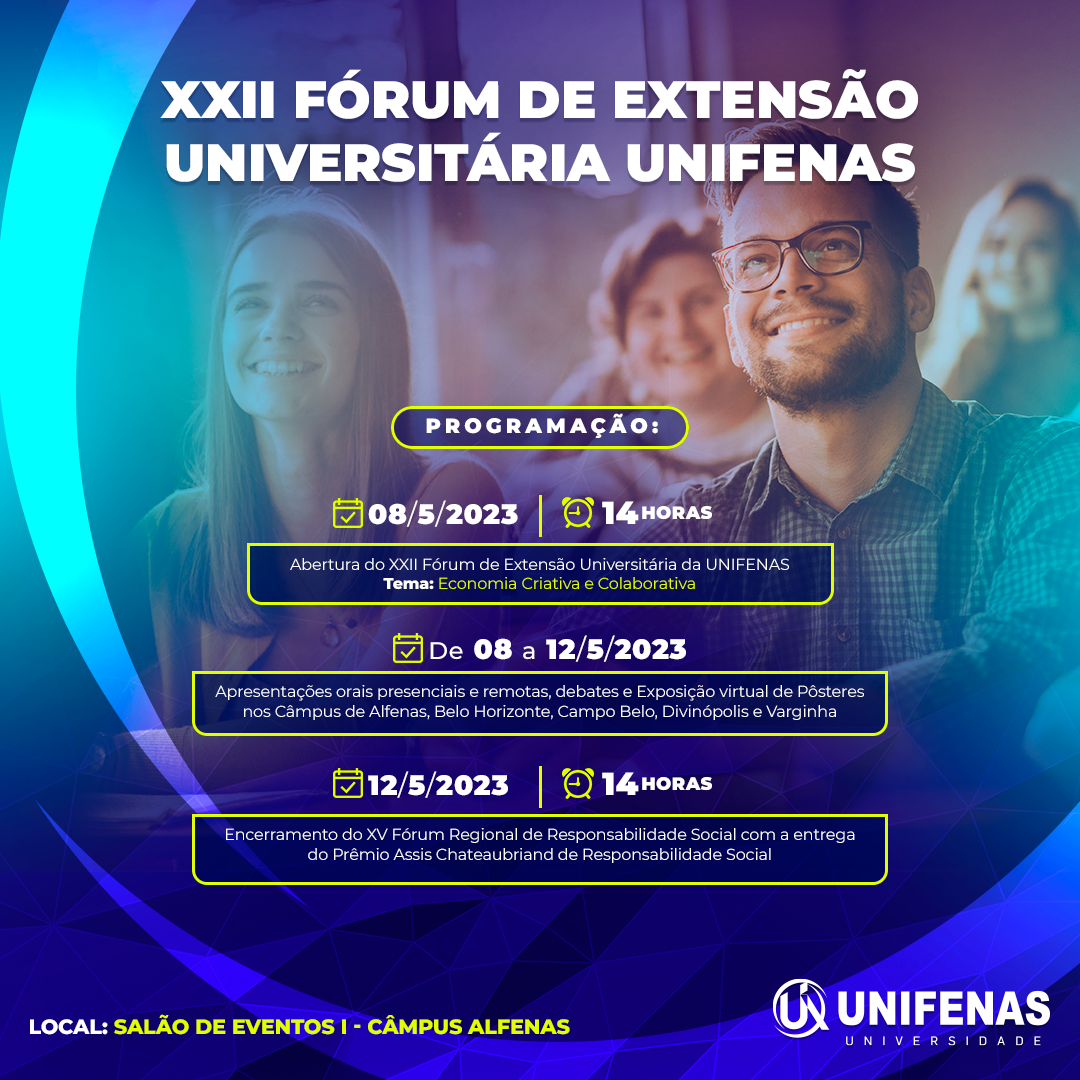 CIÊNCIAS CONTÁBEIS
FÓRUM DE EXTENSÃO UNIVERSITÁRIA - UNIFENAS, 21ª Edição, 2022 Anais - Versão on-line ISSN 1679-7124
ANAIS XXII FÓRUM DE EXTENSÃO UNIFENAS
EMPREENDEDORISMO E ASSOCIATIVISMO
Erika Loureiro Borda*; Lucas Couto Moreira*; Ana Carolina Armando**; Bruno Alessandro de Oliveira Borges**; Caroline Teles de Arimathea**; Erikson Emanoel Silva**; João Pedro Danziger Miguel Zein**; José Rodolfo Elisio**; Luiz Felipe Lima dos Santos**; Matheus Albino da Silva**.
No mundo atual vivenciamos um cenário de incertezas, onde observa-se diversas organizações vem tentando se recuperar da crise econômica acarretada pela crise sanitária mundial. Desta forma, os pequenos negócios no Brasil vêm enfrentando sérias dificuldades de sobrevivência, principalmente nos pequenos municípios brasileiros. O associativismo pode ser um caminho a ser seguido pelos pequenos empreendedores para a busca por seus espaços no mercado. Neste contexto, em meados do ano de 2022 um grupo de mulheres empreendedoras da cidade de Divisa Nova – MG procurou a Liga Universitária Financeira – LUF do Curso de Ciências Contábeis em busca de conhecimentos técnicos e científicos para melhorias em seus pequenos negócios. Após algumas reuniões entre integrantes da LUF e uma representante do grupo, resolveu-se que o caminho seria a realização de um diagnóstico junto ao grupo afim de se compreender os reais problemas vivenciados, para então se desenvolver um produto que atenda suas necessidades. No dia 12/12/2022 os integrantes da LUF realizaram nas dependências da UNIFENAS – Campus Alfenas a reunião diagnóstica com o grupo de mulheres. Neste momento, a fim de nortear as empreendedoras sobre temas importantes do mundo de negócios, bem como para ajudá-las a identificar seus maiores problemas, LUF apresentou de forma geral alguns eixos temáticos, sendo eles: Empreendedorismo; Formalização de Pequenos Negócios e Associativismo; Marketing; Precificação de Produtos e Ferramentas de Controles Gerencias. Após a apresentação, ouviu-se as empreendedoras. Os resultados do diagnóstico apontaram as principais carências e potencialidades do grupo. Como carências: a feria de exposição dos produtos não tem uma identidade; falta de controles gerenciais (custos, despesas, estoques, caixa); precificação incorreta dos produtos; inexistência de estratégias mercadológicas inclusive digitais; não há formalização: nem individual e nem coletiva. Como potencialidades notou-se: a persistência; a união do grupo; os produtos de qualidade e apoio da prefeitura e da câmara dos vereadores do município. Baseado neste diagnóstico, a LUF em parceria com as disciplinas de Atividades de Extensão e Projetos Inovadores e Integradores V, e junto ao NETSU – Núcleo de Estudos do Terceiro Setor Universitário, irão promover no mês de maio de 2023 uma capacitação com o grupo, a fim de auxilia-las na formalização da associação; desenvolvimento de técnicas para trabalho em equipe e implantação de ferramentas gerenciais sob o foco da formação do preço de venda. No próximo semestre de 2023, pretende-se capacitá-las sob o foco de estratégias mercadológicas, sobretudo marketing digital. 
*Docentes da UNIFENAS; **Discentes da UNIFENAS- Campus Alfenas.
FÓRUM DE EXTENSÃO UNIVERSITÁRIA - UNIFENAS, 22ª Edição, 2023
Anais - Versão on-line ISSN 1679-7124
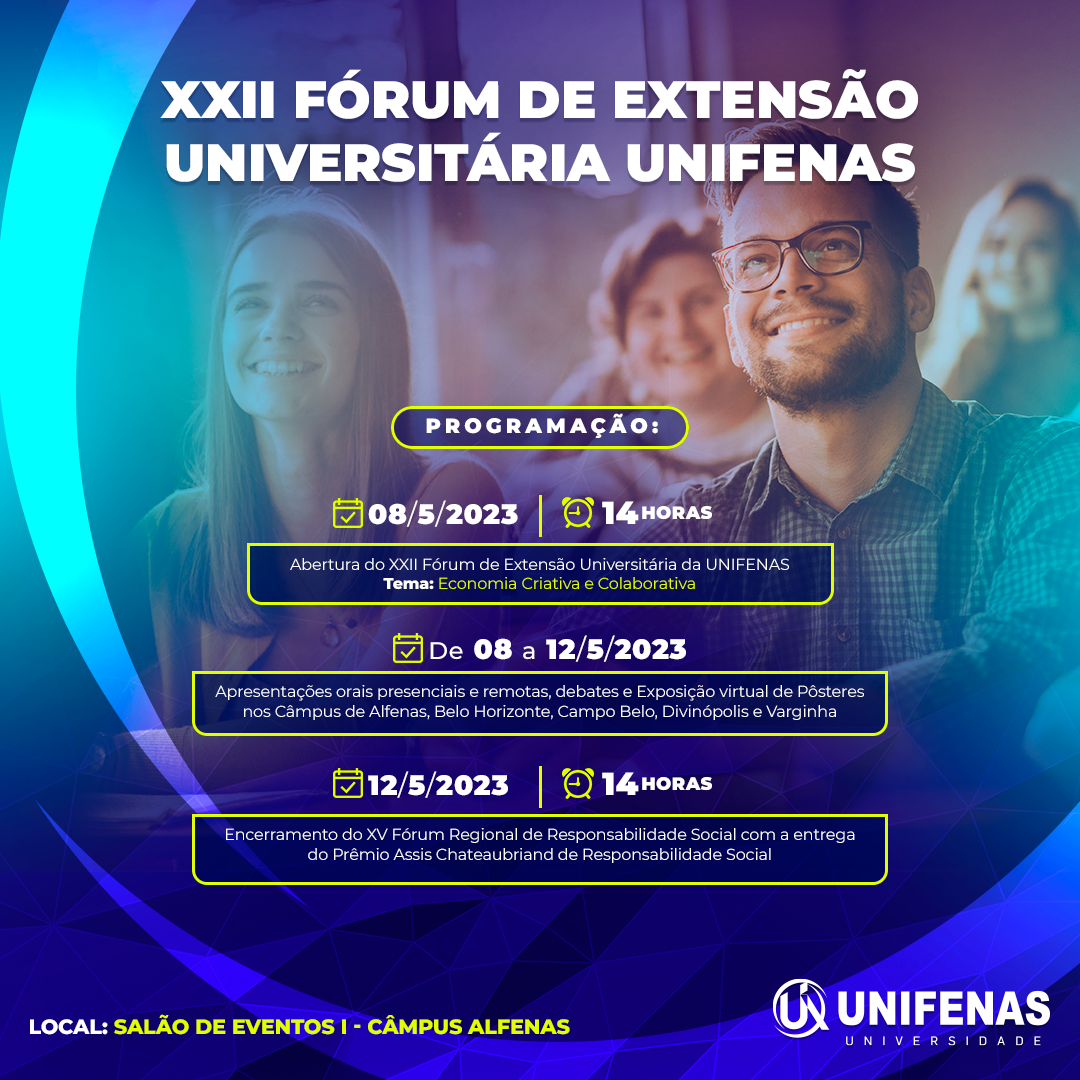 EDUCAÇÃO FÍSICA
FÓRUM DE EXTENSÃO UNIVERSITÁRIA - UNIFENAS, 21ª Edição, 2022 Anais - Versão on-line ISSN 1679-7124
ANAIS XXII FÓRUM DE EXTENSÃO UNIFENAS
PROJETO DIABETES? NÃO! 
Alessandra Pupin*; Helena Castilho da Silveira**; Helena Lino Agostini**; Ana Clara Xavier da Silveira Furlan**; Livia Maria Moreira Barbato**; Octávio de Castro Tavares Reis**; Nayara Soares Campos** 
Nos países em desenvolvimento, como o Brasil, o Diabetes Melito, ocasionado pela falta de secreção de insulina pelo pâncreas (diabetes tipo 1) ou pela diminuição da sensibilidade dos tecidos à insulina (diabetes tipo 2), tem sido um importante problema de saúde pública. Reflexo disso é a alta morbidade entre os adultos. Diante desse panorama, as atividades de Atenção Primária à Saúde (APS) mostram-se fundamentais para prevenir o desenvolvimento de diabetes, bem como as demais consequências crônicas, haja vista que a APS é geralmente o primeiro ponto de contato, oferecendo atendimento abrangente, acessível e baseado na comunidade. O projeto tem como objetivo atender as necessidades da população diabética da cidade de Alfenas-MG, promovendo atividades educativas de conscientização e controle da doença, com intuito de identificar fatores de risco presentes nestes pacientes e implementar ações que visam aprimorar sua qualidade de vida. São implementadas medidas de intervenção nutricional e psicológica, aferição de pressão arterial semanal, registro de controle glicêmico, realização de atividade física, controle de medidas antropométricas e orientações comportamentais e farmacológicas. Um estudo feito pela PNAUM (Pesquisa Nacional sobre Acesso, Utilização e Promoção do Uso Racional de Medicamentos no Brasil), mostrou uma taxa (9,8%) de baixa adesão quanto ao uso dos hipoglicemiantes prescritos nos pacientes do estudo, demonstrando que um número alto de pessoas com diagnóstico de diabetes não segue o tratamento medicamentoso. Dessa forma, faz-se importante o estímulo à prevenção e ao cuidado assistido dos pacientes diabéticos. O objetivo do projeto “Diabetes? Não!” é consolidar estudo qualitativo e quantitativo de forma contínua durante um ano e ser realizado em PSFs da cidade de Alfenas-MG. O trabalho será através da formação de grupos portadores de síndrome metabólica, diabetes mellitus e pré-diabéticos pertencentes ao respectivo PSF. Cada grupo encontrará semanalmente para intervenções de educação contínua sobre prevenção, manejo e compreensão do diabetes. Cada encontro será composto por oficinas educativas que visam embasar e assessorar a terapêutica comportamental e mudanças no estilo de vida através do desenvolvimento adequado da relação médico-paciente. Para isso, o projeto é composto por uma equipe multidisciplinar, a qual abrange profissionais da nutrição, educação física, medicina, psicologia e fisioterapia. Os grupos formados serão convidados a passar por atenção nutricional individualizada, a aderir uma rotina de exercícios físicos individualizadas com orientação profissional e a realizar controle glicêmico e pressórico por profissionais capacitados. Ao final do período os parâmetros dos dados colhidos serão analisados concomitantemente com o Feedback dos grupos. 
*Docentes da UNIFENAS; **Discentes da UNIFENAS- Campus Alfenas.
FÓRUM DE EXTENSÃO UNIVERSITÁRIA - UNIFENAS, 22ª Edição, 2023
Anais - Versão on-line ISSN 1679-7124
ANAIS XXII FÓRUM DE EXTENSÃO UNIFENAS
PROJETO DE EXTENSÃO – DIABETES EM PAUTA
Alessandra Cristina Pupin Silvério*; Fabrício da Silva Galli Furukawa Bombonati **; Julia Cagnoni Militão **; Nicoly Gabriela Giovanuce Muller **; João Rafael Peixoto Barreto **; Guilherme Metelski Bendlin **; Aylane de Campos Mendonça **;Henzo Bento de Souza**.
Uma universidade apresenta três pilares que orientam a instituição: o ensino, a pesquisa e a extensão. O Diabetes em Pauta é um projeto de extensão da Universidade Professor Edson Antonio Velano (UNIFENAS). Foi criado em 2021 e tem o objetivo de orientar e promover saúde à comunidade diabética ou potencialmente diabética. O trabalho é exercido através da participação de alunos do 1º ao 5º período e com a coordenação da Professora Doutora Alessandra Pupin. Cada período cumpre um objetivo pré-estabelecido com diferentes frentes de trabalho. Sendo elas: (1ºperíodo) desenvolvimento das redes sociais do projeto, divulgando conteúdos científicos relacionados ao diabetes e a rotina de atividades do projeto; (2º período) frequentar PSF realizando atividades de orientação para um grupo de idosas diabéticas ou pré-diabéticas (3º período) frequentar PSF realizando atividades de orientação a um grupo de gestantes em relação a diabetes gestacional; (4º período) frequentar PSF realizando atividades de orientação em relação a saúde infantil, abordando temas como nutrição infantil, neurodesenvolvimento e amamentação atendendo a demandas específicas de cada criança; (5º período) desenvolver ações direcionadas ao rastreamento da diabetes na cidade de Alfenas para gerar dados epidemiológicos em relação a doença. Todos os pacientes que o Diabetes em Pauta orienta tem seus dados colhidos e armazenados a fim de acompanhar a evolução de cada trabalho realizado. Porém, o trabalho vai além do diabetes, também é oferecido para a população uma visão sobre os cuidados necessários para uma vida saudável. O projeto é formado por 64 alunos, além de uma diretoria formada por presidente, vice-presidente, 2 tesoureiros, coordenador científico, coordenador social e secretário, que coordenam os trabalhos do projeto. Outra frente de trabalho enriquecedora do projeto é o desenvolvimento de artigos por parte dos alunos com a orientação da coordenadora Alessandra, sobre assuntos recentes e importantes da diabetes. O aluno, assim, entra em contato com pacientes na comunidade e trabalhos científicos desde o primeiro semestre. O financiamento das atividades do Diabetes em pauta ocorre pelo desenvolvimento de simpósios com especialistas da área sobre os diversos temas que abrangem a diabetes.
*Docentes da UNIFENAS; **Discentes da UNIFENAS- Campus Alfenas.
FÓRUM DE EXTENSÃO UNIVERSITÁRIA - UNIFENAS, 22ª Edição, 2023
Anais - Versão on-line ISSN 1679-7124
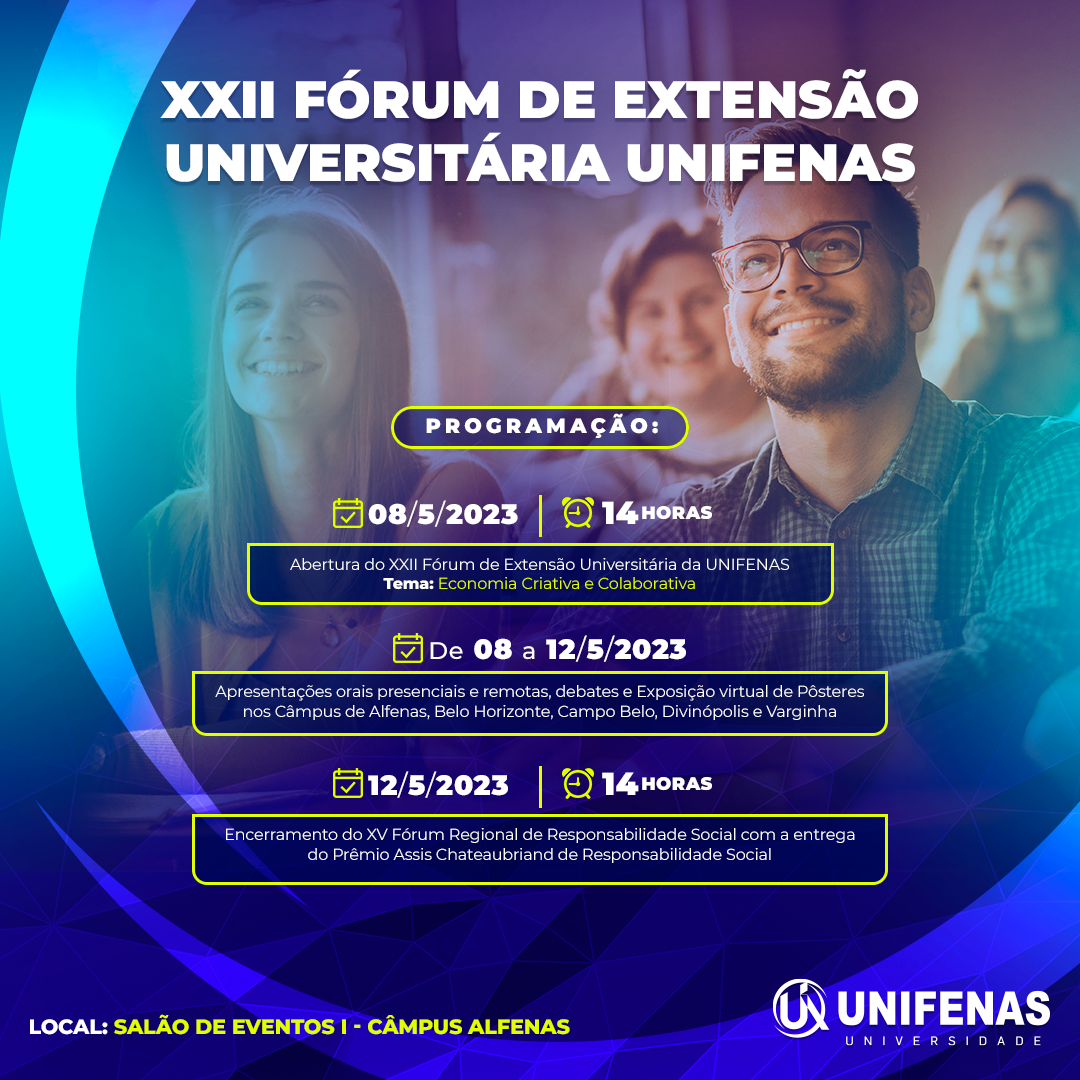 ENFERMAGEM
FÓRUM DE EXTENSÃO UNIVERSITÁRIA - UNIFENAS, 21ª Edição, 2022 Anais - Versão on-line ISSN 1679-7124
ANAIS XXII FÓRUM DE EXTENSÃO UNIFENAS
LASSEU – LIGA DE SEMIOLOGIA E SEMIOTÉCNICA DE ENFERMAGEM - UNIFENAS
Andreia Majella da Silva Duarte ESTEVES*; Márcia de Oliveira Carvalho ROMÃO*; Zaqueu Leôni de SOUZA**; Maria Clara Nunes Morato FREDERICO**; Fabia Gonçalves de CARVALHO**; Lucas Augusto Savioli Macêdo ALVES**; Raissa Eugênia Silva PEREIRA**; Carmem Rita Neves ANDRADE**; Evelyn Cristina Teodoro BERALDO**; Maira Vieira da SILVA**; Roberta Carolina Baccule JANUARIO**; Amanda da Silva TEODORO**; Flaviane Ribeiro da Silva SOUZA**; Eduarda Vitoria Moraes de SOUZA**; Júlia Graziela Lucas de OLIVEIRA**; Flaviane MADEIRA**; Karen da Cruz de OLIVEIRA**; Gyovana Cristina TERRA**; Michelen Fravante Alvarenga LIMA**; Danielli da Silva ROCHA**; Maria Eduarda de Almeida SOARES**; Josiane Gonçalves MARTINS**; Camila Tinoco MAXIMILIANO***; Sara Batista Carvalho MOTA****; Yasmim Gomes da SILVA***; Giovanna Castilho ALCANTARA**; Ana Lívia Aparecida do Espírito Santo VICENTE**; Maria Clara Gonçalves SILVEIRA**; Lílian de Cássia NOGUEIRA**; Milene Gomes MIRANDA**; Larissa Santana ESTEVES**; Daniely Gauna Ramos LIFANTE**; Kauane dos Santos Vitor ALFREDO**; Ana Paula Ferreira CARDOSO**; Vanderleia Barbosa dos SANTOS**; Nayara Nogueira FARIAS**.
 No meio acadêmico e na vida profissional deparamos com inúmeras situações em que há divergência na execução de técnicas e procedimentos. Isso gera dúvidas na assistência de qualidade prestada aos clientes. Manter as técnicas padronizadas e sempre atualizadas é uma forma de melhorar a assistência o que facilita a supervisão da equipe, o treinamento dos trabalhadores da saúde, reduz gastos, otimiza o tempo e facilita o trabalho individual e coletivo. Baseado neste contexto, justifica-se a criação da liga acadêmica que busca suprir essa necessidade e cujos objetivos são: Padronizar as técnicas através da confecção de POP (Procedimento Operacional Padrão) evitando divergência entre as execuções, desenvolver manuais com as técnicas revisadas, vídeos como material didático para as aulas e treinamentos, oferecer treinamento à equipe de enfermagem dos diversos setores de saúde, realizar eventos (palestras, cursos) com temas relevantes e pertinentes aos objetivos da liga, além de postagens nas redes sociais voltados aos alunos, profissionais e população em geral. A metodologia será pautada em 3 etapas: 1ª - Para confecção do POP para cada técnica primeiro serão selecionadas referências atualizadas, dos últimos 5 anos. Baseado nas referências consultadas, as técnicas serão descritas, seguindo um impresso próprio de POP desenvolvido pelos autores. 2ª - Esses procedimentos serão revisados por profissionais da área, entre professores universitários do setor público e privado (enfermeiros, médicos, farmacêuticos) e profissionais atuantes nos hospitais, UBS e clínicas da cidade de Alfenas (enfermeiros, médicos e farmacêuticos). Com base em todos os pareceres será desenvolvido um POP para cada técnica utilizada nos cenários de prática. Na 3ª etapa serão desenvolvidos vídeos para apresentação das técnicas. Estes servirão para treinamentos acadêmicos e para profissionais da área. 
*Professoras da Universidade Prof. Edson Antônio Velano/Alfenas; ** Acadêmicos do Curso de Enfermagem – UNIFENAS/Alfenas; *** Acadêmicos do Curso de Biomedicina – UNIFENAS/Alfenas; **** Acadêmicos do Curso de Farmácia – UNIFENAS/Alfenas
FÓRUM DE EXTENSÃO UNIVERSITÁRIA - UNIFENAS, 22ª Edição, 2023
Anais - Versão on-line ISSN 1679-7124
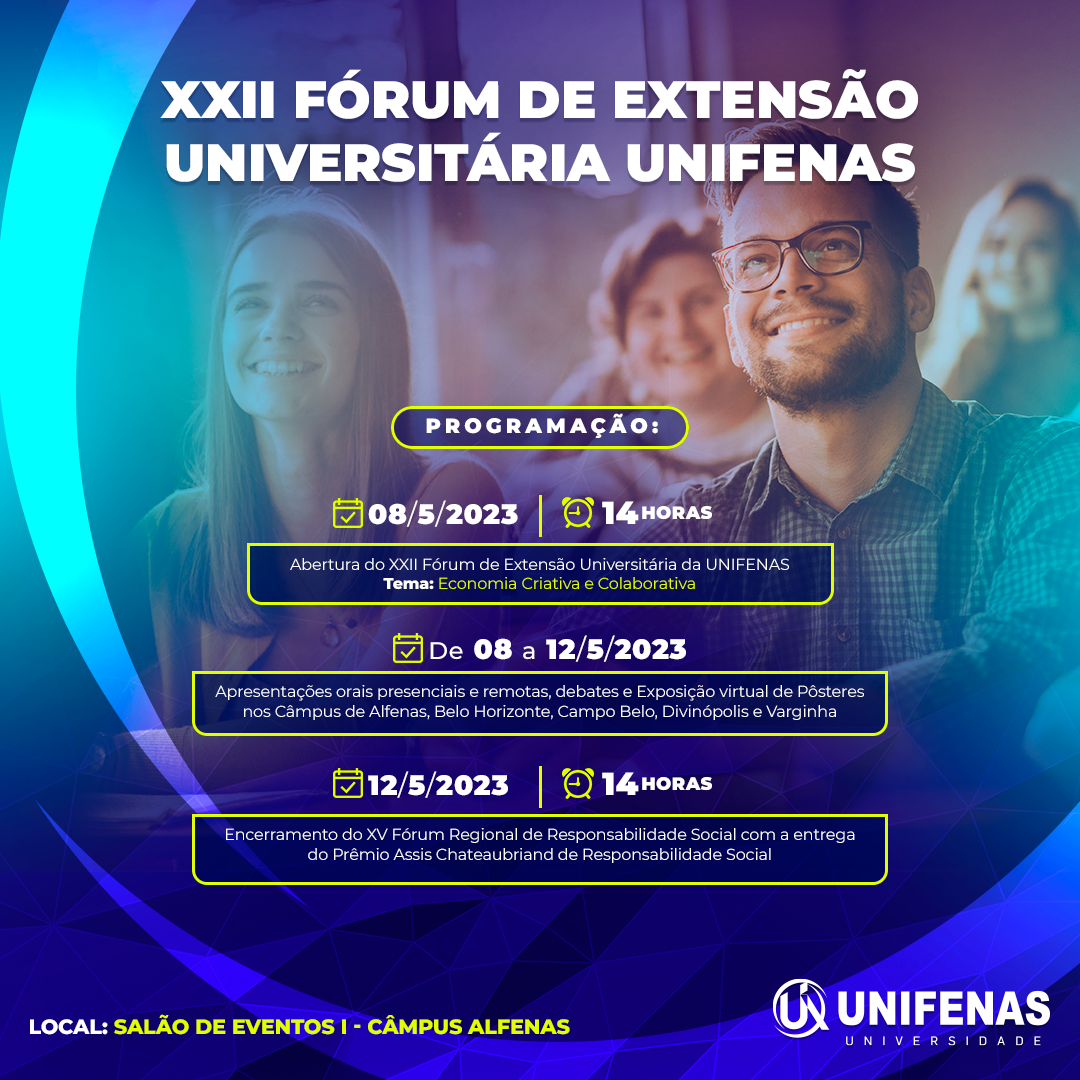 ENGENHARIA CIVIL
FÓRUM DE EXTENSÃO UNIVERSITÁRIA - UNIFENAS, 21ª Edição, 2022 Anais - Versão on-line ISSN 1679-7124
ANAIS XXII FÓRUM DE EXTENSÃO UNIFENAS
LEITURA E INTERPRETAÇÃO DE PROJETOS DE ENGENHARIA CIVIL
Ivan Fonseca dos Reis*; Vinicius Araujo Pereira*; Bento Martins Junior*; Diego Henrique de Oliveira*; Gustavo Almeida Rodrigues*; Sebastião Nilce Souto Filho**; Caio Orsi Vieira Ramos Pereira**; Ticyane Pereira Freire Sabino**; Carolina Soares Horta de Souza**.
A representação gráfica do desenho em si corresponde a um conjunto de normas internacionais (sob a supervisão da ISO). Porém, geralmente, cada país costuma possuir suas próprias versões das normas, adaptadas por diversos motivos. No Brasil, as normas são editadas pela Associação Brasileira de Normas Técnicas (ABNT), sendo as seguintes as principais: NBR-6492 - Representação de projetos de arquitetura; NBR-10067 – Princípios gerais de representação em desenho técnico. A falta de conhecimento nos principais conceitos e normas adequadas em leitura e interpretação de projetos faz com que a sua comunicação com toda a equipe ou pessoas envolvidas no processo seja ineficiente. Todos os projetos de edificações seguem regras e definições para a perfeita comunicação e garantia de um trabalho produtivo e eficiente. Pensando nisso, será realizado um curso para leitura de projetos em geral, que englobe projetos estruturais e arquitetônicos. Com objetivo de solucionar as deficiências da equipe acerca do assunto. O curso tem como público alvo os colaboradores da empresa que trabalham no dia a dia com leitura e interpretação de projetos para execução ou fiscalização das obras. O mesmo será ministrado de forma totalmente online, apresentado por meio da ferramenta Power Point, em duas etapas: teoria e exercícios correlacionados. O tempo de duração será de três horas. Espera-se com este curso que os colaboradores aprendam ou aprimorem a prática de leitura e interpretação de projetos, reduzindo os possíveis empasses, mal entendidos e problemas de execução. 
* Discentes da UNIFENAS; ** Docentes da UNIFENAS - Campus Alfenas.
FÓRUM DE EXTENSÃO UNIVERSITÁRIA - UNIFENAS, 22ª Edição, 2023
Anais - Versão on-line ISSN 1679-7124
ANAIS XXII FÓRUM DE EXTENSÃO UNIFENAS
SEGURANÇA DO TRABALHO
Vinícius Sousa Lemos*; Larissa Magalhães Aguiar*; Matheus de Macedo  Alves*; Jose Allan Alves*; Thiago Ferreira Esteves*; Sebastião Nilce Souto Filho**; Caio Orsi Vieira Ramos Pereira**; Ticyane Pereira Freire Sabino**; Carolina Soares Horta de Souza**.
A segurança do trabalho tem o objetivo de entender como os acidentes ocorrem para então tentar preveni-los e garantir o bem-estar e saúde de todos durante a sua atuação. Com o objetivo de identificar os riscos de acidentes, principalmente em relação à exposição a agentes nocivos, sejam eles físicos, químicos ou biológicos, este curso pretende fornecer subsídios para a detecção precoce, prevenção, monitoramento e controle de possíveis fatores de risco a danos à saúde do empregado. Além, disso, pretende-se exercer a conscientização da importância do uso de Equipamentos de Proteção Individual (EPI) e demais medidas de segurança. Trabalhadores de empresas do ramo da construção civil. O curso será ofertado online com duração de quatro dias, com carga horária total de seis horas e será apresentado por meio do power point. Espera-se por meio de diversas temáticas em relação ao Segurança do Trabalho que este curso venha acrescentar novos saberes e atualização para os trabalhadores e para a empresa. 
Palavras-chave: EPI; Gestão de obras; Obras de Engenharia.
* Discentes da UNIFENAS; ** Docentes da UNIFENAS - Campus Alfenas
FÓRUM DE EXTENSÃO UNIVERSITÁRIA - UNIFENAS, 22ª Edição, 2023
Anais - Versão on-line ISSN 1679-7124
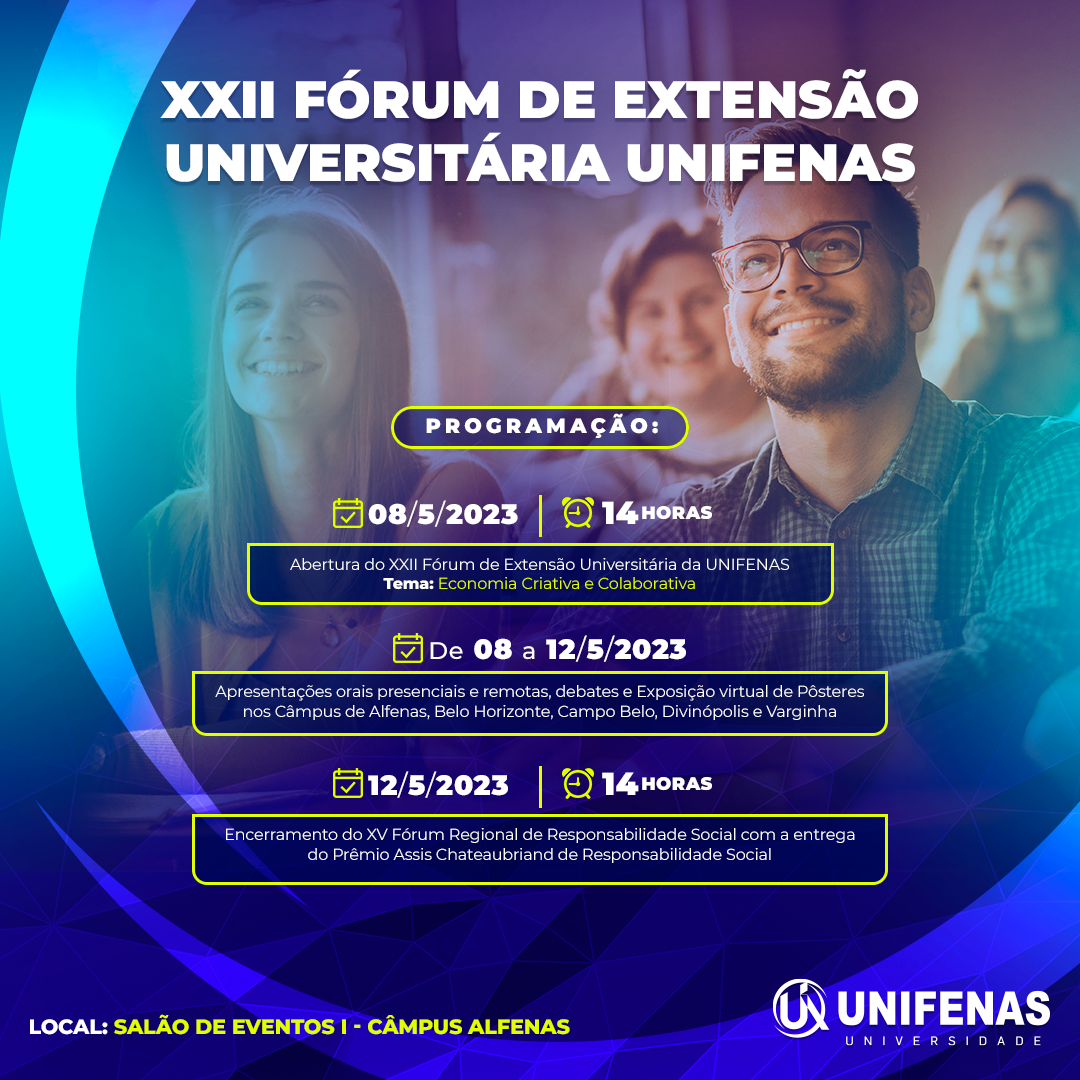 ESTÉTICA E COSMÉTICA
FÓRUM DE EXTENSÃO UNIVERSITÁRIA - UNIFENAS, 21ª Edição, 2022 Anais - Versão on-line ISSN 1679-7124
ANAIS XXII FÓRUM DE EXTENSÃO UNIFENAS
PROJETO AO MESTRE COM CARINHO
Valeria Regina Silva*; Laila Pereira da Silva*; Gessica Côrrea Gonçalves*; Giselle Toledo Rezende*; Discentes do 4º período do curso de Estética e Cosmética**
Introdução: A rotina de vida atual tem propiciado em muitos profissionais, alterações de ordem física e emocional. Com isso a realização de atividades que visem o relaxamento, o alívio de dores, de tensão muscular, e a promoção do bem-estar podem auxiliar na melhora da qualidade de vida e saúde. Deste modo a massagem que é um conjunto de técnicas que envolvem a manipulação dos tecidos moles do corpo, com fins terapêuticos pode ser uma boa ferramenta para promoção de saúde e redução do estresse do dia a dia. Objetivo: Aplicar as técnicas de massagem facial e quick massage em professores da cidade de Alfenas/MG. Justificativa: A presente proposta se justifica pela necessidade de propiciar vivência pratica das técnicas de massagem, visto que cada individuo apresenta particularidades importantes as quais devem ser avaliadas ao executar diferentes técnicas de massagem, portanto quanto maior o contato com diferentes indivíduos maior será o aprendizado e a experiência adquirida. Além disso o projeto buscou beneficiar aqueles profissionais que tanto se dedicam ao preparo e ensino de seus alunos, os quais por vezes sofrem com dores e estresse devido a sua rotina de trabalho. Metodologia: Para a realização da proposta, os alunos foram divididos em grupos para o aprendizado e treino das técnicas de quick massage e massagem facial. As técnicas foram escolhidas pela praticidade, pois não requerem preparo para sua execução, visto que podem ser feitas sobre a roupa e em espaços restritos, possibilitando assim maior adesão a nossa proposta. A atividade foi realizada na semana do dia do professor no laboratório de estética corporal e facial. Foram realizados 24 atendimentos a professores de rede pública e privada de escolas e professores universitários. Foram feitas 14 massagens de quick massage e 10 massagens faciais. Os participantes tinham idade entre 20 e 72 anos. Ao preencherem o feedback com perguntas relacionadas as técnicas foram identificados os seguintes resultados: 24 pessoas afirmaram que os procedimentos oferecidos, o profissionalismo dos alunos, higiene e limpeza do local foi considerado ótimo. Como sugestões, foram apontadas por duas pessoas a realização de mais eventos como esse e uma pessoas sugeriu maior tempo destinado a massagem. De modo geral todos os participantes elogiaram a proposta e a atuação dos estudantes. Os alunos também deram um feedback positivo, pois segundo eles a atividade permitiu maior vivência pratica das técnicas estudadas no semestre vigente.
*Docentes da UNIFENAS; **Discentes da UNIFENAS- Campus Alfenas.
FÓRUM DE EXTENSÃO UNIVERSITÁRIA - UNIFENAS, 22ª Edição, 2023
Anais - Versão on-line ISSN 1679-7124
ANAIS XXII FÓRUM DE EXTENSÃO UNIFENAS
PROJETO CUIDE-SE BEM: COSMÉTICOS DO BEM
Laíla Pereira da Silva*; Valéria Regina Silva*; Ana Clara Santos**; Bianca Cristina de Oliveira Batista**; Brenda da Silva Santos**; Bruna Lima Silveira**; Camila Nayara Santos de Lima**; Camila Oliveira**; Edna Maria Oliveira de Moura**; Eduarda Ribeiro dos Santos Nogueira**; Ester Vitória**; Fernanda Martins Felizardo**; Gabriele Aparecida Anésio Fernandes**; Gabriella Pereira Soares**; Gabrielle Alves Ferreira**; Iasmim Maria Leite**; Isadora Corrêa Manara Ribeiro**; Joyce de Oliveira Nunes**; Juliana Bertolino Gomes**; Julya Camilo Aleixo**; Larissa Cristina Cabral**; Letícia Cristina de Oliveira**; Letícia Silva de Carvalho**; Luciene Santos**; Luisa Pacheco de Paula**; Marcela de Fátima Ferreira**; Mikaelly Cecilia Ribeiro Rocha Caíres**; Myrelle Fabiane Carvalho dos Santos**; Nubia Hadanishi dos Santos de Assis**; Raiza Naldoni Vasconcelos**; Rosângela Aparecida dos Santos Pessoa**; Sabrina Carvalho Oliveira**; Sabrina de Freitas Xavier Ribeiro**; Sabrina Isadora Souza de Oliveira**; Samarah Borges Teixeira**; Talita Arruda Carvalho**.
O autocuidado pode ser definido como o conjunto de hábitos e comportamentos individuais com o intuito de promover a saúde, bem-estar e a qualidade de vida de um indivíduo. Considerando que pode ser praticado a partir de um acompanhamento profissional ou não, atrelado a percepção de autoimagem e autoestima, o mesmo deve ser estimulado através de procedimentos simples que possam ser reproduzidos facilmente e associados ao uso de cosméticos naturais e/ou artesanais. Desta forma, as atividades de extensão – Atex do período de 2022/02, teve como intuito estimular o autocuidado a partir do uso de um cosmético natural produzido pelos discentes do segundo período do Curso de Estética e Cosmética. Os discentes organizaram um evento de atendimentos nos laboratórios específicos do curso próximo a data em comemoração ao dia do professor, tendo como público foco das atividades professores e educadores da rede pública e particular externa, e professores e funcionários internos da universidade. Os discentes criaram e desenvolveram cosméticos naturais, protocolos de uso desses cosméticos, e folders informativos explicando como usar o cosmético em casa. Nos dias do evento, os protocolos criados foram aplicados nos voluntários, que receberam os cosméticos naturais, o modo de uso e responderam um questionário de satisfação sobre os procedimentos. Após análise das respostas do questionário de satisfação, pôde-se observar que 100% dos voluntários atendidos ficaram satisfeitos com as necessidades e expectativas dos procedimentos, com o profissionalismo dos discentes, com a qualidade do cosmético natural, com o local de realização e com o evento em geral, avaliando como “Ótimo”. Nos critérios de explicação dos procedimentos e dos cosméticos, e na higiene e limpeza dos produtos, de modo geral, houve uma satisfação evidente, sendo que a maioria avaliou como “Ótimo”, “Bom”, e uma minoria como “Regular”. Conclui-se que as ATEx proporcionaram um maior interesse pela confecção de cosméticos naturais, que muitos alunos ainda não tinham despertado, além de todo o processo por trás do cosmético, como o modo de uso isolado ou em associação com outros produtos, gerando autonomia no processo de aprendizagem dos discentes. Em relação aos voluntários, espera-se que a rotina de uso do cosmético orientada e acompanhada pelos alunos, surta efeito na autoestima, autopercepção e autocuidado das voluntárias. 
*Docentes da UNIFENAS; **Discentes do curso de Estética e Cosmética da UNIFENAS- Campus Alfenas.
FÓRUM DE EXTENSÃO UNIVERSITÁRIA - UNIFENAS, 22ª Edição, 2023
Anais - Versão on-line ISSN 1679-7124
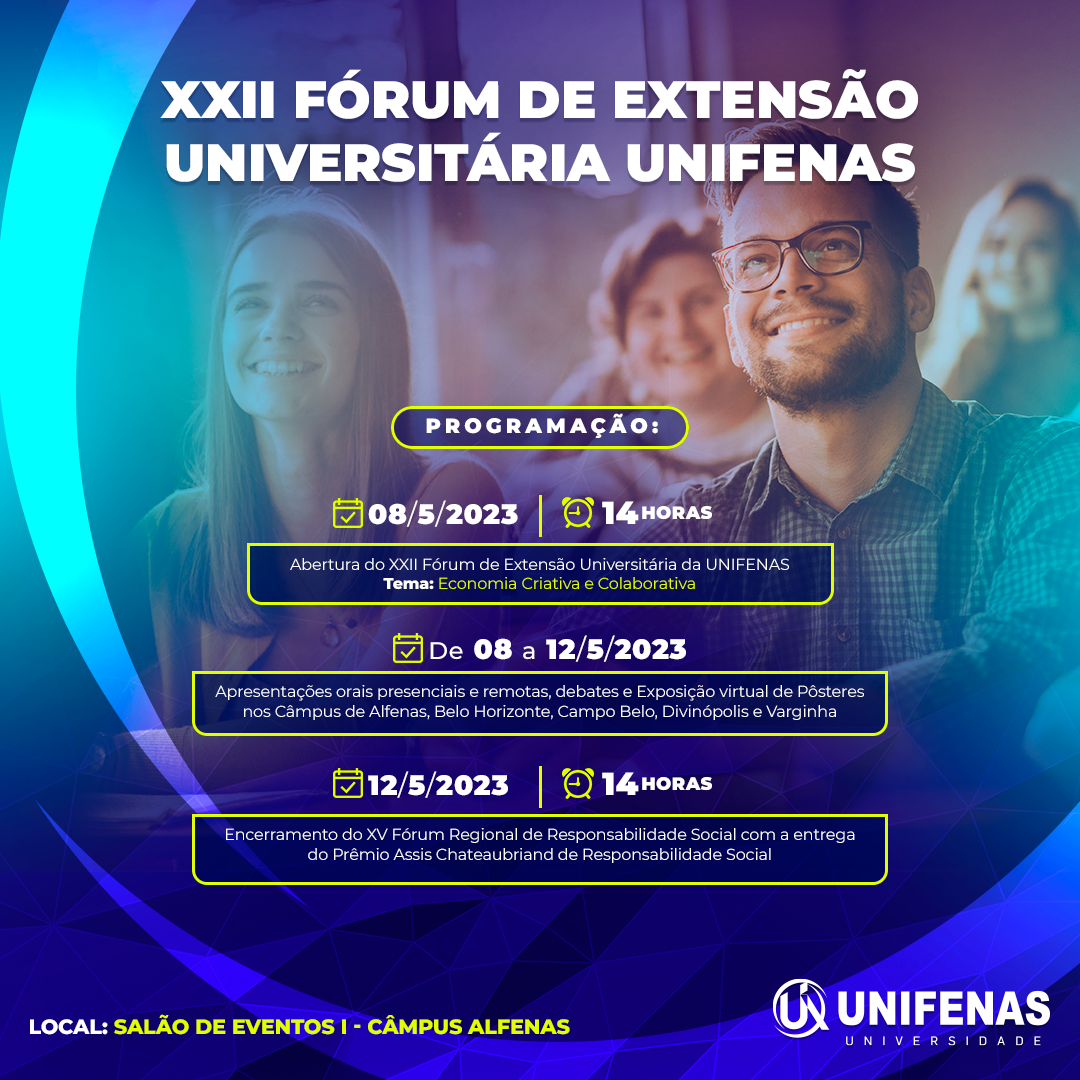 FARMÁCIA
FÓRUM DE EXTENSÃO UNIVERSITÁRIA - UNIFENAS, 21ª Edição, 2022 Anais - Versão on-line ISSN 1679-7124
ANAIS XXII FÓRUM DE EXTENSÃO UNIFENAS
LAF – LIGA DE ATENÇÃO FARMACÊUTICA UNIFENAS – ALFENAS
Gersika Bitencourt Santos Barros*; Ana Luiza Cândido da Silva**; Beatriz Araújo de Oliveira**; Camila Milan De Paiva**; Flávia Cabral**; Franco Augusto de Carvalho**; Grazielle Belchior De Carvalho Porto**; João Marcos Lima Alves**; Larissa Matins Verola**; Larissa Paula Silveira**; Maria Eloisa Terra**; Rafaela Dival Procópio**; Sarah Busch Iunes**; Viviane de Paula da Silva**.
O termo Atenção Farmacêutica foi adotado e oficializado no Brasil, a partir de discussões lideradas pela Organização Pan-Americana de Saúde (OPAS), OMS, Ministério da Saúde (MS), entre outros. Nesse encontro, foi definido o conceito de Atenção Farmacêutica: “um modelo de prática farmacêutica, desenvolvida no contexto da Assistência Farmacêutica. Compreende atitudes, valores éticos, comportamentos, habilidades, compromissos e corresponsabilidades na prevenção de doenças, promoção e recuperação da saúde, de forma integrada à equipe de saúde. É a interação direta do farmacêutico com o usuário, visando uma farmacoterapia racional e a obtenção de resultados definidos e mensuráveis, voltados para a melhoria da qualidade de vida. Esta interação também deve envolver as concepções dos seus sujeitos, respeitadas as suas especificidades bio-psico-sociais, sob a ótica da integralidade das ações de saúde” (Consenso Brasileiro de Atenção Farmacêutica, 2002). OBJETIVOS: Realizar acompanhamento farmacoterapêutico de pacientes polimedicados dentro e fora do ambiente da Universidade, promovendo uma qualidade de vida adequada, reduzindo assim as possíveis interações medicamentosas a partir da promoção do uso racional de medicamentos. JUSTIFICATIVA: Para que possa se obter resultados satisfatórios do acompanhamento farmacoterapêutico é necessário que haja um acompanhamento recorrente com participação de ambos os lados, e a partir disso pode –se garantir ao usuário de medicamentos uma boa relação paciente – profissionais de saúde, atingindo da melhor forma possível o objetivo terapêutico. METODOLOGIA: Dentre as atividades realizadas pela liga, é de importante destaque as feiras de saúde realizadas em postos de saúde promovidas em parceria com a prefeitura, na intenção de levar acesso digno a saúde, diversão e acolhimento, tendo como atividades realizadas aferição pressórica, aferição da glicemia capilar, aconselhamento farmacoterapêutico, e esclarecimentos do uso de medicamentos utilizados por eles, por exemplo os diferentes tipos de aparelhos para o tratamento da asma, uso correto de insulina etc. Em relação ao ano de 2022 a LAF teve sua participação também em eventos como organização do XXI Congresso de Farmácia da Unifenas – CONFARMA, onde farmacêuticos renomados apresentam as novidades do mercado de trabalho, mostrando assim a devida importância de cada área; Promoção de palestra com o tema Paciente diabético na farmácia – da avaliação ao acompanhamento, levando assim conhecimento aprofundado sobre o assunto aos alunos; Evento em parceria com a liga de Geriatria e Diabetes em pauta realizado na feira livre da cidade Alfenas, onde foram abordados assuntos direcionados ao paciente diabético, juntamente com esclarecimentos de dúvidas e orientação farmacológica, em prol de reduzir as interações medicamentosas, promovendo o uso racional de medicamentos; Visita a creche Ipê Amarelo no mês das crianças, com distribuição de guloseimas e disposição de brinquedos. Promoção de palestra sobre Orientação em entrevista, juntamente com Linkedln e colocação profissional, possibilitando assim abertura do campo profissional para os acadêmicos.
*Docentes da UNIFENAS; **Discentes da UNIFENAS- Campus Alfenas.
FÓRUM DE EXTENSÃO UNIVERSITÁRIA - UNIFENAS, 22ª Edição, 2023
Anais - Versão on-line ISSN 1679-7124
ANAIS XXII FÓRUM DE EXTENSÃO UNIFENAS
LEVANTAMENTO DE PLANTAS TÓXICAS EM ESCOLAS NO MUNICÍPIO DE ALFENAS - MINAS GERAIS
Simone Caetani Machado**;Larissa Paula Silveira**;Sarah Busch Iunes**; Mariana  Prado Lopes**.
A intoxicação é causada pela ingestão, inalação ou exposição a alguma substância tóxica (nociva) ao organismo podendo causar sequelas ou morte. No ambiente domiciliar e escolar, diversos agentes podem representar risco de intoxicação quando não armazenados ou utilizados de forma incorreta, tais como, plantas tóxicas, medicamentos, pesticidas, produtos de limpeza e higiene. De acordo com o SINITOX, a cada 100 casos de intoxicação por plantas, 63 ocorrem em crianças menores de dez anos. A principal circunstância relacionada às intoxicações por plantas é acidental e, portanto, passível de ser prevenida. Entre as crianças, em quem os acidentes com espécies vegetais tóxicas são bem mais frequentes, a faixa etária atingida se diferencia um pouco em relação aos outros tipos de substâncias tóxicas. Muitas são as espécies de plantas tóxicas, no entanto, ganha destaque neste estudo as ornamentais, que podem sem encontradas facilmente em residências, jardins e praças e possuem toxinas que podem afetar o organismo humano e animal. Para melhor entender a toxicidade das plantas ornamentais, faz-se necessário conhecer os tipos mais comuns, seus princípios ativos e os cuidados necessários para plantio, cultivo e manuseio destas plantas. O cultivo ocorre devido à beleza peculiar e as características estéticas desses vegetais, sendo muito utilizadas no paisagismo de ambientes externos e na arquitetura de interiores. No entanto, é válido ressaltar que em muitas espécies ornamentais são encontradas substâncias tóxicas que devem ser empregadas com cautela, sempre respeitando seus riscos toxicológicos. A compreensão da toxicidade é de considerável importância bem como cuidados no manuseio por adultos e/ou crianças, de maneira que esses vegetais possam ser cultivados em locais de difícil acesso ou considerados seguros. Os princípios ativos mais comuns, encontrados em plantas tóxicas localizadas em residências são alcaloides, glicosídeos cardioativos ou cardiotônicos, glicosídeos cianogênicos ou cianogenéticos, taninos, saponinas, oxalato de cálcio, toxialbuminas, entre outros. As substâncias químicas tóxicas podem estar localizadas somente numa parte da planta (raízes, caule, casca, folha, flores, frutos ou nas sementes) ou estarem espalhadas por toda a planta. Paralelamente, diferentes 14 órgãos da mesma planta podem conter teores diferentes de substâncias tóxicas. Verifica-se ainda que, diferentes partes de uma planta contêm frequentemente diferentes substâncias químicas e que normalmente, as substâncias tóxicas estão concentradas nas partes da planta que mais contribuem para o seu desenvolvimento. A idade da planta, o estado de maturação dos frutos, o clima (temperatura, humidade, vento, radiação solar), tipo de solo, sua fertilidade, poluição atmosférica e a época do ano têm influência no teor destas substâncias e consequentemente na toxicidade da planta. Assim, devido à grande diversidade de plantas utilizadas na ornamentação dos ambientes escolares, esse trabalho tem como objetivo fazer um levantamento e classificação das espécies tóxicas encontradas no ambiente escolar na cidade de Alfenas – MG, haja vista que a falta de conhecimento desses vegetais representa risco em potencial aos alunos e funcionários.
*Docentes da UNIFENAS; **Discentes da UNIFENAS- Campus Alfenas.
FÓRUM DE EXTENSÃO UNIVERSITÁRIA - UNIFENAS, 22ª Edição, 2023
Anais - Versão on-line ISSN 1679-7124
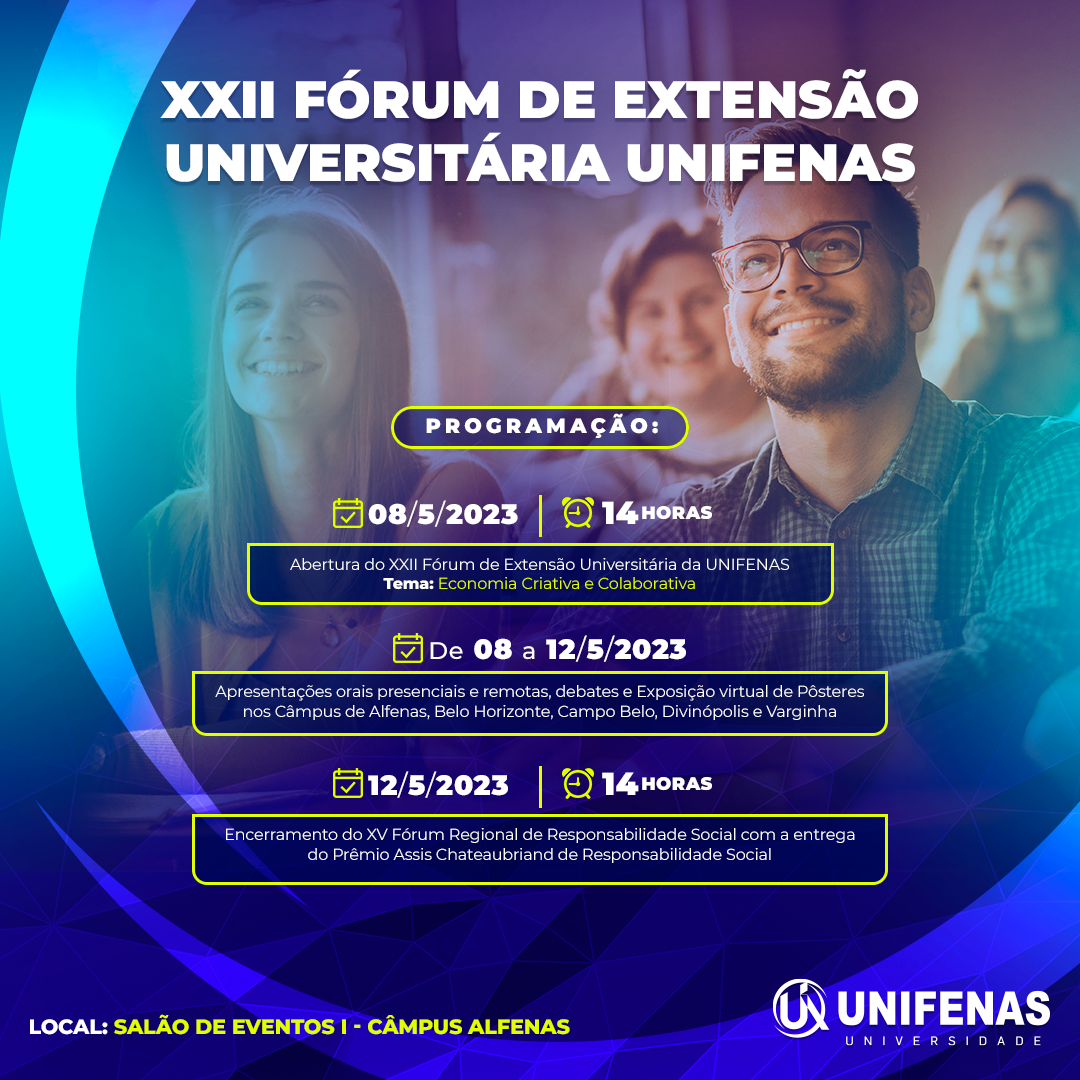 MEDICINA HUMANA
FÓRUM DE EXTENSÃO UNIVERSITÁRIA - UNIFENAS, 21ª Edição, 2022 Anais - Versão on-line ISSN 1679-7124
ANAIS XXII FÓRUM DE EXTENSÃO UNIFENAS
LIGA ACADÊMICA DE CLÍNICA MÉDICA - LCM
AFONSO VILELA NEVES JÚNIOR *, ANA ELIZA FRANCISCO FERREIRA*, ANNA CLARA FRANCISCO  DE SOUSA*, ANNE KAROLINE PIRES DE JESUS*, BEATRIZ DA SILVA FERREIRA*, BRUNA CAPRONI  FERREIRA*, BRUNO COUTO SILVEIRA*, DENIS CLAUDINO SILVA A**, FELIPEPEREIRA MARINHO*, FERNANDA GUTIERREZ GUEDES A*, GIOVANNA GASPAR SARRASSINI*, JULIA DE  OLIVEIRA LIMA*, LÉO PEDRO RUFINO*, LEONARDO CAPELLA*, LETÍCIA SOUZA SANTOSA*, LUCAS RIBEIRO BUBULA*, MARCELA FERREIRA PRADO*, MÁRCIA DE FREITAS GODINHO**, MARIA FERNANDA CARVALHO ALVES*, MARINA MACIEL REZENDE*, MILENA DE CÁSSIA LIMA  CSIZMAR*, PEDRO HENRIQUE DE OLIVEIRA MATEUS*, RAFAEL ROLLI HADDAD*, ROBSON EUGÊNIO DA SILVA**, SABRINA OLIVEIRA NOBRE*, SAMANTHA DE OLIVEIRA NOBRE*, THAYNAN OLIVEIRA NUNES*, TIAGO LUIS MACHADO MIRANDA*, VICTÓRIA STÉFANE PINTO  RODRIGUES* 
Segundo o presidente da Sociedade Brasileira de Clínica Médica, o prestigiado Dr. Antônio Carlos  Lopes, a clínica é soberana. Tendo isso como lema, a Liga Acadêmica de Clínica Médica da  Universidade Professor Edson Antonio Velano (UNIFENAS) tem raízes atreladas à faculdade e a  sociedade alfenense. No ano de 2022 desenvolvemos várias atividades. Em maio realizamos  nosso tradicional curso de Eletrocardiograma ministrado pelo Dr. Denis, foram 6 dias de curso  totalizando uma alta carga horária de um dos temas mais importantes para nossa formação. A  partir de agosto criamos um estatuto para a LCM, no qual consta os deveres e responsabilidades  dos membros e de cada cargo da diretoria. Em setembro iniciamos uma sequência de aulas  baseadas no raciocínio clínico e diagnósticos diferenciais. A primeira realizada nesse mês teve  como tema Dispneia e foi ministrada pelo Dr. Julio. Ainda nesse mês, devido à alta procura,  realizamos um processo seletivo com a admissão de novos 5 ligantes. Em outubro participamos  do Dia do Idoso na rodoviária com o apoio da Unifenas e de outros cursos e ligas, onde  realizamos aferição de pressão arterial e fizemos orientações sobre a saúde geral do idoso.  Participamos também da feira de profissões na Escola Napoleão Salles, onde contamos um  pouco sobre a vivência na medicina, as áreas possíveis de se seguir e fizemos demonstrações de  peças anatômicas e métodos de verificação de sinais vitais. 
**Docente do curso de Medicina da UNIFENAS, câmpus de Alfenas-MG. 
*Acadêmicos do curso de Medicina da UNIFENAS, campus de Alfenas-MG.
FÓRUM DE EXTENSÃO UNIVERSITÁRIA - UNIFENAS, 22ª Edição, 2023
Anais - Versão on-line ISSN 1679-7124
ANAIS XXII FÓRUM DE EXTENSÃO UNIFENAS
LIGA ACADÊMICA DE OFTALMOLOGIA – LOFT
Bruno Luis Silva*
A Liga de Oftalmologia  da Universidade Professor Edson Antônio Velano - UNIFENAS - LOFT foi criada no ano 2001 para acrescentar ao meio acadêmico uma interação maior entre alunos e a área de atuação da oftalmologia, dentre as atividades propostas estão os  simpósios, congressos, cursos, aulas e outros eventos. Em 2018, foi realizado o XI Simpósio Sul Mineiro De Oftalmologia  nos dias 05 e 06 de outubro em Passos-MG, foram apresentadas 5 reuniões no período de janeiro a dezembro de 2018 com intuito de apresentação do curso e aulas ministradas por alunos, além da ação solidária na praça central de alfenas que teve como finalidade apresentar a população por meio de algumas atividades recreativas distúrbios causado por doenças oculares com a participação da Dra Marina. Em 2019 foi feito o XII congresso de oftalmologia no dia 21 de maio de 2019. Atualmente com um projeto de dissecação de olho de boi, simpósio e aulas semanalmente para o fim de aprendizado da área de oftalmologia.
*Acadêmico de Medicina na UNIFENAS
FÓRUM DE EXTENSÃO UNIVERSITÁRIA - UNIFENAS, 22ª Edição, 2023
Anais - Versão on-line ISSN 1679-7124
ANAIS XXII FÓRUM DE EXTENSÃO UNIFENAS
LIGA DE DERMATOLOGIA DE ALFENAS - LDA
Claúdio Lélis Siqueira de Souza*; Larissa Fernandes Rodrigues**; Maria Fernanda Brito **, Livia Faria Batista**; Laura Amorim Santos**; Letícia Teixeira de Assis Carvalho**; Maria Paula Teixeira Rodrigues**; Bernardo Villamarim Guerra de Morais**; Gabriela Luisa Silva**.
A Liga de Dermatologia de Alfenas (LDA) é uma entidade acadêmica do curso de Medicina da Universidade Professor Edson Antonio Velano – UNIFENAS – de Alfenas, constituindo um projeto de extensão, sob a orientação do Dr. Claúdio Lélis Siqueira de Souza. A LDA tem o objetivo de proporcionar aos acadêmicos-membros uma proximidade maior na área da Dermatologia, aumentar o conhecimento cientifico e desenvolver as habilidades clínicas dos membros. Na busca do conhecimento, a Liga leva à comunidade informações de enfermidades cutâneas por meio do Instagram oficial da LDA (@ligadermatounifenas). Também através de campanhas nacionais sobre Câncer de pele e Hanseníase, realização de pesquisas, questionários para futuros projetos, além de publicações de artigos em congressos nacionais e intencionais, como o Congresso da Sociedade Brasileira de Dermatologia (CSBD) e o European Academy of Dermatology and Venerology (EADV Congress) que esse ano será realizado em Berlin, entre os dias 11-14 de outubro. A LDA realiza ações sociais e aulas mensais ministrada pelos membros sobre as doenças mais frequentes que acometem a população e completada pelo professor orientador. Os membros adquirem enriquecimento cultural e profissional.  A liga se fundamenta nas pesquisas, já que são essenciais para seu enriquecimento profissional durante sua vida acadêmica. Daremos início a elaboração de cartilhas específicas para alguns grupos populacionais, afim de levar conhecimento amplo aos grupos pré-definidos. Os membros no mês de novembro participaram de uma aula sobre dermatoscopia  que é um método diagnóstico não invasivo que auxilia na avaliação das lesões pigmentadas da pele por meio do dermatoscópio e em seguida ampliarão seus conhecimentos na prática na Campanha Nacional Contra o Câncer de Pele em dezembro, em comemoração ao Dezembro Laranja com o apoio da Sociedade Brasileira de Dermatologia (SBD), com o objetivo de prevenir o câncer de pele, que é o tumor de maior incidência no Brasil. O evento irá trazer experiências únicas em que os membros ficaram encarregados de acompanhar os médicos e diagnosticar a doença. Além de aulas presenciais sobre Acne ministradas pelos membros e apoio do nosso professor coordenador em escolas para adolescentes, com o intuito de levar informação e ajudar a elevar a autoestima do público mais frequentemente atingido por essa condição. A Dermatologia é uma especialização médica que vem crescendo a cada ano e despertando interesses de boa parte de académicos, sendo está residência uma das mais concorridas no Brasil. Enfim, a LDA tem como objetivo de todas suas atividades teóricas e práticas transmitir o conhecimento da área dos discentes, como proporcionar vasto benefício nas formações humanas e acadêmica, além de relevante auxílio e bem estar da sociedade.
*Docentes da UNIFENAS; **Discentes da UNIFENAS- Campus Alfenas.
FÓRUM DE EXTENSÃO UNIVERSITÁRIA - UNIFENAS, 22ª Edição, 2023
Anais - Versão on-line ISSN 1679-7124
ANAIS XXII FÓRUM DE EXTENSÃO UNIFENAS
LIGA DE CUIDADOS PALIATIVOS
Júlia Cerize Kolling; Júlia Corrêa Gomes; Nicole Silva Batista; Ana Luiza Campolina Gomes; Luciano Salgado Gomes; Vitoria Souza Dessimoni;  Jamille Costa Pereira; Maria Carolina Cervi Araujo; Júlia de Castro Carvalho; Geovanna Costa Reis; Marcela Paiva Caproni; Letícia Facchini de Abreu; Vinícius Scaranello Rossi; Ana Letícia Sínico; Danilo Guilherme Rossato; Júlia Ávila de Oliveira Reis; Anita Regina Couto Carvalho de Santana; Ana Júlia Carvalho Rocha; Natália Iohana Breña Fortunato
A Liga de Cuidados Paliativos  da UNIFENAS  foi criada a fim de proporcionar aos acadêmicos-membros uma proximidade maior na área do Cuidado Paliativo, na relação médico-paciente que deve haver, através de simpósios, congressos, cursos, aulas e outros eventos. Em 2022, houve a publicação e apresentação de trabalhos na COMAD, a realização de aulas quinzenais, seminários e discussões em grupo. No ano de 2023, já foram realizadas duas reuniões para discutir sobre os projetos da liga e para dividir temas de trabalhos que desejamos publicar na COMAD, com ajuda da orientadora Profa. Fiorita Gonzales Lopes Mundim.  Já deu-se início a divisão de temas para as aulas quinzenais da liga e o planejamento da admissão de novos membros em maio. A diretoria está se reunindo com uma ideia em andamento de fazer uma participação com liga de oncologia para ir ao hospital para atividades práticas. Já há uma seleção de temas que serão usados para as aulas mensais dos ligantes e eles serão responsáveis pelo resumo da aula, que será encaminhado para diretoria fazer um post no instagram.
*Docentes do curso de Medicina da UNIFENAS, câmpus de Alfenas-MG.
**Acadêmicos do curso de Medicina da UNIFENAS, campus de Alfenas-MG.
FÓRUM DE EXTENSÃO UNIVERSITÁRIA - UNIFENAS, 22ª Edição, 2023
Anais - Versão on-line ISSN 1679-7124
ANAIS XXII FÓRUM DE EXTENSÃO UNIFENAS
LIGA DE ORTOPEDIA - LIORT
Henrique Dipe de Faria*, João Vitor Marques Spânghero*, Juliana Sormani Toledo Das Dores*, Lucas Pereira Porto*, Joao Renato Ferreira*, Vinicius Valério Borim*, Gabriel Costa e Silva Arcanjo*, Valmir Gonçalves Vieira**
A Liga de Ortopedia da UNIFENAS-LIORT foi criada no ano 2002 a fim de proporcionar aos acadêmicos-membros uma proximidade maior na área da Ortopedia, através de simpósios, congressos, cursos, aulas e outros eventos com supervisão do coordenador professor Dr. Valmir Gonçalves Vieira. Um dos pilares da LIORT é promover atividades que contemplem necessidades de conhecimento dos acadêmicos, sobre temas de interesse geral, baseadas no perfil de nossa sociedade e sempre norteadas pelos princípios éticos. Além disso, proporcionar aos integrantes da liga a participação em atividades assistenciais na comunidade e possibilitar a capacitação de seus integrantes com relação às questões exigidas pelo assunto. Em 2023, serão realizadas aulas semanais durante todo o ano letivo com residentes e preceptores de forma remota ou presencial abordando questões clínico/cirúrgicas da área ortopédica; promover a interação dos acadêmicos ligantes com a sociedade através de redes sociais, tais como instagram, levando informações relevantes e atuais para a sociedade; realizar aulas expositivas com temas escolhidos pelos próprios ligantes de forma periódica que serão abertas para os acadêmicos de medicina da Unifenas (a priori será proposto de serem realizadas quinzenalmente); serão confeccionadas camisetas para os ligantes a fim de identificar e uniformizar os membros participantes; serão realizados o simpósio e workshop de ortopedia no segundo semestre letivo; serão executadas atividades relacionadas ao projeto de extensão Atenção a Trabalhadores Braçais, que é vinculado à LIORT; confecção e apresentação de resumos que serão submetidos para o V Congresso Médico Acadêmico da Unifenas-MG que será realizado na própria instituição sede em Alfenas no período de 18 a 19 de maio.
*Discente do curso de Medicina da UNIFENAS-MG; 
**Docente do curso de Medicina da UNIFENAS-MG e preceptor da residência de Ortopedia do HUAV
FÓRUM DE EXTENSÃO UNIVERSITÁRIA - UNIFENAS, 22ª Edição, 2023
Anais - Versão on-line ISSN 1679-7124
ANAIS XXII FÓRUM DE EXTENSÃO UNIFENAS
LIGA DE ENDOCRINOLOGIA E METABOLOGIA (LIEM) 
Alessandra Cristina Pupin Silvério*; João Eugênio do Prado Neto*; Alissa Pupin Silvério**; Amanda Mendes Vila Nova**; Amanda Rocha Sathler Fontoura**; Ana Carolina Rezende Araújo**; Ana Cecília Cobra Juvenal**; Ana Luiza Silva Fernandes**; Ana Vitória de Lima Pereira**; Anna Paula Corrêa de Souza**; Brenda Zambotti Pereira**; Daniela Gonçalves Moreira**; Eduardo de Souza Alves Marcondes**; Eric Jeunon**; Giulian Caixeta Ferri**; Guilherme Metelski Bendlin**; Guilherme Silva Andrade Frazão**; Helena Castilho da Silveira**; João Rafael Peixoto Barreto**; Julia Andrade Marion**; Larissa Gomes Pereira**; Laura Carvalho Rodrigues**; Lívia Faria Batista**; Lívia Maria Moreira Barbato**; Lívia Paraviso Bonancéa**; Luiza Magalhães Cipriani**; Maria Fernanda Aguiar Vieira**; Maria Fernanda R. de A. Girant**; Maria Laura Pereira dos Reis**; Maria Luiza Valeriano Duarte**; Marina Botazini Braga**; Marina Minussi Sigliano**; Natália Vasconcelos Carvalho**; Nayara Soares Campos**; Tiffani Marioto Castro**; Willian Raia Neto**. 
A Liga de Endocrinologia e Metabologia (LIEM) da UNIFENAS/Alfenas-MG foi fundada em 2018 por acadêmicos do curso de Medicina sob suporte e orientação da professora coordenadora Alessandra Cristina Pupin Silvério com o intuito de reunir alunos com interesses em comum para que pudessem se integrar, aprofundar seus conhecimentos e promover, de forma efetiva, a extensão da universidade para a comunidade. Assim, desde então, a liga tem como objetivo maior a organização de atividades voltadas à educação em saúde e ao desenvolvimento pessoal e profissional dos alunos da academia. No último ano de 2022, junto aos projetos de extensão “Diabetes em Pauta” e “Diabetes, não!”, a LIEM organizou o I Simpósio de Diabetes de Alfenas online pela plataforma do YouTube, no qual foram obtidos mais de 1.000 espectadores de todo o Brasil. Em março do mesmo ano, foi promovida a II Jornada Endocrinológica junto à Liga de Nutrologia (LINUT) no auditório da universidade, uma segunda edição do então evento criado e transmitido online no ano de 2021. Em outubro, junto à Liga de Oncologia (LION), ligantes se deslocaram até a cidade vizinha um workshop educativo com o tema “Outubro Rosa” abordando as mulheres da Cooperativa Mista Agropecuária de Paraguaçu (COOMAP). Neste ano de 2023, o primeiro evento presencial aconteceu no dia 04 de março, Dia Mundial da Obesidade, tendo sido um sábado na praça de muito sucesso e coberto pelas redes de televisão da UNIFENAS e EPTV. Foram acolhidos dezenas de pacientes para operações de triagem e orientações nutricionais, além de atividades recreativas voltadas ao público infantil. Fora os eventos presenciais, a LIEM também conta com aulas abertas online periodicamente, assim como montagem de publicações informativas que alimentam suas redes sociais. Por último, mas não menos importante, a LIEM preza pelo estudo científico, buscando o envolvimento dos ligantes no exercício da produção da ciência, seja por meio de congressos, revistas, capítulos de livros e afins. 
* Docentes do curso de Medicina UNIFENAS, câmpus Alfenas-MG. 
** Acadêmicos do curso de Medicina UNIFENAS, câmpus Alfenas-MG.
FÓRUM DE EXTENSÃO UNIVERSITÁRIA - UNIFENAS, 22ª Edição, 2023
Anais - Versão on-line ISSN 1679-7124
ANAIS XXII FÓRUM DE EXTENSÃO UNIFENAS
OTOCCAPE – LIGA DE OTORRINOLARINGOLOGIA E CIRURGIA DE CABEÇA E PESCOÇO 
ALLAN TOZZI FERNANDES*, ANA BEATRIZ PEREIRA DA CRUZ*, ANA CAROLINA  GASPAROTTO*, ANA LAURA VEIGA ASSIS DE SOUZA*, ANA PAULA DE BESSA SILVA*,  ESTELA DE OLIVEIRA RODRIGUES*, GABRIELLA ZANIN PEREIRA*, GIOVANI CAIOLLI NOEL  SCAPIN SANTOS*, GIOVANNA TAKAMATSU FREITAS*, ISADORA LIZ SANTOS PEREIRA*,  JESSICA FRAGA GUIMARÃES BARREIRO*, JOÃO HENRIQUE ORSI NETO*, JOSÉ CARLOS  MARQUES JUNIOR*, JOSÉ MÁRCIO BARBOZA ALBUQUERQUE FILHO*, KÁTIA MARA  TAVARES*, LARA BARONI CARVALHO*, LETICIA ALESSANDRI PEREIRA*, LETÍCIA VEIGA  ASSIS DE SOUZA*, LUCIANO MINUSSI SIGLIANO*, LUCIANO SALGADO GOMES*, LUIZA  RABELLO TRINDADE*, MARIA EDUARDA CLARINDA SOARES PEDROSO*, MARIA  FERNANDA MENDES MOREIRA*, MARINA BONUCCI ALVES COSTA*, MILENA NASSER  DIAS*, MILENE FERNANDES AGUIAR*, NATASHA MAGAGNIN AMBONI*, RAFAELA  GONTIJO LIMA*, RODOLFO ALVARENGA BASTOS*, STHEFANI LIMA TAMELINI*, TIAGO  LUIS MACHADO MIRANDA*, VITÓRIA TEIXEIRA DE OLIVEIRA 
A Liga de Otorrinolaringologia e Cirurgia de Cabeça e Pescoço (OTOCCAPE) da UNIFENAS - campus Alfenas foi fundada em 2015, a fim de proporcionar aos acadêmicos membros e à  comunidade uma relação com as áreas abordadas pelo órgão; a temática é abordada por meio  de simpósios, cursos, aulas, projetos de extensão, palestras, pesquisas científicas e outros. São  do interesse da liga: promover campanhas junto à comunidade alfenense e região adstrita, com  enfoque na detecção, prevenção e tratamento das anginas (específicas e inespecíficas);  promover palestras e orientações à comunidade em relação aos sinais, sintomas, bem como o  tratamento das diferentes classificações das anginas (específicas e inespecíficas); levar à  população alguns conhecimentos sobre esses males, além de tentar promover, de uma forma  sustentável, as políticas e práticas de saúde para a população da cidade de Alfenas e região;  explicar os tipos de anginas existentes aos cidadãos; dialogar sobre os granulomas, os quais  englobam vários tipos de doenças, as quais afetam o homem desde a Antiguidade, como a  Tuberculose, mal que está presente na sociedade em significativas proporções; fazer palestras  sobre o uso de aparelhos de proteção auricular para trabalhadores de fábricas e demais locais  que ofereçam risco à audição dos cidadãos; orientações sobre o uso do aparelho auditivo em  pacientes que fazem o uso deste; realizar palestras em escolas, faculdades sobre o uso  adequado da voz e os riscos que os profissionais que a usam correm quando a usam de modo  inadequado. A Liga e seus membros buscam formas de promoção da saúde à população,  informar sobre prevenção e tratamento dos males que acometem a região de cabeça e pescoço,  proporcionar conhecimento dos acadêmicos e da população sobre os cânceres de cabeça e  pescoço que mais acometem as pessoas, e abranger a comunidade e estudantes buscando  evolução mútua dentro do preconizado e cabível. 
*Docente do curso de Medicina da UNIFENAS, campus de Alfenas-MG.  
**Acadêmicos do curso de Medicina da UNIFENAS, campus de Alfenas-MG
FÓRUM DE EXTENSÃO UNIVERSITÁRIA - UNIFENAS, 22ª Edição, 2023
Anais - Versão on-line ISSN 1679-7124
ANAIS XXII FÓRUM DE EXTENSÃO UNIFENAS
LIGA ACADÊMICA DE TRANSPLANTE DE ÓRGÃOS - LTO
Renato Ortolani Marcondes de Castro*; Maria Luíza de Oliveira Melo**; Andressa Maria Magalhães**; Lucas Augusto de Aquino Pereira**; Maria Clara Carvalho Mendes**; Lucas Silva Martins**; João Pedro Leite Jumes**; Júlia Cerize Kolling**; Julia Corrêa Gomes**
Na atualidade, a doação de órgãos se mostra cada vez mais necessária, visto que o número de transplantes aumenta cada vez mais, assim como a incidência de doenças cardiovasculares, hepáticas, renais, pulmonares, entre outras. Ao mesmo tempo, percebe-se uma desinformação geral em relação ao tema e um baixo número de doadores/ adeptos à doação. Muitas pessoas não sabem o que fazer para se tornar um doador, outros enxergam a doação de órgãos como algo negativo - resumidamente, é um tema complexo e que envolve muitas questões éticas e políticas, e vai muito além da relação com a anatomia e fisiologia humanas. O principal objetivo da Liga Acadêmica de Transplante de Órgãos (LTO) é aprofundar os conhecimentos sobre transplantes em âmbito científico, estudando o tema em conjunto por meio de palestras, simpósios, aulas abertas e pesquisas bibliográficas. A liga também visa levar o tema à comunidade e elucidar os benefícios do transplante de órgãos para a comunidade, incentivando a população a se tornar doadora. A LTO é uma entidade sem fins lucrativos, e todas suas ações são feitas voluntariamente. O dinheiro arrecadado pela liga será utilizado para pesquisa e organização de eventos relacionados à doação de órgãos. Como dito anteriormente, a importância da doação e do transplante de órgãos aumenta cada dia mais. Sendo assim, a LTO pode contribuir para a formação de profissionais capacitados a reconhecer potenciais doadores, além de atuar na comunidade demonstrando a importância de doar.
*Docentes da UNIFENAS; **Discentes da UNIFENAS - Campus Alfenas.
FÓRUM DE EXTENSÃO UNIVERSITÁRIA - UNIFENAS, 22ª Edição, 2023
Anais - Versão on-line ISSN 1679-7124
ANAIS XXII FÓRUM DE EXTENSÃO UNIFENAS
LIGA ACADÊMICA DE MEDICINA DE URGÊNCIA E EMERGÊNCIA - LAMURGEM
ANA FLÁVIA DA SILVA NASCIMENTO*; ANA LUIZA ALVES*; GIOVANNA MASSARENTE*; ISABELLA PEREIRA MORAIS*; ISABELLA SANTOS DE LOYOLA*; MARIA CLARA CONTI NEVES SILVA*; MARIA EDUARDA RAMOS LEITE*; RAFAELA BRAGA CAMPOS*; TIAGO LUIS MACHADO MIRANDA*; VICTORIA CAIXETA SANTOS E OLIVEIRA*; WILSON GONÇALVES SILVA JÚNIOR**
A Liga Acadêmica de Medicina de Urgência e Emergência (LAMURGEM), fundada no ano de dois mil e dezessete (2017), tem por objetivo promover atividades que contemplem necessidades de conhecimento dos acadêmicos do curso de Medicina Humana na área de Urgência e Emergência, a qual foi reconhecida como especialidade médica independente no ano de 2017 e que está em crescente avanço em nosso país. Diante da necessidade do médico deixar a faculdade com boa e abrangente preparação na área de Urgência e Emergência e, visto que muitos recém-formados terão como primeira experiência a atuação em Prontos Socorros espalhados pelo país, a LAMURGEM promove atividades com foco na formação acadêmica, pesquisa científica e ações direcionadas à comunidade, de forma a contribuir com a assistência à população de variadas formas. Em 2022 as atividades realizadas pela liga tiveram seu foco destinado à disseminação de informação e conhecimento na área, sendo realizadas: a) Circuito de Aulas Abertas à Comunidade Acadêmica, realizadas de forma on-line, ministradas por médicos experientes na área, abordando temas importantes dentro da Urgência e Emergência, como as emergências diabéticas¹; manejo do paciente com COVID-19 nos dias atuais²; abordagem ao choque no ambiente hospitalar³; interpretação de eletrocardiograma4 e o suporte ventilatório na emergência². b) Organização de um bate-papo, realizado pela plataforma Google Meet, entre os integrantes da liga com a médica Giovanna Truyts Biscardi, residente em Urgência e Emergência, de forma a expandir as informações a respeito da especialidade em questão, bem como de outros aspectos da carreira médica. c) Realização de palestra com foco no tema de Basic Life Support (BLS) em uma escola de Campos Gerais – MG, tendo como público alvo crianças e adolescentes, enfatizando a importância de se conhecer os princípios básicos de atendimento inicial, mesmo para os não médicos. 
** Docente do curso de Medicina da UNIFENAS e Coordenador da Liga Acadêmica de Medicina de Urgência e Emergência (LAMURGEM), campus de Alfenas–MG.
* Discentes do curso de Medicina da UNIFENAS e Membros da Liga Acadêmica de Medicina de Urgência e Emergência (LAMURGEM), campus de Alfenas–MG.
FÓRUM DE EXTENSÃO UNIVERSITÁRIA - UNIFENAS, 22ª Edição, 2023
Anais - Versão on-line ISSN 1679-7124
ANAIS XXII FÓRUM DE EXTENSÃO UNIFENAS
ANGIOLIGA – LIGA DE ANGIOLOGIA
Bruna Oliveira Santos*, Ana Júllia Almeida* ; Ana Laura Rezende*; Ana Carolina Abreu de Freitas Bejjani* ; Ana Carolina Vieira*; Ana Paula Bessa*; Antônio Barbosa*; Bruna de Castro*; Cauã Janini*; Ellen Bevilacqua*; Fillipe Evanger*; Gabriel Chaves*;  Giovanna Buffo*; Helena Castilho*; Isabela Alves Maximino*; Isabela Codignole*; Lucas Leonardi*; Marianne Oliveira Neves*; Milene Fernandes*; Nathalia Flôres*; Pablo Cardoso*; Pedro Becker*; Raynê Lorrana Alves de Brito* ; Sthefani Lima Tamelini*.
A Liga de Angiologia e Cirurgia Vascular (ANGIOLIGA) da UNIFENAS foi fundada no dia 05 de outubro de 2001. Tendo o objetivo de estudar, pesquisar e desenvolver atividades de extensão como campanhas educativas e cursos de atualização na área de Angiologia e Cirurgia vascular. No ano de 2018 tivemos o XVI Simpósio da Angioliga, com o coordenador responsável: João Batista Vieira de Carvalho. Em 26 de abril de 2019 a Liga de Angiologia participou do XVIII Fórum Extensão. Em maio desse mesmo ano, ligantes da Angioliga participaram do Congresso Brasileiro de Cirurgia-CBC. No dia 14/08/2019 também tivemos o XVII Simpósio da Liga de Angiologia e Cirurgia Vascular. O simpósio contou com palestras e discussões sobre diversos temas como: Varizes de Membros Inferiores- Dr Thiago; Obstrução Arterial Crônica-Dra. Pollyanna; Anatomia Cardiovascular-Dr. João Batista. Em Setembro, nossos membros da liga fizeram a campanha “Angiologia e a semana do Idoso: Hipertensão e Pé diabético”. Em maio de 2020 a Liga de Angiologia e Cirurgia Vascular passou a fazer parte da Associação Brasileira das Ligas Acadêmicas de Cirurgia (ABLAC). Além disso, no mesmo ano, trabalhos científicos foram apresentados no COMAD por diversos membros da Angioliga, em especial, o trabalho da ligante Maria Eduarda Siqueira de Oliveira ganhou em 1° lugar como Trabalho Epidemiológico, apresentando um estudo comparativo de técnicas cirúrgicas na apendicectomia. Em 27 de agosto de 2020 tivemos nossa primeira jornada on-line que contou com palestras sobre Áreas de Atuação do Cirurgião Vascular; Alterações Laboratoriais do Paciente com Covid-19. Em 2021, tivemos aulas abertas sobre variados temas relacionados à saúde vascular, como: Trombose, tromboflebite e tromboembolismo pulmonar, Síndromes Coronarianas Agudas, Insuficiência Venosa Crônica, Insuficiência Arterial Periférica, Aneurismas Arteriais, AVC decorrente de estenose de carótida, Fasciotomia e Síndrome Compartimental. Em 2022, a Liga de Angiologia ofereceu aos docentes da Unifenas o Minicurso de Acesso Venoso Central e Periférico, o qual contou com aulas teórico-praticas sobre o tema. Em 2023, a Liga pretende oferecer novamente o Minicurso de Acessos Venosos, publicar artigos científicos ao longo do ano, além de levar informações importantes sobre a saúde vascular para à população de Alfenas. 
*Docentes da UNIFENAS- Campus Alfenas-MG. ** Acadêmicos do curso de Medicina da UNIFENAS- Campus Alfenas-MG
FÓRUM DE EXTENSÃO UNIVERSITÁRIA - UNIFENAS, 22ª Edição, 2023
Anais - Versão on-line ISSN 1679-7124
ANAIS XXII FÓRUM DE EXTENSÃO UNIFENAS
LIGA DE DOR E ANESTESIOLOGIA - LIDA
Bruno Ribeiro Leite*, Diego Furtado Da Cunha*, Yuri Souto Siqueira**, Fillipe Evanger Fernandes Ribeiro**, Bruna Cardoso Souza**, Pedro Jiquilim Neder**, Ana Clara Salviano Machado**, Rita De Cassia Chaves Garcia Barbosa**, Jefferson Martins Costa**, Beatriz Schiavoni Vilela**, Bruna Caproni Ferreira**, Bruna Faria Siqueira Vieira Rabelo**, Fernanda Tavares De Oliveira**, Gabriela Malaquias Turbino**, Giulia Maria Correia Teixeira**, Guilherme Henrique Dos Santos Silva**, Jheovanna Silva Oliveira Ribeiro**, João Gabriel Bruzadelli Barbosa**, Lara Baroni Carvalho**, Lara Ramos Vasconcelos**, Larissa Terra Freire**, Liza Mara Vieira**, Nathalia Thais De Sousa**, Verônica Galvão Brunhara** 
A Liga de Dor e Anestesiologia (LIDA), criada em 04/06/2013, tem como objetivo a promoção de palestras, simpósios, workshops e demais eventos relacionados ao tema, com finalidade de aprimorar o conhecimento teórico-prático e aprimorar o raciocínio lógico dos membros da liga e demais docentes do curso de Medicina da Unifenas. Nesse período foram lecionadas aulas com os professores coordenadores, além de palestras de diversos temas relacionados a dor e anestesiologia. Houve campanha na praça para informações e orientações sobre cefaléia. Foram apresentados trabalhos na Jornada Mineira de Anestesiologia. Aprensentações e relatos de caso no Congresso Brasileiro de Cirurgia. Participamos da oficina de saúde no município de Poço Fundo. Realizamos simpósios de Dor e Anestesiologia. Ministramos aulas sobre punção lombar, Consulta Pré Anestésica, intubação orotraqueal e ventilação mecânica. Além de fazermos post em redes sociais para dicas, orientação e informações sobre o tema da LIDA. Está sendo desenvolvido um workshop sobre o tema Via Aérea e Ventilação Mecânica, o qual contará com palestra e dia de atividades práticas, onde os integrantes da liga assim como os inscritos para o workshop podem praticar e aperfeiçoar seus conhecimentos na área, além disso está sendo desenvolvido também artigos e relatos de caso, os quais poderam ser publicados em congressos e revistas, e também está sendo realizado um novo processo seletivo para novos membros, a fim de, poder crescer e realizader atividades cada vez melhores e mais bem estruturadas.
 
* Docentes do curso de Medicina da UNIFENAS, câmpus de Alfenas-MG.  
** Acadêmicos do curso de Medicina da UNIFENAS, campus de Alfenas-MG.
FÓRUM DE EXTENSÃO UNIVERSITÁRIA - UNIFENAS, 22ª Edição, 2023
Anais - Versão on-line ISSN 1679-7124
ANAIS XXII FÓRUM DE EXTENSÃO UNIFENAS
LIGA ACADÊMICA DE CLÍNICA CIRÚRGICA - LCC 
Marcus Odilon Andrade Baldim*; Gustavo Carvalho Vilela**; Giovanna suemy mori**; Clara e Silva Modesto**; Leticia Gonçalves Rovesta**; Marina Lopes Guimarães**; Julia Barbosa de Menezes**; Júlia Barbosa de Menezes**; Larissa Gomes Pereira**; Luis Angelo Trovo**; Beatriz da Silva Ferreira**; Izabela Cristina da Silva**; Nathália Müller**; Vinícius Ferreira Silva**; Diego Vilela Amaral**; Andreza Almeida Ferreira de Souza**; Bruna Carvalho Botelho**; Jahde Abbehusen Soares**; Hyan Rodrigues Botelho Castro**; Livia Bagodi Missura**; Talissa Tavares Vilela**; Suelen de Lima Avelino**; Rita de cassia Chaves garcia barbosa**; Thaís Pereira Martins**; Mariana Fonseca Meireles**; Luiz Felipe Xavier Fonseca**; Paulo Eduardo de Ávila Filho**; Danielle Ferreira Neves**; Camilly Vitória Rodrigues Campos** 
Na data de 18/03/2023, foi realizado o “Minicurso de BTC”, o mesmo foi realizado no laboratório de BTC na unifenas com a colaboração dos membros mais experientes da liga, foi ministrado aulas teórico práticas para duas turmas sobre as bases técnicas cirúrgicas. As demais atividades ainda vão ser realizadas, temos o projeto de extensão que é ligado a Liga Acadêmica de Clínica Cirúrgica, “ Quem procura, cura “, ele consiste em um projeto que fazemos a conscientização sobre a prevenção do câncer colorretal, atualmente ele será realizado com os pacientes nas salas de esperas do Ambulatorio Cruz Preta, e será colocado em prática a partir do mês de abril. Ademais, o processo seletivo para admissão de novos membros ocorrerá no dia 04/04/2023, contará com uma prova teórica e posteriormente entrevista, uma excelente oportunidades para os novos acadêmicos, dessa forma concluiremos o processo seletivo para admissão de novos membros da liga no dia 10/04/2023, quando sairá o resultado. Ademais, temos uma atividade que será desenvolvida que consiste da visita de todos os membros da liga ao centro de esterilização do HUAV, com o intuito que todos possam conhecer um pouco mais sobre os processos que todos os materiais e instrumentos utilizados em cirurgia passam até que estejam aptos a serem utilizados. Ademais, temos as aulas internas que são ministradas mensalmente pelos membros da liga, com temas pré-definidos relacionados à área cirúrgica, essa atividade é uma ótima forma de desenvolver e aprimorar o oratória de nossos membros para que no futuro estejam pronto para agarrar as oportunidades maiores. Ademais, as redes sociais da Liga Acadêmica de Clínica Cirúrgica é muito ativa, sempre levando informações didáticas para o público e uma ótima ferramenta tanto para divulgação da liga, quanto para divulgação da universidade. Ademais, no segundo semestre vamos realizar uma dinâmica na praça de Alfenas, onde será realizado em um sábado com data a ser definida, iremos abordar um pouco mais sobre a prevenção do câncer colorretal com a população e também fazer algumas ações como aferir pressão, glicemia capilar entre outras ações que ainda estamos planejando, também no segundo semestre será realizado uma parceria com o projeto de extensão “ Projeto Solidário Impactar “, 
*Docentes da UNIFENAS; **Discentes da UNIFENAS- Campus Alfenas.
FÓRUM DE EXTENSÃO UNIVERSITÁRIA - UNIFENAS, 22ª Edição, 2023
Anais - Versão on-line ISSN 1679-7124
ANAIS XXII FÓRUM DE EXTENSÃO UNIFENAS
LIGA DE ONCOLOGIA - LION
*Alessandra Cristina Pupin Silvério, ** Lívia Rosa Figueiredo Souza, **Júlia Benetoli Sales, **Leonardo Henrique Cardoso Leal, **Júlia Maida De Siqueira Silva, **Nadyne Bezerra Pereira, **Aylane de Campos Mendonça, **Isabella Rogerio Bonfim, **Marco Alexandre Medici Neto Oliveira, **Lucas Vitor Pichara Itaparica, **Melissa Ávila Machado, **Laura De Bom de Mendonça Chaves, **Jamille Costa Pereira, **Maria Fernanda Paiva de Oliveira, **Gabriela Pachioni Pereira, **Rafaela Piva Vilela, **Maria Fernanda Pacheco de Oliveira, **Nicole Roberto Chiste Silva, **Alice Campo Damasceno, **Bárbara Ferreira Rodrigues, **Isadora Liz Santos Pereira, **Giovanna Barbosa Benedeti, **Maria Eugênia Scanavachi Tonon, **Afonso Vilela Neves Júnior, **Brena Peqna de Araujo, **Maria Vitória Barros Moreira, **Nathalia Müller, **Thaís da Mota Camargo, **Ana Carolina Bejjani, **Rafaela de Cássia Nunes Neves, **Letícia Facchini de Abreu, **Brenda Figueiredo Souza, **Gabryela Silveira de Lima Eleutério, **Giovanna Gaspar Sarrassini, **Izabella Lara Pereira, **Larissa Prado Valerio, **Marina Botazini Braga, **Júlia Sasseron Agostinho, **Nathalia Ferreira Souza, **Bruna Nunes Holtz de Paula, **Natalia Helen Guidi Pereira, **Maria Clara Carvalho Mendes, **Isabela Alvarenga Silva, **Clara Souza Oliveira, **Maria Vitoria de Paiva Neves Costa, **Lucas Augusto de Aquino Pereira, **Mariana Figueiredo, **Camila Guimarães de Oliveira, **Maria Luiza Rodrigues Costa Brito, **Leticia Pereira Souza Lemos, **Débora Rezeck Totti
A LION, fundada em 2001, é uma entidade sem fins lucrativos, com duração ilimitada, sob a supervisão da Diretoria de Extensão e Assuntos Comunitários da Universidade José do Rosário Vellano - UNIFENAS, constituindo um projeto de extensão, sob a orientação da Dra. Alessandra Cristina Pupin Silvério. A LION consta com aulas mensais sobre a conscientização dos mais diversos tipos de cânceres que acometem os indivíduos. Em fevereiro participamos de uma ação conscientizadora no dia mundial do combate ao câncer no Centro de Oncologia do Hospital Santa Casa de Alfenas. No mesmo mês realizamos o nosso processo seletivo que constou com 14 novos membros. Em 2022 publicamos um E-book em parceria com a OTTOCAPE sobre “Descomplicando as principais doenças da Cabeça e do Pescoço”. Nesse mesmo ano, publicamos 4 revisões de literatura no COMAD. Desde 2022 oferecemos a oportunidade à todos os ligantes de acompanharem o Dr. Carlos Eduardo no Centro de Oncologia da Santa Casa com o objetivo de estender o conhecimento da área de atuação interessada. A LION desenvolve trabalhos científicos no intuito de promover pesquisas que visem aprimorar técnicas de procedimento e abordagem dos objetivos da Liga, como publicação de artigos científicos e resumos. Também proporcionamos aos integrantes da LION a participação em atividades assistenciais na comunidade, como Sábados na praça para conscientização do câncer de mama e de ovário, realizados em 2022. Por fim, de suma importância, nos empenhamos em manter uma interação constante nas redes sociais pelo Instagram, no qual postamos casos clínicos, informações e curiosidades sobre temas abordados na Oncologia e todas as atividades práticas que desenvolvemos. 
*Docente do curso de Medicina da UNIFENAS, câmpus de Alfenas-MG. **Acadêmicos do curso de Medicina da UNIFENAS, campus de Alfenas-MG.
FÓRUM DE EXTENSÃO UNIVERSITÁRIA - UNIFENAS, 22ª Edição, 2023
Anais - Versão on-line ISSN 1679-7124
ANAIS XXII FÓRUM DE EXTENSÃO UNIFENAS
LIGA DE PNEUMOLOGIA E ALERGIA – LIPA 
KÁTIA REJANE RODRIGUES LEAL*; CAROLINA RODRIGUES LEAL**,  LETÍCIA EDVIGES NASCIMENTO**, GABRIELA MORAES CANHESTRO**,  JULIA CAROLINE RIBEIRO ARAÚJO**, BEATRIZ SCHIAVONI VILELA**,  JÉSSICA LAÍS ROSSIN RABANO**, MARIA EDUARDA VIEIRA PEREIRA**,  NATÁLIA IOHANA BREÑA FORTUNATO**, RAFAELA GONTIJO LIMA**,  VITÓRIA CASTRO SANTOS**. 
A Liga de Pneumologia e Alergia (LIPA) da UNIFENAS- campus Alfenas foi criada  em 2001, a fim de proporcionar aos acadêmicos membros e a comunidade um contato maior com a área da liga; a temática é abordada por meio de simpósios, cursos, aulas,  projetos de extensão, palestras, pesquisas científicas e outros. Em 2019, a LIPA realizou cursos de capacitação para o uso de dispositivos inalatórios na atenção primária aos  agentes de saúde em 12 Programas de Saúde da Família (PSF) de Alfenas-MG e  também realizou aulas sobre a abordagem ao tabagista. Em 2020, foram realizados, em  conjunto com outras ligas de pneumologia e cirurgia torácica do Brasil, um ciclo de  palestras sobre a COVID-19 e também a LIPA organizou uma mesa redonda sobre  atualizações em asma e DPOC e o combate ao tabagismo com Dr. Evandro Magalhães, Dra. Kátia Rodrigues, Dr. Nilton Costa e Dr. Bruno Aquino. Em 2021, aulas  ministradas pelos membros foram realizadas, além de mais uma mesa redonda, sobre o  manejo do paciente no pós COVID, por Dra. Márcia Godinho, Dr. Carlos Henrique  Santiago e Dra. Kátia Rodrigues e também publicação de 3 capítulos de livro com  temática em pneumologia e alergia do livro Medicina em Casos Clínicos. Em 2022, a  liga criou o projeto de extensão Faz Bem Respirar Bem, onde os membros ensinavam, no Hospital Universitário Alzira Vellano (HUAV), o uso correto dos dispositivos  inalatórios prescritos aos pacientes e também foram enviados e aceitos para congressos  nacionais resumos em formato de pôster e apresentação oral no 40º Congresso  Brasileiro de Pneumologia e Tisiologia e no XIX Congresso Brasileiro do Sono. Em  2023, até o momento, foram realizadas reuniões e a organização do processo seletivo  para novos membros da LIPA 2023, com planejamento de realizarmos, no ano de 2023, o XIX Simpósio da LIPA, palestras sobre o uso de cigarros eletrônicos e projetos  voluntários em associação com a prefeitura de Alfenas sobre tabagismo.  
*Docente do curso de Medicina da UNIFENAS, campus de Alfenas-MG. **Acadêmicos do curso de Medicina da UNIFENAS, campus de Alfenas-MG.
FÓRUM DE EXTENSÃO UNIVERSITÁRIA - UNIFENAS, 22ª Edição, 2023
Anais - Versão on-line ISSN 1679-7124
ANAIS XXII FÓRUM DE EXTENSÃO UNIFENAS
LIGA DE PLÁSTICA - LIPLA
MILENA BRAS DA SILVA MARTINS* ANA CAROLINA GASPAROTTO* ANA CLARA XAVIER DA SILVEIRA FURLAN* ANA JULIA ELER BASSO* ANA JULIA PRICOLI NARDO* ANAMARIA GUANAES RODRIGUES PAIXÃO* BÁRBARA JANUZZI CARVALHO SILVA* BARTOLOMEU FERREIRA DUARTE* BRUNO CESAR SILVA* CAIO MEDEIROS FRANÇA* CAMILA GUIMARAES DE OLIVEIRA* CAROLINA MAGALHÃES FLEURY* DOUGLAS CARVALHO FIDELIS* EDUARDA ALYCIA ELIAS FERREIRA COSTA* FERNANDA LOURENÇO FAGGIONI* GABRIELA CARVALHO DIAS TERRA* GABRIELA DE PAIVA RODRIGUES* GUSTAVO CARVALHO VILELA* ISABELLA CRISTINA GIRALDI DOS SANTOS* JULIA BERTOGNA BARBIZAN* JULLIA MARANGÃO PEREIRA* LAÍS BRUZADELLI FRANCO DE CARVALHO* LAURA VALADÃO DIAS SILVEIRA DA COSTA* LETICIA ALESSANDRI PEREIRA* MANUELLA GROSSI DIAS* MARIA ANGÉLICA CRUVINEL MACHADO* MARIA FERNANDA DE MOURA LEITE BRITO* MARIA LUISA ALENCAR BALAN* NINA OLIVEIRA DE FREITAS* VALENTINA* JANINI FROTA* VICTÓRIA VAQUELLI* VITORIA KALIL RÖSLER SILVA* LUIS FELIPE MAIA *LUCAS MARTINS* VICTÓRIA TOLEDO SILVA* ROMMEL DE SOUZA CARNEIRO** EUDES KENNEDY DE SOUZA JÚNIOR** 
Sabendo de toda a importância da extensão dentro da universidade, A Liga da Plástica (LIPLA) busca trazer seus integrantes a um ambiente prático dentro da medicina uma vez que vem proporcionando uma maior integração dos estudantes para com os pacientes. Sendo a liga fundada em 3/4/2006, e atualmente em coordenação do docente Dr. Rommel de Souza Carneiro e Doutor Eudes Kennedy de Souza Júnior, na qual vem fazendo um grande trabalho para com a liga. A LIPLA tem como objetivo adentrar os integrantes dentro de toda a área médica com grande enfoque na cirurgia plástica, inclusive adentrar no âmbito da residência médica e mostrar as áreas de atuação. Além disso, são realizadas aulas mensais e temas construtivos a fim de que os ligantes tenham todo o conhecimento em relação à área de atuação. Ademais a diretoria vem organizando eventos, como simpósios com apresentações de nomes renomados dentro da cirurgia plástica, cursos, sendo eles de sutura, paramentação e instrumentação, visando sempre área de retalhos e Cirurgia Plástica, além, contamos com diversos projetos dentro da comunidade fazendo campanhas juntamentes com a Associação Brasileira de Cirurgia Plástica sobre câncer de pele, queimadura, câncer de mama,levando então todo conhecimento para a comunidade a respeito de todas as informações que são necessárias para um bom trabalho de conscientização e prevenção. A liga da plástica vem desenvolvendo diversas atividades em torno de PSF, feiras de saúde, além dos integrantes acompanharem atendimentos no Centro Pró-Sorriso. Por fim, a liga conta com trabalhos científicos e escrita do livro da Plástica , a fim de que possa estar crescendo cada vez mais.
*Acadêmicos do curso de Medicina da UNIFENAS, campus Alfenas-MG; **Docente do curso de Medicina da UNIFENAS, campus Alfenas-MG;
FÓRUM DE EXTENSÃO UNIVERSITÁRIA - UNIFENAS, 22ª Edição, 2023
Anais - Versão on-line ISSN 1679-7124
ANAIS XXII FÓRUM DE EXTENSÃO UNIFENAS
LIGA ACADÊMICA DE SAÚDE MENTAL - LASM
PAULO PAIVA BAISI*; ADRIANE SOUZA**; ANA JULIA ELER BASSO**; ANA LAURA DESSIMONI DE OLIVEIRA**; ANA LUIZA DE SOUZA LOURENÇONI LIMA**; ANA RAFAELA LABOURÉ DE CARVALHO VIEIRA**; ANA VITÓRIA DE LIMA PEREIRA**; ANDRÉA MORETTO SALOMÃO**; BRUNO CESAR SILVA**; ELEONORA REIS CAMPOS**; FERNANDA FERNANDES PINTO**; GABRIEL DE OLIVEIRA MONTEIRO**; GABRIELA FARIAS COSTA**; GABRIELA SILVA MORAES**; ISABELA GAMBOGI REIS DE PAULA**; IVAN JOSÉ DA SILVA**; JAMILLE COSTA PEREIRA**; JIHAD AYMAN RAMADAN**; JOÃO VICTOR SOUZA DE OLIVEIRA**; JÚLIA MAIDA DE SIQUEIRA SILVA**; JULIANA MARIA BRAGA**; JULLIA MARANGÃO PEREIRA**; KAREN DOS REIS BRACCI**; LAILA PICHARA BREGALDA**; LARISSA FONSECA PARREIRA**; LAURA CARVALHO RODRIGUES**; LETÍCIA LOPES DA SILVA ROCHA**; LUDMILA FERNANDES RODRIGUES**; MARIA CAROLINA GUEDES DINIZ TEIXEIRA**; MARIA PAULA CHAGAS DA SILVA**; MATHEUS SANTOS VIANA**; MAYARA GUEDES DUTRA MACIEL**; MILENA CAMILA ROCHA**; NATASHA DE AMORIM MALATO**; PAULA BARBOSA ALVES**; RAFAEL CASTRO LEMOS NASCIMENTO**; RAFAELA PIVA VILELA**; SAMARA MARTINS BATISTA**; VINICIUS MAXIMO DE CARVALHO ALVES**. 
A Liga Acadêmica de Saúde Mental (LASM) da universidade UNIFENAS campus Alfenas foi fundada no ano de 2007 com o objetivo de levar um maior conhecimento sobre os temas ligados a psiquiatria e a saúde mental e promover um maior reconhecimento aos cuidados mentais. Esse conhecimento é fortalecido por meio de simpósios, cursos, aulas, jornadas, publicações científicas, publicações em redes sociais, visitas a escolas, ação voluntária e outros projetos desenvolvidos pelos alunos e professor da LASM. Em 2018 a liga promoveu Ciclos de Palestras e Simpósio; em 2019 houve a participação da Jornada Sul Mineira de Psiquiatria;Apresentação e publicação de anais de relatos de casos no Congresso Internacional e Nacional de Neuro-Psiquatria infantil-adolescente em Vitória e foi feito o Simpósio; em 2020 foram feitas publicações na revista de Saúde Mental da Editora Pasteur e um ciclo de palestras chamado Semana da Saúde Mental; em 2021 houve a Jornada do Setembro Amarelo, Simpósio, Apresentação e publicação de anais de relatos de casos no Congresso Brasileiro de Psiquiatria em Porto Alegre; em 2022 foram realizadas aulas dos ligantes e publicações nas redes sociais. Em 2023 os planejamentos seguiram um calendário de planejamento que inclui aulas realizadas pelos ligantes; a criação das Jornadas, Emergências Psiquiátricas como o primeiro tema; projeto que inclui visitas nas escolas para abordar a ansiedade por meio de palestras e técnicas; parceria com projetos de extensão; simpósio em Setembro e atividades voltadas ao setembro amarelo, entre outros. 
*Docente do curso de Medicina da UNIFENAS, câmpus de Alfenas-MG. **Acadêmicos do curso de Medicina da UNIFENAS, câmpus de Alfenas-MG.
FÓRUM DE EXTENSÃO UNIVERSITÁRIA - UNIFENAS, 22ª Edição, 2023
Anais - Versão on-line ISSN 1679-7124
ANAIS XXII FÓRUM DE EXTENSÃO UNIFENAS
PROJETO “PRÓ-SAÚDE” 
Silvana Albino da Silva Santos Novais** Gersika Bitencourt Santos** Milena Bras da Silva Martins* Ana Julia Pricoli Nardo* Ana Laura Becker* Ana Luiza Zampar Quintana Gomes* Bárbara Januzzi Carvalho Silva* Bruno Cesar Silva* Caio Medeiros França* Carolina Magalhães Fleury* Fernanda Lourenço Faggioni* Fernanda Rodrigues Morais*Julia Bertogna Barbizan* Lia Lourenço Loures* Lívia Faria Batista* Lucas Silva Martins* Luisa Maria Carvalho* Maria Angélica Cruvinel Machado* Maria Eduarda Jacinto Fernandes* Maria Fernanda de Moura Leite Brito* Maria Luisa Alencar Balan* Maria Vitória Barros Moreira* Thaís da Mota Camargo* Victoria Vaquelli* Victória Toledo Silva* 
O projeto de extensão pró Saúde criado em 2022, com coordenação de Silvana Albino da Silva Santos Novais e Gersika Bitencount Santos, tem como objetivo atuar dentro da comunidade, dessa forma é realizado diversas atividades nas quais buscam a conscientização e prevenção de principais temas recorrentes dentro da sociedade. Sendo elas realizadas em todo o município em Programas de saúde da família, feiras municipais, escolas buscando sempre levar uma forma clara para que toda a população possa ter acesso. Além disso, são realizadas aulas mensais nas quais trazem palestrantes com apresentações de temas persistentes na realidade da medicina e a partir disso os integrantes agem na sociedade levando sempre conhecimento. Além disso, realizamos já simpósios e parcerias com a Liga da Plástica, inclusive em campanhas sobre queimaduras, câncer de pele, outubro rosa entre outras, para que assim esses temas persistentes cheguem até a comunidade em si. Além disso, a diretoria está sempre buscando acompanhamentos de atendimentos nas áreas que são trabalhadas dentro do projeto, atuando de forma prática. São realizadas matérias mensais tanto em folhetos como por via on-line, para que possa chegar cada vez mais a um maior número de pessoas . 
Acadêmicos do curso de Medicina da UNIFENAS, campus Alfenas-MG* Docentes do curso de Medicina da UNIFENAS, campus Alfenas-MG**
FÓRUM DE EXTENSÃO UNIVERSITÁRIA - UNIFENAS, 22ª Edição, 2023
Anais - Versão on-line ISSN 1679-7124
ANAIS XXII FÓRUM DE EXTENSÃO UNIFENAS
LIGA ACADÊMICA DE NUTROLOGIA
Maria Eduarda Jacinto Fernandes**; Laura Valadão**; Victor Hugo de Almeida Santos**; Júlio Gonçalves**; Bruna Rezende Groschel **; Dalila Morais Vilela** ; Nathalia Messias Coelho**; Gersika Bitencourt Santos Barros*.
A Liga de Nutrologia (LINUT) da UNIFENAS-campus Alfenas foi reativada em 2019, a fim de proporcionar aos acadêmicos membros um contato maior com a área da liga; isso por meio de congressos, simpósios, cursos, aulas, projetos de extensão, palestras e outros eventos. Em 2022 e 2023, foram realizados, respectivamente, Simpósios e palestras ministradas pelos ligantes. Além disso, foi o escrito pela nossa atual presidente, Maria Eduarda Jacinto Fernandes, e pela ligante, Iasmim de Oliveira Vecce, um projeto na comunidade, o qual tem como objetivo fazer atividades educativas com crianças da primeira infância da cidade de alfenas, para ensiná-las a forma mais saudável de se alimentar e estimulá-las a prática de atividade física. Este projeto engloba os cursos de medicina, educação física, nutrição, farmácia e psicologia. Já no âmbito científico, foi ministrada uma aula pelos discentes, Caroline e Ray, para ajudar nossos ligantes a compreenderem melhor como deve ser a escrita científica de revisões e resumos, isso com o intuito de publicá-los em congressos e revistas. Ademais, após a escrita das revisões, será proposto a escrita de um livro sobre os temas da liga. Assim, foram criados cerca de cinco grupos com a tutoria da diretoria da liga. Neste semestre, a liga terá um simpósio no dia 14 de abril com o tema de obesidade e cirurgia bariátrica. Além disso, a liga tem uma aula marcada com o Dr. Paulo Muzy, a qual irá acontecer através do interligas, ainda sem data marcada.
*Docente do curso de Medicina da UNIFENAS, campus de Alfenas-MG.
**Acadêmicos do curso de Medicina da UNIFENAS, campus de Alfenas-MG.
FÓRUM DE EXTENSÃO UNIVERSITÁRIA - UNIFENAS, 22ª Edição, 2023
Anais - Versão on-line ISSN 1679-7124
ANAIS XXII FÓRUM DE EXTENSÃO UNIFENAS
LIGA ACADÊMICA DE NUTROLOGIA
Maria Eduarda Jacinto Fernandes**; Laura Valadão**; Victor Hugo de Almeida Santos**; Júlio Gonçalves**; Bruna Rezende Groschel **; Dalila Morais Vilela** ; Nathalia Messias Coelho**; Gersika Bitencourt Santos Barros*.
A Liga de Nutrologia (LINUT) da UNIFENAS-campus Alfenas foi reativada em 2019, a fim de proporcionar aos acadêmicos membros um contato maior com a área da liga; isso por meio de congressos, simpósios, cursos, aulas, projetos de extensão, palestras e outros eventos. Em 2022 e 2023, foram realizados, respectivamente, Simpósios e palestras ministradas pelos ligantes. Além disso, foi o escrito pela nossa atual presidente, Maria Eduarda Jacinto Fernandes, e pela ligante, Iasmim de Oliveira Vecce, um projeto na comunidade, o qual tem como objetivo fazer atividades educativas com crianças da primeira infância da cidade de alfenas, para ensiná-las a forma mais saudável de se alimentar e estimulá-las a prática de atividade física. Este projeto engloba os cursos de medicina, educação física, nutrição, farmácia e psicologia. Já no âmbito científico, foi ministrada uma aula pelos discentes, Caroline e Ray, para ajudar nossos ligantes a compreenderem melhor como deve ser a escrita científica de revisões e resumos, isso com o intuito de publicá-los em congressos e revistas. Ademais, após a escrita das revisões, será proposto a escrita de um livro sobre os temas da liga. Assim, foram criados cerca de cinco grupos com a tutoria da diretoria da liga. Neste semestre, a liga terá um simpósio no dia 14 de abril com o tema de obesidade e cirurgia bariátrica. Além disso, a liga tem uma aula marcada com o Dr. Paulo Muzy, a qual irá acontecer através do interligas, ainda sem data marcada.
*Docente do curso de Medicina da UNIFENAS, campus de Alfenas-MG.
**Acadêmicos do curso de Medicina da UNIFENAS, campus de Alfenas-MG.
FÓRUM DE EXTENSÃO UNIVERSITÁRIA - UNIFENAS, 22ª Edição, 2023
Anais - Versão on-line ISSN 1679-7124
ANAIS XXII FÓRUM DE EXTENSÃO UNIFENAS
LIGA DE NEFROLOGIA - LINE
*Francisco Roberto Lello Santos, *Robson Eugênio da Silva, **Letícia Edviges Nascimento, **Lyslie Aparecida Pichara Itaparica, **Ana Julia Pricoli Nardo, **Lara Carvalho Gois Silva, **Lucas Vitor Pichara Itaparica, **Ana Beatriz Bortolini Missiatto, **Beatriz Bueno Ruella, **Lígia Lima Menezes Silva, **Stepherson Gabriel Alves, **Monica Santos de Almeida, **Júlia Andrade Pereira, **Letícia Cabral Pires Gonçalves,  **Jéssica Alves Gomes Mangiapelo, **Beatriz Zanin Orsi, ** Júlia Marília de Sousa Lopes, **Lívia Paraviso Bonancéa, **Igor Henrique de Oliveira Ferreira,** Bianca Comparini Oliveira, **Julia Cagnoni Militão.
A Liga de Nefrologia (LINE) da UNIFENAS-campus Alfenas foi criada no ano de 2018, a fim de proporcionar aos acadêmicos membros um contato maior com a área da liga; isso será por meio de congressos, simpósios, cursos, aulas, projetos de extensão, palestras e outros eventos. Em 2022 foi realizado, respectivamente, o Dia Mundial do Rim no HUAV e visitas marcadas pelos ligantes à hemodiálise do hospital. Nesse ano de 2023 realizamos até o momento 03 reuniões para discussão dos projetos da liga. Foi realizado processo seletivo via Google Meet com entrevista e posterior Dia Mundial do Rim no HUAV, com divulgação de material da Sociedade Brasileira de Nefrologia e orientação aos pacientes presentes. Será realizado nos próximos meses (de abril a novembro) aulas presenciais com discussão de casos clínicos entre os ligantes e o professor orientador. No segundo semestre de 2023 serão feitos resumos científicos ligados às patologias renais. Ademais, acontecerá visitas de acompanhamento ao orientador Robson na hemodiálise e clínica médica do HUAV.
*Docente do curso de Medicina da UNIFENAS, câmpus de Alfenas-MG.
**Acadêmicos do curso de Medicina da UNIFENAS, câmpus de Alfenas-MG.
FÓRUM DE EXTENSÃO UNIVERSITÁRIA - UNIFENAS, 22ª Edição, 2023
Anais - Versão on-line ISSN 1679-7124
ANAIS XXII FÓRUM DE EXTENSÃO UNIFENAS
DIGITALIZAÇÃO DOS MEIOS DE APRENDIZADO DE ANATOMIA HUMANA DA UNIVERSIDADE PROFESSOR EDSON ANTONIO VELANO – ALFENAS/MG.
Luis Henrique Rapucci Moraes*; Marcelo Rodrigo Tavares*; Thiago Pires Anacleto*; Renato Ortolani Marcondes de Castro*; João Paulo Lopes Jordão**; Renan Pereira Barbosa Abdala**; Thulio Willen Siqueira Neder**; Isabela Cerchiari**; Anna Clara Francisco de Sousa**; Bruno Couto Silveira**; Tiago Luis Machado Miranda**; Lucas Cassiano Buzetti**; Victor Fernando Silva**; Gilberto Maiolini Souza**; Izabela Cristina da Silva**; Luciano Salgado Gomes**; Geovana Loara Silva**; Milena Bras da Silva Martins**; Mateus Freire Vieira**; Matheus Felipe Camargo**; Amanda Viana Costa da Silva**; João Pedro Guedes Pinto**; Maria Clara Andrade Costa**.
Com o avanço dos meios de comunicação e aprendizado, a introdução de novas técnicas e ferramentas para aprimorar os métodos de ensino se faz de suma importância e necessidade. A pandemia da COVID-19 reforçou às diferentes sociedades, que há maneiras fáceis e eficazes para associar os modos tradicionais de ensino, sendo a principal delas o meio digital. Segundo Boff et al. (2020) a inserção de metodologias tecnológicas associadas aos laboratórios de anatomia se apresenta, atualmente, como um dos métodos mais eficazes para o aprendizado dos estudantes, visto que as avaliações atingiram resultados até superiores aos das práticas tradicionais. Assim, o projeto em questão, é considerado um diferencial na formação dos discente e um moderador para o ensino. Dessa maneira, este projeto visa disponibilizar por meio de conteúdos digitais, assuntos relacionados a Anatomia Humana sob forma de textos e vídeos, confeccionados pelos discentes, docentes e colaboradores da Liga de Ciências Morfológicas (LICIEM) da UNIFENAS, ofertados ao público em um site próprio. Os materiais na forma de textos buscam despertar o interesse dos estudantes pela anatomia, além de servir de base para o planejamento e direcionamento de seus estudos. Já os materiais na forma de vídeos permitem o estudo remoto das estruturas anatômicas, facilitando assim o aprendizado em situações adversas, como por exemplo, durante a pandemia da COVID-19. A gravação dos vídeos de peças cadavéricas segue estritamente as regras quanto à preservação de identidade e da dignidade humana, sendo sua produção de caráter exclusivamente científico. A gravação foi feita com a câmera traseira de um celular Samsung, modelo S9+, a edição dos vídeos foi feita em um software gratuito (KdenLive) a qual os tornar mais concisos para um melhor aproveitamento da atenção de quem os assiste. O site no qual esses materiais serão disponibilizados foi criado por uma ferramenta gratuita do Google, o Google Sites. Assim, cabe aos pesquisadores a responsabilidade de inserir os objetos de estudos, ensino e aprendizagem ao site, e a divulgação do conhecimento proposto para os alunos que cursam a disciplina Anatomia Humana da Universidade Prof. Edson Antônio Velano (UNIFENAS) – Alfenas/MG. 
*Docentes da UNIFENAS; **Discentes da UNIFENAS- Campus Alfenas.
FÓRUM DE EXTENSÃO UNIVERSITÁRIA - UNIFENAS, 22ª Edição, 2023
Anais - Versão on-line ISSN 1679-7124
ANAIS XXII FÓRUM DE EXTENSÃO UNIFENAS
PROJETO DE EXTENSÃO LAR SÃO VICENTE DE PAULO - LIGA DE GENÉTICA MÉDICA 
Ronan Canuto Rabello dos Reis*; Adilson de Oliveira Ferreira Júnior*; Maria Clara Garcia de Oliveira*; Natasha de Amorim Malato*; Karen dos Reis Bracci*; Jéssica de Cassia Santos*; Bruna Gonzatti Batista* 
Considerando-se o crescente aumento da população idosa no Brasil, e no mundo, a senescência e a senilidade são questões que merecem cada vez mais atenção. A assistência ao idoso deve prezar pela manutenção da qualidade de vida, levando-se em consideração os processos fisiológicos pelos quais essa população passa. Este trabalho tem como objetivo apresentar o projeto Lar São Vicente de Paulo, o qual atua na instituição de longa permanência de idosos homônima, na cidade de Alfenas - MG. O projeto é vinculado à Liga de Genética Médica da Unifenas Alfenas. Os participantes do projeto atuam na casa de repouso semanalmente, realizando aferição de pressão arterial dos idosos hipertensos (71 idosos) e, eventualmente, dos não hipertensos. Também é aferida a glicemia capilar dos pacientes diabéticos (22 idosos) em datas específicas, por estarem em menor número. Os dados, assim que colhidos, são imediatamente compartilhados com a enfermeira responsável do lar para que, caso haja necessidade, ações pontuais sejam tomadas frente às necessidades dos moradores. Esses dados são atualizados semanalmente em uma planilha online e tem o objetivo de avaliar a evolução da saúde dos idosos. Ainda para o primeiro semestre, está sendo preparada uma atividade semanal de verificação dos medicamentos prescritos e em uso pelos idosos, com o objetivo de apurar possíveis interações medicamentosas que prejudiquem a saúde deles, além de que está prevista uma palestra com simulação de primeiros socorros, abordando casos de engasgo e queda. Esta palestra será ministrada em parceria com os acadêmicos da Liga de Primeiros Socorros da Unifenas (UNIVIDA) para funcionários da instituição, a fim de capacitá-los para agir durante as ocorrências acima citadas. Para este ano de 2023 também foram programadas ações culturais como apresentações musicais, teatrais e de dança. Além disso, por meio do instagram do projeto, é divulgado o bazar do lar, onde é realizada a venda de roupas, calçados e utensílios, com o intuito de angariar verbas para a instituição. 
*Discentes da UNIFENAS- Campus Alfenas.
FÓRUM DE EXTENSÃO UNIVERSITÁRIA - UNIFENAS, 22ª Edição, 2023
Anais - Versão on-line ISSN 1679-7124
ANAIS XXII FÓRUM DE EXTENSÃO UNIFENAS
LIGA DE REUMATOLOGIA - LIREU
Leandro Diniz e Garcia*; Bianca Comparini Oliveira**; Breno Vargas Olivieri**; Cinthia dos Reis Marques**; Erika Angelina Santos Silva**; Fernanda Alabarce de Souza**; Fernanda Fernandes Pinto**; Gabriella de Souza Gonçalves**; Isabela Alvarenga Silva**; Júlia Barbosa de Meneses**; Karen dos Reis Bracci**; Lívia Santos Vilela**; Lívia Sofia Ruela Souza**; Lovely Flávia Reis dos Santos**; Luca de la Vega Carvalho Castro Silva**; Rafael Rolli Haddad**; Talissa Tavares Vilela**; Victor Torelli Martini**; Vinícius Trevisan Carvalho**. 
A Liga de Reumatologia da UNIFENAS-LIREU foi fundada no ano 2007 com o propósito de aproximar os acadêmicos-membros da liga à área da Reumatologia por meio de simpósios, cursos, aulas, congressos, pesquisas e demais práticas voltadas para o ensino e aprendizagem. Em 2022 foram feitos posts informativos para o perfil no Instagram da liga, com a finalidade de disseminar conhecimento para acadêmicos e para a população em geral. Neste ano também foi realizada uma aula aberta com o professor orientador, Leandro Diniz e Garcia, sobre o tema fibromialgia. A aula foi pré-requisito para participar do processo seletivo feito também no ano de 2022. Em 2023, além de continuar com os posts informativos, planeja-se promover aulas abertas ministradas por ligantes, um simpósio no primeiro semestre, e a publicação de dois resumos no Comad. Outras atividades podem e devem ser desenvolvidas ao longo do ano. 
*Docente do curso de Medicina da Universidade Prof. Edson Antônio Velano - UNIFENAS, câmpus de Alfenas-MG. **Acadêmicos do curso de Medicina da Universidade Prof. Edson Antônio Velano - UNIFENAS, câmpus de Alfenas-MG.
FÓRUM DE EXTENSÃO UNIVERSITÁRIA - UNIFENAS, 22ª Edição, 2023
Anais - Versão on-line ISSN 1679-7124
ANAIS XXII FÓRUM DE EXTENSÃO UNIFENAS
LIGA ACADÊMICA DE MEDICINA LEGAL - LAMEL
Fiorita Lopes Gonzalez Mundim*; Larissa Fonseca Parreira**; Giovanna Arantes Romaniello Valladão**; Sthefani Lima Tamelini**; Amanda Viana Costa da Silva**; Brena Peqna de Araújo**; Maria Clara Garcia de Oliveira**; Maria Fernanda Santa Rosa Santos**
A Liga de Medicina Legal – LAMEL da UNIFENAS é uma estratégia extracurricular que surgiu com o objetivo de promover um aprofundamento teórico-prático acerca da medicina legal, através de simpósios, cursos, aulas e outros eventos. A Liga é uma associação sem fins lucrativos, que busca complementar a formação do aluno, tendo como pilares fundamentais o ensino, a extensão e a pesquisa. A LAMEL foi reativada no final do ano de 2022, tendo começado suas atividades no início de 2023. A princípio houve o desenvolvimento de um artigo científico com o tema “Violência Doméstica Durante a Pandemia de COVID -19”. Este artigo continua em desenvolvimento pelos membros da atual diretoria, a fim de ser publicado em breve. A admissão de membros da Liga foi realizada no mês de fevereiro, constando, atualmente, 34 membros ativos na Liga. No dia 11 de março de 2023, em decorrência do Dia da Mulher, a LAMEL realizou uma conscientização na Praça Getúlio Vargas, em Alfenas. Esta ação buscou informar a população sobre a violência contra a mulher, por meio da distribuição de panfletos em que constavam informações de suma importância, tais como os tipos de violência de gênero e como realizar a denúncia. Nesta mesma ocasião, foram realizadas as aferições de pressão do público presente. No dia 27 de março a Liga promoveu uma aula online sobre “Balística”, tendo como palestrante o 1º Tenente da Polícia Militar Rafael Alves. A aula foi aberta ao público, contando com a participação de alunos ligantes e de alunos não ligantes. Como ações futuras, a Liga desenvolverá uma ação voltada para professores e pais de alunos da Escola Municipal Dr. João Januário Magalhães – CAIC acerca do “Enfrentamento ao abuso sexual infantil”, a fim de esclarecer como reconhecer, evitar e agir diante desta essa grave violação aos direitos humanos. Ademais, a Liga promoverá uma ação conjunta com outros Projetos de Extensão a fim de instruir a população da zona rural sobre como proceder diante de eventos como intoxicações por venenos agrícolas, choques elétricos e demais incidentes recorrentes entre este público-alvo. Dessa forma, a LAMEL busca, através de suas atividades, instruir não apenas os acadêmicos, mas também conscientiza e ensina a população de Alfenas, levando a informação para além do meio acadêmico e aproximando-se da sociedade.
*Docentes da UNIFENAS; **Discentes da UNIFENAS- Campus Alfenas.
FÓRUM DE EXTENSÃO UNIVERSITÁRIA - UNIFENAS, 22ª Edição, 2023
Anais - Versão on-line ISSN 1679-7124
ANAIS XXII FÓRUM DE EXTENSÃO UNIFENAS
UNIVIDA – LIGA DE PRIMEIROS SOCORROS DA UNIFENAS 
Wilson Gonçalves Silva Junior*, Gabriela Gimenes Carvalho**; Hugo Abboud**; Jahde Abbehusen Soares**, José Maurício Gorgulho de Castro**, Letícia Gonçalves Rovesta**, Maitê Montandon Gonçalves**,Fernanda Paza Mardula**, Nina Oliveira de Freitas**, Brenda Zambotti Pereira**, Hayla prado Valerio**, Luiza Magalhães Cipriani**, João Pedro Santiago de Faria**, Laís Bruzadelli Franco de Carvalho**, Erika Angelina Santos Silva**, Ana Luiza Rezende Del Fraro Barros**,Rodrigo Queiroz de Sousa**, Laura David Saggioro**. matheus pressato amorim**, Julia Silva Froes**, Igor de Oliveira Freire Monteiro**, Frederico Monteiro Trevisan**, José Henrique Gonçalves**, Mariane Casimiro Ferreira**, Marcella Lais Porcina Ferreira** ; Nayara Soares Campos** 
A UNIVIDA, Liga de Primeiros Socorros da UNIFENAS, foi criada em 1998 objetivando a complementaridade extracurricular a partir do ensinamento e aprofundamento teórico-prático dos primeiros socorros, além promover o estabelecimento de vínculos entre estudantes e comunidade. A abordagem desse tema se faz necessária em nossa sociedade, não apenas pela sua importância e recorrência, mas também pela falta de informações e instruções sobre como agir em situações extra-hospitalares e que demandam conhecimentos acerca dos primeiros socorros. Atualmente, a UNIVIDA atua nas monitorias das matérias de Urgência e Emergência 1 e 2 do curso de Medicina da UNIFENAS, na promoção de eventos voltados à comunidade de Alfenas e região que envolvem palestras teóricas e treinamento prático, além da realização anual do Simpósio que conta com aulas teórico-práticas e simulação realística, sendo um evento com duração de 3 dias aberto ao público geral e obrigatório para os estudantes que desejam ingressar na liga. Ademais, até o presente momento, no primeiro semestre de 2023, os membros ativos da liga ministraram dois treinamentos teórico-práticos, sendo um deles para colaboradores do Colégio Brilho do Saber (CBC Objetivo) em paraguaçu, no dia 04 de março; e o outro para colaboradores do Hospital São José de Botelhos e motoristas, na cidade de Botelhos, no dia 11 de março. Além desses, os próximos eventos agendados acontecerão em Fama e Alfenas, nos dias 01/04 e 11/04 respectivamente. O evento de Fama será ministrado para todos os membros da Unidade de Saúde da cidade, no período da manhã, enquanto o evento que ocorrerá em Alfenas será ministrado para funcionários da Creche Ipê Amarelo e terá como foco os primeiros socorros em crianças. Os principais temas abordados pela UNIVIDA são: ressuscitação cardiopulmonar (RCP); convulsões; transporte de politraumatizados (TPT); hemorragia; acidentes com animais peçonhentos; avaliação secundária; parto de emergência; queimadura; intoxicação e envenenamento; fraturas, entorses e luxações; engasgamento; afogamento; curativos; acidente vascular cerebral (AVC); lesões torácica, abdominal e craniana; e triagem de múltiplas vítimas, assuntos esses baseados nas diretrizes atualizadas de primeiros socorros em conjunto com a orientação do professor orientador Wilson Gonçalves Silva Junior. 
*Docente do curso de Medicina da UNIFENAS, câmpus de Alfenas-MG. **Acadêmicos do curso de Medicina da UNIFENAS, câmpus de Alfenas-MG.
FÓRUM DE EXTENSÃO UNIVERSITÁRIA - UNIFENAS, 22ª Edição, 2023
Anais - Versão on-line ISSN 1679-7124
ANAIS XXII FÓRUM DE EXTENSÃO UNIFENAS
LIGA ACADÊMICA MULTIDISCIPLINAR PARA ESTUDO DA CIÊNCIA (LAMEC) 
Gersika Bitencourt Santos Barros*, Pedro Ivo Sodré Amaral*, Jahde Abbehusen Soares**; Luana Marcondes Emergente Caproni**; Leticia Alves Madeira**; Fernanda Paza Mardula**; Maria Clara Carvalho Mendes**; João Pedro Leite Jumes ** Júlia Benetoli Sales **; Carollayne Mendonça Rocha**; Laura David Saggioro**; Carolina Rodrigues Leal**, Maitê Montandon Gonçalves**, Maria Carolina Cervi Araújo**, Yasmin Teixeira Nunes**, Sabrina Visconde Lopes e Moura**, Mariane Casimiro Ferreira**, Geórgia Carvalho de Mendonça**, Raynê Lorrana Alves de Brito**, Gabriela Gimenes Carvalho**, Ana Helena Fernandes da Silva Bueno de Miranda**, Isabella Sales dos Santos**, Thais Pereira Martins**, Jéssica de Cassia Santos**, Andressa Maria Magalhães**, Ana Elisa Molina David**, Ana Laura Valadares Ribeiro **, Gabriela Moraes Canhestro **, Verônica Galvão Brunhara**, Laiane Silva Pires**, Maria Angélica Cruvinel Machado**, Bianca de Cássia Silva Tavares**, Débora Rezeck Totti**, Mayara Guedes Dutra Maciel**, Luciana Pereira ruela**, Natália Pedersoli de Morais Sarmento**, Helena da Silva Mendonça**, maria eduarda siqueira de Oliveira**, Julia Silva Froes**, Ana Luiza Rezende Del Fraro Barros**, Ana Clara Nogueira Tadini**, Victoria Stefane Pinto Rodrigues**, Sérgio Antonio Murad Neto**, Julia Correa Gomes** 
Um dos pilares fundamentais para construção do currículo para a residência médica é a publicação e confecção de artigos científicos e pesquisa, pois além de médicos nos formamos com o título de cientista. A maioria dos alunos entram na universidade sem muita percepção da importância que a ciência tem para a formação acadêmica e, visando isso, a LAMEC é uma liga com o objetivo de estudar a ciência, ensinando e auxiliando na confecção de artigos científicos, enfatizando aos alunos sobre a importância das publicações e seus benefícios para o currículo. Como atividades, a LAMEC organiza aulas quinzenais ministradas pelos ligantes todos os semestres e realiza publicações informativas no instagram oficial da liga, ambas com temas relevantes para a escrita de artigos científicos, complementação de currículo e conhecimento sobre a residência médica. Em relação ao instagram da liga, os diretores sociais estão sempre disponíveis para quaisquer dúvidas que os alunos possam ter, deixando o instagram sempre muito ativo e engajado, com o objetivo de levar a ciência para o maior número de pessoas possível. Além disso, ajudamos os ligantes a entender a diferença de todos os tipos de artigos, resumos e iniciações científicas e a escrever passo a passo de uma revisão integrativa, principalmente no primeiro semestre do ano, onde realizamos tutoriais para confecção de resumos para serem submetidos no COMAD (Congresso Médico Acadêmico de Alfenas). Oferecemos também, monitoria para as disciplinas de Metodologia Científica I e II, sanando as principais dúvidas dos alunos. Na matéria de Metodologia Científica II, auxiliamos os alunos na construção de resumo e projeto de pesquisa, corrigindo esses trabalhos no final do semestre por uma simulação de banca avaliadora, composta por professores e membros da diretoria da liga. Dentre outras atividades realizadas pela liga, também há projetos de extensão, como o que foi realizado no ano de 2022 em escolas públicas na intenção de levar conhecimento para os alunos acerca de como buscar informações fidedignas, distinguindo-as das fake news. Dessa forma, a LAMEC sempre se empenha o máximo possível para continuar sendo uma liga ativa, que dissipa o conhecimento de maneira objetiva e auxilia os alunos na sua trajetória na faculdade. 
*Docente do curso de Medicina da UNIFENAS, câmpus de Alfenas-MG. **Acadêmicos do curso de Medicina da UNIFENAS, campus de Alfenas-MG
FÓRUM DE EXTENSÃO UNIVERSITÁRIA - UNIFENAS, 22ª Edição, 2023
Anais - Versão on-line ISSN 1679-7124
ANAIS XXII FÓRUM DE EXTENSÃO UNIFENAS
LIGA DE MEDICINA ESPORTIVA DA UNIFENAS - LIAME
Aylane de Campos Mendonça**, Caio Martins Borelli**, Cézar Figueiredo Borges de Carvalho**, Cristiano Martins Gonçalves Dias**, Erika Angelina Santos Silva**, Gabriel Lopes Chaves**, Gabriel Ornelas Cardoso**, Igor Amâncio Rodrigues Ribeiro**, Ingrid Fernandes**, João Vitor Marques Spânghero**, Jorge Henrique Jacinto Júnior**, Julia Silva Froes**, Laura de Paula Araujo**, Laura Ballassoni Terra**, Laura Oliveira Andrade**, Leonardo Capitani Montevechi**, Luís Gustavo Araújo Figueiredo Andrade**, Marcela Remedio Inacarato**, Maria Fernanda R. de A. Girant**, Nicolas Iulius Lussari Brison**, Pedro Castro Faúla**, Rafael Castro Lemos Nascimento**, Renan Victor Decker**, Rhian Wagner Redua Mauro Molinari**, Thiago de Oliveira Cidral**, Victor Hugo de Almeida Santos**, Vinícius Trevisan Carvalho**, Vitor Morais Machado**, Vitória Castro Santos**, Wanderson Silva Luz**, Yan Menali Pereira Caproni**, Yan Tavares Carrilho de Castro** Marcelo Rodrigo Tavares*
A Liga de Medicina Esportiva da UNIFENAS-Alfenas (LIAME) foi criada em 2004 com o objetivo de prover aos acadêmicos-membros e aos demais estudantes uma maior proximidade com a área de medicina do esporte e a temas relacionados, através de simpósios, aulas abertas, cursos, projetos de atividade cientifica, entre outros eventos. No ano de 2022, a LIAME realizou busca de parcerias e patrocínio para a realização de atividades da liga. Houve a obtenção de apoiadores, com uma academia (Royal), cursos (Uplay TV Brasil), pós graduação na área do esporte (Uniguacu Brasil), etc... No primeiro bimestre foi realizado a criação de uma nova logo para liga e novas camisetas para os membros. No dia 4 de Novembro, foi realizado a Primeira Jornada de Performance Esportiva, um simpósio presencial, o qual foi organizado por meio de diversas reuniões e com a presença de mais de 30 patrocinadores, esses que foram essenciais para incentivar a adesão do público e a aceitação dos convites pelos palestrantes. Além disso, com essas ações, houve a criação de um fundo, pois antes a liga não tinha nenhum dinheiro arrecado para realização futuros projetos. No dia 11 de novembro, a liga divulgou e disponibilizou uma aula do Interligas, com o Dr. Paulo Muzy, um dos mais renomados profissionais do ramo da medicina esportiva e ortopédica no país. No primeiro bimestre de 2023, aconteceram eleições de uma nova diretoria, por meio de uma votação com os membros ativos. Nós da LIAME entendemos que um dos pilares da universidade são os projetos de extensão, nesse sentido, este ano já foram realizadas reuniões para definir o planejamento e calendário de atividades, como um simpósio no segundo semestre, aulas, campanhas e projetos científicos. No mês de março, foram realizadas reuniões a respeito da produção de duas revisões de literaturas sobre os temas “Síndrome de Burnout” e “Ocorrência de fraturas por estresse em atletas”, as quais serão apresentadas no V Congresso Médico Acadêmico Unifenas. Ademais, foi realizado a criação de uma campanha de conscientização sobre a importância da prática de atividades físicas. Outras ideias que vem sendo discutidas para o ano de 2023 são, a realização de aulas abertas nos meses de maio e junho com o Dr. Gustavo Paul, com o tema “como iniciar especializações e dificuldades ao se formar na medicina do esporte’’ e também com um médico especialista em endocrinologia.
* Docentes do curso de Medicina da UNIFENAS, campus Alfenas. ** Discentes do curso de Medicina da UNIFENAS, campus Alfenas
FÓRUM DE EXTENSÃO UNIVERSITÁRIA - UNIFENAS, 22ª Edição, 2023
Anais - Versão on-line ISSN 1679-7124
ANAIS XXII FÓRUM DE EXTENSÃO UNIFENAS
LIP – LIGA DE PEDIATRIA 
Marcello Otávio Teixeira França*; Júlia Ferreira Vilhena**; Luis Felipe Brogi Pederiva**; Letícia  Facchini de Abreu**; Octávio de Castro Tavares Reis**; Caio Medeiros França**; Giulia Siqueira**;  Gabriela Farias Costa**;Camila Reis Campos**; Estela de oliveira Campos**; Maria Eduarda  Monteiro de Lima**; Ana Luisa Cunha de Paula Lima**; Ana Luisa Pereira Delfraro**; Beatriz  Folegatti**; Ana Luisa da Silva Nascimento**; Giovana Muroni**; Beatriz Vieira de Castilho**;  Luiza Rabello Trindade**;Lorena Cristina Alves**; Monique  ngela Freire Carciliano**;Lucio  Donizete de Souza**;Maria Carolina Cervi Araujo**; Sophia de Rezende e Souza**;Fernanda Vilas  Boas Meneguel**; Carolina Amendola**; Ana Júlia Eler Basso**; Marina Botazini Braga**; Ana  Beatriz Bortolini Missiatto**; Clara de Oliveira Pereira**; Pedro Henrique Pires Abrantes**; Lanna  Antunes de Faria Lima**; Livia Santos Vilela**; Stefany Colver Barbosa**; Ana Flávia de Oliveira  Bordin**; Alyne Werner**. 
Fundada no ano de 2000, a Liga de Pediatria (LIP) da Unifenas, vem cumprindo seu  papel com êxito, de integrar os acadêmicos, aproximando-os à área da Pediatria. Anualmente  vêm ocorrendo simpósios, minicursos, aulas, jornadas, publicações de trabalhos, além de outros  eventos. A Liga abrange a área de ensino, pesquisa, extensão e projetos sociais. Dentro desses  setores, algumas das ações já promovidas ao longo dos anos incluíram campanha de agasalho  no período do inverno, participações de oficinas de saúde com desenvolvimento de atividades  lúdicas, atividades integrativas entre os membros da liga e as crianças, palestras ministradas  pelos ligantes direcionadas aos pais e professores, instruções para a prevenção do COVID 19  direcionado às crianças, publicação do livro “Desvendando as principais doenças da infância”, participação de Jornadas, publicações de trabalhos em congressos, tendo inclusive, recebido em  2016, premiação com o certificado de melhor pesquisa científica do evento, entre diversas  atividades. Nesse ano de 2023, a nova gestão, realizou reuniões antes de iniciar, de fato, o ano  letivo, a fim de planejar atividades que irão impactar positivamente, tanto para os próprios  ligantes na área de aprendizado, quanto para a sociedade dando enfoque às crianças. Já vem  sendo oferecido aos membros a possibilidade de acompanhar médicos pediatras em seus  plantões, para além de conseguir conviver de perto com a pediatria, aprender vivenciando os  casos clínicos. Foi solicitado o cadastro da Liga à Sociedade Brasileira de Pediatria (SBP), para  conseguir seu apoio nos eventos. Teve início da produção do novo Ebook pela autoria dos  ligantes, para abordar sobre cada fase da criança e seus marcos. Em parceria com o Projeto de  Extensão “Prevenção e Promoção da Saúde Infantil na Comunidade”, foi promovida uma aula  pela Dra. Júlia, médica pediatra, com o tema da vacinação, onde os membros tiveram a capacitação necessária para ser iniciado um projeto em ambulatórios de pediatria, onde os pais  serão abordados para serem conscientizados sobre a importância de aderir à vacinação, e a cada  novo mês o tema será alternado. Os discentes foram divididos em pequenos grupos, onde foi  iniciado a produção de trabalhos científicos, para poder ser apresentados em um futuro  congresso. Foi organizado o “XI Simpósio da Liga de Pediatria”, o qual contará esse ano com  a parte prática, abordando emergências pediátricas. Teve a realização de um “Pix premiado”, com o intuito de arrecadar dinheiro que foi direcionado a compras de ovos de Páscoa, para  serem distribuídos a crianças carentes. Como projetos futuros, será ministrado um minicurso  aos membros, com o tema “Primeiros Socorros”, com o intuito de capacitar cada acadêmico sobre o assunto, para que posteriormente, os mesmos, passem as informações aos professores  de diversas creches e escolas, para aprenderem a lidar em tais situações. Em agosto, terá a  realização do primeiro Congresso centro-sul mineiro de pediatria, englobando outras 4 ligas de  Pediatria. Ainda para esse ano, faremos uma ação social para o Dia das Crianças, que contará  com uma integração e entrega de lembrancinhas, na Praça da Cidade. 
*Docentes do curso de Medicina da UNIFENAS, câmpus de Alfenas - MG; **Discentes do curso de Medicina da UNIFENAS, Câmpus de Alfenas - MG.
FÓRUM DE EXTENSÃO UNIVERSITÁRIA - UNIFENAS, 22ª Edição, 2023
Anais - Versão on-line ISSN 1679-7124
ANAIS XXII FÓRUM DE EXTENSÃO UNIFENAS
LICIEM – LIGA DE CIÊNCIAS MORFOLÓGICAS 
Luís Henrique Rapucci Moraes*, Matheus Felipe Camargo**, Milena Brás da Silva Martins**,  Amanda Viana Costa da Silva**, Gilberto Maiolini Souza**, Luciano Salgado Gomes**, Geovana  Loara Silva**, Julia Ferreira Vilhena**, Luana Marcondes Emergente Caproni**, Isabella Sobral  Ribeiro**, João Victor Venga de Ávila**, Nicolas Adriano Faria Sanches**, Maria Eduarda Jacinto  Fernandes**, Tiago Luís Machado Miranda**, João Pedro Guedes Pinto**, Juliane Maria Teixeira  Fonseca**, Fernanda Pontara Basilio**, Pedro Olavo Barros Macedo**, Izabela Cristina da  Silva**, Rafael Braga Correa Bomfim**, Lara Cardoso Costa**, Bruna Nunes Holtz de Paula**,  Renan Pereira Barbosa Abdala**, João Henrique Amoreli dos Reis**, Laila Pichara Bregalda**,  Manuella Grossi Dias**, Lucas Vitor Pichara Itaparica**, Anna Clara Francisco de Sousa**, Lucas  Gabriel Bonifácio Ferreira**, Pedro Vitor Alves da Silva**, Giulia Siqueira Andrade**, Mateus  Freire Vieira**, Natally Macedo Torrente**, Fabrício da Silva Galli Furukawa Bombonati**, Luiza  Souza Amarante**, Fernanda Aparecida de Lima**, Bruno Couto Silveira**, Nicolas Adriano Faria  Sanches**, Lucas Oliveira de Souza**, Ana Laura Tavela**, Rayanne Camargo Vieira Ribeiro**,  Vitório Carvalheiro Antunes**, Otávio Barbosa de Paula**, Vinícius Brandão Moretti**, Vinício  Valério Borim**, Giovanna Borges Muroni**, Douglas Borges Mateus**, Clara e Silva Modesto**,  Isabela Cerchiari**, João Paulo Lopes Jordão**, Maria Luíza de Oliveira Melo**, Vinicius Adriano  Monfredini de Oliveira**, Lucas Gabriel Bonifácio Ferreira**, Thayane Martins Mares**, Maria  Angélica Cruvinel Machado**, Cláudio Moreno Valério Filho**, João Henrique Amoreli dos Reis**. 
A liga de ciências morfológicas (LICIEM) consiste em uma liga acadêmica do  curso de medicina da Unifenas/Alfenas, fundada no ano de 2009 e exercendo  suas atividades até o presente dia. Possui como enfoque principal as atividades  relacionadas com a anatomia humana, tendo o centro anatômico como principal  local de atuação. Os membros da presente liga, em maior parte, são monitores  das disciplinas de anatomia I, anatomia II, anatomia III e neuroanatomia funcional  I do curso de medicina da Unifenas/Alfenas-MG, sendo um dos pilares da liga a  associação de indivíduos com o mesmo propósito, o aprofundamento dos  conhecimentos sobre a anatomia humana. As principais atividades realizadas  pela LICIEM no ano de 2022/2023 foram a dissecação de coração de porco,  dissecação de cadáveres humanos, confecção de trabalhos científicos e o  auxílio na elaboração do site relacionado com anatomia humana. A LICIEM  oferece desde a sua fundação, cursos de técnicas de dissecação em corações  de porco a todos os alunos da Unifenas. Nesse curso, ministrado por professores  de anatomia humana da Unifenas/Alfenas em parceria com ligantes da LICIEM  é ministrado técnicas de dissecção e fundamentos de anatomia cardíaca,  atuando como uma excelente oportunidade de aprimoramento das técnicas  práticas e consolidação dos conhecimentos sobre anatomia cardiovascular para  os alunos e para os membros da liga que auxiliam no curso, além de estimular e  aprimorar a atividade docente dos membros da LICIEM. Além disso, os membro  da LICIEM atuam promovendo a dissecação de cadáveres no centro anatômico  da Unifenas/Alfenas em conjunto com os professores de anatomia humana, uma  vez que tal atividade é de suma importância para o aprofundamento do  conhecimento acerca do tema, além de auxiliar nas dissecações de peças  anatômicas que serão utilizadas em aulas práticas de anatomia humana para  diversos cursos da presente universidade. Outrossim, a LICIEM oferece aos  membros suporte para a realização e a apresentação de trabalhos científicos  com enfoque na anatomia humana, sendo apresentado 02 trabalhos científicos  no XXIX congresso brasileiro de anatomia humana realizado pela sociedade  brasileira de anatomia no ano de 2022, além de diversas apresentações de resumos no COMAD do ano de 2022. Por fim, os membros da LICIEM realizaram  a gravação de diversos vídeos e a confecção de materiais sobre anatomia  humana para a confecção de um site de anatomia humana, no qual oferece  suporte a todos os alunos sobre anatomia humana, principalmente os alunos da  Unifenas/Alfenas. 
*Discente da Unifenas/Alfenas-MG. **Docente da Unifenas/Alfenas-MG
FÓRUM DE EXTENSÃO UNIVERSITÁRIA - UNIFENAS, 22ª Edição, 2023
Anais - Versão on-line ISSN 1679-7124
ANAIS XXII FÓRUM DE EXTENSÃO UNIFENAS
LIGA DE GERIATRIA E GERONTOLOGIA
Luís Gustavo da Silva Oliveira*; Vitória Leonardo de Camargos**; Marielle Aparecida Tavares Correa**; Marco Alexandre Medici Neto Oliveira**; Maria Fernanda Elias Sena**; Laís Carvalho Abreu**; Gustavo Henrique Silveira**; Marcella Lais Porcina Ferreira**; 
A Liga de Geriatria e Gerontologia (LGG), proveniente da Universidade Prof. Edson Antônio Velano (UNIFENAS), foi fundada em 12 de novembro de 2000 com o intuito de contribuir para a formação médica relacionada aos princípios e cuidados da Geriatria, orientar e informar a população idosa de Alfenas a respeito das principais afecções que acometem essa faixa etária, bem como aproximar os membros da  comunidade idosa, além de desenvolver artigos, simpósios, palestras e aulas destinadas a temas pertinentes à senilidade. Atualmente, o Brasil possui cerca de 33 milhões de idosos e, de acordo com a Organização Mundial da Saúde (OMS), a recomendação é que para cada 1000 idosos tenha 1 especialista. No entanto, estamos longe dessa meta, visto que os índices atuais são de apenas 1 geriatra para cada 12.359 idosos. Nesse sentido, é imprescindível que o debate sobre o envelhecimento populacional e as questões de saúde mais relevantes na população senil sejam rotineiramente discutidas durante a formação acadêmica dos diversos cursos da saúde. É com base nisso que, desde o princípio a Liga de Geriatria e Gerontologia vem promovendo projetos que visam a difusão de conhecimento, como o I Simpósio online, no ano de 2021 e o II Simpósio online, no ano de 2022. Ainda em 2022, os ligantes desenvolveram artigos acadêmicos dos quais 6 trabalhos foram aprovados no IV Congresso Médico Acadêmico da Unifenas. Também, foram realizadas atividades que pudessem unir a população e os acadêmicos, como a “Saúde na Feira” em 2022 e a “Feira de Saúde no Supermercado” no início de 2023, onde foram proporcionadas à comunidade a dosagem da glicemia, aferição da pressão arterial, além de receberem panfletos informativos e outras atividades interativas. Hoje, os membros da liga somam um total de 41 acadêmicos e são constantemente incentivados a voltarem sua atenção para os idosos e a participarem dos eventos da liga que buscam promover ativamente o contato com o dia a dia da Geriatria. A liga também conta com a participação de membros de cursos como enfermagem e nutrição, a fim de uma abordagem multidisciplinar. No ano de 2023, a liga compromete-se a manter atividades de cunho social como princípio básico de seu funcionamento, visando contribuir tanto socialmente quanto academicamente, a partir de incentivo à escrita científica, realização de atividades comunitárias como a Saúde na Feira de Alfenas, acompanhamento dos idosos no Asilo de Alfenas (Lar São Vicente de Paulo), além de dar continuidade aos esforços das antigas gestões no crescimento da LGG. Também, objetiva-se introduzir a dinâmica de aulas ministradas por membros a respeito de temas importantes na Geriatria, bem como promover encontros para discussão de casos clínicos orientados e supervisionados pelo coordenador. A liga também tem como alvo unir esforços com as demais ligas acadêmicas para a organização de eventos em Alfenas e nas cidades da região. Nesse sentido, a LGG continuará a se comprometer para aproximar os discentes à comunidade. 
*Docentes da UNIFENAS; **Discentes da UNIFENAS- Campus Alfenas.
FÓRUM DE EXTENSÃO UNIVERSITÁRIA - UNIFENAS, 22ª Edição, 2023
Anais - Versão on-line ISSN 1679-7124
ANAIS XXII FÓRUM DE EXTENSÃO UNIFENAS
LIGA DE GASTROENTEROLOGIA - LIGASTRO 
ANA BEATRIZ PEREIRA DA CRUZ*; ANA LAURA SILVA MACHADO DE MORAES*; BÁRBARA CANÇADO LEMOS CARDOSO*; BRUNA CARVALHO BOTELHO*; EDUARDA ALYCIA ELIAS FERREIRA COSTA*; ELLEN ELISA MARTINS BEVILACQUA*; ISABELLA SOBRAL RIBEIRO*; JESSICA FRAGA GUIMARÃES BARREIRO*; JOYCE LARISSA DE SOUZA PEREIRA*; LARA RAMOS VASCONCELOS*; LEONARDO CAPELLA*; LUCIENE MORAIS DE PAULA*; MARIA EDUARDA RAMOS LEITE*; MARIANA LIMA VILELA*; MIRELA APARECIDA OLIVEIRA*; NADYNE BEZERRA PEREIRA*; RAÍ DE SOUZA REIS*; THALIA GALVÃO CARDOZO* ; 
Entre as atividades realizadas por acadêmicos, uma das mais enriquecedoras para o conhecimento e a experiência acadêmica é a participação em Ligas Acadêmicas, visando a ampliação do aprendizado dos alunos dentro de uma determinada área. Nesse contexto, desde 12/3/2007 a Liga de Gastroenterologia promove atividades voltadas para a área de gastroenterologia como aulas, simpósios, posts para instagram, etc, sob coordenação do professor Dr. Luiz Carlos Andrade. Em 2022 promoveu publicações em redes sociais informativas a respeito do tema para acesso livre de toda a população, incluindo as atividades do projeto Minuto Saúde, entre outros. Também promoveu o Simpósio Integrado de Conhecimento Multidisciplinar da Obesidade, nos dias 22, 28 e 29 de maio de 2022 e aulas mensais com ligantes, também de livre acesso à população. No ano de 2023, a diretoria planeja promoção de aulas quinzenais com ligantes, além de aulas com profissionais da área de gastroenterologia e publicações de textos e mídias informativas em redes sociais que também são utilizadas para divulgação de eventos e registros das atividades realizadas. Também está em nossa pauta, a promoção de simpósio no segundo semestre do ano a respeito de temas dentro da área de gastroenterologia ainda a serem decididos e a promoção de cursos presenciais sobre o manejo de drenos e sondas. 
*Membros e Diretoria da LIGASTRO
FÓRUM DE EXTENSÃO UNIVERSITÁRIA - UNIFENAS, 22ª Edição, 2023
Anais - Versão on-line ISSN 1679-7124
ANAIS XXII FÓRUM DE EXTENSÃO UNIFENAS
LIGA DE SAÚDE DA FAMÍLIA E COMUNIDADE- LISFAC
Silvana Albino da Silva Santos Novais* Natasha de Amorim Malato**, Davi Bonsi Nascimbeni**, Gabriel Fernandes de Carvalho**, Giovanna Borges Muroni**, Ronan Canuto Rabello**, Marcela Paiva Caproni**
Desde março de 2001, a Liga de Programa de Saúde da Família (LPSF) da Universidade José do Rosário Vellano – UNIFENAS e em 2016, foi mudado para LIGA DE SAÚDE DA FAMÍLIA E COMUNIDADE- LISFAC vem atuando em prol da comunidade com principal intuito, desde o seu início, é promover a saúde e conscientizar a população sobre a prevenção primária. A LISFAC visa cumprir objetivos de ensino, pesquisa e extensão, voltados todos para a atenção primária em saúde; propõe desenvolver campanhas de conscientização à população, realizar palestras nas escolas referentes à saúde coletiva e ampliar visitas à comunidade. No ano de 2015, a Liga iniciou um projeto com a temática do Pé Diabético, visando prevenção e orientação aos diabéticos das áreas de abrangência do Programa de Saúde da Família (PSF) de Alfenas, que em 2016 foi criado o projeto de Extensão com o nome “De olho no pé”. Em 2022, a LISFAC manteve seu dever formativo com as aulas ministradas pelos ligantes com temas de amplo interesse não só para a atenção primária, mas também para a formação social da comunidade acadêmica, tais como Saúde das Populações Privadas de Liberdade e Sexualidade na Atenção Básica: Educação Sexual e Métodos Contraceptivos. Em 2023, a LISFAC alegremente volta com as tão tradicionais e importantes atividades do projeto de extensão “De olho no pé” que precisaram ser encerradas desde a pandemia do Coronavírus.
*Docentes da UNIFENAS; **Discentes da UNIFENAS- Campus Alfenas.
FÓRUM DE EXTENSÃO UNIVERSITÁRIA - UNIFENAS, 22ª Edição, 2023
Anais - Versão on-line ISSN 1679-7124
ANAIS XXII FÓRUM DE EXTENSÃO UNIFENAS
(G)ESTAÇÃO LUZ – PROJETO DE EXTENSÃO SOBRE GESTANTES E PUÉRPERAS - UNIFENAS 
ANDREIA MAJELLA DA SILVA DUARTE ESTEVES*; ALANY KAROLINE MACHADO DO COUTO**; ALEXANDRE VENANCIO DOS SANTOS**; ANA CAROLINA DE CARVALHO VIEIRA**; ANA ELIZA FRANCISCO FERREIRA**; ANA LUISA CUNHA DE PAULA LIMA**; ANA LUISA DA SILVA NASCIMENTO**; CAIO MEDEIROS FRANÇA**; CAMILLA APARECIDA DIAS**; FÁBIA GONÇALVES DE CARVALHO**; GABRIELA FARIAS COSTA**; GABRIELA RICHARD DA CUNHA PEREIRA**; GABRIELA SILVA MORAES**; GIOVANNA BORGES MURONI**; JULIANA KENNDY PEREIRA COTTA**; LUCAS SILVA MARTINS**; MARIA FERNANDA PAIVA DE OLIVEIRA**; MARIA LUÍZA DE OLIVEIRA MELO**; MICHELEN FRAVANTE ALVARENGA LIMA**; MILENE GOMES MIRANDA**; NATHÁLIA EDUARDA MULLER**; NAYARA NOGUEIRA FARIAS**; NICOLE SILVA BATISTA**; RAQUEL REIS ROESTEL**; ROBERTA CAROLINA BACCULE JANUARIO**; 
Tanto em ambiente acadêmico quanto no dia a dia da comunidade de Alfenas, é possível perceber o quanto há a necessidade de uma assistência focada nas gestantes e nas puérperas. Isso nos faz perceber dois pontos importantes: primeiro é a falta de informação e recursos desse público-alvo; segundo é como os acadêmicos precisam aprender uma saúde humanizada, ajudando essas mulheres.  Diante disso, porque não juntar e fazer um projeto que seja bom para ambas as partes?  Dentro desse cenário, os acadêmicos de todos os cursos da área da saúde podem se propor a levar informações para os próprios colegas sobre maternidade e puerpério, ao mesmo tempo que aumentam seus próprios conhecimentos sobre o assunto e também ajudam essas mulheres. Essa ajuda pode vir em forma de informação sobre parto, ajuda financeira, doações ou até mesmo promovendo diálogos e repasse de conhecimento entre elas próprias.  As informações sobre o parto, sobre o que pode ser feito, o que é considerado violência obstétrica, tem-se tornado cada vez mais importante diante das questões levantadas no século XXI. A ajuda financeira é sempre bem-vinda, uma vez que faz parte da humanização da saúde acolher as comunidades mais carentes. Por fim, promover rodas de conversar entre elas serve como forma de passar experiências, já que a prática da maternidade é capaz de sanar muitas dúvidas que nós mesmos as vezes não podemos.  O objetivo principal de um projeto de extensão é sempre fazer projetos com a comunidade, tentar proporcionar, dentro de um público-alvo, aquilo que queremos desempenhar dentro do mercado de trabalho, ou seja, fazer a diferença dentro da medicina humanizada que a nossa universidade (Unifenas) tanto preza. Sendo assim, o Gestação Luz cumpre seu papel para com a Universidade, para com a Comunidade Acadêmica e, o mais importante, para com a Comunidade de Alfenas.  
*Professoras da Universidade José do Rosário Vellano/Alfenas 
** Acadêmicos do Curso de Medicina/Enfermagem – UNIFENAS/Alfenas
FÓRUM DE EXTENSÃO UNIVERSITÁRIA - UNIFENAS, 22ª Edição, 2023
Anais - Versão on-line ISSN 1679-7124
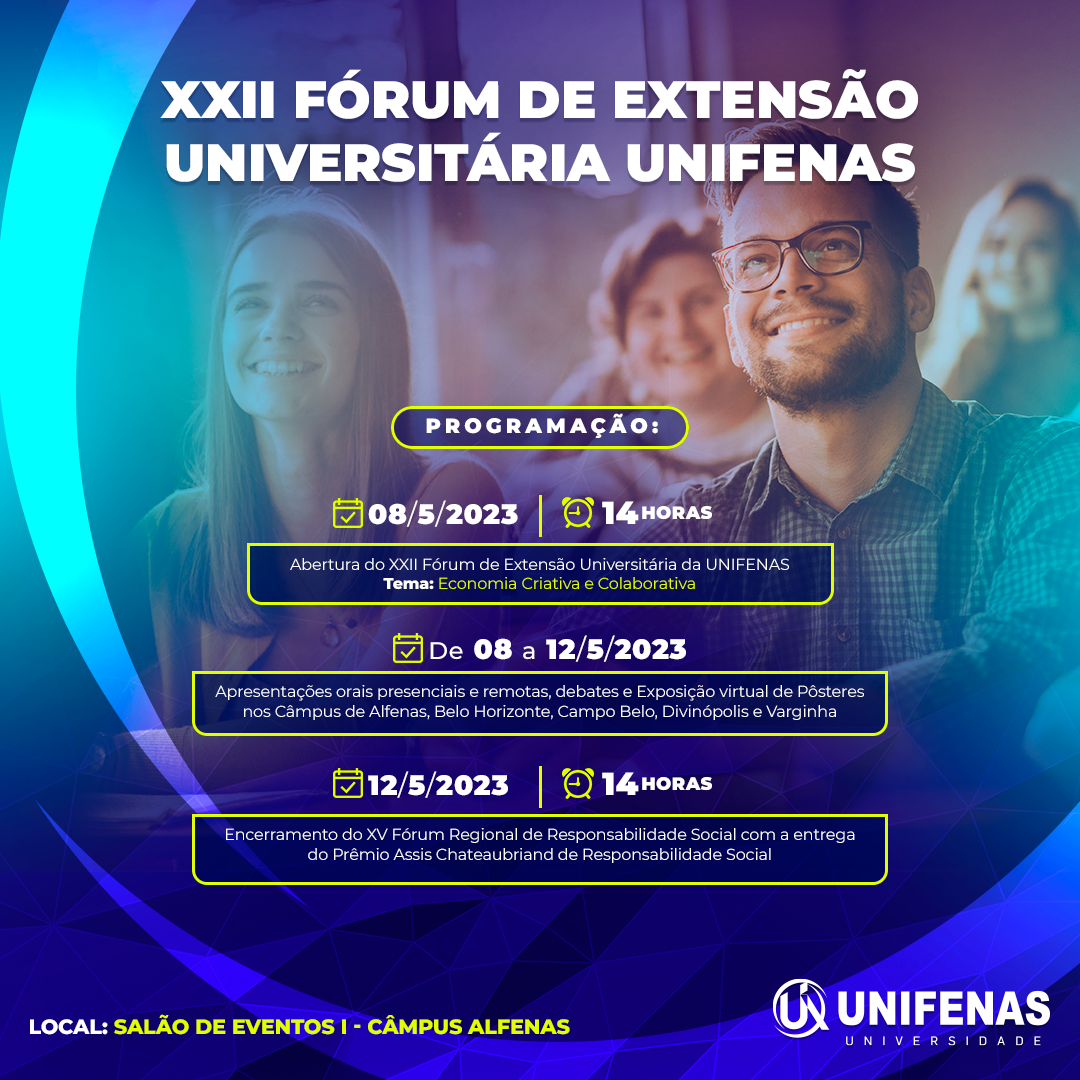 MEDICIANA VETERINÁRIA
FÓRUM DE EXTENSÃO UNIVERSITÁRIA - UNIFENAS, 21ª Edição, 2022 Anais - Versão on-line ISSN 1679-7124
ANAIS XXII FÓRUM DE EXTENSÃO UNIFENAS
ACOMPANHAMENTO DE PEQUENO SISTEMA DE PRODUÇÃO DE LEITE POR ACADÊMICOS DE MEDICINA VETERINÁRIA 
Andressa Santanna Natel*; Ivana Araújo; Pedro Ivo Sodré Amaral; Gabriela Carvalho Guilherme Vieira**; Loren Costa**; Mateus Brigagão**; Gustavo Ferreira**; Gustavo Rodrigues**; Breno Araújo**; Ana Luiza Caldeira**; Camila Fortes**; Lavínia Carvalho**; Letícia Alves**; Isadora Galassi**; Guilherme Leal**; Alexania Lady Lopes Nascimento**; Ana Luiza Freire dos Reis**; Bárbara Ribeiro Fuzatto Bueno**; Bianca Lélles Machado**; Fernanda do Carmo Pereira**; Gabriel Braz da Costa Matos Rocha**; Hygor Endrio de Padua**; Isabela de Oliveira Vitor**; Isabella Gonçalves Silva Bueno**; Karilya Mariana Paiva Lopes**; Lígia Maria Paleta Couto**; Rafaella Dias Laudino**; Talyssa de Souza Ferreira**; Thallys Alexandre Rodrigues Moreira**; Yuri Mendes Andrade Borges**; Alice Rosa Arantes**; Camila Rodrigues do Santo**; Diego Souza Fortes**; Giovanna Elisiario Araújo dos Santos**; Guilherme Cassiano Chagas Magalhães**; Henrique Erno Weirich dos Santos**; Ingryd Carolina da Silva Okuda**; Isabella Carvalho de Oliva**; Jae Yeon Han**; João Pedro Carvalho Alvarenga**; João Vitor Nogueira de Oliveira**; Julia Carolinne Flores**
A extensão rural universitária é um trabalho interdisciplinar que contribuem para o melhoramento do espaço geográfico rural e possibilita a integração da produção intelectual acadêmica aos saberes das comunidades agrárias (Malta, 2017). Em medicina veterinária a extensão representa a oportunidade dos acadêmicos colocarem em prática o que aprendem nas salas de aula. Ademais, possibilita aos acadêmicos aprendem a resolver situações que encontraram na vida profissional a campo. Por outro lado, a extensão universitária proporciona o compartilhamento de informações e conhecimento técnicos e científico com a comunidade agrária promovendo desenvolvimento dos espaços rurais de pouca atuação de órgãos especializados do governo. Neste contexto, o projeto de extensão do curso de Medicina veterinária da UNIFENAS tem como objetivo proporcionar a construção e multiplicação de conhecimentos aos graduandos e pequenos pecuaristas de Alfenas e região por meio da interação da academia com o campo. Para isso, inicialmente, os acadêmicos do quarto período de medicina veterinária realizaram visitas em uma pequena propriedade leiteira localizada em Areado-MG, setembro a novembro de 2022, entre as conversas e levantamento de dados da propriedade foi gerado um relatório informativo. Posteriormente, no quinto período, as informações constantes no relatório foram gerenciadas por meio da aplicação de matriz SWOT em fraqueza, forças, oportunidades e ameaças. A partir da análise crítica da matriz SWOT, os acadêmicos irão organizar um ciclo de palestras de capacitação para os colaboradores da propriedade sobre os assuntos que julgaram mais deficientes para o manejo eficaz. As palestras estão pré-agendadas para junho de 2023. A primeira capacitação será relacionada sobre o manejo de bezerros, o qual foi constatado muitas falhas, o que resulta no elevado índice de diarreia e mortalidade. A segunda capacitação será sobre a importância do uso da ferramenta de escore de condição corporal (ECC) no manejo de vacas, foi observado que os animais em lactação apresentavam elevado ECC o que pode resultar em problemas de parto e doenças metabólicas. A última palestra será sobre manejo de ordenha e a mastite, foi relatado alta contagem de células somáticas no leite, o que é indicativo de mastite. A prática extensionista em medicina veterinária tem contribuído para a melhora da visão crítica dos acadêmicos e espera-se que possibilite a modificação da realidade das comunidades beneficiadas, numa ação de reciprocidade e aprendizado mútuo entre pecuarista e acadêmico.
*Docentes da UNIFENAS; **Discentes Do Curso de Nutrição UNIFENAS- Campus Alfenas.
FÓRUM DE EXTENSÃO UNIVERSITÁRIA - UNIFENAS, 22ª Edição, 2023
Anais - Versão on-line ISSN 1679-7124
ANAIS XXII FÓRUM DE EXTENSÃO UNIFENAS
O IMPACTO DA EXTENSÃO NA FORMAÇÃO DE ACADÊMICOS DE MEDICINA VETERINÁRIA INTEGRANTES DO GRUPO DE APOIO A BOVINOCULTURA DE ALFENAS - GABA
Andressa Santanna Natel*; Paula Piccolo Maitan*; Everton Schmidt Prado*: Fernanda Pereira**; Isabella Bomer Turchetti**; Isabela Motta**; Ana Luiza Freire**; Bruno Brandão**; Daniel Vilhena**; Rafael Azevedo**; João Vittor Carvalho**; Matheus Melo **
O Brasil possui o maior rebanho comercial do mundo, posicionando-se como o segundo maior produtor de carne bovina, e o quarto maior produtor de leite. Além disso, o Estado de Minas Gerias detém o quarto maior rebanho bovino do Brasil, e o primeiro maior rebanho leiteiro (SEAPA-MG, 2022), sendo a atividade desenvolvida nos 853 municípios mineiros, em grande parte, por pequenos e médios produtores. As informações sobre boas práticas de produção de leite e carne incluem nutrição, manejo sanitário, manejo reprodutivos, bem-estar, e são essenciais para a produção com seguridade, devendo ser compartilhadas entre produtores, técnicos e graduandos. Neste contexto, a Extensão Universitária estabelecendo uma troca de conhecimentos entre universidade e sociedade, sendo assim, o Grupo de Apoio a Bovinocultura de Alfenas (GABA) objetiva-se proporcionar a seus membros as condições necessárias para amplia seus conhecimentos acerca da bovinocultura, buscando discutir e aprofundar assuntos de interesse comum com a comunidade agrária de Alfenas e região, colaborando para a futura vivência profissional. Para isso, o GABA realiza reuniões semanais no campus, onde alunos, professores, técnicos e outros convidados apresentam temas relacionados a bovinocultura, e essas informações são postadas nas redes sociais (@gaba). Os participantes também têm a oportunidade de organizar e participar de evento e visitas em propriedades. No ano de 2022 o grupo retornou inteiramente as atividades presenciais, sendo organizado palestras sobre reprodução, nutrição e posicionamento do médico veterinário no mercado e foi realizado o acompanhamento de uma pequena propriedade leiteira da região, além da participação dos membros em leilão de gado de corte. As atividades organizadas para o ano de 2023 iniciaram com uma palestra em comemoração ao dia das mulheres, exaltando a importância e as dificuldades para a mulher no campo. Ainda serão realizadas duas visitas técnicas em propriedade leiteira da região de Alfenas. O acompanhamento de uma propriedade leiteira de médio porte, focando as áreas de conforto térmico e criação de bezerras. Desta forma, o GABA visa proporcionar oportunidade aos estudantes de medicina veterinária, com interesse na área de bovinocultura, para aperfeiçoarem sua formação acadêmica - desenvolvendo responsabilidade e aprendendo a trabalhar em equipe - além de contribuir com dissipação de conhecimento a sociedade. 
*Docentes da UNIFENAS; **Discentes Do Curso de Medicina Veterinária UNIFENAS- Campus Alfenas.
FÓRUM DE EXTENSÃO UNIVERSITÁRIA - UNIFENAS, 22ª Edição, 2023
Anais - Versão on-line ISSN 1679-7124
ANAIS XXII FÓRUM DE EXTENSÃO UNIFENAS
MEDICINA VETERINÁRIA INTEGRA SAÚDE ÚNICA, PROMOVENDO AÇÕES  CONTRA A RAIVA  
Ivana Araújo, Marcos Henrique Caproni de Oliveira 
A raiva é uma antropozoonose transmitida ao homem pela inoculação do vírus rábico  que pertence à família Rhabdoviridae e gênero Lyssavirus, presente na saliva e  secreções do animal infectado, principalmente pela mordedura e, mais raramente pela  arranhadura e lambedura de mucosas. Apenas os mamíferos transmitem e são  acometidos pelo vírus da raiva (OLIVEIRA, 2019). A vacina antirrábica para cães e gatos  é a única vacina animal preconizada e normatizada pelo Ministério da Saúde e visa a  proteção e a promoção da saúde da população humana (BRASIL, 2016). Considerando  a importância do tema, o projeto propõe parceria entre o Curso de Medicina Veterinária  e Secretaria Municipal de Saúde de Alfenas, bem como com o IMA – Instituto Mineiro  de Agropecuária e Sindicato dos Produtores Rurais de Alfenas para abordar e contribuir  com ações de fortalecimento da vigilância da raiva. Neste contexto o projeto tem como  objetivo geral implementar ações de prevenção e promoção contra a raiva em animais  domésticos, atuando em parceria com o setor de vigilância das zoonoses da Secretaria  Municipal de Saúde de Alfenas para a realização da campanha nacional de vacinação  de cães e gatos; realizar ações educativas para a população sobre a raiva nos animais  domésticos; sensibilizar produtores de Alfenas e região numa parceria com o IMA e  Sindicato dos Produtores Rurais de Alfenas quanto a importância da vacinação dos  bovinos e equinos bem como da notificação de casos de raiva. Além disso, proporcionar  aos alunos do curso de Medicina Veterinária desenvolver habilidades e competências  como agente de saúde, parte integrante da Saúde Única.
FÓRUM DE EXTENSÃO UNIVERSITÁRIA - UNIFENAS, 22ª Edição, 2023
Anais - Versão on-line ISSN 1679-7124
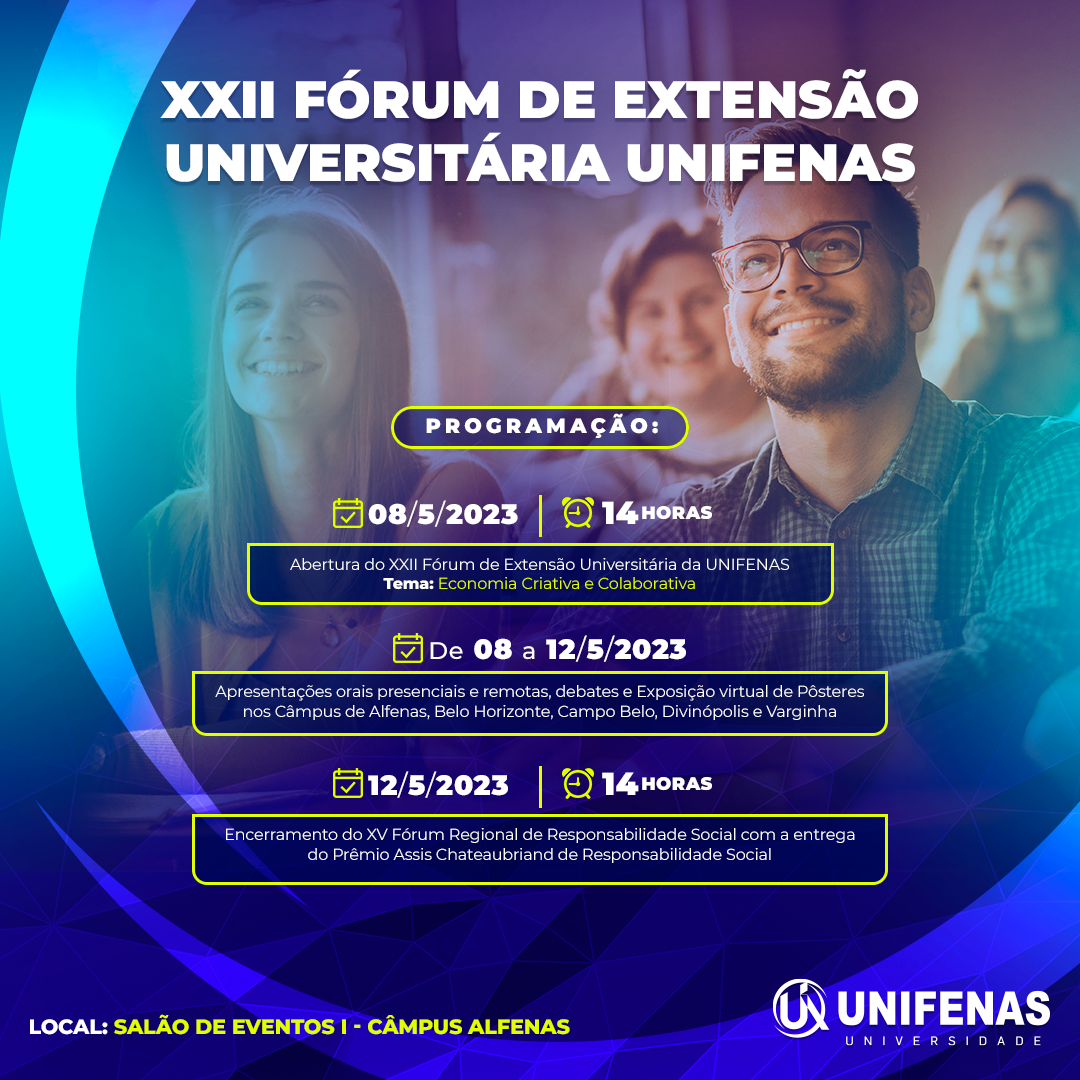 NUTRIÇÃO
FÓRUM DE EXTENSÃO UNIVERSITÁRIA - UNIFENAS, 21ª Edição, 2022 Anais - Versão on-line ISSN 1679-7124
ANAIS XXII FÓRUM DE EXTENSÃO UNIFENAS
A.A.N.U.A. Associação Atlética Acadêmica Nutrição/ Unifenas/Alfenas 
Henzo Bento de Souza**, Júlia Lacerda Marques da Silva**, Juan Augusto Pereira dos Santos**, Maria Luiza Amore Fenz**, Rafaela Gischewski Oliveira**, Taylaine de Paula Faria Pereira**, Guilherme Soares Lapa Assis**, Isabela Ferreira de Oliveira**, Emiliane Maria Rodrigues Carvalho**, Kamilly Vitória Cândido da Silva**, Allison Viana Rocha**.
A Associação Atlética Acadêmica Nutrição UNIFENAS Alfenas - A.A.N.U.A é uma entidade sem fins lucrativos, sob a supervisão da diretoria de extensão e assuntos comunitários da Universidade Prof. Edson Antônio Velano - UNIFENAS, sendo um projeto de extensão, sob a orientação de um docente,  suas atividades se iniciaram no ano de 2016, tendo em seu estatuto os seguintes  objetivos : promover a integração entre alunos do curso e alunos de outro cursos, incentivar a prática esportiva dentro da universidade, além da promoção de ações sociais  e ações culturais, buscando ampliar o conhecimento dos alunos e incentivar o trabalho em equipe, o que facilita futuras atividade profissionais. No ano de 2023 estamos com as atividades:  treinos em quadra com hora marcada, estamos ativos através da realização de ações sociais. Utilizamos as nossas redes sociais para propagar e interagir com os calouros, veteranos e discentes do curso. Além disso, também postamos em nossas redes sociais temas sobre nutrição, como: nutrição comportamental, doenças crônicas e outros, com o intuito de levar conhecimento para a população. Ademais, foram feitas roupas novas da atlética para os jogos que virão e canecas, fizemos a recepção dos calouros do curso de nutrição e uma festa para divulgar e arrecadar fundos para o caixa da Atlética.
*Coordenadores da Associação Atlética Acadêmica Nutrição Unifenas Alfenas 
**Discentes e Membros da Associação Atlética Acadêmica Nutrição Unifenas Alfenas
FÓRUM DE EXTENSÃO UNIVERSITÁRIA - UNIFENAS, 22ª Edição, 2023
Anais - Versão on-line ISSN 1679-7124
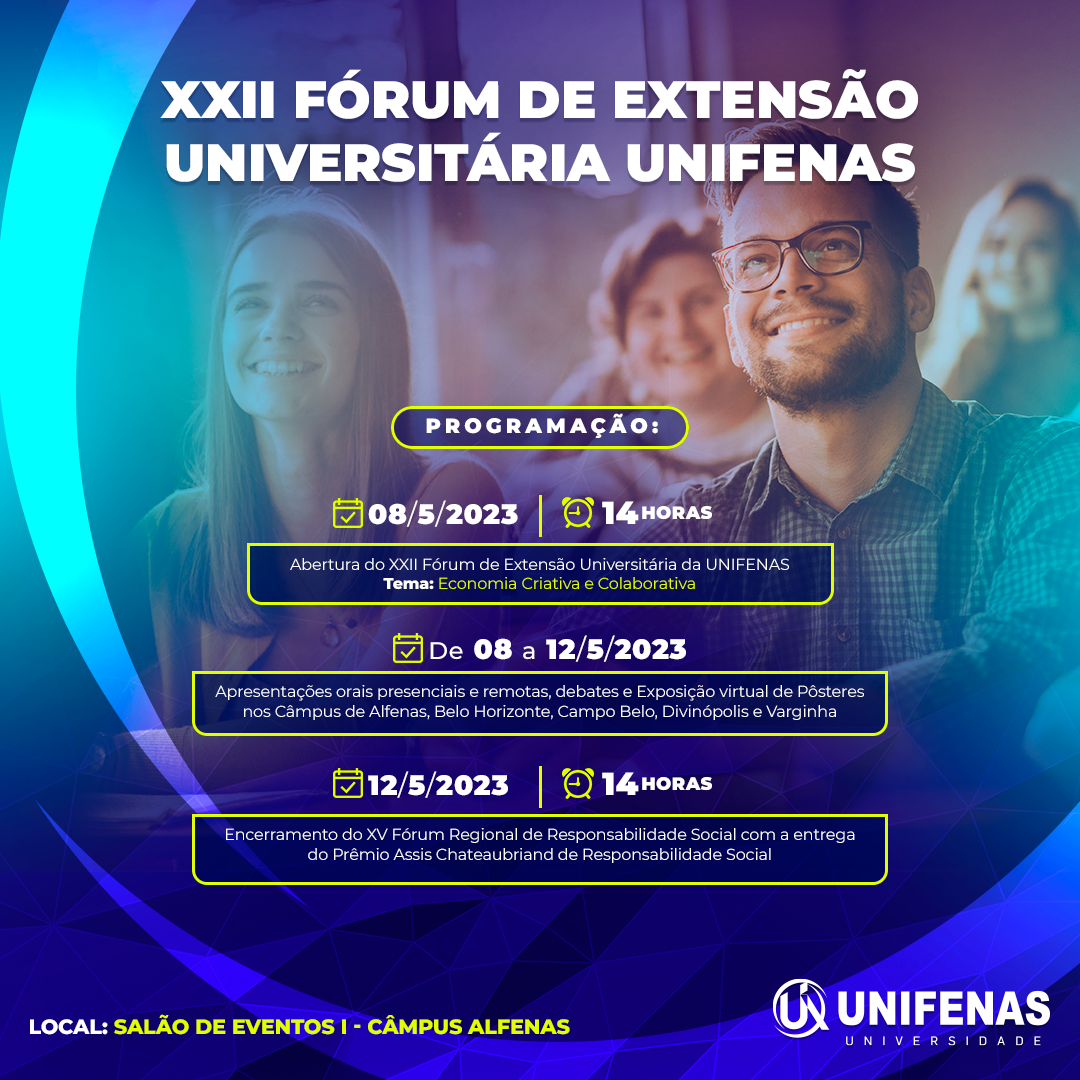 ODONTOLOGIA
FÓRUM DE EXTENSÃO UNIVERSITÁRIA - UNIFENAS, 21ª Edição, 2022 Anais - Versão on-line ISSN 1679-7124
ANAIS XXII FÓRUM DE EXTENSÃO UNIFENAS
LAOH – LIGA DE ODONTOLOGIA HUMANIZADA
*Valdirene Orsi e Danyele Cambraia.
A liga tem como objetivo organizar ações dentro da comunidade que vão incentivar e democratizar o acesso a higiene e saúde bucal humanizando o tratamento e ajudando a estabelecer e fortalecer o vínculo dos seus membros (futuros profissionais dentistas) e a sociedade ajudando a ser formar um olhar crítico e com sensibilidade acolhendo, incluindo e dando mais condições, suportes e acessibilidades frente aos portadores de alguma necessidade ou deficiência, seja física, motora, psíquica ou econômica por meio de palestras, rodas de conversa, mutirões de escovação em escolas públicas, doações e criação de conteúdo informativo pelo instagram da liga. No ano de de 2022 a liga além de criar conteúdo informativo paras redes sociais organizou uma doação de material reciclável em parceria com a LOG - Liga de Odontogeriatria para a Associação VIDA VIVA Alfenas, participou da feira do dia do Idoso na rodoviária de alfenas, feiras de profissões nas escolas de Alfenas, Mutirão de escovação no 13 de maio de 2022 com distribuição de kits de higiene bucal Colgate na escola Lago Azul. E em 2023 a liga além de abrir seu processo seletivo para novos membros no dia 31 participará juntamente com outras ligas da Odontologia e do curso de Medicina da Unifenas do projeto Medicina na rua conversando com a comunidade sobre higiene e saúde bucal
*Coordenadoras
FÓRUM DE EXTENSÃO UNIVERSITÁRIA - UNIFENAS, 22ª Edição, 2023
Anais - Versão on-line ISSN 1679-7124
ANAIS XXII FÓRUM DE EXTENSÃO UNIFENAS
LOP – LIGA DE ODONTOPEDIATRIA 
*Adriana Boeri Freire Tamburini; **Leticia Fernandes de Sousa
Um dos pilares fundamentais para construção das universidades consiste na realização de projetos de extensão que tem por finalidade a execução de projetos sociais direcionadas à comunidades. Nessa seara, a LOP tem direcionado seus projetos nas seguintes áreas de atuação: ações sociais a partir de práticas de educação em saúde bucal na comunidade e nas escolas, com orientações a família e alunos, palestras abertas para acadêmicos e momentos de recreação e aprendizado como na Gincana do dia das crianças realizada em Outubro de 2022, além da confecção de lembrancinhas de páscoa  para os pacientes da clínica de odontopediatria a fim de retribuir a eles a parceria que existe entre nós, na qual ofertamos o tratamento odontológico e eles nos permitem o aprendizado, o qual sempre é feito com muito respeito, seriedade e amor. dentre as ações de cunho social, temos o projeto moradores de rua, projeto multidisciplinar em parceira da medicina e odontologia, que visa desenvolver uma prática humanizada e assistencialista, onde os acadêmicos terão a oportunidade promover saúde e bem estar social, abordando temas como a importância da saúde bucal, orientações de higiene, juntamente com a doação de kits de higiene oral. Após isso, os alunos realizarão uma triagem com os moradores, para a realização de um tratamento odontológico completo realizado pelo alunos, na clínica da Universidade. Por fim, as ações ocorreram a cada 15 em 15 dias, onde começaremos no dia 31/03/2023, no CEAD, no município de Alfenas-MG. Vale ressaltar que para a LOP o ensino é um fator muito importante no que concerne a disseminação de conhecimento, diante disso a liga proporcionará aos ligantes, comunidade acadêmica e docentes  uma palestra abordando uma temática atual e relavante, com tema a definir, mas dentre os temas a serem escolhidos está a discussão sobre o abuso infantil e os sinais clínicos observados pelo cirurgião dentista diante desses ocorridos bem como nossa linha de ação diante desses acontecimentos. Em suma, a LOP se compromete tanto com os acadêmicos quanto a comunidade em promover saúde e bem estar social, difundindo sempre que possível conhecimento teórico-prático mas sempre da forma mais humanizada possível, a fim de construímos um profissional competente e humano que saiba compreender todas as demandas daqueles que confiam sua saúde nele. 
*Coordenadora; **Presidente:
FÓRUM DE EXTENSÃO UNIVERSITÁRIA - UNIFENAS, 22ª Edição, 2023
Anais - Versão on-line ISSN 1679-7124
ANAIS XXII FÓRUM DE EXTENSÃO UNIFENAS
LIGA DE DIAGNÓSTICO BUCAL
Anna Elisa Menali* Caroline Coelho Ricciardi*  Débora Eliza Braga Damasceno* Débora Rodrigues de Araújo* Fernanda Stefany Maciel Pereira* Gabriela Silva Santiago* Ingrid Camargos Oliveira* Isadora Valério Rodrigues* Júlia Maria Canela* Maria Carolina Vaz Goulart* Maryelle Tomaz Rodrigues* Stefany Alberto Garcia* Thais de Almeida*
No exercício da Odontologia torna-se fundamental o conhecimento das mais diversas condições bucais, tais como seus respectivos diagnósticos e tratamentos. Diante disso, a Liga de Diagnóstico Bucal visa contribuir com a formação de cirurgiões dentistas mais capacitados no âmbito da semiologia, que consigam analisar e reconhecer estas alterações bucais, otimizando o tratamento e o prognóstico das mesmas, além de conseguirem ajudar efetivamente seus pacientes. Dessa forma, durante o ano de 2022, foram realizadas diversas ações entre os alunos do curso de Odontologia, muitas das quais se estenderam à população atendida na Clínica Odontológica da Unifenas. Pode-se destacar ações de prevenção contra o câncer bucal, realizadas com os pacientes no mês de maio (mês da prevenção ao câncer bucal), onde foram confeccionados folhetos informativos a respeito de sua evolução e da importância de se consultar o dentista regularmente, uma vez que é o profissional mais capacitado. Além disso, foram confeccionados “banners”, que posteriormente ficaram expostos nas clínicas, visando alcançar mais pessoas. Além destas ações, diversas postagens e campanhas foram realizadas de maneira virtual, por meio de posts informativos em nossas redes sociais, sobre os mais variados assuntos relacionados à saúde e diagnóstico bucal, sempre com embasamento científico. Também pode-se destacar reuniões e aulas exclusivas para os membros da Liga, com professores convidados, buscando ampliar o conhecimento nas mais diversas áreas da Odontologia. No mês de outubro, também foi realizada uma palestra de “Suporte básico de vida: atendimento de emergência na odontologia”, que contou com a participação do Corpo de Bombeiros Militar, e também foi de grande aprendizado para situações que fujam da rotina dos atendimentos odontológicos. Por fim, foram realizadas feiras de profissões em diversas escolas,, a fim de motivar e ensinar aos jovens um pouco mais dessa profissão. Para 2023, já existem diversos planos, dentre os quais podemos citar palestras, aulas, simpósios e ações voluntárias para além da faculdade, sempre com o objetivo de agregar conhecimento aos ligantes e prestar assistência à população.
*Acadêmicos do Curso de Odontologia de Alfenas (MG).
FÓRUM DE EXTENSÃO UNIVERSITÁRIA - UNIFENAS, 22ª Edição, 2023
Anais - Versão on-line ISSN 1679-7124
ANAIS XXII FÓRUM DE EXTENSÃO UNIFENAS
LIGA DE ODONTOLOGIA DO TRABALHO
Breno Soares Carmello*  Débora Eliza Braga Damasceno* Gabriel da Cruz Lopes* Ingrid Camargos Oliveira* Isadora Valério Rodrigues* Joice Steffany Alves de Souza* Maria Carolina vaz Goulart* Laura Faria Leão* Lívia Cristina Costa Pereira* Luiza Barbosa Lopes* Mirian Lyandra Silvestre Aquino* Vinícius Silveira de Oliveira*
A Odontologia do Trabalho, é uma especialidade que visa melhorar as condições de saúde bucal, para que estas influenciem positivamente no ambiente de trabalho e aumentem a produtividade. Por ser uma área ainda pouco conhecida, principalmente na graduação, o objetivo da Liga de Odontologia do Trabalho é informar seu papel, que se baseia no equilíbrio entre a atividade laboral e a preservação da saúde bucal. Sendo assim, ao longo de 2022 foram desenvolvidas diversas reuniões e aulas para os integrantes da Liga, os quais puderam ter mais contato com esta especialidade e entender como o dentista se encaixa na vida do trabalhador e das empresas. Além disso, por meio das redes sociais, foram divulgados semanalmente diversos posts informativos, com o propósito de mostrar um pouco mais dessa especialidade e suas diversas áreas de atuação. Em 2023, a Liga já conta com um cronograma de reuniões, aulas e postagens, e pretende realizar palestras com profissionais engajados nesta área da Odontologia, buscando sempre aprimorar o conhecimento e ampliar a visibilidade.
*Acadêmicos do Curso de Odontologia da UNIFENAS em Alfenas (MG).
FÓRUM DE EXTENSÃO UNIVERSITÁRIA - UNIFENAS, 22ª Edição, 2023
Anais - Versão on-line ISSN 1679-7124
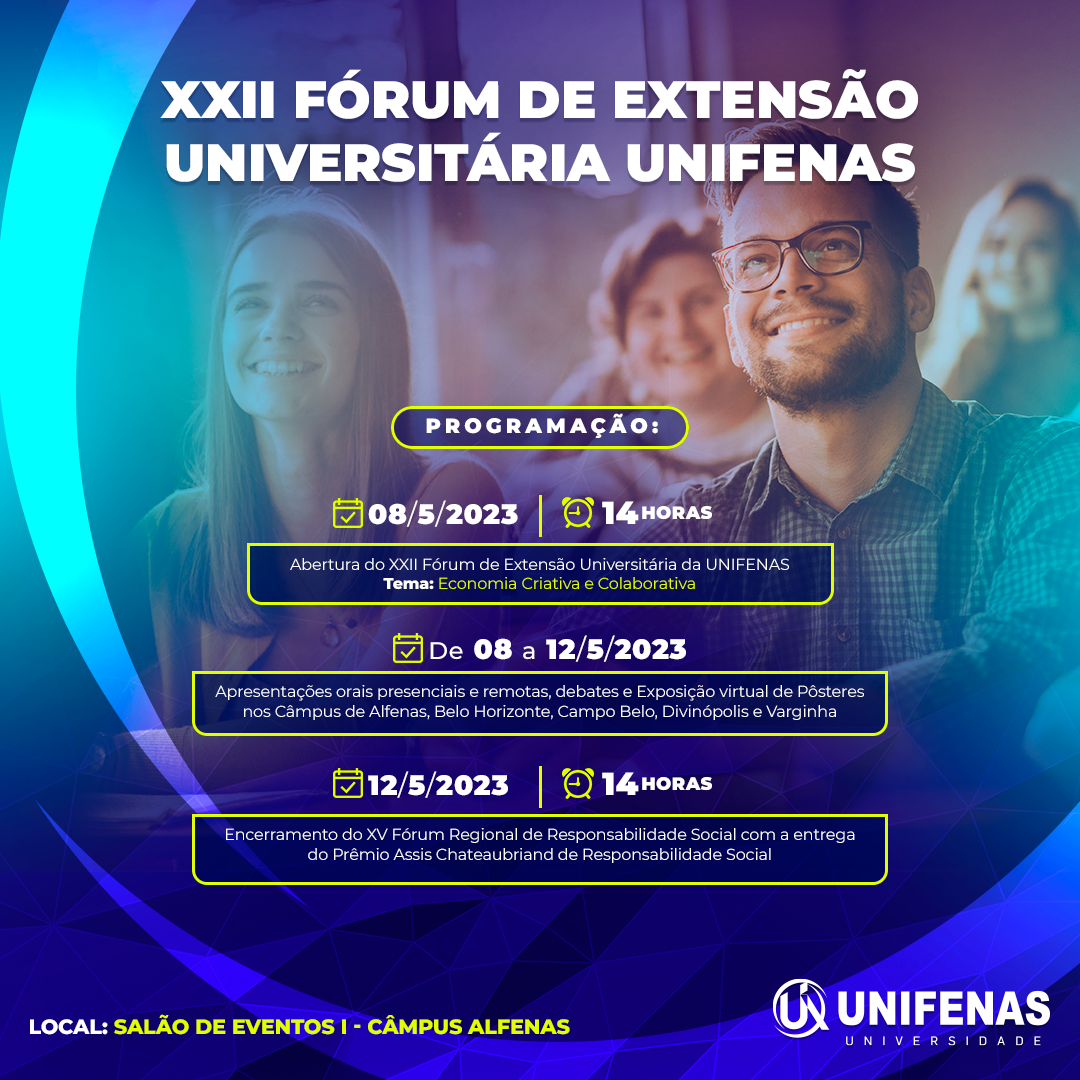 PSICOLOGIA
FÓRUM DE EXTENSÃO UNIVERSITÁRIA - UNIFENAS, 21ª Edição, 2022 Anais - Versão on-line ISSN 1679-7124
ANAIS XXII FÓRUM DE EXTENSÃO UNIFENAS
GRUPOS PARA PROMOÇÃO DE SAÚDE MENTAL NA ESCOLA (ATEX IV do Curso de Psicologia)
Ana Carolina Faria de Oliveira*; Ana Laura Vilela Lemos de Lima*; Ana Luiza Engel Serafim*; Ana Luiza Fiori de Freitas*; Ana Paula de Carvalho Silva*; Carine Reis Alves*; Dayane de Carvalho Caixeta*; Dinalva da Silva Pereira*; Diuly Vitória de Carvalho*; Elaine Regina Vertudes*; Evânea Telini Tavares Silva*; Felipe de Carvalho Ramos Silva*; Gabriela Alves da Silva*; Gabriela Barbosa Terra*; Giovana Sant’Ana Silva*; Isabela Cristina da Silva*; Isabelle de Miranda Caproni*; Lais Costa de Mello*; Lara Fabia Cardoso Loterio*; Letícia Florêncio de Figueiredo*; Mateus Calheiros Correa*; Mayk Cândido Ferreira*; Rafael Lopes Chaves*; Raphael Sotto*; Sabrina Pereira Gomes*; Tatiana Beltrão*; Thiago Diomário de Campos*; Valquíria Ferreira de Oliveira Megda; Claudia Helena Gonçalves Moura **
Introdução: Sabe-se que a adolescência é um período de grandes mudanças e transformações, que afetam o corpo, a vida social e psíquica do indivíduo. Assim, propusemos como Atex IV do Curso de Psicologia, da Unifenas, campus Alfenas, um trabalho direcionado à promoção coletiva de saúde mental a partir de oficinas de dinâmica de grupos. O projeto desenvolvido durante o segundo semestre de 2022 fez parte do Programa Programa “Saúde mental do estudante”. Objetivos: São objetivos do Projeto: fortalecer espaços comuns de troca e diálogo na escola como forma de fortalecer o pertencimento afetivo dos adolescentes a este espaço e promover a saúde mental a partir de atividades grupais e também lúdicas que favorecem a troca de experiências e o reconhecimento mútuo. Justificativa: A escola é um dos espaços de maior tempo de permanência dos adolescentes e um dos lugares em que mais convivem, de modo que a qualidade dos vínculos ali estabelecidos impactam sua saúde mental. Buscamos fortalecer os laços comunitários, gerando espaços promotores de saúde, a partir das potencialidades do encontro e dos afetos gerados no encontro comunitário (Figueiredo et al., 2021). Os espaços comunitários podem conectar os sujeitos a afetos e situar as pessoas num lugar comum de troca e satisfação, gerando bem-estar e saúde aos sujeitos que ali vivem e convivem. Método: As atividades foram realizadas em uma escola estadual de Alfenas; os acadêmicos se dividiram em seis equipes, sendo que três equipes desenvolveram três intervenções em uma sala de Ensino Fundamental II, e três equipes realizaram três intervenções com uma sala de 3º ano de Ensino Médio. As intervenções compreenderam as especificidades da faixa etária, tendo sido realizadas oficinas com temas da saúde mental, convivência em grupo e reconhecimento das singularidades com o Ensino Fundamental II, e os temas da saúde mental, reconhecimento da ansiedade e dos momentos de transição, com a sala de Ensino Médio. Resultados: Alunos e alunas se envolveram de modo bastante ativo nas atividades, demonstrando a necessidade que têm de refletirem sobre esses temas. Compreendemos que os temas da saúde mental já podem ser tratados, embora que de forma mais lúdica e interativa já no Ensino Fundamental.Tendo percebido que o 3º ano do Ensino Médio traz muitas angústias e dúvidas, as oficinas foram importantes para relaxamento, compreensão de emoções, necessidades, e também para entendimento de formas de autocuidado e a importância de buscar apoio.
*Docentes da UNIFENAS, câmpus de Alfenas - MG. ** Acadêmicos do 1º período de cursos EAD da UNIFENAS.
FÓRUM DE EXTENSÃO UNIVERSITÁRIA - UNIFENAS, 22ª Edição, 2023
Anais - Versão on-line ISSN 1679-7124
ANAIS XXII FÓRUM DE EXTENSÃO UNIFENAS
ASSOCIAÇÃO ATLÉTICA ACADÊMICA DE PSICOLOGIA DA UNIFENAS mica de Psicologia da Unifenas (A.A.A.P.U.)
Marina Pereira Vieira**; Rachel Teófilo Ferreira da Silva**; Munira Árabe Brazier Donabela**, Luís Henrique Flausino Moura**, Gabriela Barbosa Terra**, Amanda Rodrigues Todero**, Ana Caroline Marques Costa**, Nathalia Irineu dos Reis**, Lucas Araújo e Oliveira**, Álvaro Sales Bellini de Andrade**, Fernanda Barbosa**; Heloisa de Oliveira Esteves Avigo**, Nubia Jonas Oliveira**, Camily Marques Ferreira**, Luiz Gustavo de Oliveira**, Mariana Moura Saldanha**, Abner Jabes de Oliveira Lapa**
A Associação Atlética Acadêmica de Psicologia da Unifenas (A.A.A.P.U.), é uma entidade sem fins lucrativos, com duração ilimitada. Visa cumprir objetivos de ensino, pesquisa e extensão, de forma integrada, centrando suas ações no âmbito de seus objetivos. Na área de ensino são objetivos da A.A.A.P.U são: Promover atividades que contemplem necessidades de conhecimento dos acadêmicos, sobre temas de interesse geral, baseadas no perfil de nossa sociedade e sempre norteadas pelos princípios éticos; Na área de pesquisa são objetivos da A.A.A.P.U: Desenvolver trabalhos científicos no intuito de promover pesquisas que visem aprimorar técnicas de procedimento e abordagem dos objetivos da Liga. Produzir projetos de pesquisa que possam contribuir para o desenvolvimento dos membros. Na área de extensão são objetivos da A.A.A.P.U.: Proporcionar aos integrantes da A.A.A.P.U. a participação em atividades assistenciais na comunidade; Possibilitar a capacitação de seus integrantes com relação às questões exigidas pelo assunto; Estender o conhecimento de sua área de atuação aos demais estudantes de outras áreas não associados à A.A.A.P.U. através de cursos, palestras, simpósios e jornadas; Promover atividades educativas, preventivas e assistenciais na comunidade; Participar da Feira de Saúde e Qualidade de Vida;  Participar de reuniões convocadas pela Diretoria de Extensão e Assuntos Comunitários;  Promover intercâmbio entre as demais ligas.  Constituem objetivos específicos da A.A.A.P.U.:  Programas e eventos promovidos pela Diretoria de Extensão e Assuntos Comunitários, em especial do Programa Unifenas na Comunidade e de Feiras de Saúde e Qualidade de Vida. Incentivar a pratica de esportes com a criação de campeonatos internos e externos à Universidade e participar daqueles promovidos pela instituição. Promover eventos com a finalidade de unir os alunos do curso de Psicologia, bem como para a arrecadação de verbas para promover campeonatos.  Eventos para arrecadação de fundos para a manutenção e desenvolvimento da entidade, além de liquidar gastos com os projetos na comunidade. Promover ações culturais, buscando a ampliação de conhecimentos e integração entre os alunos do curso de Psicologia. Visando nosso principais objetivos a Associação Atlética Acadêmica de Psicologia da Unifenas (A.A.A.P.U.) câmpus Alfenas organiza o Intervalo Cultural categoriza-se como uma intervenção acadêmica, por meio de músicas, dinâmicas, palestras, declamações de poemas e oficinas, visando a promoção do bem-estar e a socialização entre os estudantes de Psicologia. O Intervalo Cultural acontece de uma à duas vezes mensalmente no local melhor adequado para o clima geográfico do dia, sendo frequentemente em um espaço aberto para, assim, permitir mais informalidade ao encontro. Possuí a duração máxima de um intervalo (20 minutos) e é tem como público focal discentes e docentes do curso de Psicologia, entretanto, não se limita a esses participantes, podendo se estender ao público universitário.
**Discentes da UNIFENAS- Campus Alfenas.
FÓRUM DE EXTENSÃO UNIVERSITÁRIA - UNIFENAS, 22ª Edição, 2023
Anais - Versão on-line ISSN 1679-7124
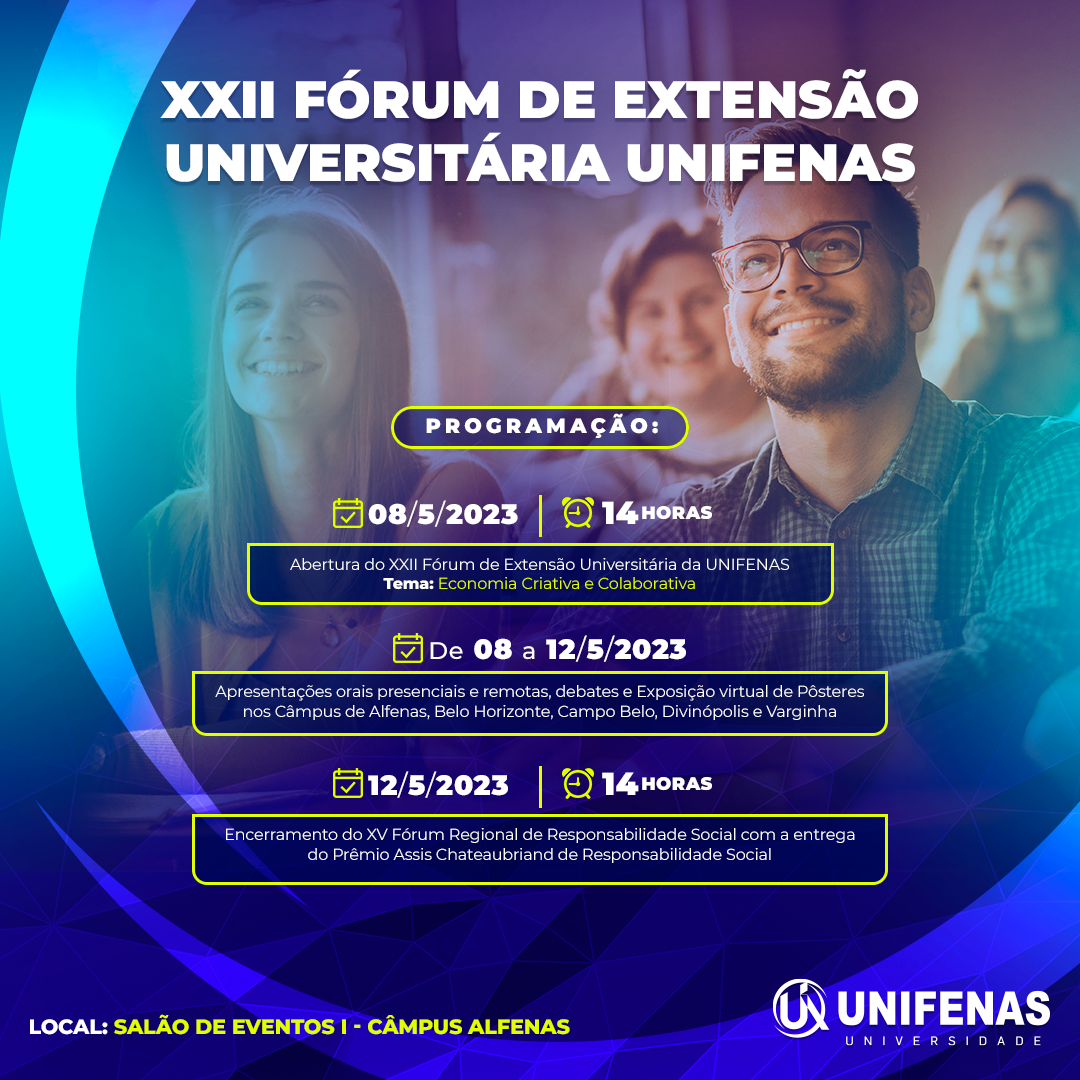 BELO HORIZONTE
FÓRUM DE EXTENSÃO UNIVERSITÁRIA - UNIFENAS, 21ª Edição, 2022 Anais - Versão on-line ISSN 1679-7124
ANAIS XXII FÓRUM DE EXTENSÃO UNIFENAS
PROJETO “PREVENÇÃO DO TABAGISMO EM ESTUDANTES DE 12 A 17 ANOS: RELATO SOBRE A IMPLEMENTAÇÃO DO PROGRAM EDUCATIONS AGAINST TOBACCO (EAT – BRAZIL/UNIFENAS BH) NO MUNICÍPIO DE BELO HORIZONTE MG”
Beatriz Otoni Pereira*; Carmen Luisa Laube Soares*; Julia Florenzano Soares*; Larissa Mendes de Souza*; Letícia Ramos*; Luis Augusto Neves de Caires*; Luísa Faria Guimarães Soares*; Luiza Assunção Moreira Lima*; Maíla Araújo Pinto*; Marina Bueno de Castilho Silva*; Mariana Moreira Machado*; Matheus Figueiredo Garrocho Ottoni Vieira*; Mérick Braga Gonçalves Silva*; Paloma Guimarães Braga*; Romildo Rodrigues de Oliveira*;
INTRODUÇÃO: Estima-se que em 2009 havia mais de um bilhão de fumantes pelo mundo, sendo que as estimativas são de que esse número se eleve para dois bilhões em 2030.(ORGANIZAÇÃO MUNDIAL DE SAÚDE, 2020) Estudos apontam que a idade média de início do consumo de tabaco é de 15-16 anos, e que existe uma correlação direta entre o início precoce do seu consumo com o grau de dependência. Estima-se que cerca de 70% dos adolescentes que experimentam o cigarro tornam-se dependentes (RONDINA; GORAYEB; BOTELHO, 2007). Com o objetivo de prevenir o tabagismo em adolescentes, em 2012 foi criado na Alemanha o projeto Education Against Tobacco (EAT), pelo estudante de medicina Titus J. Brinker. O projeto, que hoje consiste em uma rede apoiada pela Harvard Medical School, se difundiu por várias partes do globo, e foi implementado no Brasil pela primeira vez em 2016, na faculdade de Medicina da Universidade Federal de Ouro Preto. JUSTIFICATIVA: A implementação desse projeto se deu frente à necessidade de ampliação das medidas de prevenção do tabagismo em adolescentes do município de Belo Horizonte, no contexto da crescente experimentação do uso do tabaco por adolescentes nos últimos anos, parcialmente atribuída à rápida disseminação dos Dispositivos Eletrônicos para Fumar (DEF) (MIECH R, Johnston L, O’MALLEY PM, BACHMAN JG, PATRICK ME, 2019). OBJETIVOS: Promover prevenção primária do tabagismo em estudantes adolescentes da rede estadual de ensino, de Belo Horizonte, através da implementação da rede Education Against Tobacco-Brazil (EAT-Brasil), por intermédio de ações educativas realizadas pelos acadêmicos de medicina da Universidade Prof. Edson Antonio Vellano – UNIFENAS, METODOLOGIA: Após diversas reuniões entre os professores orientadores do projeto com membros da Secretaria de Estado de Educação de Minas Gerais, o projeto foi aprovado formalmente pelo Estado para o seu início em Agosto de 2022, como um projeto piloto na Escola Estadual Três Poderes. Para os passos iniciais, foram realizadas reuniões entre os membros do projeto, com o intuito de capacitação para as intervenções nas escolas, além de elaboração de estratégias complementares e adaptações da sua metodologia para o contexto da população alvo. Esse processo foi construído a partir do diálogo com educadores e membros das diretorias regionais e estaduais de educação, assim como com a anuência de coordenadores nacionais do EAT-Brazil. RESULTADOS: Durante o projeto piloto foram realizadas intervenções em 11 turmas de ensino médio da Escola Estadual Três Poderes, cada uma com aproximadamente 35 alunos. Além dos instrumentos e materiais padronizados pela rede EAT, com enfoque em intervenções dinâmicas em salas de aula, foram incluídas atividades de visitação guiada dos adolescentes aos laboratórios de anatomia da UNIFENAS, onde ocorreram palestras e exposições de peças e modelos anatômicos, contextualizadas aos agravos provocados pelo tabagismo. Também foram realizadas dinâmicas e experimentos para vivência prática e ativa sobre os impactos provocados pelo cigarro, além de uma abordagem sobre as percepções individuais dos adolescentes sobre o tabagismo e sobre o cigarro eletrônico, antes e após as intervenções.
*Discentes da UNIFENAS-BH; **Docente da UNIFENAS-BH
FÓRUM DE EXTENSÃO UNIVERSITÁRIA - UNIFENAS, 22ª Edição, 2023
Anais - Versão on-line ISSN 1679-7124
ANAIS XXII FÓRUM DE EXTENSÃO UNIFENAS
PROJETO DE EXTENSÃO “VOLUNTARIADO CASA DO CAMINHO”
Jéssica Chávare**; Júlia Isabelle Machado**; Laura Bandeira Menezes dos Santos**; Inessa Beraldo de Andrade Bonomi*; José Ricardo de Oliveira*
Introdução: Cuidados paliativos são aqueles destinados a todas as pessoas que tiveram diagnóstico de uma doença que ameaça a continuidade da vida. Esta abordagem tem como objetivo a melhora da qualidade de vida do paciente e seus  familiares, com uma abordagem biopsicossocial (OMS, 2002). O Instituto Casa do aminho, instituição sem fins lucrativos, conta com uma equipe multidisciplinar que fornece acolhimento gratuito para pacientes e acompanhantes que se encontram em tratamento médico em Belo Horizonte, sob situação de vulnerabilidade social, e provê, além da moradia nesse período, alimentação, cuidadores, serviço social, psicologia e oficinas de temas diversos. Dessa forma, o projeto de extensão atua concomitante à equipe local de forma voluntária, promovendo conhecimentos em saúde de maneira humanizada e baseados nos princípios da bioética. Objetivos: O projeto “Voluntariado Casa do Caminho” objetiva minimizar o impacto do sofrimento gerado pelo diagnóstico de uma doença, acolhendo os usuários do serviço de maneira global, individual, respeitosa e voluntária. Através de valiosos ensinamentos em saúde e dinâmicas interativas, o acolhimento da dor total dos diversos beneficiados, trabalhando sentimentos de empatia e compassividade, valores essenciais para diversas situações, em especial àquelas envolvidas no sofrimento e na vulnerabilidade. Metodologia: As intervenções são realizadas quinzenalmente e de forma híbrida, com um grupo de 3 alunos do curso de medicina presente na instituição e os demais em sala virtual, às segundas-feiras a partir das 19 horas. São ministradas palestras, rodas de conversas e dinâmicas para os funcionários, acompanhantes e pacientes acerca de diversas temáticas como: esclarecimento de dúvidas em saúde, autoestima, alimentação, atividade física, valorização da vida, cuidados paliativos, enfrentamento de adversidades, nutrição, espiritualidade, vida sexual, entre outros temas conforme demanda da Casa. Resultado e Conclusão: O projeto “Voluntariado Casa do Caminho” foi desenvolvido juntamente com a Liga Acadêmica de Humanidades Médicas e Cuidados Paliativos (LAHM – UNIFENAS BH, 2011), devido à semelhante linha de atuação. Dessa forma, preconiza-se uma formação médica diferenciada, com consciência crítica e reflexiva acerca do real papel social do médico, que vai muito além da técnica e do modelo biomédico. Aliviar o sofrimento com promoção da qualidade de vida de forma humanizada é essencial para a abordagem biopsicossocial e de irrefutável relevância ao lidar com vidas, especialmente aquelas que buscam ser cuidadas.
*Discentes da UNIFENAS-BH; **Docente da UNIFENAS-BH
FÓRUM DE EXTENSÃO UNIVERSITÁRIA - UNIFENAS, 22ª Edição, 2023
Anais - Versão on-line ISSN 1679-7124
ANAIS XXII FÓRUM DE EXTENSÃO UNIFENAS
PROJETO RONDON – OPERTAÇÃO PORTAL DO SERTÃO - OFICINA: “Planejamento familiar e métodos contraceptivos” 
Bárbara dos Santos Simões*; Lucas de Freitas Virgílio Pereira*; Ana Julia Magalhães**; Ananda Gabriela Neves Rodriguez**; Fernanda Montesso Paiva**.
Sabe-se que é de extrema importância a temática acerca do Planejamento Familiar - e tudo que tal assunto engloba-, esse que por sua vez é direito de todo cidadão, sendo esse direito garantido por meio de um conjunto de ações que objetivam proporcionar o acesso a recursos informativos, técnicos e científicos. Além disso, sabe-se, ainda, que tal questão é pouco abordada, havendo a falha no recurso informativo, o qual promove conhecimento acerca do assunto e seus âmbitos legislativos para as famílias. Discutir sobre planejamento familiar é, também, discutir sobre os métodos contraceptivos, uma vez que ambos assuntos se complementam e conversam entre si. Tendo isso em vista, o projeto em questão proporcionou um espaço seguro, acolhedor, construtivo e dinâmico para abordagem da temática. O objetivo dessa oficina foi instrumentalizar as mulheres no intuito de fornecer autonomia reprodutiva e acesso às informações sobre os métodos contraceptivos disponibilizados gratuitamente pelo Sistema Único de Saúde (SUS). A fim de estimular a independência reprodutiva da mulher e o planejamento responsável da concepção.  O direito à informação reprodutiva e ao planejamento familiar passa pela educação sexual de qualidade e pelo conhecimento dos métodos de contracepção e da programação pré-concepcional. Da mesma forma, a estruturação familiar, independentemente de sua conformação, inclui o esclarecimento sobre os processos de reprodução humana, da contracepção consciente e da gestação responsável. Somente será possível permitir a livre escolha reprodutiva a partir da propagação de informações corretas sobre o tema e do estímulo da emancipação do corpo feminino. A oficina teve como carga horária um período de duas horas de duração e seu público alvo foram as mulheres em idade reprodutiva, a partir dos quatorze anos. Com o foco de instituir um maior conhecimento acerca do tema escolhido, foram feitas apresentações expositivas pelos rondonistas. Primeiramente, foi abordado sobre o planejamento familiar, desde conceitos básicos até questões legislativas, que devem ser do conhecimento de todo casal. Em segundo momento, foi discutido sobre os métodos contraceptivos do SUS, determinando quais são, como funcionam, efeitos colaterais e desmistificando alguns estigmas da sociedade. Por fim, foi aberto um espaço para retirada de dúvidas. Obtivemos uma avaliação satisfatória de todas as 70 participantes da oficina. A maioria relatou que saiu mais confiante em relação aos novos conhecimentos e a importância do tema. Financiamento: Ministério da Defesa, Governo do Estado da Bahia, Prefeitura de Irará e Universidade José do Rosário Vellano.
*Docentes da UNIFENAS- BH; **Discentes da UNIFENAS- Campus BH.
FÓRUM DE EXTENSÃO UNIVERSITÁRIA - UNIFENAS, 22ª Edição, 2023
Anais - Versão on-line ISSN 1679-7124
ANAIS XXII FÓRUM DE EXTENSÃO UNIFENAS
PROJETO RONDON – OPERAÇÃO PORTAL DO SERTÃO - OFICINA: “Metodologias Ativas de Ensino e Tecnologias Educacionais”
Bárbara dos Santos Simões*; Lucas de Freitas Virgílio Pereira*; Larissa Bruna Brandão**; Paula Larissa Loyola Souza**; 
Vivemos em uma época de constantes mudanças sociais, tecnológicas e ideológicas. Inevitavelmente, estas questões refletem na transmissão do conhecimento e na construção dos saberes. Nesse sentido, a educação permanece um desafio para professores. Currículos alternativos, métodos de ensino e estratégias educacionais têm sido implementados nas últimas décadas. Assim, a capacitação desses profissionais será sempre uma ferramenta fundamental para promoção de uma educação mais inovadora, afinal, todo aprendizado requer a capacidade de identificar, formular e resolver problemas, compreender e utilizar conceitos básicos, buscar e criticar informações. Tais qualidades, são desenvolvidas com novos métodos educacionais que necessitam ser difundidos para todos os professores. O objetivo do projeto foi trabalhar as mudanças no processo de ensino, as novas tecnologias de educação e discutir como adaptar-se ao contexto das atuais e futuras gerações. Frente às mudanças no contexto social e cultural já citadas, faz-se necessária a adaptação dos modelos educacionais. O saber sempre será transmitido, porém há de se evoluir a difusão deste entre discentes e docentes, para que seja alcançado o propósito da educação. Assim, a abordagem dos educadores da rede pública como público-alvo é inestimável já que metodologias ativas de ensino, são implementadas no ensino particular, sendo assim de extrema importância abordar também o ensino público para democratização do ensino contemporâneo. Espera-se proporcionar um espaço de discussão sobre as mudanças do ensino ao longo dos anos, as dificuldades e facilidades advindas das transformações tecnológicas em curso e os conflitos geracionais. Otimizar a forma de transferência de conhecimento entre professores e alunos, no intuito tornar as aulas mais dinâmicas e o conteúdo ministrado mais atraente e interessante. No primeiro momento da oficina houve uma exposição teórica, com o uso de projetor de slides, na qual, foram apresentados aos professores a importância da modernização do ensino para acompanhar o desenvolvimento cultural e social no qual os alunos estão envolvidos. Foram apresentados pontos essenciais para essa finalidade, como o uso de ferramentas como Socrative, Kahoot, a gamificação em sala de aula e a sala de aula invertida. Ao final, houve uma simulação do Grupo Tutorial (GT), com base na metodologia do Problem-based learning (PBL): a sessão foi aberta com uma manchete do Jornal G1 que abordava o PBL nas faculdades de Medicina. Iniciado a discussão, foram elaborados os 7 passos do GT. Diante disso, os professores puderam participar no papel do estudante de uma metodologia ativa possibilitando a compreensão desse novo modo de aprendizagem.  Os 180 participantes avaliaram a oficina como satisfatória em relação a aprendizagem do conteúdo e a novidade do que foi apresentado. Foram oferecidos feedbacks particulares de alguns docentes que expressaram apreciar o que foi ensinado e valorizar a iniciativa do projeto devido à grande importância do tema. Financiamento: Ministério da Defesa, Governo do Estado da Bahia, Prefeitura de Irará e Universidade José do Rosário Vellano.
*Docentes da UNIFENAS- BH; **Discentes da UNIFENAS- Campus BH.
FÓRUM DE EXTENSÃO UNIVERSITÁRIA - UNIFENAS, 22ª Edição, 2023
Anais - Versão on-line ISSN 1679-7124
ANAIS XXII FÓRUM DE EXTENSÃO UNIFENAS
PROJETO: ENSINO DE REANIMAÇÃO CARDIOPULMONAR PARA ALUNOS DO ENSINO MÉDIO DE BH
Anaína Queiroz Palhares Correia*, Assiria Moreira Portugal*, Catarina Malheiro*, Cecília Dias*,Giovanna Luiza Cunha Faria*, Luan Patrick Rodrigues da Silva*, Mariana Sousa Geromin*,Matheus Henrique Vieira Marinho*, Rafaela Duarte Gomes Moura*,Samuel Alves Moura Araujo*, Lidiane Sousa**
Introdução: doenças cardiovasculares são a principal causa de morte no mundo, sendo 17,9 milhões de pessoas acometidas anualmente (OPAS, 2019). No Brasil, estima-se cerca de 320 mil mortes/por ano decorrentes da Parada Cardiorrespiratória (PCR), sendo que metade ocorre em ambiente hospitalar, e a outra metade em ambientes como residências, shopping centers, aeroportos, estádios, etc (Gonzales, 2013). Sabe-se que na maior parte das vezes, a PCR é presenciada apenas por pessoas leigas, sendo que apenas a orientação dos médicos por telefone não auxilia de fato o leigo, se não houver um treinamento prévio (Morais, 2014). Sabe-se que a parada cardíaca é a emergência clínica mais grave e com pior prognóstico, entretanto é uma situação clínica reversível. Mesmo diante de desequilíbrios emocionais, os leigos, em especial aqueles treinados anteriormente, são de grande importância para diminuir a morbimortalidade por PCR, até a chegada da ambulância, demonstrando a importância de projetos que orientem a população quanto à reanimação cardiopulmonar (RCP) (Morais, 2014). Objetivos: orientar alunos do ensino médio de escolas de Belo Horizonte acerca das condutas, em especial a manobra de RCP, frente ao paciente com PCR. Resultados: a intervenção consiste em uma oficina interativa teórico-prática com duração de uma hora, sendo aplicado questionários antes e após a aula. Resultados: durante o segundo semestre de 2022 foram realizadas 07 intervenções semanais, totalizando 154 treinamentos. Estiveram envolvidos 24 discentes curriculares, 01 professora orientadora e 04 alunos extensionistas. As ações ocorrem nas dependências do Campus Itapoã em parceria com uma escola estadual na região. Conclusão: as atividades do projeto seguirão a partir de 2023/1, com expansão de seu escopo e abrangência, por meio de parceria firmada com a Secretaria de Estado de Educação (SEE).
*Discentes extensionistas do curso de Medicina da UNIFENAS – BH.
** Docente orientadora e professora do curso de Medicina da UNIFENAS – BH.
FÓRUM DE EXTENSÃO UNIVERSITÁRIA - UNIFENAS, 22ª Edição, 2023
Anais - Versão on-line ISSN 1679-7124
ANAIS XXII FÓRUM DE EXTENSÃO UNIFENAS
PROJETO DOUTORES SORRISOS – AVANÇOS E POSSIBILIDADES
Leandro Pinheiro Cintra**; Maria Fernanda Pereira Guedes**; Laura Bandeira Menezes dos Santos**; Laura Silva Oliveira**; Daniela Botelho Nunes Coelho*.
Na antiguidade, em grandes civilizações como Atenas no antigo Egito e nas teorias de Hipócrates, o humor e o afeto aparecem como instrumento terapêutico. Na contemporaneidade, a medicina centrada no paciente retoma essa perspectiva emocional do cuidar, preconizando as ideias e sentimentos dos pacientes em relação ao adoecimento que estão vivenciando. Assim, os Doutores Só Risos invadem a área hospitalar e ambientes de vulnerabilidade ou recuperação como uma ferramenta importante na construção do vínculo médico-paciente levando o riso para esses locais estigmatizados como tristes, quietos e silenciosos. Analisado fisiologicamente, o riso induz a liberação de catecolamina e endorfina, que aliviam a dor. Também estimula o coração, melhora o fluxo sanguíneo, acelera a cicatrização e melhora as condições gerais do organismo. Doutores Só Risos é um projeto de extensão da Universidade José do Rosário Vellano em Belo Horizonte, a Unifenas-BH. Fundado em 2005. O projeto teve como inspiração o filme “Patch Adams, O Amor é Contagioso”, baseado na história real do médico Hunter &quot;Patch&quot; Adams, interpretado por Robin Williams. Adams acredita que a medicina não deve ser apenas sobre curar doenças mas, também, sobre cuidar das pessoas e proporcionar um ambiente de apoio e conforto. Sob essa perspectiva se iniciaram as primeiras atividades do grupo no ano de 2007, em Hospitais como João XXIII. A metodologia utilizada no projeto é a pesquisa-ação, onde os alunos são preparados para ir a campo em visitas com o objetivo de humanização da formação do médico que o projeto de extensão se propõe, além de fornecer momentos de alegria e sorrisos para os pacientes e familiares/acompanhantes envolvidos. Em 2022, o projeto passou por um processo de curricularização, tornando-se parte obrigatória da carga horária do curso de Medicina da Unifenas. Diversos estudantes de diferentes períodos formam a equipe de “clowns”, caracterizados com um nariz vermelho, roupas divertidas e um jaleco. Por Belo Horizonte, em lugares como instituições de longa permanência para idosos, lares e hospitais, os clowns, através do riso, são capazes de desfazer as tensões e aproximar pessoas. Em 2023, o projeto está ganhando maior envergadura, com mais locais de visitas, com novo processo de capacitação prezando não apenas na construção dos palhaços, mas na instrumentalização e discussão sobre as visitas, a fim de se preparar melhor os futuros palhaços, sejam alunos que participam da curricularização, ou alunos que foram selecionados no processo seletivo realizado no ano corrente. Além disso, há um resgate de caracterização e senso de pertencimento por meio de desenvolvimento de produtos com a identidade dos Doutores Sorrisos, como jaleco, tirante e camisas. A percepção dos alunos envolvidos é destacada como sendo importante para o processo de formação de um médico na perspectiva humanizada, centrada no paciente.
*Discentes da UNIFENAS-BH; **Docente da UNIFENAS-BH
FÓRUM DE EXTENSÃO UNIVERSITÁRIA - UNIFENAS, 22ª Edição, 2023
Anais - Versão on-line ISSN 1679-7124
ANAIS XXII FÓRUM DE EXTENSÃO UNIFENAS
PROJETO DE EXTENSÃO “DOE-SE”
Rosana Morais Lamego*; Nayara Gomide de Resende**; Lara Marinho Antunes**; Bruna Faion Cancherini**; Renata Barbosa Bahia Paiva**; Laura Andrade Carvalho**
O projeto de extensão “DOE-SE” foi criado no intuito de divulgar informações relevantes sobre o processo de doação de sangue, medula óssea e órgãos sólidos para o maior número de pessoas, visando aumentar o número de doadores por meio da atuação dos membros do projeto na conscientização das escolas/cursinhos preparatórios e por meio de campanhas públicas, incentivando essa prática. O projeto foi planejado para capacitar os acadêmicos de medicina da Unifenas-BH, considerando o pouco conhecimento que possuem a respeito do tema. Os alunos são capacitados através de aulas ministradas por membros que estão no projeto há mais tempo e por médicos especialistas. Os acadêmicos são apresentados ao panorama de doação de sangue, medula óssea e órgãos em Belo Horizonte e no Brasil, com informações básicas sobre o processo de doação, bem como possíveis restrições e indicações para a doação. Após as aulas, os estudantes estão aptos a repassar o conhecimento adquirido e se tornam multiplicadores do assunto. Os estudantes têm a oportunidade de interagir com a comunidade, com o objetivo de informá-los sobre os conhecimentos adquiridos e desmistificar alguns conceitos, visando incentivá-los a doarem, principalmente sangue, ou informar de como proceder para se tornarem doadores, se caso manifestarem interesse nessa prática. As atividades são realizadas em locais públicos da cidade de Belo Horizonte, dentro de salas de aula e dentro do campus universitário. Também são utilizadas as redes sociais para propagar informações verdadeiras sobre a doação de sangue, a fim de alcançar um número maior de pessoas. Com o auxílio de panfletos, os alunos são designados a abordarem de forma oral a população e discursar sobre o tema, almejando a captação de novos doadores. Em parceria com a Fundação Hemominas é realizada uma campanha de doação externa de sangue no CEASC, pertencente ao Campus da Unifenas-BH. Os membros do projeto fazem uma busca ativa na comunidade acadêmica, abordando e incentivando positivamente a participação das pessoas na doação voluntária, enfatizando que essa ação é um ato de amor ao próximo. Com as atividades realizadas, conseguimos conscientizar pessoas de dentro e de fora do projeto sobre a importância de se tornar um doador. Além disso, os acadêmicos têm ganhado habilidade de comunicação, tornando-os aptos para expressar, exemplificar e ganhar o entendimento do paciente, melhorando a relação médico-paciente. O projeto de extensão “Doe-se” atua na complementação do estudante através de atividades que irão enriquecer sua jornada profissional e pessoal. irão enriquecer sua jornada profissional e pessoal.
*Discentes da UNIFENAS-BH; **Docente da UNIFENAS-BH
FÓRUM DE EXTENSÃO UNIVERSITÁRIA - UNIFENAS, 22ª Edição, 2023
Anais - Versão on-line ISSN 1679-7124
ANAIS XXII FÓRUM DE EXTENSÃO UNIFENAS
PRINCIPAIS PROBLEMAS DE SAÚDE PROVOCADOS PELO TABAGISMO E OS MITOS RELACIONADOS AOS CIGARROS ELETRÔNICOS E DE PALHA
Alice Menin Arold Fonseca*; Ana Carolina Lelis Soares*; Ana Cecília Saez Maia Gonçalves*; Ana Clara Chernicharo *; Ana Eliza Silva Souza *; Anna Letícia Lima *; Beatriz Otoni Pereira*; Beatriz Lima*; Beatriz Soares Valente*; Bruno Santos Ribeiro Lacerda Filho *; Camila Leão Amorim*; Gabriel José Vasconcelos*; Guilherme Antônio Rosa Santos*; Ingrid Brenda Pereira De Souza *; João Vitor Cardoso Nascif*; Júlia Amorim*; Laila Lopes Pereira*; Luana Magalhães Braga Dias*; Lucas Fernandes Teixeira*; Lucas Laender Pessoa*; Maíla Araújo Pinto*; Mariana Londe Katagiri *; Mariana Moreira Machado*; Matheus Costa Freire*; Paula De Oliveira Carvalho*; Paula de Jesus Souza*; Pedro Borges Cardoso*; Ricardo De Andrade Silva Junior*; Romildo Rodrigues de Oliveira*; Lidiane Aparecida Pereira de Sousa** Bruno Cezar Lage Cota**.
INTRODUÇÃO: O tabagismo é o principal fator de risco para vários problemas de saúde, e está relacionado a doenças graves do sistema respiratório e do aparelho cardiovascular, assim como a vários cânceres. (ORGANIZAÇÃO MUNDIAL DE SAÚDE, 2020) Após um período de importante queda na prevalência do tabagismo no Brasil e no mundo, graças a políticas de saúde pública direcionadas para a sua prevenção, a incidência do uso do tabaco vem aumentando novamente na população mais jovem, especialmente após o advento dos dispositivos eletrônicos para fumar (DEFs), conhecidos popularmente como cigarros eletrônicos.(MIECH R, Johnston L, O’MALLEY PM, BACHMAN JG, PATRICK ME, 2019). JUSTIFICATIVA: O presente projeto se justifica pela importância da prevenção do tabagismo como medida de prevenção primária em saúde. OBJETIVO: O objetivo desse trabalho é divulgar para a comunidade acadêmica e funcionários da UNIFENAS-BH os riscos à saúde provocados pelo cigarro, assim como os mitos relacionados ao cigarro eletrônico e cigarro de palha. MÉTODOS: Este trabalho é uma iniciativa do projeto de extensão “Prevenção do tabagismo em estudantes de 12 a 17 anos no município de Belo Horizonte – Education Against Tobacco (EAT) Brazil”, e será conduzido pelos alunos curriculares do projeto, sob a orientação do professor coordenador, assim como de alguns alunos extensionistas não curriculares. Sua apresentação será em formato de pôster, a ser afixado na Unifenas-BH, campus Jaraguá, com informações baseadas em evidências científicas sobre os principais agravos em saúde provocados pelo cigarro, com enfoque nos problemas cardiovasculares, respiratórios e cânceres. Serão incluídos dados epidemiológicos sobre magnitude dos riscos atribuído ao cigarro para os principais problemas a ele relacionados, assim como informações sobre os principais mitos relacionados aos DEFs e aos cigarros de palha.
*Discentes da UNIFENAS-BH; **Docente da UNIFENAS-BH
FÓRUM DE EXTENSÃO UNIVERSITÁRIA - UNIFENAS, 22ª Edição, 2023
Anais - Versão on-line ISSN 1679-7124
ANAIS XXII FÓRUM DE EXTENSÃO UNIFENAS
LIGAS ACADÊMICAS UNIFENAS-BH
As Ligas Acadêmicas são entidades sem fins lucrativos, As Ligas Acadêmicas são entidades sem fins lucrativos, vinculadas à Coordenação de Extensão da Universidade José do Rosário Vellano – UNIFENAS, criadas e organizadas por acadêmicos e professores, com interesses comuns na área de saúde. As Ligas têm caráter multidisciplinar e se constituem de uma coordenação (papel que cabe a um docente que orientará os trabalhos da Liga), uma diretoria administrativa (composta por discentes) e de um grupo de membros efetivos (acadêmicos e profissionais). Os participantes são supervisionados e coordenados por docentes da área em questão; as atividades são realizadas visando a atender às demandas de aprendizagem e às necessidades da comunidade. A participação dos discentes em Ligas Acadêmicas é de suma importância para ampliar a sua formação acadêmica e profissional. Os principais objetivos das Ligas Acadêmicas são: a) Congregar acadêmicos do setor da saúde, interessados no aprendizado e no desenvolvimento técnico-científico na área específica da Liga;  b) contribuir para a formação acadêmica do estudante, voltada às áreas de atuação de seus membros, durante o curso de graduação; c) desenvolver pesquisas prospectivas, colaborar na realização de protocolos científicos e padronizar atendimentos;  d) desenvolver atividades de extensão à comunidade; e) realizar seminários ministrados periodicamente pelos membros da Liga, ou convidados, sempre sob a supervisão dos docentes coordenadores;  f) participar de discussões científico-culturais de casos, promovidas pela coordenação da Liga; g) realizar cursos, palestras e seminários; h) manter intercâmbio científico e associativo com outras instituições; i) participar de estágios nos diferentes serviços relacionados com as áreas; j) promover intercâmbio entre as demais Ligas;  k) atuar nas diversas ações de promoção de saúde e prevenção de doenças, para melhor qualidade de vida da comunidade. As Ligas Acadêmicas devem realizar atividades de Ensino, Pesquisa e Extensão, os três pilares da construção do conhecimento no Ensino Superior. No curso de Medicina BH já foram fundadas 33 ligas acadêmicas e atualmente 28 ligas encontram-se ativas, a saber: ANEURO- Academica et Foedus Neurologie et Neurochirurgie; ASPIRAR-Liga Acadêmica de Pneumologia; LAAN- Liga Acadêmica de Anestesiologia; LACC- Liga Acadêmica de Cardiologia Clínica; LADERME- Liga Acadêmica de Dermatologia; LAEB -Liga Acadêmica de Estudos Bíblicos; LAEM -Liga Acadêmica de Endocrinologia e Metabologia; LAF- Liga Acadêmica de Farmacologia; LAGEM-Liga Acadêmica de Genética Médica; LAHM - Liga Acadêmica de Humanidades Médicas e Cuidados Paliativos; LAMEI- Liga Acadêmica de Medicina Intensiva; LAMEL- Liga Acadêmica de Medicina Legal; LANEFRO- Liga Acadêmica de Nefrologia; LAO- Liga Acadêmica de Oncologia; LAOME- Liga Acadêmica de Ortopedia e Medicina Esportiva; LASMU- Liga Acadêmica de Saúde da Mulher; LASFIE-Liga Acadêmica de saúde financeira, investimentos e empreendedorismo; LAP- Liga de Anatomia Humana e Patológica; LAU- Liga Acadêmica de Urologia; LIAGG-Liga Acadêmica de Geriatria e Gerontologia; LICIP- Liga Acadêmica de Cirurgia Plástica; LIGASTRO- Liga Acadêmica de Gastroenterologia; LINFECTO- Liga de Infectologia; LIPE- Liga Acadêmica de Pediatria; LIRACIR- Liga de Raciocínio Clínico e Cirúrgico; LITE- Liga Acadêmica de Trauma e Emergência; LMFC- Liga de Medicina de Família e Comunidade; OUTROLHAR- Liga Acadêmica de Psiquiatria;
FÓRUM DE EXTENSÃO UNIVERSITÁRIA - UNIFENAS, 22ª Edição, 2023
Anais - Versão on-line ISSN 1679-7124
ANAIS XXII FÓRUM DE EXTENSÃO UNIFENAS
A CURRICULARIZAÇÃO DA EXTENSÃO NA UNIFENAS BH 
Fabiano Gonçalves Guimarães*, Gláucia Cadar de Freitas Abreu*, Henrique Barros*, Maria Cecília Souto Lucio de Oliveira*, Sidney Marques Vieira*, Lidiane Sousa* 
Introdução: a extensão na educação superior brasileira é a atividade que se integra à  matriz curricular, constituindo-se em processo interdisciplinar, político educacional,  cultural, científico e tecnológico. Para caracterizar extensão a atividade deve envolver  estudantes, comunidade e professores orientadores. (MEC 2018). As atividades  extensionistas constituem uma das vertentes do tripé que sustenta as ações e  funcionamento das universidades juntamente com o ensino e a pesquisa e a partir de  2018, a estratégia foi fortalecida por meio da curricularização da extensão, prevista pelo  Plano Nacional de Educação (PNE), regulamentada pela Resolução No7 MEC/CNE/CES,  de 18 de dezembro de 2018. Especificamente, a legislação prevê que as atividades de  extensão devam compor, no mínimo, 10% da carga horária total da grade curricular dos  cursos de graduação. Objetivo: descrever a implementação da curricularização a  extensão na UNIFENAS-BH. Métodos: a curricularização da extensão foi implementada,  de maneira gradual e com reavaliações constantes. Foram utilizadas até o momento,  dois diferentes modelos de trabalho, descritos a seguir: *primeiro semestre de 2022 – foi implementado modelo de ação única, utilizando-se como ferramenta de trabalho, as  salas de espera em Unidades Básicas de Saúde. Participaram os alunos do primeiro  período do curso (140 pessoas), divididos em diferentes unidades de Belo Horizonte. As  ações foram divididas em capacitações teóricas e preparação para prática. Os temas de  trabalho foram definidos de acordo com a necessidade local. Ao final do semestre,  foram elaborados relatórios detalhados das atividades. **Segundo semestre de 2022 – foi implementado novo modelo de atividades. Os alunos dos dois primeiros períodos do  curso (cerca de 260 pessoas) foram divididos em 16 diferentes temáticas extensionistas  abordando áreas da saúde física e mental, educação, cultura, direitos humanos e  humanização. Portfólios das atividades foram elaborados ao final do semestre letivo.  ***Primeiro semestre de 2023: foi mantida a proposta de oferta de diferentes temáticas  de projetos de extensão, que receberão alunos dos três primeiros períodos do curso.  Para isso, foram ofertadas 20 diferentes temáticas de atividades e ao final do semestre  haverá seminário final de discussão entre os envolvidos, além de elaboração de portfólio de atividades. Conclusão: a extensão é uma oportunidade única de aproximação entre  a comunidade e a academia. Dentro desse contexto, o processo de curricularização é  um divisor de águas para fortalecer as ações extensionistas. O núcleo de extensão da  UNIFENAS-BH tem trabalhado de maneira constante na implementação e reavaliações  do modelo, buscando correções necessárias e fortalecimento das ações. 
*Docentes e membros do Núcleo de Extensão da UNIFENAS – BH.
FÓRUM DE EXTENSÃO UNIVERSITÁRIA - UNIFENAS, 22ª Edição, 2023
Anais - Versão on-line ISSN 1679-7124
ANAIS XXII FÓRUM DE EXTENSÃO UNIFENAS
Grupo de Orientação para a Longevidade
Isadora Moura de Castro*, Lucas de Freitas Virgilio Pereira**, Marina Rezende Da Silveira*
O envelhecimento da população brasileira, o aumento da expectativa de vida e a queda da taxa de fecundidade nos últimos anos são fatores que têm impulsionado constantemente a participação dos idosos na sociedade, de modo que estes estão mais ativos, independentes e autônomos, exercendo papel de destaque nas diversas esferas da comunidade (REIS; BARBOSA; PIMENTEL, 2016). Nessa perspectiva, a promoção de uma longevidade funcional e com qualidade de vida será um dos desafios da atualidade, tendo em vista que os cuidados específicos da senescência apresentam particularidades em relação à saúde física, mental e funcional deste grupo. O projeto Grupo de Orientação para a Longevidade (GOL) tem o objetivo de realizar a avaliação funcional do idoso, com o intuito de fortalecer a abordagem integral à saúde, visando a integração de aspectos relacionados à capacidade funcional e ao suporte social desta população, construindo um vínculo entre a universidade e a comunidade. O projeto propõe a avaliação multidimensional da saúde de indivíduos acima de 60 anos, por meio de questionários qualificados e validados com abrangência dos domínios de humor, cognição, marcha, comunicação, polifarmácia e rede de apoio sociofamiliar. Os participantes são idosos do Projeto Unilongevidade (Projeto de Extensão da Unifenas-BH que reúne atividades para este público). Após a testagem, os usuários recebem orientações sobre prevenção e promoção em saúde, sobretudo instruções específicas relacionadas aos agravos associados aos seus declínios funcionais identificados ao longo da entrevista. Ainda, há a produção de conteúdo educativo relacionados aos temas da senilidade e da senescência para plataformas digitais e meios impressos. Os atendimentos dos idosos ocorrem uma vez por semana e os alunos extensionistas também recebem uma capacitação técnica semanal sobre o assunto. Desta forma, o projeto prevê que os encontros possam identificar os declínios cognitivos e as adversidades no desempenho de atividades de vida diária dos idosos em relação à funcionalidade e permite, além da avaliação multifuncional, o contato dos estudantes de Medicina com a prática médica com enfoque nas especificidades geriátricas e no cuidado centrado no indivíduo e  na integração com a comunidade.*Docentes e membros do Núcleo de Extensão da UNIFENAS – BH.
*Discentes extensionistas do curso de Medicina da UNIFENAS – BH. ** Docente orientador e professor do curso de Medicina da UNIFENAS – BH.
FÓRUM DE EXTENSÃO UNIVERSITÁRIA - UNIFENAS, 22ª Edição, 2023
Anais - Versão on-line ISSN 1679-7124
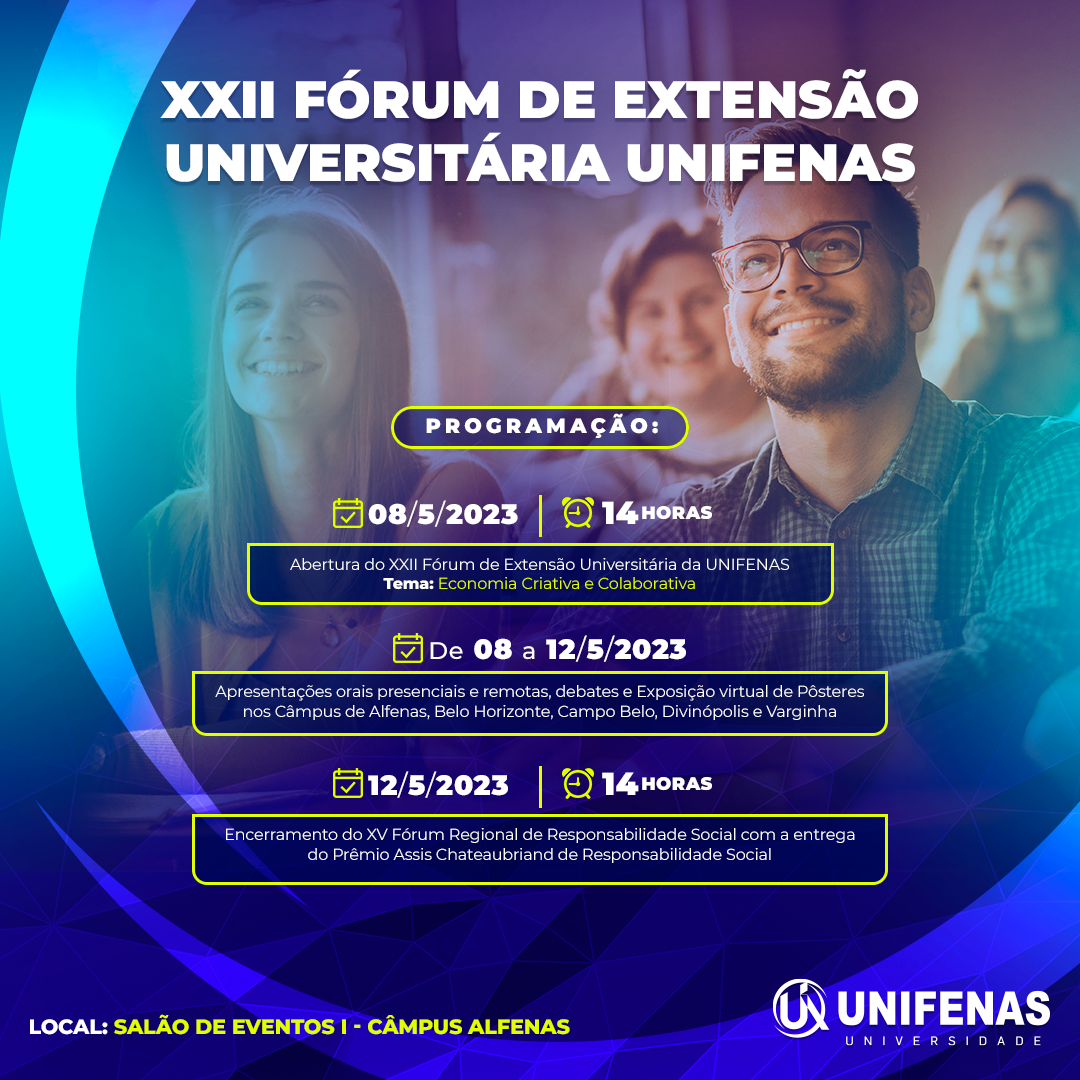 DIVINÓPOLIS
FÓRUM DE EXTENSÃO UNIVERSITÁRIA - UNIFENAS, 21ª Edição, 2022 Anais - Versão on-line ISSN 1679-7124
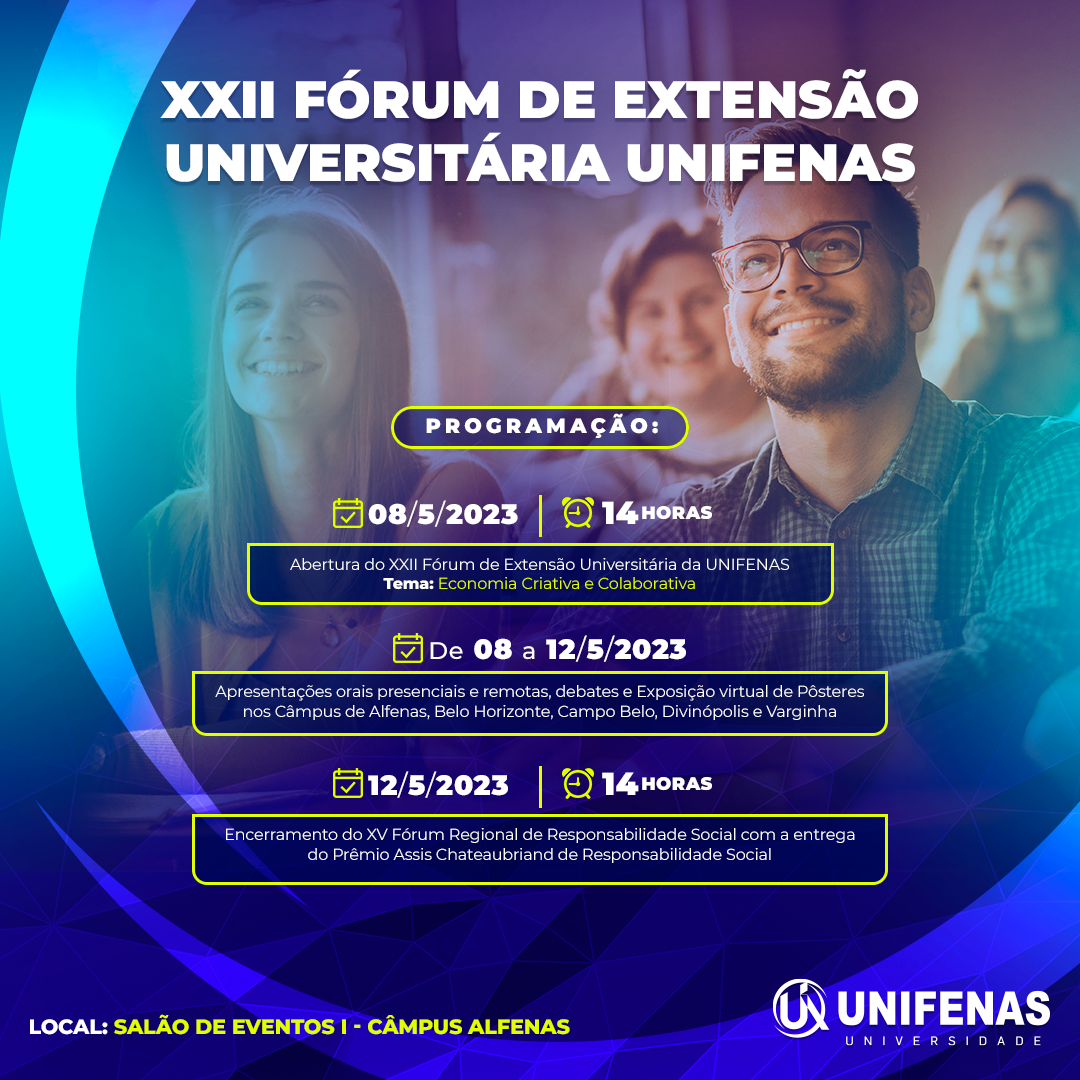 BIOMEDICINA
FÓRUM DE EXTENSÃO UNIVERSITÁRIA - UNIFENAS, 21ª Edição, 2022 Anais - Versão on-line ISSN 1679-7124
ANAIS XXII FÓRUM DE EXTENSÃO UNIFENAS
PROJETO + ALIMENTAÇÃO SAUDÁVEL – DOENÇA RENAL CRÔNICA 
Atividade Extensionista - ATEX
Kamilla Monteiro dos Santos Dias*; Leticia Vasconcelos Silva**; Maria Fernanda de Sousa**; 
 
As doenças crônicas não transmissíveis constituem um dos maiores problemas de saúde pública atualmente e têm gerado elevado número de mortes prematuras, perda de qualidade de vida, com alto grau de limitação e incapacidade para as atividades de vida diária, além de impactos econômicos para famílias, comunidades e a sociedade em geral. Entre as doenças crônicas destaca-se as doenças renais. A doença renal crônica constitui hoje em um importante problema médico e de saúde pública. No Brasil, a prevalência de pacientes mantidos em programa crônico de diálise mais que dobrou nos últimos oito anos. A detecção precoce da doença renal e condutas terapêuticas apropriadas para o retardamento de sua progressão podem reduzir o sofrimento dos pacientes e os custos financeiros. Assim, o objetivo desse trabalho foi conscientizar o público jovem sobre a saúde dos rins bem como medidas para evitar a doença renal crônica. Para isso os alunos do 2º período de Biomedicina, dando continuidade ao programa Biomed + da disciplina de Atividades Extensionistas (Atex), iniciado no 1º período, se dividiram em grupos e realizaram campanha de conscientização  para adolescentes de escolas estaduais, municipais e particulares de Divinópolis, Santo Antônio do Monte, Pitangui e Claudio (MG), bem como alunos do EJA (Educação de jovens e Adultos). Foram utilizadas diferentes metodologias para a conscientização como palestras, bate-papo, aplicação de questionários, apresentação de slides, produção de banner e panfletos e oficinas na praça. Foram visitadas as escolas Estadual Dona Antônia Valadares, Escola Estadual Ilídio da Costa Pereira, Escola Padre Paulo, Escola Monsenhor Arthur, Escola Estadual Gustavo Capanema e Colégio Sagrado Coração de Jesus. Também foi realizado um evento na praça do santuário de Divinópolis, onde os alunos puderam levar informações para a população em geral e realizar o fechamento do projeto. Os alunos relataram que os estudantes das escolas abordadas apresentavam pouco conhecimento sobre as medidas de prevenção de Doenças Renais Crônicas. 
 
*Docentes da UNIFENAS; **Discentes da UNIFENAS- Campus Divinópolis.
FÓRUM DE EXTENSÃO UNIVERSITÁRIA - UNIFENAS, 22ª Edição, 2023
Anais - Versão on-line ISSN 1679-7124
ANAIS XXII FÓRUM DE EXTENSÃO UNIFENAS
PRATICAS INTEGRATIVAS NA SAÚDE DO IDOSO Atividades Extensionistas - ATEX

Kamilla Monteiro dos Santos Dias*; Maria Clara Castro Oliveira**; Rony Henrique Roberto dos Reis**

O envelhecimento é um processo natural e fisiológico da vida que, no Brasil, vem registrando crescimento acelerado e progressivo. Com a elevada prevalência de Doenças Crônicas Não Transmissíveis (DCNT), assim como das comorbidades a elas associadas e dos demais problemas de saúde que ocorrem com maior frequência nos idosos, os medicamentos ocupam papel central no tratamento e na recuperação, e constituem um dos itens mais importantes da atenção à saúde dos idosos. Diante dessa realidade, torna-se maior a necessidade da adoção de ações de promoção de saúde e prevenção de agravos, principalmente no âmbito da atenção básica. No Brasil, a Política Nacional de Práticas Integrativas e Complementares (PNPIC) foi institucionalizada no Sistema Único de Saúde (SUS) em 2006. Inicialmente, foram incorporados serviços de homeopatia, fitoterapia, acupuntura, antroposofia e termalismo. Em 2017, a PNPIC foi ampliada incluindo 14 outras práticas e, em 2018, 10 novas práticas foram introduzidas, incluindo a dança circular. A dança circular, que deriva da tradição de danças folclóricas, é praticada em todo o mundo e pode auxiliar no desenvolvimento da consciência corporal, no fortalecimento da coordenação motora, na valorização de atitudes cooperativas, na valorização da empatia, na ampliação de sentimento de pertencimento, na sensibilização e senso de organização coletiva e no desenvolvimento de noção de ritmo através da música. Assim, os alunos do 5º período de Biomedicina, na disciplina de Atividades Extensionistas (ATEX) tem como objetivo auxiliar na promoção de saúde de idosos carentes de Divinópolis a partir da realização de oficinas de dança circular. As oficinas acontecerão semanalmente, em parceria com o GEEC (Grupo de Ética e Educação e Cidadania) de Divinópolis. Os alunos levarão a dança circular bem como dialogo e oficinas sobre outras práticas integrativas para o publico idoso.

*Docentes da UNIFENAS; **Discentes da UNIFENAS- Campus Divinópolis.
FÓRUM DE EXTENSÃO UNIVERSITÁRIA - UNIFENAS, 22ª Edição, 2023
Anais - Versão on-line ISSN 1679-7124
ANAIS XXII FÓRUM DE EXTENSÃO UNIFENAS
PROJETO + CUIDADOS COM A SAÚDE - Atividades Extensionistas - Atex

Kamilla Monteiro dos Santos Dias*; Ana Rita de Almeida Freitas**; Larissa Cristini**; 

A doença renal crônica (DRC) é considerada um problema de saúde pública em todo o mundo. No Brasil, a incidência e a prevalência de falência de função renal estão aumentando; o prognóstico ainda é ruim e os custos do tratamento da doença são altíssimos. Além disso, no Brasil, as atenções com a DRC se restringem quase que exclusivamente ao seu estágio mais avançado, quando se necessita de terapia renal substitutiva. Contudo, a evolução da doença renal crônica depende da qualidade do atendimento ofertado muito antes da ocorrência da falência funcional renal. Uma observação inquietante na prática nefrológica é a constatação de que um número significante de pacientes com DRC perde a função renal de maneira insidiosa e assintomática. Assim, torna-se importante que seja definido quais pacientes devem ser avaliados. Infelizmente, não existem muitos estudos que permitam determinar quem deveria ser rastreado. Por isso é de extrema importância que a população conheça mais sobre a Doença Renal Crônica, sobre as medidas de prevenção e que sejam avaliadas  as possíveis exposições que aumentem a chance de desenvolvê-la. Assim, o objetivo desse projeto é dar continuidade ao Programa Biomed +, iniciado no 1º período de Biomedicina sobre doenças Renais crônicas pelos alunos atualmente no 3º período, pela disciplina de Atividades Extensionistas (Atex). Para isso os alunos se dividirão em grupos e irão aplicar questionários, para funcionários de indústrias de Divinópolis e região. Os questionários serão previamente elaborados baseados em informações da literatura e discutidos em conjunto com a professora orientadora. O objetivo da aplicação dos questionários é conhecer as possíveis atitudes de qualidade de vida e saúde que podem aumentar as chances de doenças renais crônicas nessa população. Também serão realizadas campanhas de conscientização levando informações a partir de palestras e oficinas. 
 
*Docentes da UNIFENAS; **Discentes da UNIFENAS- Campus Divinópolis.
FÓRUM DE EXTENSÃO UNIVERSITÁRIA - UNIFENAS, 22ª Edição, 2023
Anais - Versão on-line ISSN 1679-7124
ANAIS XXII FÓRUM DE EXTENSÃO UNIFENAS
PROJETO + SAÚDE EM DIA – DOENÇAS CARDIOVASCULARES E DIABETES
Atividades Extensionistas - ATEX
Kamilla Monteiro dos Santos Dias*; Camila Cabral Daldegan **; Karoline Lara Santos Silva**; 
 
As doenças cardiovasculares (DCV) constituem a principal causa de morte e incapacidade nos países industrializados e em desenvolvimento. No Brasil, as doenças infecciosas e parasitárias, principais causas de morte no início do século XX, cederam lugar às doenças crônicas não transmissíveis (DCNTs), refletindo na área de saúde pública e tornando o desenvolvimento de estratégias para o controle das DCNTs uma emergência para o Sistema Único de Saúde (SUS)³. Muitas dessas doenças, assim como seus efeitos na morbidade e mortalidade, podem ser prevenidas com intervenções dietéticas e de estilo de vida efetivas, primariamente mediante prevenção e controle dos fatores de risco modificáveis, que incluem dislipidemia, intolerância à glicose, hipertensão e obesidade. Assim, dando continuidade ao Programa Biomed +, iniciado no 1º período de Biomedicina, os alunos atualmente no 4º período, na disciplina de Atividades Extensionistas (Atex), realizaram atividades objetivando melhorias na qualidade da alimentação dos estudantes da Unifenas Campus Divinópolis., frente aos resultados encontrados dos projetos realizados nos semestres anteriores. Para isso os alunos realizaram a promoção de uma palestra no campus Divinópolis, com uma nutricionista convidada que levou dicas para os alunos sobre a boa alimentação na vida universitária. Nesse evento foram distribuídos panfletos educativos sobre a boa alimentação na prevenção de doenças cardíacas e diabetes. Também foram realizados sorteios de mensalidades em academias e exames de rotina em laboratório para os participantes do evento. Foi pedido uma contribuição de R$ 3,00 para a entrada na palestra. Esse dinheiro foi usado para a compra de um micro-ondas que foi disponibilizado para que os aluno do Campus possam levar seus alimentos saudáveis de casa e aquecê-los durante o intervalo. Também foi discutido e realizada a sugestão de alimentos mais saudáveis para serem disponibilizados na lanchonete do Campus. 
 
 
*Docentes da UNIFENAS; **Discentes da UNIFENAS- Campus Divinópolis.
FÓRUM DE EXTENSÃO UNIVERSITÁRIA - UNIFENAS, 22ª Edição, 2023
Anais - Versão on-line ISSN 1679-7124
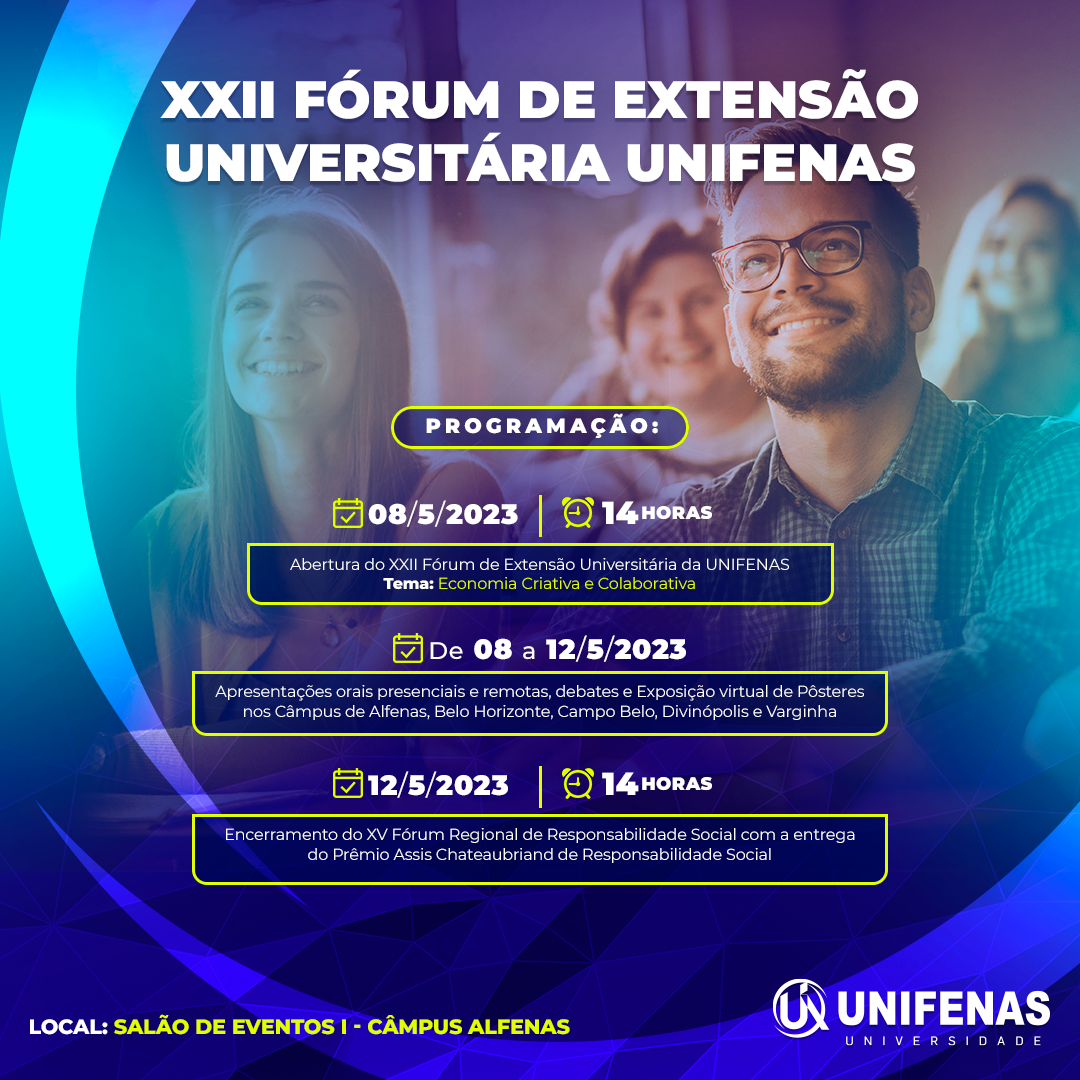 DIREITO
FÓRUM DE EXTENSÃO UNIVERSITÁRIA - UNIFENAS, 21ª Edição, 2022 Anais - Versão on-line ISSN 1679-7124
ANAIS XXII FÓRUM DE EXTENSÃO UNIFENAS
Saúde, Qualidade de Vida e Estabilidade da Mulher Gestante no Mercado  de Trabalho
Giovana Gonçalves de Castro*, Geovana Cristina Rodrigues Silva**, Rafaela  Cândida Tavares Costa***
Vistas como frágeis e incapazes, as mulheres enfrentam uma grande batalha  para alcançar seu espaço na sociedade e no mercado de trabalho, sendo  necessário muita evolução e luta para quebrar barreiras de um universo  masculino. Por meio de muitos movimentos ao longo dos anos, foi conquistado  o direito ao voto, a oportunidade de trabalhar e direitos trabalhistas. Sendo o  mercado de trabalho feminino um mercado em ascensão, a luta tem se  intensificado, esforços sendo empreendidos, garantindo a essa parte da  população, um mercado de trabalho seguro, estável, e igualitário em direitos e  em obrigações perante ambos os sexos, assim como garante a Constituição  Federal (ART. 5º, I). Com tantos paradigmas sendo quebrados, a mulher que opta por ser  profissional e mãe necessita de proteção para uma gestação segura e estável  como já previsto na Consolidação das Leis do Trabalho, após a confirmação do  estado de gravidez é garantido à empregada gestante a estabilidade provisória,  não constituindo justo motivo para rescisão ou qualquer restrição do contrato de  trabalho até 120 dias após o parto, trazendo assim, segurança neste momento  delicado da vida da mulher. Ao longo da gravidez, a profissional empregada tem  direito a pelo menos seis dispensas durante seu horário de trabalho para a  realização de consultas médicas e exames, e para tal garantia, basta a  apresentação do atestado médico, assim, garantindo a mamãe e ao bebê o  acesso ao pré-natal necessário. A partir do 28º dia antes do parto, inicia-se o período conhecido como licença  maternidade, o qual consiste nos 120 dias de afastamento com remuneração da  mulher, para ter e cuidar do seu bebê. Neste período, a mesma tem direito ao  salário maternidade, que é o salário recebido durante tal período da licença  maternidade, para as seguradas, este benefício deve ser solicitado junto ao  empregador em casos de assalariadas e ao INSS diretamente em casos de  contribuintes individuais e facultativas, desde que preencha todos requisitos  necessários para o mesmo. Após o nascimento, mãe e bebê necessitam das garantias fundamentais para  passar por este momento tão especial, sendo indispensável que o direito dessa  mulher vigore, trazendo saúde, qualidade de vida e segurança para ambos, já  que apesar de muitas barreiras vencidas, ainda há muito o que ser conquistado.
* Docente da Unifenas - Campus Divinópolis.; ** Docente da Unifenas - Campus Divinópolis.; *** Discente da Unifenas - Campus Divinópolis.
FÓRUM DE EXTENSÃO UNIVERSITÁRIA - UNIFENAS, 22ª Edição, 2023
Anais - Versão on-line ISSN 1679-7124
ANAIS XXII FÓRUM DE EXTENSÃO UNIFENAS
A CRIAÇÃO E A APLICABILIDADE DO DIREITO SISTÊMICO FRENTE AO  JUDICIÁRIO: O RECONHECIMENTO DE UMA NOVA VERTENTE DO  DIREITO
Maraíza Assis Mattar Silva*
Assim como tudo no mundo, o Direito também necessita de constantes mudanças para  abarcar os variados contextos sócias em que vivemos. Posto isto, a problemática deste  estudo transpõe-se na possibilidade da utilização das Constelações Familiares no  Ordenamento Jurídico Brasileiro como panorama normativo para resolução da lide. Este  instituto foi intitulado pelo Juiz Sami Storch de Direito Sistêmico, e é um dos ramos em  desenvolvimento dentro do nosso contexto jurídico. O termo Constelações Familiares em  sua essência revela-se como uma abordagem psicoterapêutica, desenvolvida através do  comportamento humano. A constelação pode ser utilizada de forma parcial por frases ou  dinâmicas sistêmicas, ou em sua integralidade através de representações, podendo ser  realizada de forma individualizada ou em grupo. Durante sua prática há uma análise dos  problema trazido, juntamente com as emoções e energias que carregamos conosco,  mesmo que de forma inconsciente e é por isso, que no decurso da constelação podem  surgir questionamentos e sentimentos que estavam intrínsecos até então. Sendo assim, as  pessoas envolvidas naquele conflito possuem a oportunidade de enxergar novas  possibilidades, abrindo espaço para uma nova consciência. No decorrer do processo não  há um juízo de valor, mas sim a desconstrução e a busca pelo entendimento daquilo que  realmente deu causa a aquele conflito, para assim, de maneira efetiva solucioná-lo. Esta  técnica configura-se como mais uma opção dentre os métodos alternativos de conflitos,  métodos estes que tornaram-se tão necessários e importantes que foram criados vários  institutos para assegurar sua utilização em meio forense, como por exemplo a Resolução  nº 125/2010 do CNJ, que reconhece, incentiva e ratifica o uso dessas técnicas, que estão  sendo muito impulsionados devido a sua grande contribuição ao Sistema Judicial, em  especial no que refere-se na busca por sua humanização. A crescente utilização do Direito  Sistêmico nos Tribunais pelo Brasil, expôs a necessidade de regulamentação específica.  Uma vez que a aplicação de uma prática em meio forense de forma discricionária, pode  gerar incertezas, obscuridade e contrariedades, características que divergem da segurança  jurídica. Além disso, a segurança jurídica é uma garantia fundamental resguardada a  todos. Contudo, a falta de normatização não deslegitima o uso das constelações, muito  menos os seus resultados, mas sim, dificulta garantir a seguridade e a utilização de forma  correta e imparcial. Neste sentido, o enfoque deste trabalho é analisar o progresso deste  instituto como uma nova ramificação do Direito, expor os posicionamentos existentes  acerca da utilização desta técnica, bem como demonstrar a importância da normatização  de qualquer método que venha a ser utilizado em nosso Sistema Judicial.
*Docentes da Fundação Educacional de Oliveira; **Discentes da Fundação Educacional  de Oliveira - Campus Oliveira/MG.
FÓRUM DE EXTENSÃO UNIVERSITÁRIA - UNIFENAS, 22ª Edição, 2023
Anais - Versão on-line ISSN 1679-7124
ANAIS XXII FÓRUM DE EXTENSÃO UNIFENAS
CASO S.A.S VS FRANÇA: RESTRIÇÕES AO USO DE SÍMBOLOS  RELIGIOSOS PELAS MULHERES MUÇULMANAS
Livia Morais Melo*, Daniela Costa Soares Mattar**.
A presente pesquisa científica tem por objetivo expor a discussão acerca  das restrições francesas relacionadas ao uso de símbolos religiosos por  mulheres muçulmanas. Deste modo, a finalidade desse trabalho é pontuar a  decisão da corte europeia de proibir as vestimentas que cobrissem o rosto  dessas mulheres. Para alcançar o propósito desta pesquisa será utilizada a técnica teórico conceitual, levando em conta a apresentação de análise de conteúdo, por meio  de dados jurisprudenciais e documentais quanto ao tema, uma vez que servirá  para que apresente a importância da efetivação de direitos humanos e  fundamentais das mulheres, além do abrangimento do direito internacional,  visando combater os desafios enfrentados por elas no viés da liberdade religiosa. Sendo assim, em um primeiro momento cabe salientar que em relação aos direitos humanos, a proibição do uso do véu muçulmano enseja um conflito  de normas; além das privações, a falta do “hijab” é sinônimo de não segurança,  cerceamento da cultura e prática de intolerância religiosa; sendo certo que se  faz necessária a aplicação da proteção dos direitos das mulheres muçulmanas  sob a ótica dos direitos humanos. Ademais, convém ressaltar o caso S.A.S.v.França, que é o mais recente julgado pela Corte Europeia; o qual uma jovem francesa praticante da fé  muçulmana leva à Corte possíveis violações de artigos da Convenção Europeia.  Essas alegações foram consideradas injustificáveis pela justiça, uma vez que se  baseiam no argumento de que a proibição dos véus é sinônimo de segurança  pública. Percebe-se, portanto, que mesmo percebendo o efeito negativo que a  nova lei gerou em um grupo específico de mulheres, a Corte prefere manter sua  decisão final. Importante mencionar que a França é um país laico, e essa laicidade é um marco histórico, uma construção de anos e que atitudes como essa da  proibição de símbolos religiosos, de forma especial, em relação ao uso dos véus  pelas mulheres muçulmanas marcam o país de forma negativa e viola o primeiro  artigo da constituição seguido por eles. Isto posto, a fim de eliminar a intolerância religiosa, cabe uma reavaliação  das leis criadas a respeito, já que elas podem ser consideradas um retrocesso  quando avaliado os direitos humanos e os artigos da constituição francesa.
*Discente do curso de Direito da Unifenas – Câmpus Divinópolis/MG
**Docente do curso de Direito da Unifenas – Câmpus Divinópolis/MG
FÓRUM DE EXTENSÃO UNIVERSITÁRIA - UNIFENAS, 22ª Edição, 2023
Anais - Versão on-line ISSN 1679-7124
ANAIS XXII FÓRUM DE EXTENSÃO UNIFENAS
O FIM DAS EIRELIS E SUAS CONSEQUÊNCIAS NO ORDENAMENTO  JURÍDICO BRASILEIRO
Mateus Henrique Arantes Batista*. Rafaela Cândida Tavares Costa**
No ano de 2011 o legislador brasileiro afim de trazer ao ordenamento  jurídico brasileiro uma natureza jurídica na qual gozava de diferenciação de  patrimônio entre a pessoa natural e a pessoa jurídica sem a necessidade de se  ter um sócio para a sua constituição editou a Lei 12.441 que criou a chamada  EIRELI (Empresa Individual de Responsabilidade Limitada). Dentro desse contexto, apesar dos benefícios trazidos supra citados a EIRELI possuía o empecilho de ser exigido para sua constituição a integralização  de 100 salários mínimos ou mais para sua constituição, por consequência disso  causando assim uma enorme frustração entre aqueles que desejavam fazer uso  desse novo tipo de modalidade empresarial e não possuíam esse valor para se  aportar sozinhos já que se sua principal característica era a existência de apenas  um “sócio”. Isso veio a ser modificado com a promulgação da Lei 13 874  popularmente conhecida como Lei de liberdade econômica, que foi responsável  pela criação da SLU (Sociedade Limitada Unipessol), que possui as mesmas  atribuições da EIRELI, mas, sem a necessidade de se integralizar 100 salários  mínimos, fazendo que seja possível que um maior número de pessoas possa  exercer atividade empresária a luz desse regime. Diante desses acontecimentos,  em agosto de 2021 devido a não viabilidade da EIRELI foi promulgada a Lei 14.195 que exigia que todas as empresas que eram regidas pelas EIRELIS e  todas aquelas empresas de apenas uma pessoa que fossem criadas  posteriormente a sua promulgação obrigatoriamente estariam sob o regime da  SLU, não sendo exigido de imediato a modificação do contrato social das  mesmas, sendo as juntas comerciais dos entes federativos foram instruídas pelo  DREI a incluir na ficha cadastral da empresas que as mesmas foram  transformadas automaticamente em SLU’s nos termos do Art. 41 da Lei 14.195,  porem, O inciso VI do artigo 44 do Código Civil que trazia a possibilidade de  existência da EIRELI só veio a ser revogado com a Lei 14.382. Nesse sentido  podemos analisar que as atividades empresarias exercidas somente por uma  pessoa vem sendo cada vez mais desenvolvida com decorrer do tempo em  território brasileiro propiciando cada vez mais um ambiente mais benéfico a  aqueles que buscam exercer suas atividades, gerando cada vez mais  arrecadação, empregos e produção de riquezas para o Brasil.
* Discente da UNIFENAS - Campus Divinópolis. ** Docente da UNIFENAS - Campus Divinópolis.
FÓRUM DE EXTENSÃO UNIVERSITÁRIA - UNIFENAS, 22ª Edição, 2023
Anais - Versão on-line ISSN 1679-7124
ANAIS XXII FÓRUM DE EXTENSÃO UNIFENAS
PROJETO FORÚM – PRESERVAÇÃO DA MEMÓRIA E PATRIMÔNIO  CULTURAL NO CONTEXTO DE ATOS ANTIDEMOCRÁTICOS
Geovanna Cristina Silva*, Vitória Tavares*, Patrícia Rosa**
“A cultura de um povo é o seu maior patrimônio. Preservá-la é resgatar a  história, perpetuar valores, é permitir que as novas gerações não vivam sob as  trevas do anonimato.” A frase de autoria do escritor brasileiro Nildo Lage nos  remete à necessidade de debates sobre a preservação da memória e do  patrimônio cultural, no contexto de atos antidemocráticos que, a cada dia mais,  revelam-se no cenário político contemporâneo. Quando se faz menção à  preservação da memória e do patrimônio, somos automaticamente direcionados  a um conceito de identidade, seja ele cultural, social, econômico, artístico ou até  mesmo religioso. Neste sentido, o historiador francês Jacques Le Goff afirma  que “a memória acaba por estabelecer um ‘vínculo’ entre as gerações humanas  e o ‘tempo histórico que as acompanha’”. Nesta perspectiva, o supramencionado  vínculo possibilita que a população passe a se enxergar como sujeito da história,  que possui tanto direitos quanto deveres face à comunidade. Assim, a  preservação da memória e do patrimônio cultural apresenta-se como  fundamental para a promoção da democracia e da diversidade cultural em uma  sociedade. No contexto dos atos antidemocráticos, tal preservação se torna  ainda mais importante, uma vez que aludidos atos, não raro, tencionam em  apagar ou reescrever a história de uma comunidade - e até mesmo de um país, visando impor uma narrativa única e ideologicamente tendenciosa. Imperioso frisar que, ao preservar a memória e o patrimônio cultural, garante-se que a  história seja contada de maneira integral e inclusiva, dando voz às diversas  perspectivas e experiências que abarcam a história de um povo. Ou seja,  preservar a história é indispensável em sociedades que passaram por momentos  políticos conflituosos e/ou violentos, evitando que se reitere o ciclo de  intolerância e desrespeito e, ainda, permitindo que a história seja resgatada,  interpretada e difundida de forma a proteger e preservar as mais diversas  dimensões e expressões do nosso patrimônio cultural. Vale dizer, ainda, que a  preservação da memória e do patrimônio cultural integra uma das formas de  resistência contra atos antidemocráticos, afinal de contas, tal acondicionamento  resguarda a história e a cultura local contra tentativas de domínio, manipulação,  e ainda, obliteração. Ao distinguir e tutelar a diversidade cultural e a história de  um povo, preservando e permitindo que esta cultura seja acessada por todos, a  democracia se dá por consolidada, garantindo a todos, sem qualquer distinção,  um futuro mais digno e igualitário, conforme prevê a Constituição Federal de  1988.
*Discentes da UNIFENAS; **Docente da UNIFENAS- Campus Divinópolis
FÓRUM DE EXTENSÃO UNIVERSITÁRIA - UNIFENAS, 22ª Edição, 2023
Anais - Versão on-line ISSN 1679-7124
ANAIS XXII FÓRUM DE EXTENSÃO UNIFENAS
RESTRIÇÕES AO USO DE SÍMBOLOS RELIGIOSOS PELAS MULHERES  MUÇULMANAS: UMA DISCUSSÃO A PARTIR DA DECISÃO DA CORTE  EUROPEIA - CASO LEYLA SAHIN VS. TURQUIA
Laura Luiza Santos*, Daniela Costa Soares Mattar**
A presente pesquisa tem o intuito de apresentar os desafios da vida de  uma mulher muçulmana. Adentrando nas dificuldades vividas em seu cotidiano,  visto que elas possuem restrições ao uso de símbolos religiosos. Em especial, é  proposta uma discussão a respeito da decisão da Corte Européia – Caso Leyla  Sahin Vs. Turquia. Para a elaboração deste documento, foi utilizada a técnica teórica  conceitual, haja vista a utilização da análise de conteúdo, por meio de  levantamento bibliográfico, de dados jurisprudenciais e documentais acerca do  tema, de modo que servirá para que se demonstre o direito do uso de símbolos  religiosos pelas mulheres muçulmanas. Em primeira análise, cabe ressaltar que o artigo 9° da Convenção Europeia dos Diretos Humanos propõe igualmente para todos, liberdade de  pensamento, de consciência e de religião. Dessa forma, podendo praticar sua  religião em público ou em privado, ou mudar de religião. O mesmo é altamente  violado quando se trata sobre liberdade religiosa, visto que muitas mulheres  muçulmanas passam por constrangimentos devido à intolerância sob suas  vestes e comportamentos religiosos. Ademais cabe pontuar a existência de  estereótipos, militando o conhecimento acerca da religião muçulmana gerando  desconforto entre as partes. Neste sentido, observa-se, que o caso em questão traz o véu, símbolo de  liberdade religiosa para a mulher muçulmana, como um divisor de águas,  impossibilitando a laicidade e a igualdade. A estudante de medicina Leyla Sahin  lutou por sua causa e trouxe à tona diversos casos semelhantes onde  Universidades impedem alunas e alunos de expressarem sua fé publicamente,  limitando-os através da vedação de suas vestimentas (símbolos religiosos). O principal resultado obtido através desta pesquisa, foi a criação deste  documento levantando questões acerca da intolerância vivida pelas mulheres  muçulmanas, visando a falta de liberdade na hora de se vestir. Destaca-se  também, a negligência universitária na interpretação errônea dos ideais  religiosos em ambiente diplomáticos. Desta forma, é possível concluir que é necessário ampliar a ideia de uma sociedade democrática e pluralista, garantindo assim a liberdade de cada  pessoa, uma vez que uma sociedade democrática deve acolher cada  particularidade e fornecer instrumentos para lidar com a diversidade sem  conflitos garantindo o gozo da liberdade dos grupos minoritários e a não  discriminação, garantindo, dessa forma, a prevalência dos direitos fundamentais.
*Discente da UNIFENAS- Câmpus Divinópolis/MG.
FÓRUM DE EXTENSÃO UNIVERSITÁRIA - UNIFENAS, 22ª Edição, 2023
Anais - Versão on-line ISSN 1679-7124
ANAIS XXII FÓRUM DE EXTENSÃO UNIFENAS
O MUNDO DA PROSTITUIÇÃO – A MARGINALIZAÇÃO DE PESSOAS  TRAVESTIS E TRANSEXUAIS
Rebecca Rachid de Moraes Arruda*; Flávio Vaz**.
O presente trabalho tem como objetivo analisar e discutir as demandas de travestis e  transexuais, profissionais do sexo com relação a suas vivências na sociedade. A coleta de  dados se deu por meio de pesquisa em artigos e revistas acadêmicas. Os resultados  apontam uma fragilidade na rede de apoio social e afetiva, representada pelo sentimento  de abandono. Evidência a necessidade de implementação de políticas públicas e de  intervenções no âmbito da saúde mental e estrutural destas pessoas. A transexualidade é  um fenômeno complexo e tem se apresentado como um tema de extrema relevância social  e científica. Atualmente, existem controvérsias sobre a legalização, permissão ou a  proibição da prostituição. No Brasil, a prostituição é permitida, no entanto são consideras  ilegais o comércio sexual e os diversos tipos de agências que incentivam tal ato e casas  de prostituição, enquanto, em países estrangeiros há leis favoráveis para que seja um  trabalho de forma organizada, podendo assim o governo fiscalizar a necessidade deste  grupo. Dados da Associação Nacional de Travestis e Transexuais (ANTRA), mostra que  em média, pessoas deste grupo são expulsas de casa pelos genitores após os 13 anos.  Informações do Projeto Arco-íris apontam que apenas 0,02% estão na universidade, 72%  não possuem ensino médio e 56% o ensino fundamental. Estima-se que 90% da população  trans no Brasil tem a prostituição como fonte de renda e única possibilidade de  subsistência. Este índice é causado por diversos fatores, dentre eles a dificuldade de  inserção no mercado formal de trabalho, exclusão social e familiar. A rejeição da família  configura-se como um dos principais fatores de vulnerabilidade quando as pessoas trans  não se apresentam diante dos parentes, amigos e vizinhos como mulheres e nem como  homens, violando assim o padrão heterossexual, uma vez que são pessoas que não se  encaixam nas formais sexuais ditadas como padrão para a sociedade, levando assim e  represálias e consequente violação dos direitos humanos. Estudos apontam que o Brasil  é o país que mais mata pessoas trans e travestis no mundo, o auto índice de homicídios é  devido ao preconceito de gênero. De forma contrária à tal dado, pesquisas apontam que é  o país que mais consome pornografia deste grupo, estima-se que a cada 48 horas uma  pessoa é morta devido a sua escolha sexual, possuindo idade média de 27 anos. Amará  Moira escritora brasileira trans ativista travesti feminista e doutora em literatura, em seu  livro “Se eu fosse Pura”, descreve a prostituição como a trincheira no meio de uma guerra,  explicando a comparação como forma de viabilizar a existência do grupo, pois quando  todos os queriam mortos, a prostituição permitia que vivessem mais um dia. Em virtude  da analogia feita pela autora, é possível identificar várias violações de direitos humanos  de travestis e transexuais, principalmente no contexto do tráfico de pessoas para  exploração sexual. Nesta esteira de pensamento é possível dizer, sobre a  incompatibilidade da legislação penal vigente com as necessidades do grupo, a falta de  compromisso do Estado com os cidadãos.
*Docente da UNIFENAS; **Discente da UNIFENAS- Campus Divinópolis.
FÓRUM DE EXTENSÃO UNIVERSITÁRIA - UNIFENAS, 22ª Edição, 2023
Anais - Versão on-line ISSN 1679-7124
ANAIS XXII FÓRUM DE EXTENSÃO UNIFENAS
Paradoxo - Igualdade no Mercado de Trabalho e a Discriminação
*Sara Vasconcelos Rodrigues ; *Lara Luisa bernardes Oliveira
A Declaração Universal dos Direitos Humanos em seu artigo 23° retrata que:  “Toda a pessoa tem direito ao trabalho, à livre escolha do trabalho, a condições  equitativas e satisfatórias de trabalho e à proteção contra o desemprego. Todos  têm direito, sem discriminação alguma, a salário igual por trabalho igual. Quem  trabalha tem direito a uma remuneração equitativa e satisfatória, que lhe permita  e à sua família uma existência conforme com a dignidade humana, e completada,  se possível, por todos os outros meios de proteção social…” O simples fato de o Direito proibir a discriminação (no sentido negativo da palavra) evidencia que a mesma existe, de diversas formas, mesmo que ela não  necessariamente se manifeste explicitamente, mas sim, também da omissão,  atos comissivos onde se exclui, marginaliza ou inferioriza, seja por sua etnia,  sexo, idade ou deficiência. No cenário ideal homens e mulheres quando desempenham as mesmas funções  deveriam perceberem o mesmo salário e benefícios, mas na prática esse fato é  quase inexistente, até mesmo porque as mulheres nem chegam a terem as  mesmas oportunidades que os homens, por preconceito do sexo feminino, pela  discriminação da maternidade e pela inferiorização frente ao reconhecimento e  salário. Já no quesito idade, aqueles que são considerados jovens demais para o  mercado de trabalho por não possuírem o mínimo ou vasta experiência também  são marginalizados tanto quanto aqueles que são considerados velhos demais,  por possuírem elevado conhecimento e serem considerados experientes e  críticos, o que desestrutura o poder hierárquico de comando, por serem menos  flexíveis e não disporem da mesma energia e prontidão que outros mais jovens  teriam e por terem um salário mais elevado pelo tempo de serviço, podendo  muito bem serem substituídos por empregados mais novos que possuem mais  disposição, agilidade e que receberiam menos. O preconceito mais enraizado e estruturado em nossa cultura que mesmo sendo amparado na teoria pelo direito, ainda se manifesta mesmo que seja mascarado,  é o de raça. É notório vermos a cadeia de alto comando serem chefiadas por  brancos em sua quase totalidade, oportunidades sendo disponibilizadas  somente a eles, e aos negros, cabe todos os obstáculos possíveis frente aos  brancos, mesmo que sua capacidade frente ao concorrente  se destaque mais.  Para finalizar, o preconceito à pessoa portadora de deficiência é o mais  excludente pelas empresas, onde poucas ofertas de empregos são disponibilizadas, devido a própria discriminação e o fato do alto custo da  empresa ao ter que se estruturar para adaptar seus meios de produção e  trabalho a fim de adequar as condições especiais destes, que no fim seria mais  barato e viável pra eles apenas contratarem pessoas que teoricamente, sejam  mais versáteis e não impliquem maiores custos para a empresa. Portanto mesmo que nossa Constituição ampare as diversas formas de discriminação, a mesma não produz eficácia na prática, mesmo que ao longo  dos anos se constate uma significativa mudança, essa parece ainda pouco  promissor se estabelecermos um paradoxo temporal e os direitos  expressamente retratados em lei.
Discentes da UNIFENAS- Campus Divinópolis.
FÓRUM DE EXTENSÃO UNIVERSITÁRIA - UNIFENAS, 22ª Edição, 2023
Anais - Versão on-line ISSN 1679-7124
ANAIS XXII FÓRUM DE EXTENSÃO UNIFENAS
EMPREGABILIDADE LGBTQIAP+ NO BRASIL
Laís Victória Marques Miranda*; Daniela Costa Soares Mattar**
A presente pesquisa científica tem por objetivo colocar em pauta a  discussão trabalhada no projeto de pesquisa e extensão do ano de 2022/2, pelos  alunos do sexto período do curso de direito da Unifenas, câmpus Divinópolis. Nesse  viés, a finalidade desse trabalho é demonstrar a questão da empregabilidade do  movimento LGBTQIAP+; uma vez que o movimento LGBTQIAP+ confronta  diversas batalhas acirradas com o objetivo de assegurar direitos básicos. Mesmo  com diversos desses direitos amparados por lei, é evidente que a desigualdade  e o preconceito ainda se fazem presentes em diversos ambientes, não sendo  diferente no mercado de trabalho. Estima-se que existam aproximadamente 18 milhões de pessoas que fazem parte dessa comunidade no Brasil. De acordo com o levantamento  Demitindo Preconceitos, 38% das empresas mostram restrições para a  contratação de homossexuais. A Pesquisa Nacional por Amostra da População  LGBTQIAP+, em 2021, delimitou que grupos que mais se afastam da  cisgeneridade são os que possuem menor rendimento médio, visto que aqueles  que se identificam como travestis possuem o menor rendimento mensal, destes,  50% responderam ser de até R$974,00. Ainda, segundo a Associação Nacional  de Travestis e Transexuais, 90% têm a prostituição como fonte de renda e  possibilidade de subsistência. Além do mais, dados do Observatório Sobre A Empregabilidade LGBT trazem que apenas metade dos profissionais LGBTQIAP+ assumiram sua  orientação sexual no trabalho. Nesse viés, tratando-se do preconceito no  ambiente de trabalho, 35% afirmaram já ter sofrido algum tipo de discriminação  velada ou direta; sendo a maior parte da discriminação feita diretamente por  colegas. Além de 12% afirmarem ter sofrido discriminação por líderes da  empresa, incluindo gestores. Ademais, além da difícil inserção, da difícil  manutenção no mercado decorrente da discriminação sofrida, ainda há a falta  de valorização; tendo em vista que, apenas 13% afirmaram ocupar ou terem  ocupado, um cargo de diretoria ou C-level e outros 15% ocupavam ou ocupam  cargos de coordenação e gestão, enquanto a grande parte (54%) representa  cargos de entrada (analistas, assistentes ou estagiários). A discriminação afronta a dignidade, contraria o princípio do mérito, gera  desigualdades e uma base artificial de empobrecidos. Atribuindo caráter  negativo a características, identificações e orientações pessoais, faz com que  preconceitos passem à frente das competências, dificultando o alcance desse  grupo às novas posições na pirâmide socioeconômica. Assim sendo, esta é a  realidade dessa comunidade constatada ao analisar os números referentes ao  grupo LGBTQIAP+ no mercado de trabalho. Por isso garantir à qualificação,  emprego e valorização no mercado de trabalho para essas pessoas é essencial  para mudar essa realidade, buscando-se a isonomia social.
*Discente do curso de Direito da Unifenas – Câmpus Divinópolis/MG; **Docente do curso de Direito da Unifenas – Câmpus Divinópolis/MG
FÓRUM DE EXTENSÃO UNIVERSITÁRIA - UNIFENAS, 22ª Edição, 2023
Anais - Versão on-line ISSN 1679-7124
ANAIS XXII FÓRUM DE EXTENSÃO UNIFENAS
DOCE VIOLÊNCIA: A IDEIA DO TRÁGICO
Luís Henrique Rezende*, Daniela Costa Soares Mattar**
O livro “Doce violência: a ideia do trágico” é uma das principais obras do  crítico literário inglês Terry Eagleton. A análise da referida obra tem por objetivo  propor uma leitura política do conceito do trágico numa tentativa de chamar  atenção ao desespero humano na era contemporânea, do chamado capitalismo  tardio. O presente trabalho advém da leitura e debates ocorridos no grupo de  pesquisa Justiça, Estado democrático de Direito, Gênero e Minorias do curso de  Direito da Unifenas, câmpus Divinópolis/MG. Deste modo, o presente estudo busca dar enfoque às realidades políticas,  sendo estas eminentemente históricas e contextuais, isso porque, o sofrimento  é uma linguagem extremamente poderosa para se compartilhar, através do qual  muitas diferentes formas de vida podem iniciar um diálogo.Almejando-se alcançar o propósito deste estudo será utilizada a técnica  de pesquisa bibliográfica, realizando-se uma análise ativa e pormenorizada da  obra em apreço, estendendo-se ao debate e apresentação dos resultados no  grupo de pesquisa. A tragédia arguida pelo autor, diferente do senso comum, refere-se a um  gênero literário e artístico, semelhante ao teatro, muito usual na Grécia antiga, a  qual fora muito importante para o desenvolvimento da civilização grega. Neste gênero teatral destacam os dramaturgos gregos: Ésquilo, Sófocles e Eurípedes, todos eles explorados na obra em debate. Depois de citar várias  obras, Eagleton assevera que a própria definição de tragédia jamais fora  aprofundada, mas permanece superficial, incapaz de dar conta da profundidade  semântica do conceito. A tragédia não é uma questão de auto degradação servil ou glorificação  do sofrimento. A tragédia apresenta o pior e estimula em nós o melhor. Para  outros críticos, ela é valiosa porque nos confronta com o pior e nos mostra que  somos capazes de sobrevivê-la. Enquanto espaço de convívio, a tragédia contemporânea passa a ser um  espaço de construção de uma nova realidade social, no qual os problemas da  cidade são debatidos. Entretanto, embora a ideia de uma ordem social que exclui  certas minorias vilipendiadas seja bastante familiar, e essas exclusões sejam  absolutamente visíveis, a verdade de uma análise de classe é que as ordens  sociais sempre, e de forma invisível, excluíram a maioria. Logo, a estrutura de um mundo cada vez mais governado pela ganância  das corporações transnacionais e marcada pela pobreza, desigualdade,  migrações impostas, conflitos étnicos, devastação social, predação da natureza  e reiteradas agressões militares é uma estrutura que precisa ser derrubada para  que seja reparada.
*Membro do Grupo de Pesquisa Justiça, Estado democrático de Direito,; Gênero e Minorias do curso de Direito da Unifenas – Câmpus Divinópolis/MG; *Docente do curso de Direito da Unifenas – Câmpus Divinópolis/MG
FÓRUM DE EXTENSÃO UNIVERSITÁRIA - UNIFENAS, 22ª Edição, 2023
Anais - Versão on-line ISSN 1679-7124
ANAIS XXII FÓRUM DE EXTENSÃO UNIFENAS
OS DIREITOS DA COMUNIDADE LGBTQIAP+ NO BRASIL
Livia Morais Melo*, Daniela Costa Soares Mattar**.
A presente pesquisa científica tem por objetivo colocar em pauta a discussão  trabalhada no projeto de pesquisa e extensão do ano de 2022/2, pelos alunos do  segundo período do curso de direito da Unifenas, campus Divinópolis. Desta forma,  a finalidade desse trabalho é demostrar alguns dos direitos da comunidade  LGBTQIAP+, como: a união estável, o casamento, a criminalização da homofobia e  transfobia, a identidade de gênero e a adoção. Para alcançar o propósito desta pesquisa será utilizada a técnica teórico  conceitual, levando em conta a apresentação de análise de conteúdo, por meio de  dados jurisprudenciais e documentais quanto ao tema, uma vez que servirá para  que apresente a importância da efetivação do direito civil, além do abrangimento dos  direitos humanos, objetivando dar maior credibilidade para essa minoria. Isto posto, em um primeiro momento cabe salientar que em relação ao direito civil, o conceito de união estável preconizado no código de 2002, é dado dessa  forma: “É reconhecida como entidade familiar a união estável entre o homem e a  mulher, configurada na convivência pública, contínua e duradoura e estabelecida  com o objetivo de constituição de família”; assim, é possível perceber que as  pessoas que fazem parte do grupo LGBTQIAP+ não são englobadas no artigo que  discorre sobre a formação de famílias na sociedade brasileira. Sendo certo, que se  faz necessária a inclusão destas, já que a Constituição Federal põe a salvo o direito  igualitário para todos, independente de condições externas, ou seja, que não são  jurídicas. A inserção deste grupo na doutrina majoritária civil, também traria como  resultado o cumprimento dos princípios dos direitos humanos. Ademais, convém ressaltar que apesar de não estar expressa a possibilidade  do casamento homoafetivo em lei positiva; essa união é permitida e inclusive pode  ser registrada em cartório; de acordo com a decisão vinculante e “erga omnes”  prolatada no ano de 2011 pelo Supremo Tribunal Federal, com a resolução de n.  175 do Conselho Nacional de Justiça em 2013. Importante mencionar que a união civil de pessoas do mesmo sexo é algo  normal e permitido em muitos países, então seria essencial que o Brasil formalizasse  a permissão nos artigos 1514 e 1723 do código civil, para que trouxesse  credibilidade para o grupo minoritário e para o país, que é marcado por um  machismo estrutural que o acompanha a anos e isso de certa forma quebraria um pouco desta corrente. Assim pode-se concluir, que ao fim do projeto de pesquisa e do  desenvolvimento da cartilha feita pelos alunos; a mesma foi entregue as pessoas  presentes na parada LGBTQIAP+ da cidade de Divinópolis/MG, realizada no dia 25  de setembro de 2022; a fim de melhorar a condição vivida por eles em relação aos  direitos que cada um possui. Cabe uma reavaliação do artigo sobre união estável e  casamento no código civil para que esse grupo fosse englobado nele, uma vez que  mesmo existindo a legalidade assegurada pelo STF, ainda existem muitos casos de  negligências.
*Discente do curso de Direito da Unifenas – Câmpus Divinópolis/MG; **Docente do curso de Direito da Unifenas – Câmpus Divinópolis/MG
FÓRUM DE EXTENSÃO UNIVERSITÁRIA - UNIFENAS, 22ª Edição, 2023
Anais - Versão on-line ISSN 1679-7124
ANAIS XXII FÓRUM DE EXTENSÃO UNIFENAS
PERSONALIDADES NEGRAS DO CENTRO-OESTE MINEIRO
Mhardoqueu G. Lima França*; **Giovanna Cecília da Cruz; **Geny Maria Pires da  Silva; **Laura Amaral Oliveira; **Isadora Luisa Oliveira Dias; Lucas Gabriel de  Almeida Silva.
O mundo nos é apresentado a partir dos lugares sociais que ocupamos, e, em regra,  passamos acreditar que essa é a única visão de mundo. O lócus universitário,  principalmente o privado, é composto em sua maioria por pessoas brancas, que estudam,  leem e aprendem pensamentos, teorias e técnicas de cientistas, filósofos, teóricos  basicamente brancos. Fazendo com que deixemos de lado ou que não busquemos a  conhecer e a aprender além do orbe da branquitude, e assim, mesmo que  involuntariamente, contribuímos para perpetuar uma divisão social que existe a séculos,  alimentando o sistema de discriminação racial. Com vistas a isso, o projeto de extensão  “Personalidades Negras do Centro-Oeste Mineiro” tem por objetivo principal difundir no  espaço universitário da UNIFENAS a visão de que existem pessoas negras que  desenvolvem pensamentos, teorias e técnicas científicas, que podem e devem ser  debatidas, estudadas e aprendidas no meio acadêmico. De forma inicial, os alunos do  primeiro período do curso de Direito, levantarão as personalidades negras de destaque  que estão ou estiveram presentes no seu em torno, na região em que vivem, com o escopo  de demonstrar que se trata de uma realidade próxima a eles. Isto é, evidenciar que existem  pessoas negras de importância social, cultural e intelectual que já estiveram ou que estão  próximo ao seu cotidiano, e que em razão da cisão social que alimenta o racismo, essas  pessoas foram ou são invisibilizadas. Como forma de difundir esse conhecimento para  toda a Universidade, após o levantamento será criado um calendário com as  personalidades negras do Centro-Oeste Mineiro, destacando, mês a mês, uma pessoa de  relevância científica, econômica ou cultural da região. Posteriormente, será elaborado um  encontro científico/cultural integrando a comunidade, principalmente, a negra, abrindo,  portanto, o espaço universitário para o debate de temas que envolve a negritude. Por fim,  pretende-se elaborar um e-book para compilar todo o levantamento realizado pelos alunos  sobre as personalidades negras do Centro-Oeste Mineiro, para que possamos, de alguma  forma produzir material de pesquisa sobre o pensamento, cultura, influência e  conhecimentos advindos de pessoas negras, com o intuito de romper com a visão de que  os principais teóricos, filósofos, pensadores e empreendedores são brancos. 
*Docentes da UNIFENAS; **Discentes da UNIFENAS- Campus Divinópolis.
FÓRUM DE EXTENSÃO UNIVERSITÁRIA - UNIFENAS, 22ª Edição, 2023
Anais - Versão on-line ISSN 1679-7124
ANAIS XXII FÓRUM DE EXTENSÃO UNIFENAS
“PEQUENO TRATADO DAS GRANDES VIRTUDES”, DE ANDRÉ COMTE- SPONVILLE.
Marcelo Patrick Carvalho*, Daniela Costa Soares Mattar**
Objetiva-se por meio do estudo do livro “Pequeno Tratado das Grandes  Virtudes” aprofundar o conhecimento e a compreensão das virtudes humanas  fundamentais, e sua importância para uma vida plena e ética. Deste modo, a  finalidade do presente estudo é contribuir para o desenvolvimento de uma visão  de mundo mais ética e responsável, capaz de inspirar a ação e a transformação  pessoal e do meio social. Ademais, o presente trabalho advém da leitura e  debates ocorridos no grupo de pesquisa Justiça, Estado democrático de Direito,  Gênero e Minorias do curso de Direito da Unifenas, câmpus Divinópolis/MG. Visando alcançar o propósito desta pesquisa foi empregado a técnica de  pesquisa bibliográfica, realizando-se um estudo ativo e pormenorizado do livro  escrito pelo filósofo francês Sponville, alcançando ainda o debate e  apresentação dos resultados no grupo de pesquisa. O livro "Pequeno Tratado das Grandes Virtudes", escrito pelo filósofo  André Comte-Sponville, e publicado pela Editora WMF Martins Fontes (3ª  edição) é uma obra que trata das virtudes e dos valores humanos, buscando  mostrar que a moral não depende necessariamente da religião ou da metafísica. O filósofo contemporâneo defende que as dezoito virtudes escolhidas por  ele, a saber, polidez, fidelidade, prudência, temperança, coragem, justiçam,  generosidade, compaixão, misericórdia, gratidão, humildade, simplicidade,  tolerância, pureza, doçura, boa-fé, humor e o amor, são inerentes à natureza  humana e podem ser desenvolvidas através da reflexão e da prática cotidiana.  Ele mostra que as virtudes não são valores absolutos e imutáveis, mas sim  relativas a cada indivíduo e contexto social. O autor também destaca a importância da liberdade para a moralidade, argumentando que a verdadeira virtude é aquela que é escolhida livremente,  sem coação ou pressão externa. Por fim, o livro enfatiza a importância da  reflexão sobre a vida e sobre os valores humanos, buscando sempre o  aprimoramento pessoal e a construção de uma sociedade mais justa e ética. Isto posto, a fim de ver concretizadas tais virtudes, o filósofo e autor do  presente livro ainda assevera que as virtudes não podem ser ensinadas por meio  dos livros, mas se faz indispensável colocá-las em prática, vivendo-as, o que  lembra uma ideia de Albert Cammus, que sustenta que não se pode criar uma  experiência, mas é preciso passar por ela.
* Membro do Grupo de Pesquisa Justiça, Estado democrático de Direito, Gênero  e Minorias do curso de Direito da Unifenas – Câmpus Divinópolis/MG.; **Docente do curso de Direito da Unifenas – Câmpus Divinópolis/MG.
FÓRUM DE EXTENSÃO UNIVERSITÁRIA - UNIFENAS, 22ª Edição, 2023
Anais - Versão on-line ISSN 1679-7124
ANAIS XXII FÓRUM DE EXTENSÃO UNIFENAS
PROBLEMAS IMIGRATÓRIOS À LUZ DOS DIREITOS HUMANOS 
Geovanna Cristina Silva**, Thalys Dehon**, Flávio Vaz*
Após a Segunda Guerra Mundial, países ao redor do mundo uniram  se para criarem políticas pró-minorias, alcançando assim a Declaração Universal  dos Direitos Humanos. Em seu 13.º artigo, se garante a: 1. Todo ser humano  tem direito à liberdade de locomoção e residência dentro das fronteiras de cada  Estado. 2. Todo ser humano tem o direito de deixar qualquer país, inclusive o  próprio e a esse regressar. Também recentemente a Assembleia Geral das  Nações Unidas aprovou a Declaração de Nova Iorque para Migrantes e  Refugiados, constando a realização do “Pacto Global para Migração Segura,  Ordenada e Regular” em 2016. Com uma “imutabilidade histórica” os imigrantes são parte invisível de  uma sociedade cercada de direitos insuficientemente aplicáveis. Normas,  decretos e constituições tentam viabilizar e dar voz a pessoas refugiadas pelo  mundo, entretanto muito das vezes esses sistemas se tornam ignorados por  governos autoritários, diante de crises humanitárias que ocorrem. Recentemente, em um marco histórico, colocou-se em prática notória essas declarações universais. Sucederam-se em 2022 quando a Rússia de Putin  decide invadir a Ucrânia de Zelensky, um conflito armado que causaria uma das  maiores crises imigratórias do mundo moderno. Cerca de um quarto da  população ucraniana saiu do país, concentrando-se principalmente em países  como a Polônia e Romênia, afirma a agência da ONU para refugiados (ACNUR). A União Europeia se mostrou muito mais eficaz para lidar com o novo  fluxo imigratório partido da Ucrânia. Diferentemente das más políticas adotadas  em 2015 e 2016, quando pessoas advindas dos países do mediterrâneo  atravessavam o mar em pequenos barcos superlotados, onde muitos  “naufragam” em esperança de uma vida melhor, mais sustentável, e com mais  dignidade. Nesta nova ocasião invocou-se a Diretiva de Proteção Temporária  (DPT) que garantiu aos refugiados ucranianos a residência e trabalho por até  três anos nesses países, afirma o The Economist. Outro marco importante do  século, foi a crise migratória venezuelana no Brasil. Cerca de 200 mil pessoas  entre 2015 e 2019 fizeram solicitações de refúgio e de residência temporária,  segundo a Unicef. O governo de Roraima solicitou ao judiciário fechamento da fronteira em um ato anti-humanitário. O juiz Helder Girão Barreto foi favorável ao  pedido, contrariando diretamente tratados internacionais que o Brasil faz parte.  Os migrantes são muitas das vezes partes esquecidas de uma sociedade, muitos  têm dificuldade para acesso aos sistemas públicos de saúde, transporte. Muitos  sofrem preconceitos e não conseguem ser inseridos em um mercado de trabalho.  As políticas públicas são egocentricamente totalitárias e “antiglobalistas”.  Soluções devem ser elaboradas para superarmos esse problema, tratados  devem ser respeitados e seguidos, e ao futuro, nada indica que as tendências  migratórias irão decair, enquanto pessoas foram forçadas a realizar deslocações, por guerras, fome, saneamento básico entre outros, ainda será necessário  acordos multilaterais para lidar com o problema.
*Docente da UNIFENAS – Câmpus Divinópolis; **Discentes da UNIFENAS  Câmpus Divinópolis.
FÓRUM DE EXTENSÃO UNIVERSITÁRIA - UNIFENAS, 22ª Edição, 2023
Anais - Versão on-line ISSN 1679-7124
ANAIS XXII FÓRUM DE EXTENSÃO UNIFENAS
RESPONSABILIZAÇÃO PENAL DE PESSOAS JURÍDICAS EM CASOS DE  DESASTRES AMBIENTAIS: O EXEMPLO DE BRUMADINHO
Rafaela Cândida Tavares Costa**; Caroline Rafaela Pêgo Campagnani*.
O rompimento da barragem em Brumadinho, em janeiro de 2019, foi um  desastre de grande magnitude que resultou na morte de centenas de pessoas e em  danos ambientais irreversíveis na região mineira. Considerado o maior acidente de  trabalho no Brasil em número de mortes e o segundo maior desastre industrial do  século XXI, o caso tem sido objeto de intensos debates acadêmicos - atividade  essencial para o desenvolvimento de senso crítico de estudantes universitários.No Direito Brasileiro, discute-se a viabilidade de pessoas jurídicas serem  autoras de crimes, por exemplo, no caso específico de Brumadinho, além da  companhia brasileira Vale S.A, a empresa alemã Tüv Süd e a Agência Nacional de  Mineração (ANM) podem ser incriminadas pela tragédia em análise; sendo, assim, o  questionamento afirmativo e passível de fundamentação. Cumpre ressaltar, a princípio, a definição clássica de sujeito ativo de um crime:  pessoa que pratica a conduta prevista na norma penal. Ou seja, é sujeito ativo do  delito tanto o autor (que pratica o núcleo do tipo) quanto o partícipe (que induz, instiga  ou auxilia). No Brasil, nos dias de hoje, pessoas jurídicas somente são sujeitas ativas  de crimes no caso de delitos ambientais, por exemplo, o rompimento em Brumadinho,  aqui discutido. O artigo 225, §3º da Constituição Federal Brasileira de 1988 estabelece  que as condutas e atividades consideradas lesivas ao meio ambiente sujeitarão os  infratores, pessoas físicas ou jurídicas, a sanções penais e administrativas,  independentemente da obrigação de reparar os danos causados. Esse dispositivo  constitucional tem suma importância para a proteção ambiental no país, justamente  por prever a responsabilização penal e administrativa de infratores em prol da  preservação ambiental. Vale destacar, entretanto, a existência de algumas teorias controversas  àquela que permite a responsabilização penal de pessoas jurídicas: a Teoria da ficção  remete a pessoa jurídica como uma ficção jurídica e, consequentemente, incapaz de  delinquir; já a Teoria da dupla imputação, adotada anteriormente pelo STJ, disserta  só ser possível a responsabilização penal da pessoa jurídica por crime de forma  conjunta com uma pessoa física. Atualmente, o STJ e o STF entendem a possibilidade  de imputação na seara penal da pessoa jurídica, devido a crimes ambientais,  independentemente da responsabilização da pessoa física. Dessa forma, portanto, a  empresa Vale do Rio Doce pôde ser condenada a indenizar em R$100 milhões as  famílias de trabalhadores falecidos no rompimento da barragem em Brumadinho.  Caso contrário, isto é, se as teorias que não permitem a devida criminalização penal  de pessoas jurídicas por seus delitos prevalecessem nas Cortes Superiores, muitas  famílias não teriam sido devidamente ressarcidas pelo dano sofrido pelo ocorrido em  Brumadinho. Consoante a Constituição Federal de 1988, todos têm direito ao meio  ambiente ecologicamente equilibrado, bem de uso comum do povo e essencial à sadia qualidade de vida, impondo-se ao Poder Público e à coletividade o dever de defendê-  lo e preservá-lo para as presentes e futuras gerações. Fica evidente, destarte, a  função exaurida do Estado de garantir justiça e segurança jurídica ao impor a devida  responsabilização penal pelos atos e omissões de pessoas jurídicas envolvidas no  grande desastre ambiental de Brumadinho, além do ressarcimento dos danos gerados  às vítimas e ao meio ambiente; o que se espera em casos futuros similares.
*Docente da Unifenas; **Discente da Unifenas - Campus Divinópolis.
FÓRUM DE EXTENSÃO UNIVERSITÁRIA - UNIFENAS, 22ª Edição, 2023
Anais - Versão on-line ISSN 1679-7124
ANAIS XXII FÓRUM DE EXTENSÃO UNIFENAS
O USO DOS SÍMBOLOS RELIGIOSOS E AS DECISÕES DA CORTE  EUROPEIA DE DIREITOS HUMANOS – ANÁLISE DAS DECISÕES - CASO  LAUTSI VS ITÁLIA
Ana Luiza Mesquita*, Daniela Costa Soares Mattar**.
A presente pesquisa tem o intuito de apresentar os desafios da vida da  mulher muçulmana que vive em país com culturas diferentes, que  consequentemente acarreta discriminações. Será objeto de estudo o caso Lautsi  VS Itália julgado pela Corte Europeia de Direitos Humanos. Em primeira análise, observamos que Lautsi era mulçumana, possuía dois filhos, de nomes Dataico e Sami Albertin, também eram mulçumanos; eles  cursavam o Instituto Vittorino de Feltre, uma escola estatal de Abano Terme, na  Itália. A mãe se incomodou com os crucifixos presentes nas paredes de cada  sala de aula. Assim, após uma reunião de conselho de classe, o diretor da escola  decidiu não retirar tais símbolos das paredes. A Sra. Lautsi levou a situação à  Corte Administrativa de Veneza, em 23 de julho de 2002, alegando, dentre outras  coisas, violação do princípio do secularismo. No ano seguinte, o Ministro da  Educação, Universidades e Pesquisa proferiu uma decisão no sentido de manter  os crucifixos nas salas de aula pelos decretos reais de 1924 e 1928. Em 2005, a  Corte Administrativa decidiu manter tal símbolo, com o argumento que não se  estaria ferindo o princípio do secularismo estatal. O caso foi levado à Corte  Europeia de Direitos Humanos, a qual decidiu, em 2009, que houve violação ao  art. 2 do Protocolo Adicional Nº.1 à Convenção Europeia de Direitos dos Homens. - direito à educação - juntamente com o art. 9 da Convenção (liberdade de pensamento, religião e crença). O Estado Italiano, em sua defesa, explicou que  a presença do crucifixo nas escolas estaduais é resultado da história de  desenvolvimento do país, não sendo apenas um símbolo religioso, mas também  um link identitário, correspondente à tradição que considera importante  perpetuar, o que não significa forçar o ensino do cristianismo. É válido ressaltar que a Grande Sala afirma que não houve violação da Convenção, uma vez que o crucifixo é um símbolo religioso fundamentalmente  pacífico, não exercente de coação alguma e cuja presença não é bastante para  conferir uma forma de doutrinação capaz de violar a liberdade religiosa negativa  dos alunos e de sua mãe. Essa conclusão mostra a descriminalização com suas  crenças e tradições. Conclui-se, nessa pesquisa, a necessidade de ampliar a ideia de uma sociedade democrática e pluralista, garantindo assim a liberdade de cada  pessoa, uma vez que uma sociedade democrática deve acolher cada  particularidade e fornecer instrumentos para lidar com a diversidade e sempre  respeitando o direito constitucional de cada pessoa.
*Discente do curso de Direito da Unifenas - Câmpus Divinópolis/MG.; ** Docente do curso de Direito da Unifeans – Câmpus Divinópolis/MG.
FÓRUM DE EXTENSÃO UNIVERSITÁRIA - UNIFENAS, 22ª Edição, 2023
Anais - Versão on-line ISSN 1679-7124
ANAIS XXII FÓRUM DE EXTENSÃO UNIFENAS
ANÁLISE SINTÉTICA ACERCA DAS CONDENAÇÕES SOFRIDAS PELO  ESTADO BRASILEIRO POR DESRESPEITO AOS DIREITOS HUMANOS
Paulicéia Lázara dos Santos*, Rafaela Cândida Tavares Costa**
Inúmeros países, a exemplo do Brasil, são signatários de sistemas  internacionais que visam garantir a efetiva aplicação da garantia aos direitos  humanos. Um desses sistemas se encontra na Convenção Americana de  Direitos Humanos, onde existem dois órgãos com competência para conhecer  dos assuntos relacionados às violações de tais direitos por parte dos Estados  membros, quais sejam a Comissão e a Corte. A primeira pode formular  recomendações, solicitar informações, responder consultas e prestar  assessoramento, apresentando relatório anual à Assembleia Geral da  Organização dos Estados Americanos. Também é ela quem recebe, analisa e  investiga as petições individuais contendo alegações sobre violações de direitos  humanos, ficando, sob sua responsabilidade, a decisão de apresentar ou não o  caso à segunda, nesse caso, a Corte, mantendo, dessa forma, função análoga  à do Ministério Público no Brasil (SANTOS, 2016). Ressalta-se que há alguns  requisitos a serem cumpridos para que uma petição desse nível seja  apresentada à Comissão, a exemplo da necessidade do esgotamento de todas  as vias internas em busca da resolução do conflito. Ocorre que, ainda com tais  meios de proteção, alguns países signatários, como o Brasil, apresentam  resultados negativos relativos ao exposto, acumulando algumas condenações  pela Corte, deixando desigual a igualdade democrática versus a igualdade  estrutural, que ainda assolam a dignidade da pessoa humana em território  brasileiro (KOZICKI; BONATTO, 2020). Objetiva-se, então, fazer uma análise  acerca dos impactos gerados ao ordenamento jurídico brasileiro mediante as  condenações sofridas pelo país advindas de decisões da Corte Interamericana  de Direitos Humanos, uma vez que, reconhecer os direitos humanos é a maior  evidência de respeito ao ser humano e fazê-los valer é um benefício de  cooperação entre os Estados, que tem a responsabilidade nacional e  internacional de garanti-los, justificando, então, a importância do  aprofundamento no estudo em questão. O trabalho se resultará de pesquisas  que adotem como procedimento a análise documental, bem como a revisão  bibliográfica, com consulta a artigos científicos, documentos e livros relacionados  à temática. Adota-se como recorte a situação em que se insere o Brasil depois  das condenações sofridas pela Corte Interamericana de Direitos Humanos.
*Discente da FUNDAÇÃO EDUCACIONAL DE OLIVEIRA; **Docente da  UNIFENAS- Campus Divinópolis.
FÓRUM DE EXTENSÃO UNIVERSITÁRIA - UNIFENAS, 22ª Edição, 2023
Anais - Versão on-line ISSN 1679-7124
ANAIS XXII FÓRUM DE EXTENSÃO UNIFENAS
OS EMPRESÁRIOS E A PRÁTICA DO ASSÉDIO MORAL NO TRABALHO
Livia Morais Melo*, Guilherme Daldegan Santos*, Rafaela Cândida**
A presente pesquisa científica tem por objetivo expor fatos relacionados  ao assédio moral que funcionários sofrem dentro das empresas nas quais  trabalham. Desta forma, a finalidade desse resumo é pontuar o que é  considerado assédio moral e o que são verdadeiramente empresários, que tem  atitudes como essas devido ao status que é dado a eles, além do machismo  estrutural vivenciado pela sociedade brasileira, quando se tratando de mulheres.  Para alcançar o propósito desta pesquisa será utilizada a técnica teórico  conceitual, levando em conta a apresentação de análise de conteúdo, por meio  de dados jurisprudenciais e documentais quanto ao tema, uma vez que servirá  para que apresente a importância da efetivação dos direitos fundamentais, além  do abrangimento do direito empresarial e do trabalho, visando combater os desafios enfrentados por empregados dentro do ambiente de trabalho. Sendo assim, em um primeiro momento cabe pontuar que para o direito  empresarial, é considerado empresário, de acordo com o ART 966 do Código  Civil de 2002, aquele que exerce profissionalmente atividade econômica  organizada para a produção ou circulação de bens ou de serviços. Por ser uma  profissão com condições criteriosas para ser exercida, traz consigo o sentimento  de superioridade do chefe em relação aos funcionários, o fazendo achar que tem  o direito de desrespeitar os normas trabalhistas; sendo certo que se faz  necessária a aplicação da proteção dos direitos dos trabalhadores sob a ótica  dos direitos fundamentais e empresarial. Ademais, é importante ressaltar a definição de assédio moral, que é a exposição de pessoas a situações humilhantes e constrangedoras no ambiente  de trabalho, de forma repetitiva e prolongada, no exercício de suas atividades.  Essa definição pode ser comprovada por pesquisas, uma vez que pesquisas  revelam que 52 mil pessoas sofreram esse tipo de abuso no ano de 2021 e que  a maior parte delas não denunciam por medo de perder o emprego. Percebe-se,  portanto, que existe uma falha no cumprimento de normas, já que a segurança  pública de milhares de pessoas tem sido negligenciada. Importante mencionar que não cabe aos empresários apenas treinarem para adquirirem habitualidade, pessoalidade e monopólio de informação, é  necessário exercer com maestria sua função para que não se perca a função  social da empresa, que diz muito sobre solidariedade, distribuição de riquezas e  redução de desigualdades, e esses princípios são evidentemente quebrados  quando existe a prática de abusos para com os trabalhadores. Por isso, a fim de eliminar casos de assédio moral, cabe uma reavaliação das leis criadas a respeito e uma vistoria maior das empresas, já que existem  muitos casos no país que desrespeitam o direito em diversos âmbitos.
*Discentes do curso de Direito da Unifenas – Câmpus Divinópolis/MG; **Docente do curso de Direito da Unifenas – Câmpus Divinópolis/MG
FÓRUM DE EXTENSÃO UNIVERSITÁRIA - UNIFENAS, 22ª Edição, 2023
Anais - Versão on-line ISSN 1679-7124
ANAIS XXII FÓRUM DE EXTENSÃO UNIFENAS
A EFICÁCIA DA APLICAÇÃO DOS DIREITOS HUMANOS NACIONAIS E INTERNACIONAIS EM ÂMBITO INTERNO BRASILEIRO
Paulicéia Lázara dos Santos*, Rafaela Cândida Tavares Costa**
Um dos princípios basilares constituídos e respeitados na Constituição  Federal de 1988, é a dignidade da pessoa humana, e torna-se incontestável a  afirmação de que tal princípio se positiva através do reconhecimento dos direitos  humanos em âmbitos nacionais e internacionais. Importante ressaltar as  palavras de Brasil e Urquiza (2020, p.21), aludindo que muito mais que  declarações escritas, os direitos humanos se afirmam “em uma luta diária, real,  de carne, osso e cultura, no sangue derramado e no suor dedicado.” De forma  costumeira, os direitos humanos são definidos como aqueles que se encontram  previstos em tratados internacionais e quando positivados em documentos  nacionais, a exemplo da Constituição Federal de 1988, passam a ser chamados  de direitos fundamentais. No entanto, em âmbito internacional, são consagrados  empenhos com afinco afim de que a proteção dos direitos humanos não se  atenham apenas à responsabilidade dos Estados e, assim, são criados sistemas  de proteção, nos quais os próprios Estados poderão ser responsabilizados caso  venham a violar tais direitos dentro do seu aparato interno, ali positivados  (GERVASONI; GERVASONI, 2020). Nesse sistema são reconhecidos e  definidos os direitos humanos, e aos Estados, a exemplo do Brasil, que são  signatários, são estabelecidas obrigações visando a proteção e promoção  desses direitos. Vale lembrar que os tratados que versam sobre crimes de graves  violações a direitos humanos têm status supraconstitucional, ou seja, está acima  da Carta Magna, visto que advém de normas “jus cogens”, quais sejam normas  de caráter coercitivo, obrigando os Estados a cumpri-las (SANTOS, 2016).  Objetiva-se, então, fazer uma análise da eficácia apresentada na aplicação dos  direitos humanos nacionais e internacionais no âmbito interno do país brasileiro,  uma vez que, além de englobarem direitos relevantes que compreendem os  meios econômicos, sociais, culturais, civis e políticos, também são universais,  ou seja, são destinados a todos, sem nenhuma discriminação, justificando,  então, a importância do aprofundamento no estudo em questão. O trabalho se  resultará de pesquisas que adotem como procedimento a análise documental,  bem como a revisão bibliográfica, com consulta a artigos científicos, documentos  e livros relacionados à temática. Adota-se como recorte o modo pelo qual os  países, especialmente aqueles que são signatários dos sistemas de proteção  mencionados anteriormente, a exemplo do Brasil, aplicam e garantem tais  direitos dentro de sua competência.
*Discente da FUNDAÇÃO EDUCACIONAL DE OLIVEIRA; **Docente da  UNIFENAS- Campus Divinópolis.
FÓRUM DE EXTENSÃO UNIVERSITÁRIA - UNIFENAS, 22ª Edição, 2023
Anais - Versão on-line ISSN 1679-7124
ANAIS XXII FÓRUM DE EXTENSÃO UNIFENAS
A IMPORTÂNCIA DAS INSTITUIÇÕES EMPRESARIAIS PARA INCLUSÃO SOCIAL
Ana Clara Lima Honorato*, Hyan Praxedes**, Rafaela Cândida Tavares Costa***  INTRODUÇÃO: A inclusão social está diretamente ligada a um conjunto de medidas
que buscam combater a exclusão de indivíduos e promover a sua inserção na sociedade.  Muitas pessoas são excluídas socialmente em razão de sua classe social, deficiência que  apresente, cor de pele, orientação sexual ou até mesmo nacionalidade. Sendo assim, é de  extrema importância que existam medidas que assegurem a inclusão destas pessoas no  mercado de trabalho e na sociedade de uma forma geral. Uma das maneiras mais eficazes  de assegurar essa inclusão seria a partir da inserção destas pessoas no mercado de  trabalho dentro das empresas, por conseguinte foram criadas leis que asseguram uma  “cota” para esse determinado grupo, que devem trabalhar nas empresas a cada número de  funcionários. Em contrapartida a empresa recebe algumas compensações do Governo.  Duas das principais leis são a Lei de Aprendizagem nº 10.097/2000 e a lei de Cotas para  Pessoas com Deficiência nº 8.213/91, que asseguram a contratação de pessoas portadoras  de deficiência e de estagiários a cada número de funcionários. Concomitantemente aos  benefícios diretos da inclusão destas pessoas ao mercado de trabalho, existem benefícios  indiretos, como a diminuição da evasão escolar, redução da probabilidade da  marginalização deste jovens, redução do preconceito e discriminação. Diante disto é de  vultosa importância o papel exercido pelas instituições empresariais no contexto da  inclusão social; visto que as empresas podem gerar empregos, podendo assim estar  ajudando a reduzir a pobreza e a desigualdade social; podem investir em comunidades  locais por meio de programas de responsabilidade social corporativa, ajudando a melhorar  a qualidade de vida nas comunidades locais e aumentando as oportunidades para os  residentes; podem promover a diversidade e inclusão dentro de suas organizações, dando  oportunidade para pessoas portadoras de deficiência e para negros ou pardos, desse modo  ajudando a combater o preconceito e a discriminação social e promovendo a igualdade de  oportunidades para todos. OBJETIVOS: Posto isso temos como objetivo demonstrar a  importância que as empresas têm na sociedade e os papéis que podem ser desenvolvidos  por ela para a construção de uma comunidade inclusiva que busca oferecer oportunidades  iguais de acesso a bens e serviços a todos. MÉTODOS: O método utilizado para confecção  do projeto foi o dedutivo de abordagem, bem como o teórico conceitual, em razão da análise  de conteúdos digitais e levantamentos bibliográficos. CONCLUSÃO: Em resumo as  instituições empresariais tem um papel fundamental na promoção de medidas que  assegurem a inclusão social destas pessoas tanto no mercado de trabalho, quanto na  sociedade. Atualmente existem leis responsáveis pela asseguração destas medidas, e  programas de responsabilidade social promovidos por estas instituições empresariais, que  proporcionam uma melhora a qualidade de vida nas comunidades, além de promover a  igualdade de oportunidade para todos.
ORIENTADOR (A): Profa. Rafaela Cândida  ORIENTADOS: Ana Clara Lima Honorato; Hyan Praxedes
FÓRUM DE EXTENSÃO UNIVERSITÁRIA - UNIFENAS, 22ª Edição, 2023
Anais - Versão on-line ISSN 1679-7124
ANAIS XXII FÓRUM DE EXTENSÃO UNIFENAS
Saúde e Qualidade de Vida no âmbito de trabalhista
Patrícia Silva Miranda*, Rafaela Cândida Tavares Costa**
As condições de trabalho nas primeiras fábricas da Revolução Industrial  eram insalubres. ... A jornada de trabalho durava até dezesseis horas, não havia  férias, nem descanso aos sábados. Enfim, as condições de trabalho eram  precárias e punham em risco a vida dos operários. As consequências da Revolução Industrial foram a formação da classe operária,  urbanização, produtos mais baratos, aumento dos danos ambientais, entre  outros. Esse processo concentrou a riqueza nas mãos de uma elite e com isso,  a miséria e a insalubridade em que viviam as populações menos favorecidas  aumentaram significativamente. Na primeira fase da Revolução Industrial, os trabalhadores das fábricas viviam  em condições precárias, com altas jornadas de trabalho e salários baixos.  Mulheres e crianças também trabalhavam nas fábricas e recebiam menos que  os homens. Vale dizer que saúde do trabalhador constitui espécie do gênero  saúde, “havendo canais de interação entre a saúde, no enfoque do Direito Social  (Previdência e Trabalho), com a saúde pública na visão do Direito Sanitário no  campo do Direito Administrativo”. Em sentido formal, a Convenção nº. 155 da OIT 5 define, no seu artigo 3º, que  saúde e segurança do trabalhador e o meio ambiente de trabalho, estabelecendo  suas normas e princípios. Inicialmente seu texto estipula a necessidade do  desenvolvimento, dentro do Estado membro – contando com a participação de  organizações de empregadores e trabalhadores na sua elaboração –, de uma  política nacional sobre segurança e saúde dos trabalhadores e o meio ambiente  a ser seguida a nível nacional e pelas empresas. A Constituição Federal de 1998, em seu art.7 incisos XXII São direitos dos  trabalhadores urbanos e rurais, além de outros que visem à melhoria de sua  condição social: redução dos riscos inerentes ao trabalho, por meio de normas  de saúde, higiene e segurança; A lei é concebida diante da realidade da experiência humana e não deve ser  interpretada de modo a levar ao inatingível. É impossível assegurar a pureza  absoluta do ar respirável, dentro ou fora do ambiente do trabalho. O ruído  contínuo, por exemplo, é tolerado até determinados limites conforme a duração  da jornada. Para encontrar o ponto de equilíbrio, o art. 4º da Convenção n. 155  da OIT, ratificada pelo Brasil, estabeleceu que deve-se "[...] reduzir ao mínimo,  na medida do razoável e possível, as causas dos riscos inerentes ao meio  ambiente de trabalho.“ Um dos motivos que mais geram ações na Justiça do Trabalho é o adicional de  insalubridade, uma compensação que toda empresa é obrigada a pagar aos  empregados que trabalham expostos ao que chamamos de ambientes  insalubres, aqueles que representam risco à saúde do funcionário. Esse benefício é um direito garantido pela Consolidação das Leis do Trabalho  (CLT) e deve vir discriminado na folha de pagamento.  O empresário, tem a obrigação de analisar e constatar se as atividades  desenvolvidas por seus funcionários estão em algum grau de insalubridade.  Quem define os fatores geradores de insalubridade são a própria CLT e a Norma  Regulamentador nº 15 (NR-15), do Ministério do Trabalho (MTE), que determina  também quais são as atividades ou operações que têm direito ao recebimento  do adicional de insalubridade, de acordo com a natureza da atividade, das  condições dela, ou dos métodos do trabalho.O problema é que, na maioria das vezes, as empresas negligenciam as normas  de segurança tão importante ao trabalhador. E isso pode gerar grandes  problemas à companhia.
* Discente da Unifenas – campus Divinópolis; ** Docente da Unifenas – campus Divinópolis
FÓRUM DE EXTENSÃO UNIVERSITÁRIA - UNIFENAS, 22ª Edição, 2023
Anais - Versão on-line ISSN 1679-7124
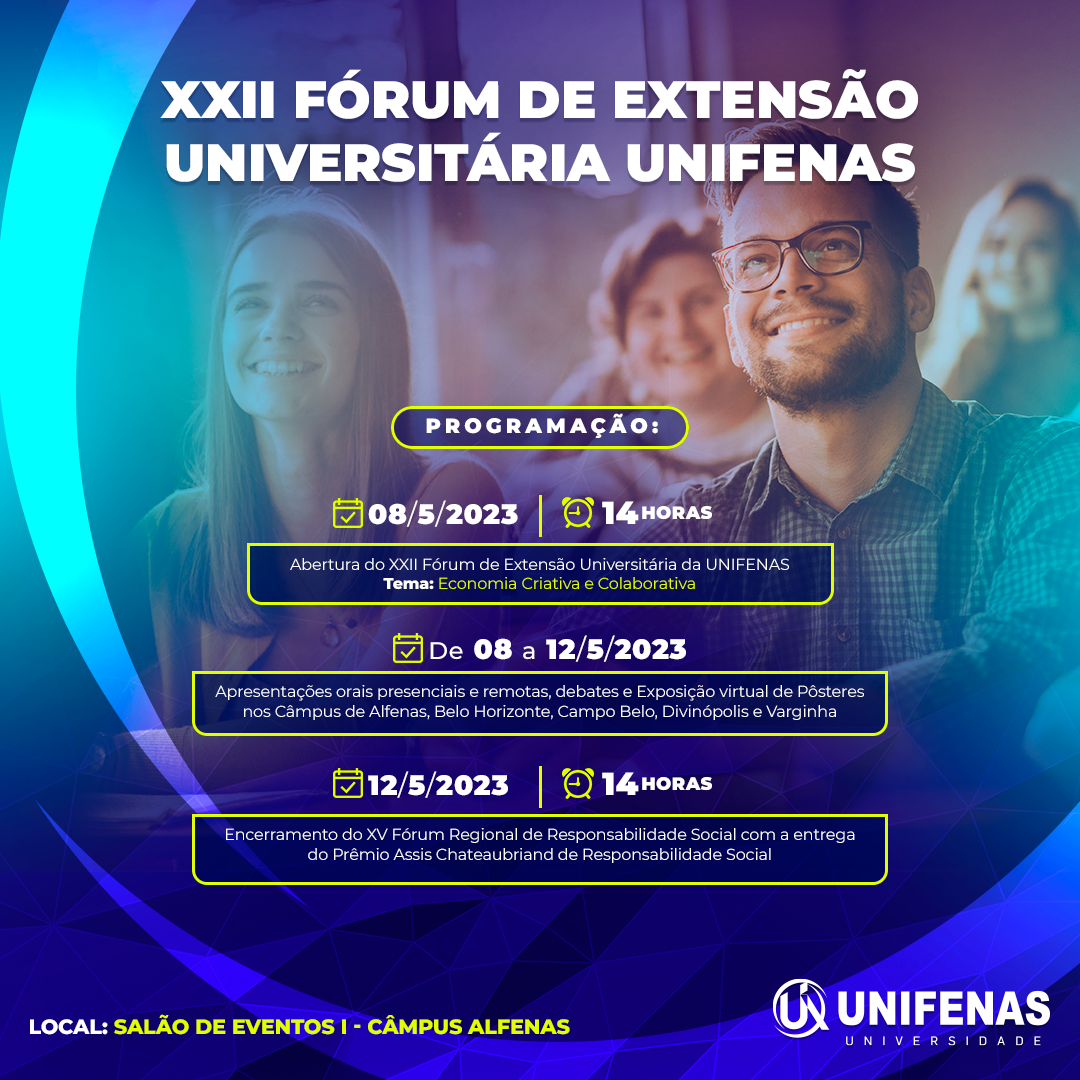 ODONTOLOGIA
FÓRUM DE EXTENSÃO UNIVERSITÁRIA - UNIFENAS, 21ª Edição, 2022 Anais - Versão on-line ISSN 1679-7124
ANAIS XXII FÓRUM DE EXTENSÃO UNIFENAS
PROJETO SÓ-RISO: UM RELATO DE EXPERIÊNCIA 
Ana Luíza Nascimento Maia*, Gabriela de Oliveira Fagundes*, João Paulo Vasconcelos Menezes*, Júlia Maria dos Santos Lauar*, Kauê Silva de Alvarenga*,  Letícia Gonzaga Soraggi de Amorim*, Luís Felipe França Ribeiro*, Maria Fernanda  Silva Sousa*, Mariana Dilly Vieira de Castro*, Mariana Lourenço Oliveira*, Nildéia  Pereira de Oliveira*, Pedro Monaco Lôbo*, Rafaela Augusta Chaves*, Stéphanie  Quadros Tonelli**. 
De acordo com Albert Einstein, "o conhecimento não deve ficar restrito ao âmbito  acadêmico, mas deve ser compartilhado com a sociedade para que todos possam se  beneficiar dele." Seguindo essa premissa, o projeto Só-Riso, como parte do Projeto  Sorriso em Extensão, do Curso de Graduação em Odontologia da UNIFENAS,  abraçou uma necessidade da comunidade assistida pelo Centro Espírita Jesus de  Nazaré, no bairro Niterói em Divinópolis, com o intuito de levar atendimentos e  informações sobre saúde bucal a essa população. O Projeto Só-Riso é focado em  desenvolver ações de orientação, educação em saúde bucal e atendimento  odontológico para a população local, em parceria com a instituição supracitada, que  acolhe cerca de 350 famílias carentes, com intuito de melhorar sua qualidade de vida.  Dessa forma, oferece-se, atendimentos às pessoas da comunidade através de  equipamentos e instalações adequados para procedimentos odontológicos mais  simples e focados em prevenção. Com o objetivo de seguir amparando a essas  famílias o projeto continuará realizando as atividades de profilaxia, triagem, ações de  educação em saúde bucal e encaminhamentos. Os atendimentos acontecem a cada  15 dias, às sextas-feiras no período da tarde e são supervisionados por uma  professora da Unifenas. Foi planejado um incremento ao número de alunos  voluntários no primeiro semestre do presente ano através de um edital para a seleção  de novos membros. O projeto permite que todos os envolvidos se beneficiem dele.  As pessoas que não têm condições ou informações de conseguir atendimento  odontológico, passam a ter essa possibilidade. Além disso, há intercâmbio de  experiências entre alunos, que criam vínculos e desenvolvem habilidades sociais, de  comunicação, cortesia e de acolhimento ao paciente, também permitindo o primeiro  contato do estudante com o atendimento clínico. 
*Docentes da UNIFENAS; **Discentes da UNIFENAS- Campus Divinópolis.
FÓRUM DE EXTENSÃO UNIVERSITÁRIA - UNIFENAS, 22ª Edição, 2023
Anais - Versão on-line ISSN 1679-7124
ANAIS XXII FÓRUM DE EXTENSÃO UNIFENAS
ANSIEDADE, DEPRESSÃO, USO DE MEDICAMENTOS E PADRÃO ALIMENTAR EM UNIVERSITÁRIOS: REVISÃO DA LITERATURA  
Ana Luíza Nascimento Maia*, Stéphanie Quadros Tonelli**
Ansiedade e depressão são transtornos que possuem relação entre si. Mas que possuem causas, sintomas e tratamentos diferentes. Ambas fazem com que o indivíduo tenha comportamentos que atrapalhem a sua rotina, acarretando diversos prejuízos no âmbito social, profissional e em relacionamentos de forma geral. Alunos em universidade apresentam fatores de risco associados para essas condições. O presente estudo trata-se de uma revisão de literatura, em que se buscou na literatura científica estudos acerca da ocorrência de ansiedade e depressão entre acadêmicos e padrão alimentar e medicamentoso entre eles.3 Foram selecionados 15 artigos, retirados das bases de dados Google acadêmico, Scielo e pubmed, onde foram obtidos a prevalência da ansiedade e depressão em estudantes da área da saúde e da população em geral. Observou-se a necessidade de apoio psicológico, em especial, aos acadêmicos da área da saúde. Os transtornos alimentares podem estar associados a depressão, tendo o risco de suicídio, sugere-se a investigação dos acadêmicos com transtornos alimentares, a fim da minimização dos riscos. O consumo de medicamentos entre acadêmicos relatado nos estudos é alto, além da prática da automedicação e do uso incorreto dos medicamentos.
*Docentes da UNIFENAS; ** Discente da UNIFENAS- Campus Divinpólis.
FÓRUM DE EXTENSÃO UNIVERSITÁRIA - UNIFENAS, 22ª Edição, 2023
Anais - Versão on-line ISSN 1679-7124
ANAIS XXII FÓRUM DE EXTENSÃO UNIFENAS
PROJETO ANATOMIA ADAPTATIVA – ESTUDAR PARA SABER
Kauê Silva de Alvarenga*; Júlio César Vaz de Melo*.
O principal pilar de inovações é o conhecimento. O saber serve de alicerce para justificar teorias, criar a base para inovações. O projeto “Anatomia Adaptativa” é uma ação criada pelo aluno de odontologia Kauê S. Alvarenga, com a intenção de confirmar conhecimento obtido em meio acadêmico, ver o poder da adaptação do sistema estomatognático e as consequências sistêmicas/funcionais. O projeto visa observar tais alterações em crianças e adolescentes em período escolar, 6 a 18 anos, coletar dados sobre as referidas alterações, e publicar um controle anual do desenvolvimento de distúrbios funcionais quantitativos. O projeto, sob a supervisão do Professor Mestre Júlio César Vaz de Melo, embasará projetos futuros e dará conhecimento e prevenção aos que mais precisam, futuros cidadãos em formação.
*Docentes da UNIFENAS; **Discentes da UNIFENAS – Campus Divinópolis.
FÓRUM DE EXTENSÃO UNIVERSITÁRIA - UNIFENAS, 22ª Edição, 2023
Anais - Versão on-line ISSN 1679-7124
ANAIS XXII FÓRUM DE EXTENSÃO UNIFENAS
ETIOLOGIA DA FALHA NO TRATAMENTO ENDODÔNTICO EM DENTES BEM TRATADOS

Bárbara Luiza da Silva*; Lavínia Vieira de Morais Costa*; Luís Felipe França Ribeiro*; Daniel Sousa Pardini**; Stephanie Quadros Tonelli**.  

O tratamento do canal radicular geralmente falha quando o tratamento fica aquém dos padrões aceitáveis. Os principais fatores associados ao insucesso é a persistência da infecção bacteriana, infecções intrarradiculares e/ou extrarradicular e fatores não microbianos. O objetivo do presente estudo foi discutir as possíveis etiologias que determinam o insucesso do tratamento endodôntico, tendo como relevância em dentes bem tratados. Para tanto, foi realizada seleção de artigos científicos nas bases de dados PubMed e Scielo. A estratégia de busca utilizada para pesquisa se deu pela utilização do seguinte descritor: “Falhas no tratamento de canal em dentes bem tratados”.  As etiologias das falhas no tratamento de canal se dão principalmente por dois fatores: fatores microbianos e fatores não microbianos. Dentre os fatores microbianos pode-se citar a infecção intrarradicular, que ocorre devido a obturação do canal radicular havendo resquícios de infecção, principalmente nas zonas críticas, como istmos e canais deltas. Outra causa microbriana é a infecção extrarradicular, que advém do desenvolvimento de lesões perirradiculares, criando uma barreira dentro do corpo, evitando possível disseminação de microrganismos, sendo considerada de difícil ou até mesmo impossível seu diagnóstico clínico. Existem duas situações especiais de infecção microbiana: o enchimento excessivo, que ocorre em casos de sobre obturação e o selamento coronário, caracterizado pela perda da restauração provisória seguida de recontaminação do canal. Já os fatores não microbianos, nenhum microrganismo pode ser encontrado, e as falhas têm sido atribuídas a uma reação de corpo estranho nos tecidos perirradiculares, como a presença de cistos. 
 
*Discente do curso de Odontologia** Docente do curso de Odontologia, UNIFENAS, campus Divinópolis.
FÓRUM DE EXTENSÃO UNIVERSITÁRIA - UNIFENAS, 22ª Edição, 2023
Anais - Versão on-line ISSN 1679-7124
ANAIS XXII FÓRUM DE EXTENSÃO UNIFENAS
CLÍNICA DE EXTENSÃO EM ENDODONTIA – Liga de Endodontia (LEUD): relato de experiência
Gabriela Costa Paim*; Larissa Nazar Bento*; Maria Eduarda Santos Brandão*; Pedro Henrique Souza da Fonseca*; Stephanie Quadros Tonelli**; Daniel Sousa Pardini**. 
A Endodontia é a especialidade da Odontologia que trata da prevenção, diagnóstico e tratamento das enfermidades da polpa e de suas repercussões sobre os tecidos da região periapical. O tratamento endodôntico é uma solução eficaz e que traz segurança para dentes que estariam comprometidos e condenados à extração. A Liga Acadêmica de Endodontia (LEUD), é uma associação sem fins lucrativos que tem como fundamento complementar a formação acadêmica. Como parte das atividades da liga, foi desenvolvida pela LEUD, a Clínica de Extensão. Que surgiu com o intuito de aprimorar as técnicas práticas, estimular os discentes na busca do conhecimento e promover uma consolidação dos conteúdos teóricos expostos durante a graduação, através de diferentes recursos empregados pela endodontia, com técnicas e instrumentais de maior complexidade aos apresentados na graduação, como por exemplo: as limas rotatórias, radiografia digital e motores endodônticos. A Clínica de Extensão proporciona momentos de experiência clínica para alunos que já praticam a endodontia nas Clínicas Integradas e para alunos que ainda se encontram em atividades pré-clínicas. Com uma carga horária de aproximadamente 2 horas semanais, a clínica de extensão oferece tratamento endodôntico completo e mecanizado para pacientes de urgência odontológica sob supervisão dos coordenadores. Para os discentes que se encontram em fase clínica há uma experiência endodôntica mais aprofundada, com procedimentos de maior grau de complexidade, exigindo conhecimento técnico e teórico avançado. Para os estudantes em fase laboratorial, a Clínica proporciona um primeiro contato com pacientes, sendo permitido a efetivação de procedimentos simples, como triagem, aplicação de anestésicos, e auxiliares clínicos. No entanto, pode-se concluir que a prática endodôntica na Clínica de Extensão é de extrema relevância uma vez que possibilita o aperfeiçoamento nas práticas clínicas dos discentes, além de representar uma função social em que fornece a toda população atendimentos gratuitos. 
*Discentes do curso de Odontologia campus Divinópolis; ** Docentes do Curso de Odontologia campus Divinópolis.
FÓRUM DE EXTENSÃO UNIVERSITÁRIA - UNIFENAS, 22ª Edição, 2023
Anais - Versão on-line ISSN 1679-7124
ANAIS XXII FÓRUM DE EXTENSÃO UNIFENAS
REGRESSÃO DE LESÕES PERIRRADICULARES APÓS O TRATAMENTO ENDODÔNTICO 
Mariana Lourenço Oliveira*; Thamires Tavares Pedroza Arantes*; Vitor Gabriel Martins Silva*; Daniel Sousa Pardini**; Stephanie Quadros Tonelli**. 
Esse estudo teve por objetivo realizar uma análise crítica, baseada na literatura e artigos científicos para avaliar a regressão de lesões apicais com índices de insucesso e sucesso do tratamento endodôntico e sua importância. Foi realizada uma revisão narrativa da literatura científica entre janeiro de 2023 e março de 2023, utilizando as plataformas Google acadêmico, Pub Med, SciELO, com os seguintes descritores: “Regressão de lesões periapicais”, “Tratamento endodôntico”. Com base nas evidências encontradas na literatura com o carácter inflamatório ou infeccioso envolvido na alteração periapical modula o diagnóstico e a opção de tratamento. Alterações pulpares podem ser originadas através de influência química, física e principalmente bacteriológica, que a longo prazo podem desencadear uma necrose pulpar, estado onde a polpa perde suas funções vitais, são elas nutritiva, formativa, sensitiva e defensiva. Consequentemente se não tratada de imediato podem se expandir para os tecidos perirradiculares, causando uma lesão; destacam-se pericementite apical, abscesso, granuloma e cisto. Isso ocorre quando as bactérias ultrapassam o forame apical e contaminam o osso alveolar, gerando uma destruição do tecido ósseo na região. Nesses casos, o tratamento endodôntico é considerado uma ótima terapêutica, ele pode ser realizado em sessão única ou múltiplas, e através do preparo químico-mecânico e da medicação intracanal, é possível diminuir a quantidade de bactérias do canal radicular (que é considerado um fator de risco para a persistência das lesões. O diagnóstico clínico da doença periapical inflamatória é baseado principalmente em sinais clínicos e/ou sintomas, duração da doença, testes pulpares, percussão, palpação e achados radiográficos. E é esperado que diminuindo a quantidade das bactérias, que são um fator causal para as lesões, elas irão regredir. 
*Discente do curso de graduação em Odontologia UNIFENAS, campus Divinópolis; ** Docente do curso de graduação em Odontologia UNIFENAS, campus Divinópolis.
FÓRUM DE EXTENSÃO UNIVERSITÁRIA - UNIFENAS, 22ª Edição, 2023
Anais - Versão on-line ISSN 1679-7124
ANAIS XXII FÓRUM DE EXTENSÃO UNIFENAS
LIGA ACADÊMICA DE ENDODONTIA – LEUD: relato de atividades desenvolvidas
Geovana Caroline Honorato Ferreira*; Maria Eduarda Dutra Neves*; Maria Regina Resende Greco*; Mariana Fonseca Silvério*; Stephanie Quadros Tonelli**; Daniel Sousa Pardini**. 
A endodontia é uma especialidade da Odontologia que trata da morfologia, fisiologia e patologia da polpa dentária e dos tecidos periapicais. A Liga Acadêmica de Endodontia (LEUD) do campus Divinópolis foi fundada em 10/04/2021 com a participação de membros selecionados em processo seletivo. Seus membros são estudantes do curso de Odontologia que já cursaram a matéria de Endodontia. A LEUD tem como objetivo ampliar e aprofundar os conhecimentos teóricos e práticos de seus membros; divulgar, em linguagem acessível e objetiva, os mais recentes avanços científicos sobre Endodontia; desenvolver projetos junto a setores da sociedade como forma de melhoria de vida; promover eventos como palestras e minicursos para atualização dos conhecimentos da comunidade acadêmica e fomentar o desenvolvimento de projetos de pesquisa sobre assuntos que envolvam a Endodontia. A liga conta com reuniões quinzenais onde é realizado um Grupo de Estudos. Nele, são debatidos trabalhos publicados recentes, que visam aprimorar o conhecimento de seus membros sobre a Endodontia. Como parte das ações desenvolvidas no ano de 2022, os ligantes fundaram uma Clínica de extensão, onde são ofertados atendimentos clínicos para toda a população voltados para a área endodôntica. Também, no ano de 2022 a liga participou efetivamente da organização do I Congresso de Odontologia Uniligas. 

*Discentes do curso de Odontologia, campus Divinópolis; ** Docente do curso de Odontologia, campus Divinópolis.
FÓRUM DE EXTENSÃO UNIVERSITÁRIA - UNIFENAS, 22ª Edição, 2023
Anais - Versão on-line ISSN 1679-7124
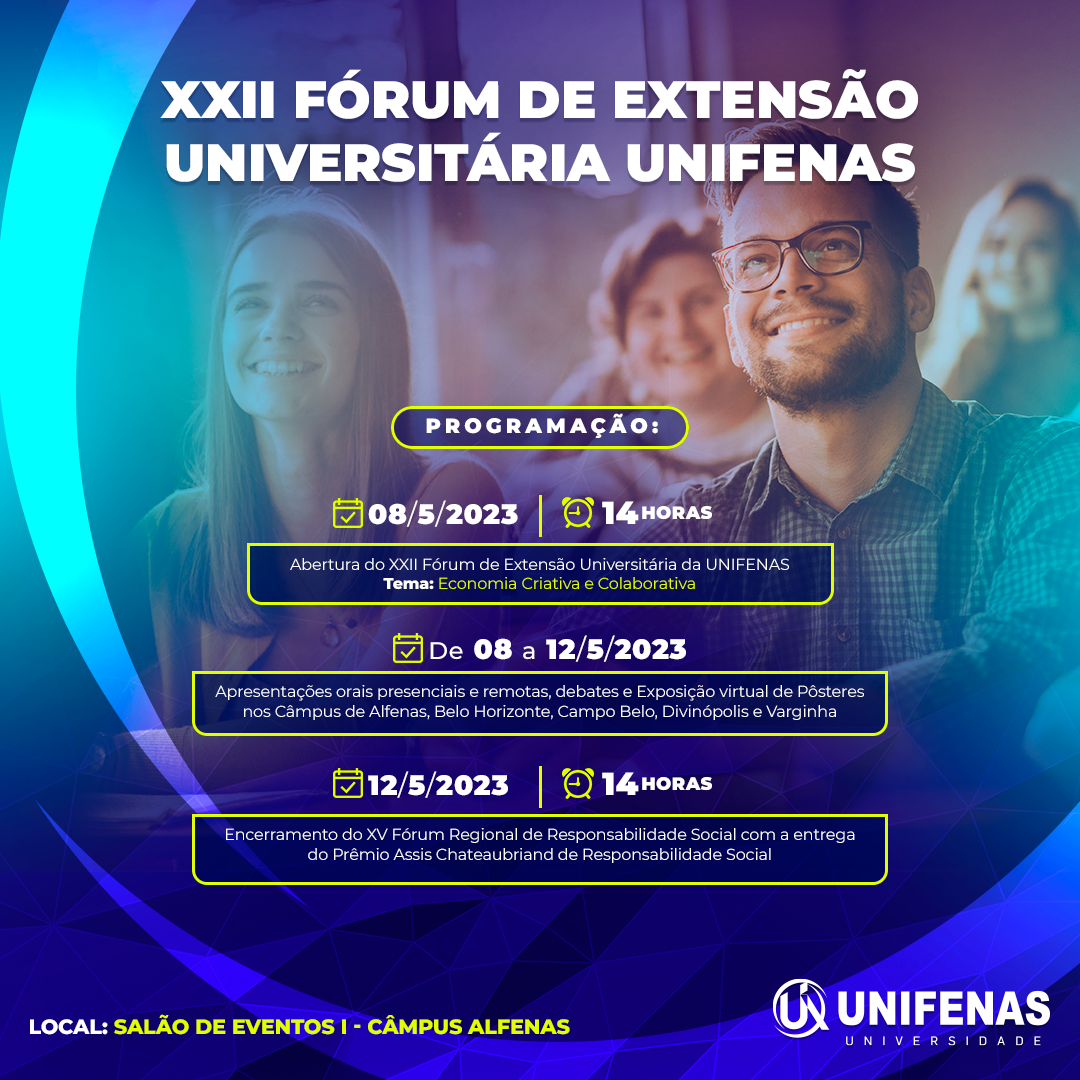 EDUCAÇÃO FÍSICA
FÓRUM DE EXTENSÃO UNIVERSITÁRIA - UNIFENAS, 21ª Edição, 2022 Anais - Versão on-line ISSN 1679-7124
ANAIS XXII FÓRUM DE EXTENSÃO UNIFENAS
AGITA NA COMUNIDADE
Kátia Jéssica Brandão Amaral*; Paulo Eduardo Souza Medeiros*; Edna Geralda Ribeiro**; Gustavo Silva Oliveira**; Hiago Araújo Leonardo**; Kaio Cesar De Miranda Silva**; Lauro Lavanholli Alves**; Lucas Alecsander Faria**; Pedro Henrique Martins Da Silva**; Túlio Rangel Venâncio Oliveira**; Vanessa Elena De Jesus**; Vitoria De Souza Rabelo**; Alcides Luiz De Oliveira Santos**; Bruno Henrique Alves Diniz**; João Vitor De Oliveira**; Karine Silva Pereira**; Luana Cabral Azevedo**.
A extensão universitária é a ligação que se faz entre universidade e população, com foco em produzir conhecimentos por meio da formação dos estudantes e de suas habilidades. O Projeto Agita na Comunidade teve como objetivo colocar os acadêmicos protagonistas em ações que possibilitam a instrução e a conscientização dos adolescentes sobre como a prática de atividade física realizada de forma orientada e bem estruturada e evidenciar à essa população como são os fortes impactos positivos na vida de quem pratica algum exercício físico. A adolescência é o período de mudança da infância para sua vida adulta, compreendido na faixa dos 10 aos 19 anos de idade, esse período é caracterizado pelos impulsos do desenvolvimento físico, mental, emocional, sexual e social, havendo bastantes mudanças no comportamento. Atualmente, os adolescentes estão se tornando cada vez mais sedentários, o uso de vídeo games, computadores, televisões e controles remotos, estão sendo incorporado nas rotinas desse público, deixando os adolescentes inativos durante um longo tempo do seu dia (FIDENCIO ET.AL, 2018). Apesar do acúmulo de conhecimento científico acerca dos benefícios da atividade física na adolescência para a saúde, diversos levantamentos nacionais apontam para baixos percentuais de jovens ativos. Ainda mais preocupantes são as evidências, embora exclusivas de países desenvolvidos, de que a prática de atividade física na adolescência está diminuindo com o passar do tempo, assim como a participação em aulas de educação física e a aptidão física. Os exercícios físicos realizado de forma regular auxiliam no desenvolvimento do adolescente e na redução dos riscos de futuras doenças, além de exercer importantes efeitos psicossociais, porém, ainda existem vários mitos acerca da prática de exercícios físicos na adolescência e inúmeras dúvidas quanto à influência exata dela em fenômenos como o crescimento esquelético e a maturação biológica. Tentando sanar alguns desses mitos e evidenciando para os adolescentes os benefícios que a rotina de exercícios físicos traz para seu organismo é que surge o projeto Agita na comunidade. As atividades desenvolvidas no projeto foram: palestra.  aulas coletivas, exercícios funcionais e dinâmicas, desenvolvidas na escola Dona Antônio Valadares situada na cidade de Divinópolis. Para a realização desse projeto foram utilizados trabalhos em grupo, exposição dialogada, debate e aula invertida desenvolvidas pelos discentes do 2° e 4° período do Curso de Educação Física, na qual através dessas atividades orientadas, os acadêmicos tiveram a possibilidade de ingressar e vivenciar na prática as questões discutidas em aulas.
 *Docentes da UNIFENAS; **Discentes da UNIFENAS- Campus Divinópolis.
FÓRUM DE EXTENSÃO UNIVERSITÁRIA - UNIFENAS, 22ª Edição, 2023
Anais - Versão on-line ISSN 1679-7124
ANAIS XXII FÓRUM DE EXTENSÃO UNIFENAS
PROJETO CONDIÇÕES DE TRABALHO E SAÚDE
Paulo Eduardo Souza Medeiros*; Kátia Jéssica Brandão Amaral*; Leonardo Henrique Vasconcelos**; Lauro Lavanholli Alves**; Isac Souza Medeiros***; Rosangela Maria Souza de Medeiros***; Edson Duarte de Medeiros*** 
A ergonomia, por meio de sua metodologia de pesquisa e intervenção, fornece elementos passíveis de serem utilizados na construção do parecer ergonômico. Esse parecer é a apreciação preliminar do posto de trabalho, do ambiente e da atividade, cujo objetivo principal é detectar possíveis riscos e desconfortos ao usuário. Os problemas são classificados, criticados e apresentados para priorização de soluções ou conhecimento do grau de risco ergonômico. Um dos problemas evidenciados pela análise ergonômica está nas posturas sustentadas e movimentos repetitivos. Essas posturas e movimentos inadequados podem gerar diversos agravos à saúde tanto a curto como a longo prazo. Desta forma, o objetivo deste trabalho está na conscientização das posturas e movimentos inadequados realizados no trabalho. Por meio de uma frente de atenção à saúde composta por professores e alunos da Unifenas campus Divinópolis, tem-se abordado empresas e trabalhadores do centro oeste mineiro para promover a conscientização dos riscos das posturas adotadas no ambiente de trabalho, e também para a divulgação da prática da ginástica laboral com intuito de relaxar as estruturas muito utilizadas durante o trabalho e de ativar as estruturas pouco utilizadas durante o trabalho. Este projeto já estava vigente desde 2017, foi interrompido durante o período de pandemia e vem sendo retomado nos anos de 2022 e 2023.
*Docentes da UNIFENAS campus Divinópolis; **Discentes da UNIFENAS campus Divinópolis; ***Discentes de outra instituição
FÓRUM DE EXTENSÃO UNIVERSITÁRIA - UNIFENAS, 22ª Edição, 2023
Anais - Versão on-line ISSN 1679-7124
ANAIS XXII FÓRUM DE EXTENSÃO UNIFENAS
SAÚDE DOS ADOLESCENTES DE DIVINÓPOLIS/MG E REGIÃO
Paulo Eduardo Souza Medeiros*; Kátia Jéssica Brandão Amaral*; Vanessa elena de Jesus**; Edna Geralda Ribeiro**; Gustavo Silva Oliveira**; Isac Souza Medeiros***; Rosangela Maria Souza de Medeiros***; Edson Duarte de Medeiros*** 
A adolescência é definida como um período biopsicossocial que compreende, segundo a Organização Mundial de Saúde - OMS, a segunda década da vida, ou seja, dos 10 aos 20 anos. O período da adolescência normalmente é permeado por várias mudanças que podem impactar seriamente a saúde dessas pessoas. Dessa forma, pensando na responsabilidade social da Unifenas no meio em que ela está inserida, professores e alunos da Unifenas campus Divinópolis realizam bianualmente a mostra de profissões em escolas de Divinópolis e região. Além de promover a divulgação dos cursos da Unifenas, esse grupo de alunos e professores realizam a conscientização sobre temas relevantes à saúde, como foi o caso de três escolas de Divinópolis/MG e uma escola de Itapecerica/Mg no ano de 2022, em que os discentes e docentes da Unifenas realizaram a orientação postural, ensinaram exercícios benéficos à saúde que podem ser realizados em casa, falaram sobre a importância da alimentação correta e os riscos de utilizar recursos ergogênicos sem orientação profissional, além de apresentar as tabelas de esforço físico e de índice de massa corporal e também de realizar a integração e recreação aos alunos do ensino médio dessas escolas. Este trabalho de conscientização faz parte do nível de atenção primário à saúde, visando principalmente a promoção de saúde e a prevenção de doenças. Além dos benefícios proporcionados aos estudantes de ensino médio, também ficou claro o benefício aos discentes da Unifenas, principalmente pela interação com a sociedade, respaldados pelos professores.

*Docentes da UNIFENAS campus Divinópolis; **Discentes da UNIFENAS campus Divinópolis; *** Discentes de outra instituição
FÓRUM DE EXTENSÃO UNIVERSITÁRIA - UNIFENAS, 22ª Edição, 2023
Anais - Versão on-line ISSN 1679-7124
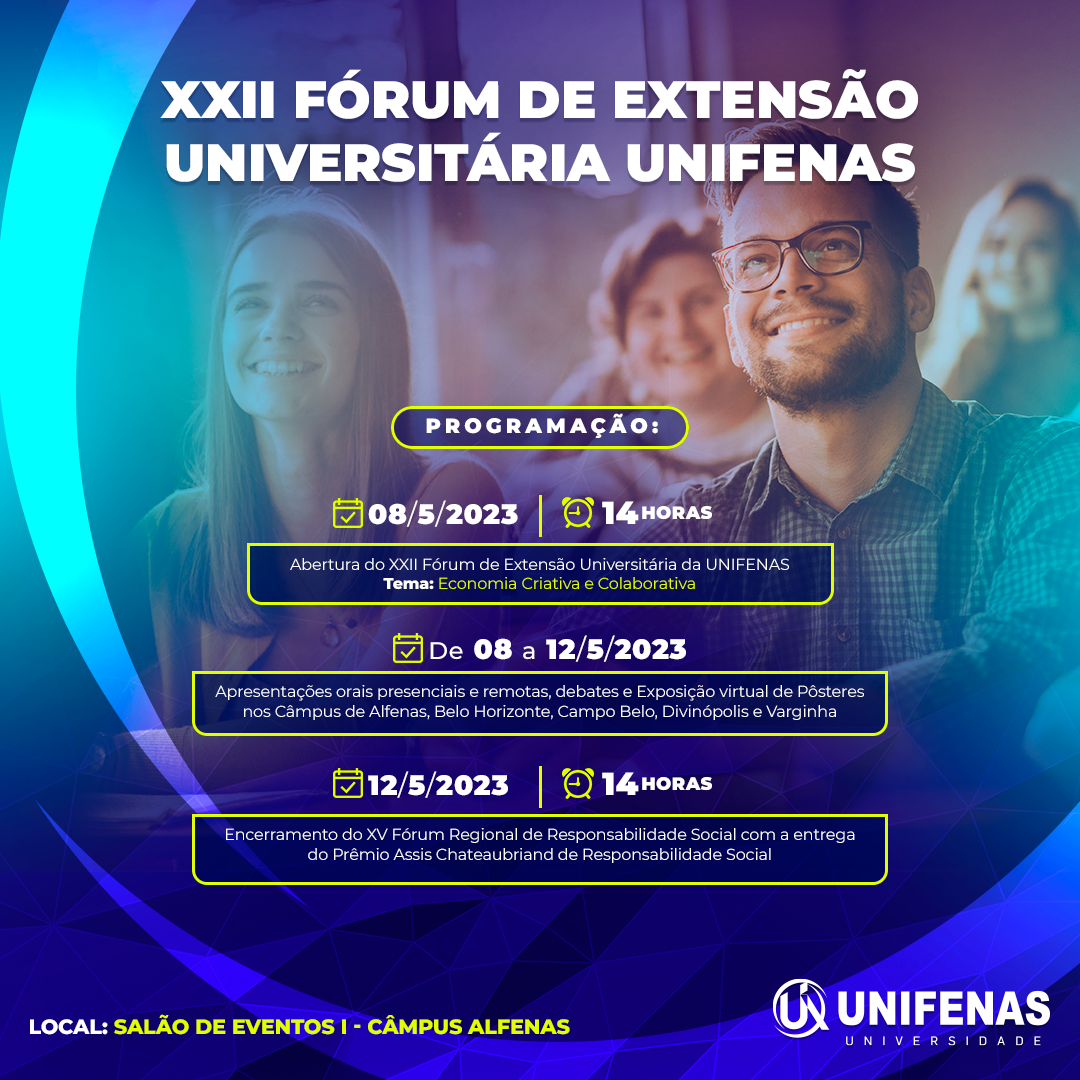 FISIOTERAPIA
FÓRUM DE EXTENSÃO UNIVERSITÁRIA - UNIFENAS, 21ª Edição, 2022 Anais - Versão on-line ISSN 1679-7124
ANAIS XXII FÓRUM DE EXTENSÃO UNIFENAS
.
Ergonomia e saúde dos trabalhadores de Divinópolis/MG

Paulo Eduardo Souza Medeiros*, Felipe Coelho de Castro Melo**
 
Alain Wisner (1987) define ergonomia da seguinte forma: “constitui o conjunto de conhecimentos científicos relativos ao ser humano e necessários para a concepção de ferramentas, máquinas e dispositivos que possam ser utilizados com o máximo de conforto, segurança e eficiência”. Do ponto de vista técnico, entende-se por ergonomia o conjunto de parâmetros que devem ser estudados e implantados de forma a permitir a adaptação das condições de trabalho às características físicas, psíquicas e cognitivas dos trabalhadores, de modo a proporcionar um máximo de conforto, segurança e desempenho eficiente, sem que o trabalho ou o ambiente venham a ser fontes de doenças. Dessa forma, este trabalho teve por objetivo promover a ergonomia em empresas de Divinópolis e região, por meio de palestras e levantamentos ergonômicos in loco realizados por professores e alunos da Unifenas campus Divinópolis nos anos de 2022 e 2023. Entre os resultados obtidos nota-se o envolvimento das empresas na melhoria da qualidade de vida dos trabalhadores.
*Docente da UNIFENAS-Campus Divinópolis/MG; ** Discentes da UNIFENAS-Campus Divinópolis/MG
FÓRUM DE EXTENSÃO UNIVERSITÁRIA - UNIFENAS, 22ª Edição, 2023
Anais - Versão on-line ISSN 1679-7124
ANAIS XXII FÓRUM DE EXTENSÃO UNIFENAS
Desenvolvimento Neuropsicomotor Infantil de 0 a 12 meses 
Helenise Aparecida Pereira Rabelo* Amanda Alves Rodrigues**, Amanda Cristina de Oliveira**, Ana Clara de Oliveira Gonçalves**, Ana Luíza Santos Neves**, Bruna Assis Cabral Salviano**, Gustavo Henrique Rodrigues de Almeida**, Joicy Silva Teixeira**, Julia da Silva Morato**, Larissa Sousa Sales**, Laryssa Basílio Moreira**, Luiz Gustavo Lima Honorato**, Paula Caroline Vaz Martins** 
Área temática: Saúde e Qualidade de Vida 
O desenvolvimento neuropsicomotor (DNPM) é multiconceitual, multifatorial e multidisciplinar e refere-se a uma sequência de mudanças complexas, contínuas, dinâmicas e progressivas, quanto ao crescimento físico, maturação, desenvolvimento, aprendizagem e aspectos psicossociais, da criança. Essas mudanças são influenciadas por fatores biológicos, genéticos e ambientais. O crescimento e o desenvolvimento das capacidades e potencialidades físicas, cognitivas e psicológicas ocorrem em ritmo acelerado na infância, porém é variável entre as crianças a depender dos fatores motores, psicomotores e sensoriais (BELTRAME, MORAES E SOUZA, 2018). Além do cuidado com a vida da criança, a família é fundamental no processo de desenvolvimento e evolução da mesma, especialmente, se promovem estímulos e afeto adequados à criança (ABBUD, SANTOS, 2002). Este projeto tem como objetivo orientar o acompanhamento de fisioterapeutas, pais e familiares de crianças de 0 a 12 meses de idade. Como as etapas do DNPM devem ser alcançadas num prazo esperado; é fundamental que sejam observadas para certificar que a criança se encontra em desenvolvimento neuropsicomotor normal. A detecção de um atraso no DNPM será alvo da abordagem fisioterapêutica e do envolvimento da família nesse processo. Para execução desse projeto será realizado uma revisão bibliográfica sobre o tema, posteriormente, elaboração de material educativo informativo em formato de posts e, em seguida, publicação desse material em redes sociais, com o intuito de se chegar ao público alvo. Espera-se que no final do projeto, seja produzido impacto positivo na forma como os pais e familiares de crianças de 0 a 12 meses podem observar e acompanhar o desenvolvimento neuropsicomotor dessas crianças. Em relação aos discentes de fisioterapia, inclui a possibilidade de correlacionar as disciplinas da graduação com sua prática, contribuindo assim para uma formação ampla; com competência e responsabilidade social. 
*Docente da UNIFENAS-Campus Divinópolis/MG 
** Discentes da UNIFENAS-Campus Divinópolis/MG
FÓRUM DE EXTENSÃO UNIVERSITÁRIA - UNIFENAS, 22ª Edição, 2023
Anais - Versão on-line ISSN 1679-7124
ANAIS XXII FÓRUM DE EXTENSÃO UNIFENAS
PROJETO – Cuide Bem da Sua Coluna  

Juan Kern Braga Pereira¹, Luiz Gustavo Lima Honorato¹, Joana Darc¹, Bruno  Araújo Machado¹, Amanda Alves Rodrigues¹, Luana Freitas Corrêa¹, Leonardo  Carmassi¹, Carla Gabriela Miranda Pereira, ¹ Soraia Dâmaso de Freitas Tavares²,  Ana Maria de Abreu², Viviane Gontijo Augusto² 

A Dor Lombar Crônica (DLC) é uma disfunção que gera limitação funcional em seus portadores trazendo implicações importantes não só para o indivíduo, mas também para a comunidade e para o sistema de saúde pois implica em restrições para o trabalho e altos custos com tratamentos. A literatura cientifica demonstra que os exercícios terapêuticos para portadores de DLC devem ser realizados através de programas supervisionados e com estratégias que incentivem a adesão dos pacientes. Dessa forma, o objetivo do projeto foi oferecer atividades terapêuticas em grupo para pacientes com dor lombar crônica na clínica de fisioterapia da UNIFENAS. Estas atividades buscam redução de cinesiofobia e melhora da autoeficácia nestes pacientes para o cuidado permanente com a coluna. O projeto tem duração de 3 meses e consiste em atividade terapêutica em grupo sendo realizadas duas vezes por semana com duração de uma hora. Atualmente os pacientes são atendidos em  dois grupos totalizando 17 pacientes, onde a média de idade é de 67 anos. Os alunos foram selecionados do 3º ao 7º período do curso de Fisioterapia e ajudam na criação e aplicação do protocolo de exercícios. Na avaliação de autoeficácia os itens de maior dificuldade apontados pelos pacientes foram controle de dor quando é de alta intensidade, realizar tarefas que executavam no período anterior a queixa de dor. Quanto  avaliação de cinesiofobia 84,4 % dos pacientes são classificados como cinesiofóbicos. Considerando estes resultados as estratégias de prevenção serão voltadas para exposição gradativa ao movimento e informações sobre dor para que os pacientes possam enfrentar a dor e reduzir o medo de realizar atividades diárias buscando autonomia e independência. 
¹ Discentes do curso de Fisioterapia- UNIFENAS Divinópolis 
² Docentes do curso de Fisioterapia- UNIFENAS Divinópolis
FÓRUM DE EXTENSÃO UNIVERSITÁRIA - UNIFENAS, 22ª Edição, 2023
Anais - Versão on-line ISSN 1679-7124
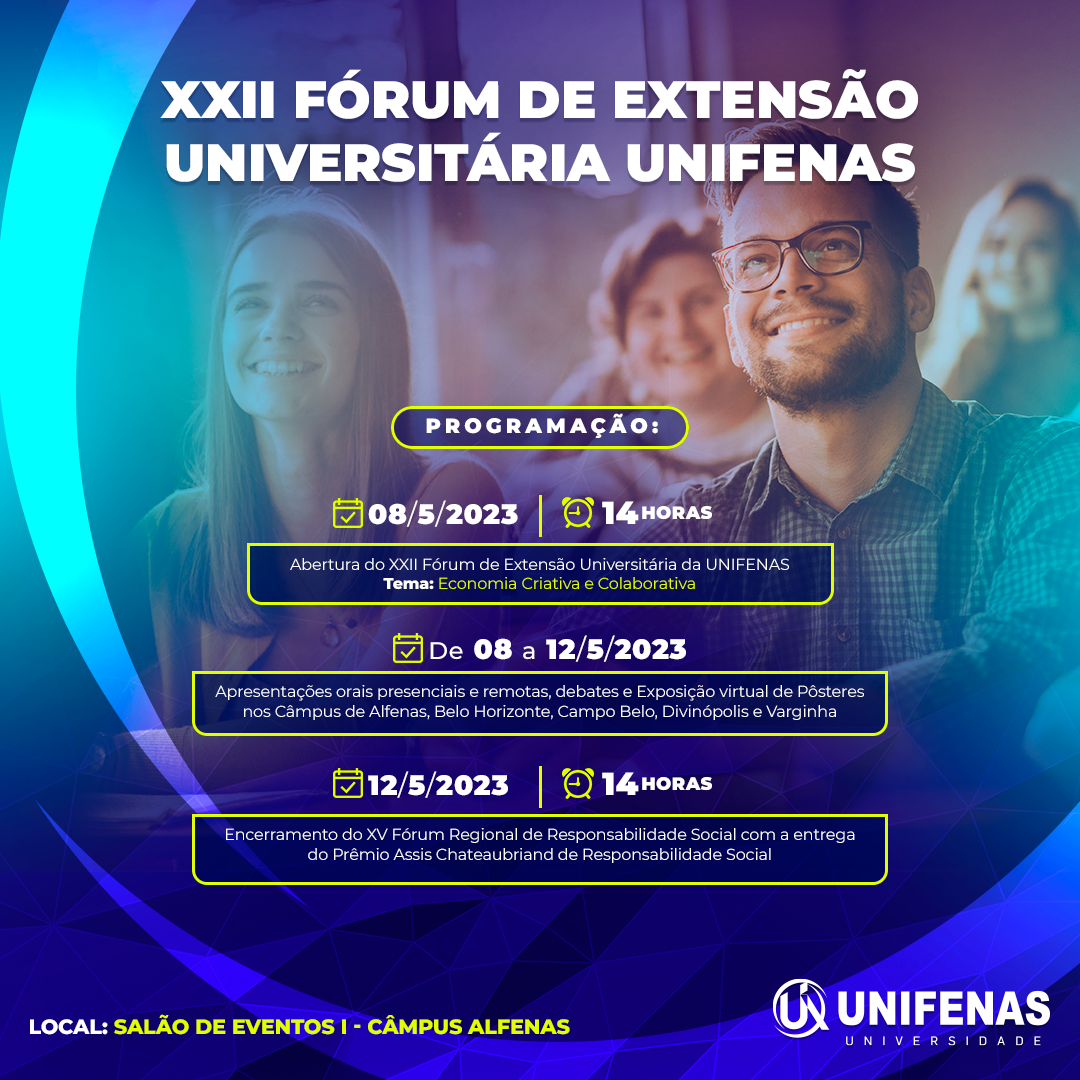 VARGINHA
FÓRUM DE EXTENSÃO UNIVERSITÁRIA - UNIFENAS, 21ª Edição, 2022 Anais - Versão on-line ISSN 1679-7124
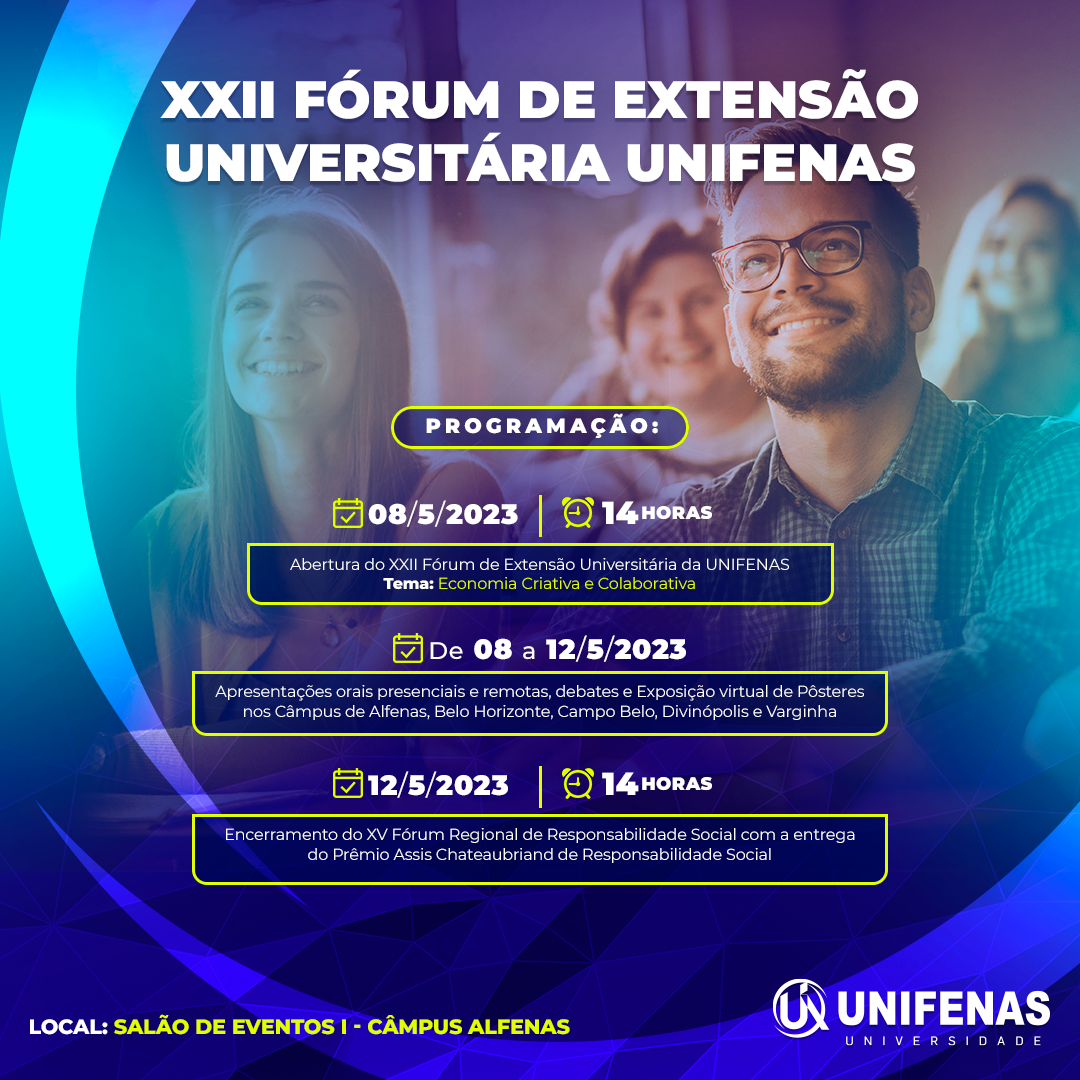 ODONTOLOGIA
FÓRUM DE EXTENSÃO UNIVERSITÁRIA - UNIFENAS, 21ª Edição, 2022 Anais - Versão on-line ISSN 1679-7124
ANAIS XXII FÓRUM DE EXTENSÃO UNIFENAS
Combate ao Câncer bucal e o papel do cirurgião-dentista
Nathália Torres Lucas Mesquita*, Pedro Henrique Rodrigues Reis*, Fernanda Silva Mendes Pedreira*, Gabrielly Mira Felicioni*, Lívia Romualdo Ferreira da Silva*, Suéllen Aparecida Silva Vaneli Reis*, Suellen de Azevedo Moreira**, Patrícia Peres Iucif Pereira **, Maria Inêz Barreto Furtado Melo**, Viviane Mendonça de Paula**,  Amanda Bandeira de Almeida**

O cirurgião-dentista exerce um papel primordial na prevenção do câncer de boca, principalmente quando atua nos níveis de prevenção primária e secundária, ao propor ações que facilitem o reconhecimento dos indivíduos pertencentes ao grupo de risco e ao realizar práticas que busquem diagnosticar precocemente as lesões suspeitas. O projeto de Extensão visou o desenvolvimento de material de apoio para as futuras campanhas, além de capacitar o aluno para realizar prevenção, diagnóstico e indicação de tratamento quando a competência se deva ao cirurgião-dentista. O projeto tem como justificativa buscar solucionar problemas existentes, de interesse e necessidade da sociedade, ampliando a relação desta com a Universidade. Além de envolver ações de conscientização, capacitação, difusão de informação para os alunos presentes na atividade. A separação da turma foi realizada em cinco grupos de risco que interferem no desenvolvimento da doença. São eles: fumo, álcool, HPV, imunossupressão, exposição ao sol. Os alunos desenvolveram material de apoio e campanha no Hospital Bom Pastor e com a Instituição Vida Viva. Tivemos como resultado a produção de um conteúdo digital- instagram (postagem/ mito e verdade/ vídeo), produção de folder informativo sobre cada grupo para levar nas campanhas de extensão realizadas pela Faculdade e visitas realizadas no Hospital Bom Pastor e parceria com a instituição Vida Viva para acompanhamento desses pacientes. De forma geral, todos os pacientes envolvidos e alunos gostaram bastante por acrescentar no aprendizado e saúde bucal e de forma geral.

* - discente Unifenas
** - docente Unifenas, campus Varginha
FÓRUM DE EXTENSÃO UNIVERSITÁRIA - UNIFENAS, 22ª Edição, 2023
Anais - Versão on-line ISSN 1679-7124
ANAIS XXII FÓRUM DE EXTENSÃO UNIFENAS
L.A.E.U.V – LIGA ACADÊMICA DE ENDODONTIA UNIFENAS VARGINHA 
Suellen de Azevedo Moreira*; Alice Labecca Sacksida**; Anna Clara Pereira Mathias**; Ariadne Silva Pereira**; Camila de Oliveira Resende**; Eduarda de Freitas Martins**; Emmanuela de Mello Campos**; Flávia Lopes Coimbra**; Isadora Santos Amaral**; João Henrique de Matos**; Larissa Braga Bussardes**; Lorena Camila Gonçalves Soares**; Maria Luiza Alves Barbosa**; Marina da Silva Borges**; Natan Filipe Barbosa Pereira**; Otávio Beggiato Carvalho**; Ramon Souza Pereira**; Regiane Aparecida da Silva**; Welis Marques** 
A Liga Acadêmica de Endodontia Unifenas Varginha (LAEUV) é um projeto de extensão composto por um grupo de estudantes, coordenado pela professora responsável pela disciplina de Endodontia da Unifenas - Campus Varginha. O projeto surgiu da necessidade de um aprofundamento dos estudos e aquisição de embasamento teórico-prático dos acadêmicos através de atividades de extensão. Tem-se como objetivo o aprofundamento na área a fim de fomentar a discussão e integração com outras áreas da odontologia. São realizadas reuniões com membros da liga e o professor coordenador para organizar eventos ao longo do semestre, como: seminários, discussão de temas, palestras com professores convidados, mesas redondas para discussão de artigos importantes etc. No ano passado teve-se palestras online abordando temas como: Diagnóstico e resoluções clínicas para traumatismos dentários e reabsorções radiculares. Para o aprimoramento prático em Endodontia dos alunos foi realizado hands-on sobre instrumentação rotatória, ensinando técnicas com o intuito de expandir o conhecimento na área clínica. Foram feitas postagens pelos membros da liga, nas redes sociais da LAEUV, relacionados a temas variados dentro da área de Endodontia, conseguindo alcançar tanto os alunos do curso de Odontologia Campus Varginha, como alunos e pessoas externas ao ambiente da Universidade. Durante atuação da liga os resultados têm sido positivos, com ótimos feedbacks, e a cada ano novas ideias têm sido implantadas para enriquecer o conhecimento dos acadêmicos. 
* Docente da UNIFENAS; ** Discentes da UNIFENAS - Campus Varginha.
FÓRUM DE EXTENSÃO UNIVERSITÁRIA - UNIFENAS, 22ª Edição, 2023
Anais - Versão on-line ISSN 1679-7124
ANAIS XXII FÓRUM DE EXTENSÃO UNIFENAS
LIGA ACADÊMICA DE DIAGNÓSTICO BUCAL (LADIB) 
Patrícia Peres Iucif Pereira*; Amanda Bandeira de Almeida**; Carlos  Alberto Camargo Isabel**; Suellen Azevedo Moreira** Ana Gabriele  Silva Pereira Santos***; Ariadne Silva Pereira***; Bruna Aparecida  Reis***; Camila de Oliveira Resende***; Flávia Lopes Coimbra***;  Isabella Tavares Borges***; João Henrique de Matos***; Michel Carmozine Goulart***;  Milleny Lopes Mori de Resende***; Vanieli Santana Martins***. Willian Gabriel  Brandão dos Santos***. 
O estudo da Estomatologia é de vital importância para a completa formação  profissional do cirurgião-dentista, pois são muitas as doenças que acometem a  cavidade oral, e muitas destas condições podem ser previnidas, tratadas  precocemente, e acompanhadas, se forem corretamente. Ainda há a frequência com que se apresentam as  variações de normalidade do sistema estomatognático, que podem ser confundidas e  diagnosticadas erroneamente como lesões, implicando em conduta e tratamentos  incorretos e desnecessários. Os acadêmicos dos cursos de  Odontologia devem ser bem preparados para detectar os sinais e sintomas das  doenças e fatores de risco relacionados ao câncer de boca. Desse  modo, é fundamental a prática de projetos que propiciem capacitação dos acadêmicos Wi no conhecimento da estomatologia e patologia bucal, para que estejam bem  preparados para o atendimento dos pacientes. A Liga Acadêmica de Diagnóstico Bucal UNIFENAS  Varginha - LADIB é um projeto que objetiva, por meio da orientação dos professores em atividades de ensino, pesquisa e extensão, aprimorar o embasamento teórico prático do estudante na área da Estomatologia. Os objetivos da LADIB são: tornar os  alunos de odontologia aptos a diagnosticar precocemente lesões benignas e malignas  em boca, lábio e face; e promover discussões e apresentações de casos clínicos e  trabalhos científicos realizados muitas vezes pelos próprios ligantes na clínica  odontológica da UNIFENAS. A LADIB ainda tem o intuito de destacar a importância  da saúde bucal e promover a prevenção e cuidado das doenças bucais junto à  população e à própria comunidade acadêmica. As atividades primam pela realização  de palestras e seminários, simpósios e eventos científicos abordando as atuações do  cirurgião-dentista na área, além de promover campanhas sobre educação em saúde  bucal relacionando os fatores de risco para desenvolvimento de lesões malignas,  atividades que ocorrem tanto em projetos sociais como em empresas e entidades  educacionais, e promoção de informação à população por meio de posts na midia  (@ladibvga). 
* Docente coordenadora da Liga Acadêmica de Diagnóstico Bucal da UNIFENAS,  câmpus de Varginha. ** Docentes colaboradores da Liga Acadêmica de Diagnóstico Bucal da UNIFENAS,  câmpus de Varginha. *** Membros da Liga Acadêmica de Diagnóstico Bucal da UNIFENAS, câmpus de  Varginha.
FÓRUM DE EXTENSÃO UNIVERSITÁRIA - UNIFENAS, 22ª Edição, 2023
Anais - Versão on-line ISSN 1679-7124
ANAIS XXII FÓRUM DE EXTENSÃO UNIFENAS
LIGA ACADÊMICA DE ANATOMIA E CIRURGIA ORAL E MAXILOFACIAL (LAACOM)
Paulo Roberto Dominguete*; Alexandre Augusto Sarto Dominguette*; Antônio Faria Borges**; Gabriel Nery Bacil**; Isadora Santos Amaral**; Júlia Braga Pereira**; Livia Romualdo Ferreira da Silva**; Maria Clara Avila de Oliveira**; Otávio Vitor Rodrigues Santos**; Rafael Reis Medeiros**; Rafael Vítor Sabino**; Rosane Maria dos Santos**; Suéllen Aparecida Silva Vaneli Reis**; Waleska da Silva ** 
É imprescindível que o cirurgião dentista tenha experiência e amplo conhecimento de anatomia facial (MADY et al., 2021), principalmente durante a atuação na especialidade de Cirurgia e Traumatologia Buco-Maxilo-Facial, visto que, ter um conhecimento detalhado das estruturas anatômicas diminui o risco de acidentes cirúrgicos e garante um procedimento com maior qualidade e segurança (MENDONÇA e COLS, 2011). Desse modo, surge uma especial importância da criação de projetos que englobem a interdependência entre anatomia e cirurgia odontológica. A Liga Acadêmica de Anatomia e Cirurgia Oral e Maxilofacial da Unifenas Varginha (LAACOM) tem por objetivos incentivar e fomentar o aprendizado da anatomia de cabeça e pescoço e capacitar os acadêmicos para o diagnóstico, planejamento, execução e prognóstico em cirurgia oral e maxilofacial. A extensão universitária é um processo educativo, cultural e científico que articula o ensino e a pesquisa de forma indissociável e viabiliza a relação transformadora entre a universidade e sociedade (CORREIA, 2007). Sendo assim, a LAACOM promove palestras, cursos e discussões de cunho científico, em que os ligantes são incentivados a buscar conhecimentos embasados cientificamente. Além disso, são realizadas ações de promoção da saúde e prevenção junto à comunidade. A rede social "Instragram" (@l.a.a.c.o.m) também é utilizada como ferramenta para promover conhecimento e informação através de posts educativos e de fácil entendimento. Na Clínica de Cirurgia da Unifenas - Varginha, os acadêmicos conhecem de maneira prática os procedimentos cirúrgicos, bem como toda a etapa de diagnóstico, planejamento, execução e acompanhamento, sempre sendo incentivados a relacionar a técnica aplicada com as estruturas anatômicas envolvidas, aprendendo, assim, a realizar os procedimentos de maneira segura e eficaz.  
*Docentes da UNIFENAS; **Discentes da UNIFENAS- Campus Varginha.
FÓRUM DE EXTENSÃO UNIVERSITÁRIA - UNIFENAS, 22ª Edição, 2023
Anais - Versão on-line ISSN 1679-7124
ANAIS XXII FÓRUM DE EXTENSÃO UNIFENAS
Liga Acadêmica de Odontogeriatria (LOG) Unifenas, Varginha 
Amanda Bandeira de Almeida*, Amanda Beatriz Dahdah Aniceto de Freitas*,  Augusto Cézar Souza Raimundo*, Carlos Alberto Camargo Isabel*, Patrícia  Peres Iucif Pereira*, Suellen de Azevedo Moreira*, Alice Labecca Sacksida**,  Ana Carolina de Castro Lasmar**, Anna Clara Pereira Mathias**, Ariadne Silva  Pereira**, Bianca de Souza Roma**, Camila de Oliveira Resende**, Camile  Marcelino Pereira**, Daiana Moreira Mendes**, Daniela de Fátima Freitas**,  Dayane Silva Barros**, Helena de Souza Ávila**, Ingrid Aldair Lemes**, Isabela  Natane Fonseca, Isabella Tavares Borges**, Ivan Lucas Ribeiro**, Jhulia  Aparecida Bernardes**, Laila Aparecida Pessi Souza**, Leila Maria Camilo**,  Leticia Maria Camilo**, Luis Diego Alves**, Luis Gustavo da Silva**, Maria Clara  Ávila**, Maria Laura Ferreira**, Maria Ruth Calheiros**, Mariah Borges  Resende**, Murilo Arantes**, Odinéia Ferreira**, Rafael Reis Medeiros**, Sarah  Kauany Moraes**, Taisa de Fatima Rodrigues**, Tales Eduardo de Paiva**,  Taynah Salvador de Oliveira**, Vitoria Oliveira Braga** 
A odontogeriatria é o ramo da odontologia que preza o cuidado bucal da  população idosa, com atenção no atendimento preventivo e curativo de pacientes com doenças ou condições de caráter sistêmico e crônico associadas  a problemas fisiológicos, físicos ou patológicos. Por este motivo foi criada a Liga  Acadêmica de Odontogeriatria (LOG), um projeto de extensão composto por um  grupo de estudantes, coordenado pelo professor responsável pela disciplina de  Prótese Removível da Unifenas - Campus Varginha. O projeto surgiu da  necessidade de um aprofundamento dos estudos e aquisição de embasamento  teórico-prático dos acadêmicos através de atividades de extensão. Tem-se como  objetivo o aprofundamento na área a fim de fomentar a discussão e integração  com outras áreas da odontologia. São realizadas reuniões com membros da liga  e o professor coordenador para organizar eventos ao longo do semestre, como:  seminários, discussão de temas, palestras com professores convidados, mesas  redondas para discussão de artigos importantes etc. Foram realizadas palestras  abordando temas como: Peculiaridades do Atendimento ao Paciente Geriátrico Reabilitação Protética do Idoso e Lesões Bucais Prevalentes em Idosos. Para o  aprimoramento prático foi realizado um hands-on com o tema: Lasers  Fotobiomodulação Aplicada na Odontologia, com intuito de expandir o  conhecimento na área clínica. Foram feitas postagens pelos membros da liga,  nas redes sociais da LGO, relacionados a temas variados dentro da área,  conseguindo alcançar tanto os alunos do curso de Odontologia Campus  Varginha, como alunos, pessoas e profissionais de diversas áreas externas ao  ambiente da Universidade. Com a atuação da liga é possivel notar resultados  positivos, com excelentes feedbacks, e novas ideias têm sido implantadas para enriquecimento e conhecimento. 
* Docente da UNIFENAS – Campus Varginha; ** Discentes da UNIFENAS - Campus Varginha
FÓRUM DE EXTENSÃO UNIVERSITÁRIA - UNIFENAS, 22ª Edição, 2023
Anais - Versão on-line ISSN 1679-7124
ANAIS XXII FÓRUM DE EXTENSÃO UNIFENAS
ASSOCIAÇÃO ATLÉTICA ACADÊMICA ODONTOLOGIA UNIFENAS  VARGINHA  
Laís Alves Ferreira*; Gabriel de Oliveira Pereira*; Ana Gabriella Santos Nery*; Lucas  Henrique Lima Silva*; Gabriel Nery Bacil*; Pedro Henrique Rodrigues Reis*; Michel  Carmozine Goulart*; Taynah Salvador Santos*; Pedro de Paiva Nogueira Aguiar*;  Octávio de Araújo Carvalho Reis*, Amanda Bandeira de Almeida**. 

A A.A.A.O.U.V deu início as suas atividades em maio do ano de 2022, tendo como intuito  a interação entre os alunos que cursam Odontologia, Psicologia e Biomedicina no campus  da Unifenas de Varginha, além de atividades esportivas para incentivo à saúde física.  Foram feitos treinos de futebol masculino ao longo do período aos sábados. Em outubro,  foi realizado o primeiro amistoso entre os alunos do curso de Odontologia da Unifenas  que disputaram com os alunos de Direito de outra instituição local. No mesmo mês  ocorreu um evento social após a apresentação do SEMIC de 2022. Em Dezembro foi  realizado a última atividade da atlética em 2022, intitulado como pós-global com  proposito de promover integração entre todos os alunos dos cursos no campus da Unifenas  de Varginha. Temos colhido bons resultados com a Atlética, outros cursos do Campus  demonstraram interesse e estão no processo de abertura para participação de eventos  esportivos e interativos. 

**Docentes da UNIFENAS; *Discentes da UNIFENAS- Campus Alfenas.
FÓRUM DE EXTENSÃO UNIVERSITÁRIA - UNIFENAS, 22ª Edição, 2023
Anais - Versão on-line ISSN 1679-7124
ANAIS XXII FÓRUM DE EXTENSÃO UNIFENAS
PROGRAMA DE DIAGNÓSTICO BUCAL (PRODIB)
Patrícia Peres Iucif Pereira*; Amanda Bandeira de Almeida*; Alberto Camargo Isabel**; Suellen Azevedo Moreira**, Bruna  Aparecida Reis**,* Flávia Lopes Coimbra***; Michel Carmozine  Goulart***; Vanieli Santana Martins***. Willian Gabriel Brandão  dos Santos***. 
É fundamental a realização de exames clínicos detalhados nos pacientes para  detecção de lesões bucais, que devem ser tratadas ou os pacientes serem encaminhados para os procedimentos necessários para restabelecimento da saúde. Assim, é reconhecidamente benéfico o centro de atendimento de referência à população, na  realização de diagnóstico, manejo, tratamento e encaminhamento de pacientes com  lesões bucais e doenças que se manifestam na boca, além da conscientização da  população quanto à prevenção dessas doenças. Através do Programa de Diagnóstico  Bucal da Unifenas Varginha (PRODIB), na Clinica de Odontologia é feita a triagem  dos pacientes com realização de anamnese, ectoscopia e oroscopia, tratamento de lesões bucais ou realização de biópsia para análise microscópica de fragmento  tecidual. Ressalta-se a prevenção ao câncer bucal, comprovado problema de saúde  pública, pois seu diagnóstico frequentemente ainda ocorre tardiamente, comprometendo a cura da doença e o prognóstico do paciente. Além disso, o PRODIB promove palestras e atividades  na comunidade quanto à prevenção de câncer bucal e outras doenças, e atua  examinando pacientes em centros comunitários que são encaminhados para  tratamento no PRODIB e durante os atendimentos na Clínica Odontológica de  Varginha os alunos membros do projeto atuam junto aos professores envolvidos. O  benefício levado à população e conhecimento e experiência adquiridos pelos alunos  vem sendo uma realidade deste projeto, motivando seus membros a manterem suas  ações. 
* Docente coordenadora do Programa de Diagnóstico Bucal da UNIFENAS, Campus  Varginha. ** Docentes Colaboradores do Programa de Diagnóstico Bucal da UNIFENAS Campus Varginha *** Membros do Programa de Diagnóstico Bucal da UNIFENAS, Campus de Varginha.
FÓRUM DE EXTENSÃO UNIVERSITÁRIA - UNIFENAS, 22ª Edição, 2023
Anais - Versão on-line ISSN 1679-7124
ANAIS XXII FÓRUM DE EXTENSÃO UNIFENAS
LIGA DO TRAUMA ODONTOLÓGICO – LTO
Amanda Beatriz Dahdah Aniceto Freitas*; Suellen de Azevedo Moreira*; Carlos Alberto Camargo Isabel*; Luan Caproni Soares**; Daniel Henrique de Paiva**; Ana Paula Cruz Rodrigues**; Alice Labecca Sacksida**; Bianca de Souza Roma**; Taynah Salvador Santos**; Luís Eduardo Ferreira Prado Tavares**; Michel Carmozine Goulart**; Denise Ferreira Silva Martins**; Andrielle Barros Miguel**; Vanderson Guilherme Reis de Oliveira**; Marina Pereira de Araújo**; Guilher Alves**; Eduardo Tavares** 
O traumatismo dentário é uma situação de urgência, um acidente que ocorre principalmente com crianças em fase escolar, podendo ocasionar a perda dentária, trazendo problemas estéticos e psicológicos. A incidência do trauma dental é mais comum em crianças entre 8 e 12 anos e a proporção é maior entre os homens (Lopes & Siqueira, 2015, Andreasen & Andreasen, 2001). O incisivo central superior é o dente mais acometido (80% dos casos) de acordo com Andreasen JO, Andreasen FM, 1994; Andreasen JO, Ravn JJ, 1972; Skaare AB, Jacobsen I, 2003; Bastone EB, Freer TJ, McNamara JR, 2000, Lopes & Siqueira, 2015). A Liga do Trauma Odontológico tem por objetivo instruir os alunos de graduação, a comunidade e professores das escolas de primeiro grau dos tipos de traumatismos dentários e sua forma de prevenção, bem como orientá-los no correto procedimento emergencial. Justifica-se a formação da Liga do Trauma Odontológico na preparação do aluno de graduação, pois o mesmo atuará no atendimento da comunidade, além da ajuda que a instituição de ensino odontológico UNIFENAS proporciona a comunidade de Varginha. Foi realizado junto à comunidade uma campanha de orientação através de palestras, distribuição de folhetos explicativos e painéis afixados nas escolas e hospitais e postos de saúde. Foram feitas postagens pelos membros da liga, nas redes sociais da LTO, relacionados a temas variados dentro da área de trauma alcançando discentes do curso como também pessoas externas a universidade.  Com este projeto melhoramos o atendimento a comunidade, introduzindo mudanças no processo ensino-aprendizado permitindo que os alunos participem da construção de um modelo de atenção à saúde bucal integral e humanizado, característico das ações de extensão, além de valorizar a interdisciplinaridade, intersetorialidade e a tríade ensino - pesquisa - extensão. O ingresso à Liga do Trauma Odontológico foi realizado através de entrevista com o aluno/candidato realizada pelo docente responsável. Os resultados obtidos quanto ao atendimento, diagnóstico e tratamento, assim como os casos mais relevantes foram apresentados pelos alunos e debatidos juntamente de artigos relacionados ao tema central (trauma dentário) em reuniões periódicas que têm por nome “Sessão Científica”. 
*Docentes da UNIFENAS; **Discentes da UNIFENAS - Campus Varginha.
FÓRUM DE EXTENSÃO UNIVERSITÁRIA - UNIFENAS, 22ª Edição, 2023
Anais - Versão on-line ISSN 1679-7124
ANAIS XXII FÓRUM DE EXTENSÃO UNIFENAS
L.A.I.O.O. – LIGA ACADÊMICA INTEGRADA DE ODONTOPEDIATRIA E  ORTODONTIA 
Viviane Mendonça de Paula*, Tadeu Evandro Mendes Júnior*, Maria Inez Barreto Furtado  Melo, Danilo Dias Borges*,  Ana Carolina de Castro Lasmar**, Ana Clara Fidelino Tavares**, Ashley Baliza Oliveira**, Bianca  Gonçalves Bertoli Mendes**, Bruna Drummond Resende Miranda**, Camila Paulina Almeida Costa**, Carolyne Alves Chaves**, Cauã Carvalho, Dayana da Silva Barros**, Emmanuela de Mello Campos**, Hugo Dionízio Evaristo**, Inara Moreira Pereira**, Isabella Limborço Borges**, Júlia Andrade Lima**,  Júllia Magagna Amaro Pinto**, Letícia de Paula Ferreira**, Letícia Moreira Camilo**, Lorrayne  Estefani Figueiredo Cardoso**, Luiza Borges Ávila**, Milleny Lopes Mori de Resende**, Mirelly  Aparecida Oliveira**, Otávio Beggiato Carvalho**, Vinícius Ferreira Bueno de Lima**, Vitória Oliveira  Braga**, Yara Alves Rocha**. 
Um dos pilares fundamentais para construção das universidades consiste na realização de projetos de extensão que tem por finalidade a execução de projetos sociais direcionados à comunidades. Assim sendo, a Liga Acadêmica Integrada de Odontopediatria e Ortodontia (LAIOO) é um Projeto de Extensão composto por um grupo de estudantes, coordenado pelos docentes das disciplinas de Odontopediatria e Ortodontia da Unifenas - Campus Varginha. O Projeto surgiu da necessidade de um aprofundamento dos estudos e aquisição de embasamento teórico-prático dos acadêmicos através de atividades de extensão. Tem como objetivo promover atividades que contemplem necessidades de conhecimento dos acadêmicos, no que diz respeito ao manejo e conduta clínica com pacientes infantis, proporcionar aos participantes atividades educativas sobre higiene oral para as crianças de escolas públicas e particulares, e, capacitar os pais, através de palestras dos alunos na sala de espera dos atendimentos, bem como folders e vídeos educativos, realizar uma higiene oral adequada nos seus filhos. Foram realizadas reuniões com membros das Ligas e os Professores Coordenadores para organizar eventos ao longo do semestre, palestras com professores convidados e temas para postagens no Instagram. No ano passado aconteceram eventos em várias escolas infantis, com o objetivo de ensiná-las sobre a orientação e instrução de higiene oral corretamente, também teve a apresentação da Ligas na UNIFAL- Alfenas e no III Congresso Internacional e X Congresso Interdisciplinar da Saúde tivemos a Palestra online da Professora Doutora Sandra Kalil Bussadori. Foram realizadas postagens pelos membros das Ligas, nas redes sociais da (LAIOO), relacionadas a temas variados, dentro das áreas de Odontopediatria e Ortodontia, conseguindo alcançar tanto os alunos do curso de Odontologia Campus Varginha, como alunos e pessoas externas ao ambiente da Universidade. Durante atuação das Ligas, os resultados foram sido positivos, com ótimos feedbacks, e a cada ano novas idéias têm sido implantadas para enriquecer o conhecimento dos acadêmicos. 
* Docentes da UNIFENAS – Campus Varginha  ** Discentes da UNIFENAS - Campus Varginha
FÓRUM DE EXTENSÃO UNIVERSITÁRIA - UNIFENAS, 22ª Edição, 2023
Anais - Versão on-line ISSN 1679-7124
ANAIS XXII FÓRUM DE EXTENSÃO UNIFENAS
L.A.O.H.U.V – Liga Acadêmica de Odontologia Hospitalar da Unifenas Varginha 
Amanda Bandeira de Almeida*, Patricia Peres Iucif Pereira*, Maria Laura  Ferreira**, Ana Carolina de Castro Lasmar**, Augusto Cesar Sousa Raimundo*,  Emmanuela de Mello Campos**, Gabriel de Paiva Pereira**, Guilherme Silva  Alves**, Heron Ataide Martins*, Ingrid Aldair Lemes**, Isabela Natane**, Roberto  Fonseca**, Laila Aparecida Pessi Sousa**, Larissa Braga Bussardes**, Livia  Romualdo Ferreira da Silva**, Lorena Camila Gonçalves Soares**, Maria Helena  Paiva Santos**, Maria Ruth Zanin Calheiros**, Otávio Beggiato Carvalho**,  Suellen de Azevedo Moreira*, Vanderson Guilherme Reis de Oliveira** 
A Liga Acadêmica de Odontologia Hospitalar da Unifenas Varginha (LAHOUV) é  um projeto de extensão da Faculdade de Odontologia da Unifenas Varginha que  tem como objetivo difundir os conhecimentos da área de Odontologia Hospitalar  e áreas correlatas para a comunidade acadêmica, abrindo espaços para  discussão com profissionais já atuantes, quando necessário. A Liga trabalha por  meio de reuniões entre os membros para planejamento das ações semestrais;  discussão de artigos de importância sobre o tema; uso de ferramentas online  para promoção de palestras para a comunidade da faculdade e fora dela, como  profissionais interessados. Além disso utiliza as redes sociais para postagens  educativas sobre o tema, atingindo outros públicos. O objetivo maior da liga é o  aprimoramento e aprofundamento sobre o tema, demonstrando a importância  que o profissional Cirurgião – Dentista tem dentro da instituição hospitalar,  trabalhando desde a promoção e prevenção, até a reabilitação do paciente.  Realizou-se, no período, hands-on sobre fotobiomodulação com lasers e sua aplicação na odontologia, uma palestra sobre o uso da oxigenoterapia  hiperbárica e seu potencial terapêutico com a contribuição de convidados  externos. Esses foram eventos presenciais. Por fim, realizou-se a palestra on line sobre atendimento odontológico ao paciente crítico, internado em unidade  de terapia intensiva (UTI) aberto ao público externo ao da faculdade. Dessas  iniciativas surgiu o Curso de Imersão em Odontologia Hospitalar, que foi  realizado em parceria com o Hospital Bom Pastor de Varginha. Rendendo, ainda,  espaço para os ligantes fazerem o trabalho externo de promoção e prevenção in  loco que acontecerá no ano de 2023. 
*Docentes Unifenas Varginha ** Discentes Unifenas Varginha
FÓRUM DE EXTENSÃO UNIVERSITÁRIA - UNIFENAS, 22ª Edição, 2023
Anais - Versão on-line ISSN 1679-7124
ANAIS XXII FÓRUM DE EXTENSÃO UNIFENAS
LAPUV como ferramenta de aprimoramento acadêmico em Periodontia 
Ana Gabriele Silva Pereira Santos**, Vinícius Chaves Almeida**, Mariáh Borges Resende de Paiva**, Bruna Drummond Resende Miranda**, Otávio Beggiato Carvalho**, Letícia Moreira Camilo**, Jhúlia Aparecida Bernardes**, Emmanuela de Mello Campos**, Hellen Maria Petrin**, Karine Silvério de Oliveira**, Camila de Oliveira Resende**, Natan Filipe Barbosa Pereira**, Flavia Lopes Coimbra**, Renata Prado Amaral**, Pedro Henrique Rodrigues Reis**, Nicoly Cristina Silva de Oliveira**, Julia Braga Pereira**,Amanda Bandeira de Almeida*.
A Liga Acadêmica de Periodontia Unifenas Varginha (LAPUV) é um projeto de extensão composto por um grupo de estudantes, coordenados por professores da disciplina de Periodontia da Unifenas-Varginha. O projeto surgiu da necessidade de um aprofundamento dos estudos e aquisição de embasamento teórico-prático dos acadêmicos através de atividades de extensão. Tem-se como objetivo o aprofundamento na área a fim de fomentar a discussão e integração com outras áreas da odontologia. São realizadas reuniões com membros da liga e os professores para realização de seminários, discussão de temas e atendimento clínico para futura produção de artigos científicos. No ano passado teve-se palestras online abordando temas como: Periodontite é hereditária? Como estudos em famílias podem nos ajudar a entender o início da doença? Cirurgia de cunha distal; Cirurgias periodontais; Osteonecrose induzida por medicações: fatores a serem considerados na prática odontológica e Interface periodontia/ dentistica. Para o aprimoramento cirúrgico foi realizado Hands on com algumas técnicas cirúrgicas periodontais com intuito de expandir o conhecimento na área. Nas atividades realizadas a média de alunos participantes é de 46 por temas abordados, número expressivo quando comparada com outras atividades acadêmicas. Durante atuação da liga os resultados têm sido positivos, com ótimos feedbacks, e a cada ano novas ideias têm sido implantadas para enriquecer o conhecimento dos acadêmicos.

* Docentes da UNIFENAS – Campus Varginha  ** Discentes da UNIFENAS - Campus Varginha
FÓRUM DE EXTENSÃO UNIVERSITÁRIA - UNIFENAS, 22ª Edição, 2023
Anais - Versão on-line ISSN 1679-7124
ANAIS XXII FÓRUM DE EXTENSÃO UNIFENAS
L.A.O.P.E.R- Liga Acadêmica de Odontologia Preventiva e Restauradora 
Carlos Alberto Camargo Isabel**; João Gustavo Rabelo Ribeiro**; José Carlos Rabelo Ribeiro**; Agna Ferreira Pinto*; Ana Gabriele Silva Pereira Santos*; Aylla Quirino*; André Galhardi Diogo Esteves*; Camila Guedes Penteado*; Jessica Dayane Neves da Silva*; Laís Alves Ferreira*; Laís Theodoro de Oliveira Morais*; Luan Pinheiro Marx*; Lucas Henrique Lima*; Natália Ximenes Marques*; Pâmela Davanzo Ribeiro*; Rosane Maria dos Santos*; Stenio Lemes Oliveira*; Thayná Gomes Memento*.
A Liga Acadêmica de Odontologia Preventiva e Restauradora (L.A.O.P.E.R) é um projeto de extensão composto por um grupo de estudantes, coordenado pelo professor responsável pela disciplina de Dentística e os professores colaboradores de Prótese Removível e Prótese Fixa da Unifenas - Campus Varginha. O projeto surgiu da necessidade de um aprofundamento dos estudos e aquisição de embasamento teórico-prático dos acadêmicos através de atividades de extensão. Tem-se como objetivo o aprofundamento na área a fim de fomentar a discussão e integração com outras áreas da odontologia. São realizadas reuniões com membros da liga, os professores colaboradores e o professor coordenador para organizar eventos ao longo do semestre, como: seminários, discussão de temas, palestras com professores convidados, mesas redondas para discussão de artigos importantes etc. No ano passado aconteceu a palestra online abordando o tema: “Facetas em Resina ou Cerâmica : Existem diferenças clínicas substanciais?”. Durante a atuação da liga os resultados têm sido positivos, com ótimos feedbacks e, a cada ano, novas ideias têm sido implantadas para enriquecer o conhecimento dos acadêmicos. 
**Docentes da UNIFENAS – Campus Varginha; * Discentes da UNIFENAS - Campus Varginha
FÓRUM DE EXTENSÃO UNIVERSITÁRIA - UNIFENAS, 22ª Edição, 2023
Anais - Versão on-line ISSN 1679-7124
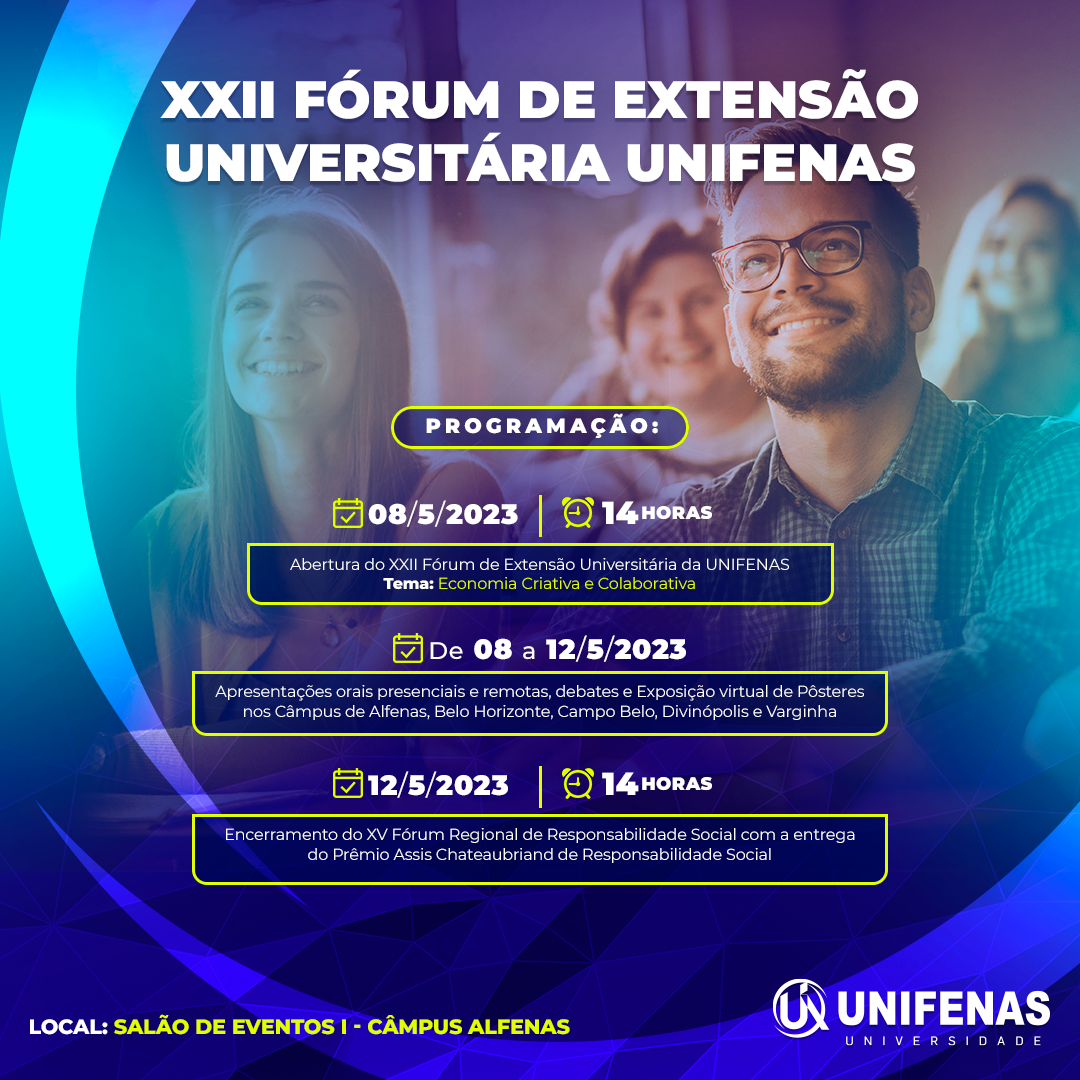 PSICOLOGIA
FÓRUM DE EXTENSÃO UNIVERSITÁRIA - UNIFENAS, 21ª Edição, 2022 Anais - Versão on-line ISSN 1679-7124
ANAIS XXII FÓRUM DE EXTENSÃO UNIFENAS
Núcleo de Apoio à Diversidade (NAD) – Entre palavras ao vento e silêncios absolutos: construção de vidas travestis que transpassam e subvertem as vozes normativas
*Marcos Vinícius Thomaz; **Luíza Bernardes Agostinho
Os corpos travestis se constroem na travessia de contradições que revelam e apagam suas vidas a partir do discurso heteronormativo. Seus corpos são marcados por significantes linguísticos que as colocam como seres abjetos, ocupando zonas inabitáveis da vida social, uma vez que não gozam do status de sujeitos (Butler, 2003). Por não serem contempladas por um espaço demarcado e produzido nas tramas do discurso sociocultural, e tampouco manter sua estrutura na raiz da heterossexualidade, as travestis ocupam um não-lugar nos espaços coletivos, de modo que a própria noção de “pessoa” passa a ser questionada por elas. Suas identidades são construídas a partir do não enquadramento à norma. Seus corpos, estampados na condição de monstruosidade e desvio, são omissos e ceifados pela lógica do poder (FOUCAULT, 1988), que se inscreve de maneira regulatória e patologiza perversamente aqueles que não se sustentam nas raízes heteronormativas. No país que mais mata travestis no mundo (BENEVIDES, 2023), a sociedade brasileira revela sua incapacidade de lidar com a diferença, demonstrando, no campo do rechaço e do estigma, seu poder de opressão. Sabendo-se que as relações de gênero são uma estrutura que promove a desigualdade, as travestis, que são o maior grupo vitimado pelas mortes violentas (BENEVIDES, 2023), driblam a norma e se fazem (r)existência na corda bamba da morte. A fim de garantir a cidadania e a dignidade das travestis, é preciso mobilizar este coletivo construído por diversas fragmentações e por diferentes desigualdades que se sobrepõem e se reforçam, evidenciando em voz alta a emergência de se alterar o modo como essas pessoas são vistas e citadas. É preciso mostrar, falar, gritar, explicitar os corpos travestis como corpos que produzem e que são potência, confrontando assim, o discurso hegemônico que as vulnerabiliza e assassina. É com esse intuito que as ações do NAD se projetam dos espaços acadêmicos e buscam diálogo junto à comunidade, a partir de dinâmicas de grupo, rodas de conversas, e conscientização nas redes sociais, produzindo reflexões que buscam quebrar os silêncios da norma e instigar a transformação coletiva de mentalidades e de práticas, por meio da desnaturalização das desigualdades e desmontagem dos estigmas. Entre falas e silêncios, as vozes de travestis gritam por seus direitos, pelo direto à vida. Suas elocuções estão se ouvindo!
*Docente de Psicologia UNIFENAS-Varginha; **Discente de Psicologia UNIFENAS-Varginha
FÓRUM DE EXTENSÃO UNIVERSITÁRIA - UNIFENAS, 22ª Edição, 2023
Anais - Versão on-line ISSN 1679-7124
ANAIS XXII FÓRUM DE EXTENSÃO UNIFENAS
PROJETO DE EXTENSÃO: ORIENTAÇÃO PROFISSIONAL E REORIENTAÇÃO PROFISSIONAL
“Christiane Navarra Frogeri Pimenta*
O Projeto de Extensão Orientação Profissional e Reorientação Profissional do Curso de Psicologia da UNIFENAS Varginha possui os seguintes objetivos: a) Promover atividades que auxilie no processo de escolha profissional; b) Proporcionar aos interessados informações relevantes para escolha profissional e para transição de carreira; c) Desenvolver ações que simulem na prática a profissão. Atendendo a este objetivo o Projeto de Extensão Orientação Profissional e Reorientação Profissional desenvolveu ações em Escolas de Ensino Médio de Varginha e Região com Discentes e Docentes dos Cursos de Biomedicina, Odontologia e Psicologia em Feiras de Profissões e Visitas como a Feira de Profissões do Colégio Marista, Feira de Profissões do Colégio Logos, Feira de Profissões – Colégio Santos Anjos, Mostra de Profissões – E.E. Godofredo Rangel, Mostra de Profissões – E.E. Brasil, Mostra de Profissões – Colégio Novo Milênio, Mostra de Profissões E.E Padre Anchieta, Feira de Profissões – Colégio Ágape, Feira de Profissões – Colégio Batista, Feira de Profissões – Escola Sesi/Senai, Mostra de Profissões – E.E. Padre Piccinini, Mostra de Profissões – E.E. Padre João Vieira da Fonseca, Mostra de Profissões –E.E. Doutor Joaquim Vilela, Mostra de Profissões – E.E. Afonso Pena, Feira de Profissões – E.E. Pedro de Alcântara, Mostra de Profissões – E.E. Doutor Wladimir de Rezende Pinto (Polivalente), Mostra de Profissões – E.E. Iracema Rodrigues, Mostra de Profissões – E.E. Padre Rogério Abdala, Mostra de Profissões – E.E Prefeito Jacy Junqueira Gazola e Visita Guiada – E.E. Dom Othon Motta. Além das ações em Feiras de Profissões e Visitas, o projeto também realizou ações com alunos do Curso de Psicologia como o Trabalho de Orientação Profissional e de Carreira, a orientação profissional realizada na Escola Estadual Domingues Chaves, Roda de Conversa acerca do Tema: Desemprego, a orientação profissional para Transição de Carreira, a Intervenção com pessoas que pensam em mudar de curso ou já mudaram e o projeto de intervenção: Viagem Interplanetária.
*Supervisora do Câmpus Varginha e Coordenadora do Curso de Psicologia da UNIFENAS, câmpus de Varginha – MG e coordenadora do Projeto.
FÓRUM DE EXTENSÃO UNIVERSITÁRIA - UNIFENAS, 22ª Edição, 2023
Anais - Versão on-line ISSN 1679-7124
ANAIS XXII FÓRUM DE EXTENSÃO UNIFENAS
PROJETO DE EXTENSÃO: VENHA CRESCER
“Christiane Navarra Frogeri Pimenta*; Denise Costa Ribeiro**; Marcos Vinicius Thomaz**

O Projeto de Extensão Venha Crescer do Curso de Psicologia da UNIFENAS Varginha possui os seguintes objetivos: a) Promover atividades que contemplem necessidades de conhecimento dos acadêmicos, sobre temas de interesse geral, baseadas no perfil de nossa sociedade e sempre norteadas pelos princípios éticos; b) Proporcionar aos seus integrantes a participação em atividades informativas na comunidade; c) Integrar a comunidade acadêmica à comunidade ao redor e a população em geral, propondo temas , conscientizando, divulgando campanhas de utilidade pública e participando com assuntos pertinentes na atualidade, tais como diversidade, inclusão, gênero, sexualidade, cultura, saúde e fatos sociais. Atendendo a este objetivo o Projeto de Extensão Venha Crescer publicou diversos Stories nas redes sociais, promovendo informações sobre mesas e datas relevantes como o Setembro Amarelo – Mês Mundial de Prevenção ao Suicídio, Outubro Rosa – Mês de Prevenção contra o câncer de mama, Novembro Azul – Mês Mundial de Combate ao Câncer de Próstata, Dias das Crianças, Dias dos Professores e Dia do Psicólogo. Além das ações que foram realizadas nas redes sociais, o projeto organizou uma Roda de Conversa com o tema: Pertencer e Coexistir: Pensando caminhos de preservação da vida e prevenção do suicídio, na qual alunos de todos os períodos do Curso de Psicologia estiveram presentes no evento e na ocasião foram abordados assuntos relevantes sobre a prevenção do suicídio.

*Supervisora do Câmpus Varginha e Coordenadora do Curso de Psicologia da UNIFENAS, câmpus de Varginha – MG e coordenadora do Projeto.
**Docentes colaboradores do Projeto.
FÓRUM DE EXTENSÃO UNIVERSITÁRIA - UNIFENAS, 22ª Edição, 2023
Anais - Versão on-line ISSN 1679-7124
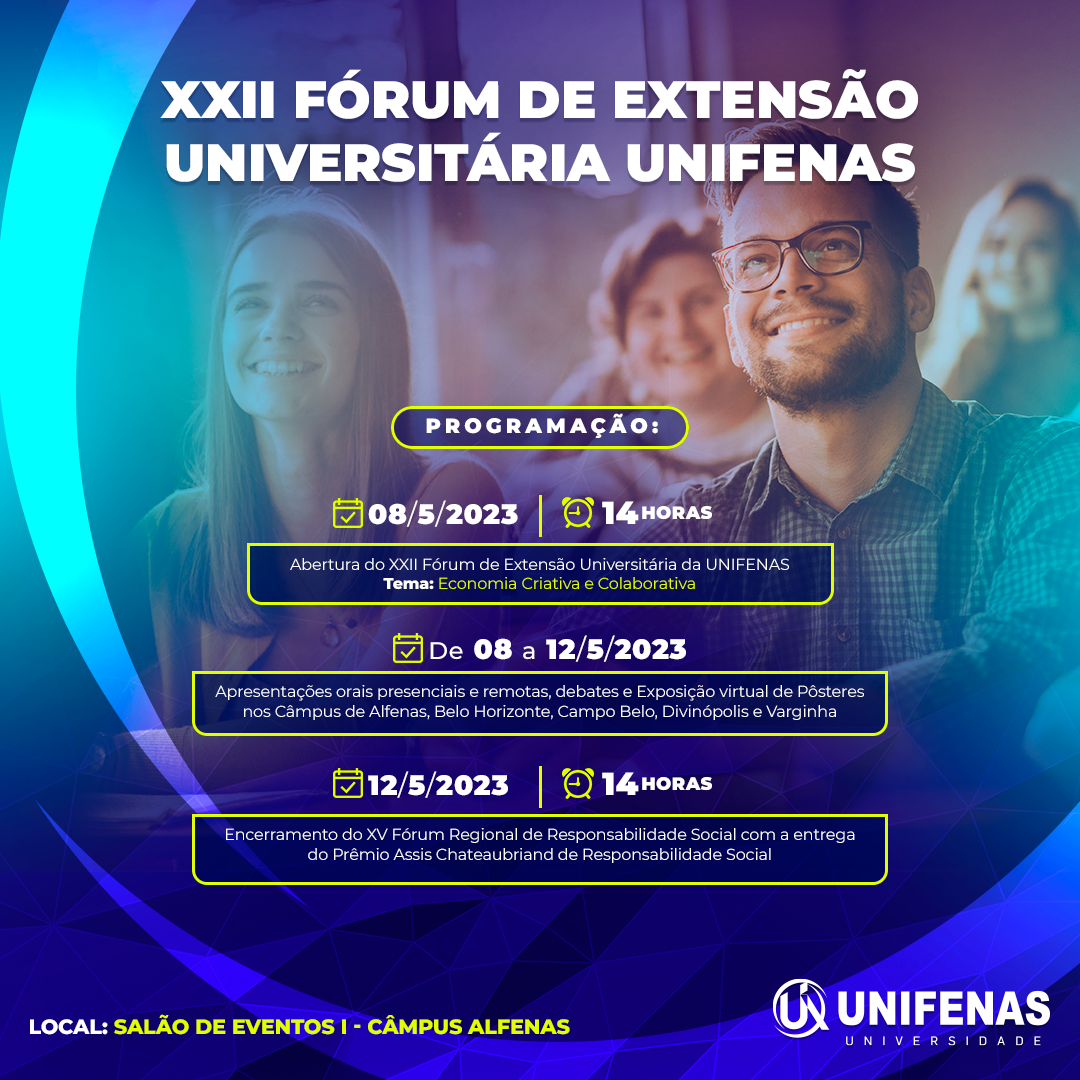 BIOMEDICINA
FÓRUM DE EXTENSÃO UNIVERSITÁRIA - UNIFENAS, 21ª Edição, 2022 Anais - Versão on-line ISSN 1679-7124
ANAIS XXII FÓRUM DE EXTENSÃO UNIFENAS
UNIFENAS VARGINHA SUSTENTÁVEL: EDUCAÇÃO AMBIENTAL E DESENVOLVIMENTO SUSTENTÁVEL Lara Correa Silva1 ; Keith Gabriely Lopes Caproni1 ; Thayane Mariano Cardoso1 ; Alice da Silva Brito1 ; Brenda Antunes Leite1 ; Brenda Ribeiro Cantariano1 ; Isadora Chagas de Oliveira1 ; Ingrid Rodrigues Cruz Pereira1 ; Thaynara Candido de Carvalho1 ; Naiara Chaves Silva2 ; Christiane Navarra Frogeri Pimenta2 ; Amanda Bandeira Almeida2 ; Catherine Bueno Domingueti2 ; Danúbia Pinheiro Teixeira2 ; Carolina Pinto Vieira3 . 1Discente do curso de Biomedicina 2Docente do curso de Biomedicina e 3Docente do curso de Biomedicina e orientadora do projeto. 
A sustentabilidade ambiental se baseia na manutenção das funções e componentes do ecossistema. Pode ser ainda definida como um processo de avaliação entre a economia, a sociedade e a natureza. Promover e incentivar políticas ambientais relacionadas à redução das principais causas de degradação ambiental é um dos papéis das Instituições de Ensino Superior (IES). Dessa maneira, o presente projeto tem como objetivo a realização de ações que envolvam alunos, docentes, população e instituições privadas, promovendo o estreitamento das relações entre os envolvidos e a comunidade regional. O projeto faz parte do Programa Biomédico na Comunidade que apresenta como objetivo, conscientizar sobre a reciclagem e a utilização de plantas medicinais para fins terapêuticos. Assim sendo, o projeto realizou durante o ano de 2022 ações presenciais, como: Campanhas de conscientização sobre sustentabilidade promovida nos dois Câmpus da Universidade Prof. Edson Antônio Vellano na cidade de Varginha (UNIFENAS), além do lançamento do cronograma das ações do projeto e divulgação de sua logomarca. O projeto também contou com a participação dos alunos para o plantio no próprio campus de mudas conhecidas como plantas alimentícias não convencionais (PANCS) e plantas com propriedades terapêuticas que auxiliam de forma coadjuvante no tratamento para dislipidemias. Além disso, foram realizados posts e vídeos com o tema, Coleta Seletiva e Dia Mundial da Água, que foram publicados no instagram da Biomedicina Unifenas Varginha (@biomedicina.unifenasvarginha), com objetivo de conscientizar a população sobre o tema exposto. No total o projeto atendeu 536 pessoas de forma presencial e atingiu 1144 visualizações do material divulgado na rede social utilizando o instagram para conscientização. Palavras-chave: Ações Ambientais; Sustentabilidade; Cidadania; Coleta Seletiva.
*Docentes da UNIFENAS, câmpus de Alfenas - MG.
** Acadêmicos do 1º período de cursos EAD da UNIFENAS.
FÓRUM DE EXTENSÃO UNIVERSITÁRIA - UNIFENAS, 22ª Edição, 2023
Anais - Versão on-line ISSN 1679-7124
ANAIS XXII FÓRUM DE EXTENSÃO UNIFENAS
BiomedEduca – Educação em Saúde 
Thayane Mariano Cardoso1 ; Alice da Silva Dutra1 ; Ester Hadassa Otávio Erbst1 ; Valentina Bertoli da Silva; Naiara Chaves Silva2 ; Danúbia Pinheiro Teixeira2 ; Carolina Pinto Vieira2 ; Catherine Bueno Domingueti3 1Discente do curso de Biomedicina 2Docente do curso de Biomedicina 3Docente do curso de Biomedicina e orientadora do projeto.
 Os futuros biomédicos apresentam a profissão argumentando sobre suas áreas de atuação e mercado de trabalho, contribuindo para a valorização do profissional na sociedade, desenvolvendo palestras com temas direcionados para a área da saúde afim de promover a educação em saúde e incentivar a comunidade na prevenção de doenças, mas temos conhecimento que a maioria dos brasileiros não apresentam adequada informação sobre a saúde, com esse fundamento, o objetivo do projeto visa o desenvolvimento de palestras, posts e vídeos sobre as formas de prevenção e tratamento sobre as diversas doenças que acometem a população, realizando a conscientização. Com este propósito, o projeto tem por finalidade enaltecer a profissão do biomédico e a sua importância para a área da saúde. O projeto realizou durante o ano de 2022 diversas ações presenciais, como: palestras, campanhas, treinamento de primeiros socorros, feiras de profissões e participação em semana interna de prevenção de acidentes no trabalho (SIPAT). O projeto utilizou com propagador da informação a população o instagram da Biomedicina Unifenas Varginha (@biomedicina.unifenasvarginha), onde foram realizadas postagens sobre temas abrangentes que envolvesse a saúde como temática principal. Durante o primeiro semestre foram atendidas 518 pessoas, que se beneficiaram com a participação em palestras ministradas em escolas aos alunos de ensino médio. Além disso, foram realizadas campanhas de conscientização sobre DST no carnaval, onde foram entregues panfletos educativos sobre o tema e distribuição de camisinhas em empresas parceiras da universidade e no próprio campus. Durante a campanha da Páscoa solidária, chocolates foram arrecadados e entregues para as crianças da instituição Associação Eu Escolhi Amar. Ocorreu também o treinamento sobre primeiros socorros destinado aos alunos do curso de biomedicina, a fim de preparar e capacitar os alunos para agir da forma correta em situações de emergência os primeiros socorros nos atendimentos à população. Utilizando do instagram da Biomedicina como propagador de informações, no primeiro semestre, foram publicados posts e vídeos sobre diferentes temas como Fitoterápicos em estudo à dislipidemia, Síndrome de Down, Dislipidemia, Neurofibromatose, Epidermólise bolhosa, Reprodução humana, abrangendo a caracterização, prevenção e tratamento. Através do XXII FÓRUM DE EXTENSÃO UNIVERSITÁRIA DA UNIFENAS
FÓRUM DE EXTENSÃO UNIVERSITÁRIA - UNIFENAS, 22ª Edição, 2023
Anais - Versão on-line ISSN 1679-7124
ANAIS XXII FÓRUM DE EXTENSÃO UNIFENAS
AQUI TEM BIOMÉDICO: Oferecimento de Serviços de Saúde e Rastreamento de Doenças Crônicas. Otavio Augusto do Carmo Rezende1 ; Lara Correa Silva1 ; Luana Martins Andrade1 ; Maria Clara da Silva Mesquita Silva1 ; Aline Kelen Teixeira1 ; Naiara Chaves Silva2 ; Carolina Pinto Vieira2 ; Danúbia Pinheiro Teixeira2 Catherine Bueno Domingueti3 1Discente do curso de Biomedicina 2Docente do curso de Biomedicina 3Docente do curso de Biomedicina e orientadora do projeto. 
As maiores taxas de adoecimento e morte no mundo são representadas pelas Doenças Crônicas Não Transmissíveis (DCNT). O envelhecimento da população, a falta de manutenção de hábitos saudáveis e até mesmo acesso aos serviços de saúde, são responsáveis pelo aumento das DCNT no mundo e no Brasil. O objetivo do projeto é oferecer um serviço de saúde para rastreamento de doenças crônicas não transmissíveis, conscientizar a população sobre os riscos dessas doenças, possibilitando um pré-diagnóstico no município de Varginha e região. As ações foram direcionadas para a comunidade com o propósito de intervir em doenças crônicas como: a hipertensão arterial e o diabetes mellitus. O projeto realizou durante o ano de 2022 diversas ações presenciais, como: Palestras, Campanhas, Feiras de Profissões e Participação em Semana Interna de Prevenção de Acidentes no trabalho (SIPAT). Durante o primeiro semestre foram atendidas 518 pessoas, que se beneficiaram com a participação em palestras ministradas em escolas aos alunos de ensino médio com objetivo de conscientizar os alunos, após a palestra, os alunos tiveram glicemia capilar e aferição da pressão arterial aferidas e foram orientados sobre as formas de prevenção e tratamento da hipertensão arterial e da diabetes mellitus. No segundo semestre ações foram direcionadas para as feiras de profissões e SIPAT, com uma estimativa de 1490 pessoas atendidas. Durante as feiras de profissões, os alunos do ensino médio tiveram a oportunidade de vivenciar na prática o conhecimento sobre as diversas habilitações biomédicas e conhecer as doenças crônicas. Durante a SIPAT nas empresas, os funcionários foram orientados sobre a importância da prevenção de doenças crônicas e tiveram a glicemia capilar e pressão arterial aferidas, ocasionando conscientização da população. Palavras-chave: Serviços de Saúde, Doenças Crônicas, Diabetes mellitus, Hipertensão Arterial, Biomédico.
FÓRUM DE EXTENSÃO UNIVERSITÁRIA - UNIFENAS, 22ª Edição, 2023
Anais - Versão on-line ISSN 1679-7124
ANAIS XXII FÓRUM DE EXTENSÃO UNIFENAS
DOE SANGUE E DOE VIDA 
Isadora Chagas de Oliveira1 ; Lucimara Souza da Silva1; Helena Bittencourt Fernandes1 ; Thaynara Candido de Carvalho1 ; Bryan Lucas dos Santos Nicésio1 ; Ingrid Rodrigues Cruz Pererira1 ; Carolina Pinto Vieira2 ; Danúbia Pinheiro Teixeira2 ; Catherine Bueno Domingueti2 ; Naiara Chaves Silva3 . 1Discente do curso de Biomedicina 2Docente do curso de Biomedicina 3Docente do curso de Biomedicina e orientador do projeto 
Desde a epidemia da AIDS (Acquired Immune Deficiency Syndrome) nas décadas de 1980/1990, ocorreu um crescimento substancial na área acadêmica com o tema correlacionado a doação de sangue. Desde a década de 80, até os dias atuais, o foco recorrente sobre o assunto gira em torno da capacidade de se aumentar o número de doadores no país. A Organização Mundial da Saúde (OMS), destaca que o percentual ideal a nível mundial gira em torno de 3 a 5%, no entanto, no Brasil esse índice não é atingido. Quatorze em cada mil habitantes no Brasil, doam sangue de forma regular nos hemocentros do Sistema Único de Saúde (SUS), segundo dados do Ministério da Saúde. O número, apesar de ter subido após o período mais crítico da pandemia, quando houve uma diminuição de 10% no volume de coletas, está abaixo dos 2% ideais definidos pela Organização Pan-Americana de Saúde (OPAS) e dos 5% registrados em países da Europa. O objetivo deste projeto é conscientizar e educar a população regional quanto a um ato solidário, que poderá salvar até quatro vidas com uma única doação, torna-se indispensável para qualquer profissional da área da saúde preocupado com a vida. O projeto realizou durante o ano de 2022 ações presenciais, como palestras e também contou com a participação como meio de divulgação das informações o instagram da Biomedicina Unifenas Varginha (@biomedicina.unifenasvarginha), para divulgação de post e vídeos a fim de conscientizar a população sobre o tema exposto. No primeiro semestre, o projeto ofereceu palestras sobre a importância da doação de sangue, em escolas direcionadas aos alunos do terceiro colegial na cidade de Varginha, e também ao Batalhão da Polícia Militar, atingindo um público de 113 pessoas. Além disso, foi realizada postagens com o tema: Doe Sangue e Salve uma vida, no instagram do curso e dos docentes colaboradores do projeto, atingindo 258 visualizações. No segundo semestre o projeto realizou duas postagem com os temas, Técnica de tipagem sanguínea e Dia mundial do doador de sangue, atingindo 1015 visualizações. O projeto continuará com o recrutamento de voluntários e amplificação da rede social e irá atuar diretamente nas escolas, empresas e locais públicos da cidade de Varginha. Palavras-chave: Doação de sangue; Ato solidário; Cidadania; Bolsa de sangue.
FÓRUM DE EXTENSÃO UNIVERSITÁRIA - UNIFENAS, 22ª Edição, 2023
Anais - Versão on-line ISSN 1679-7124
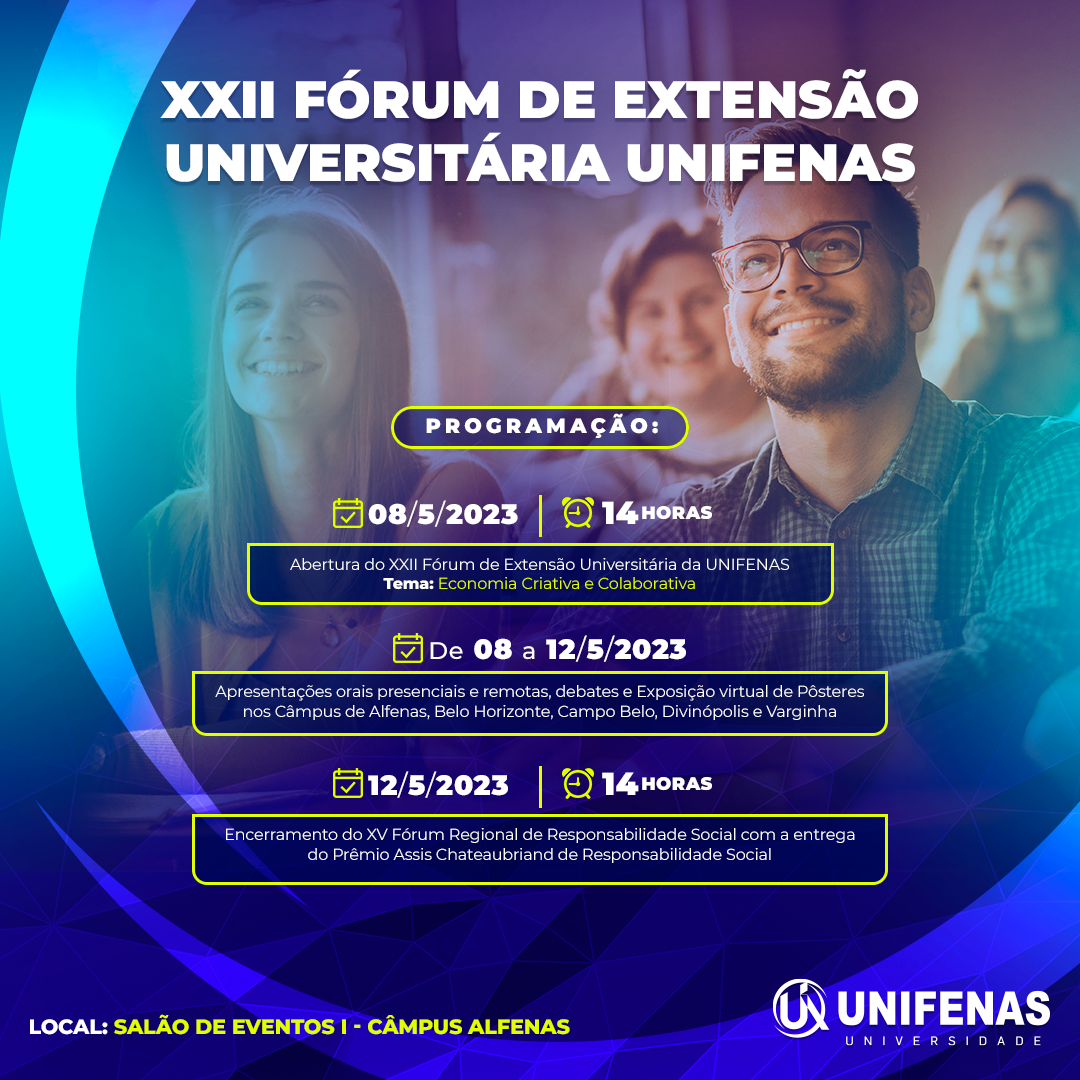 EAD
FÓRUM DE EXTENSÃO UNIVERSITÁRIA - UNIFENAS, 21ª Edição, 2022 Anais - Versão on-line ISSN 1679-7124
ANAIS XXII FÓRUM DE EXTENSÃO UNIFENAS
COMUNICAÇÃO ASSERTIVA NAS INSTITUIÇÕES - ATEx I e II EAD
Mônica Fernandes Rodrigues Duhart*; Sandra de Souza Alves*; acadêmicos do 1º período**.
As Atividades de Extensão curriculares, ATEx, do 1º período de diversos cursos EAD teve como tema “Habilidades e competências comunicativas” e seu objetivo foi a aplicação de oficinas de assessoria quanto a situações relacionadas a problemas de comunicação em empresas ou escolas. A metodologia utilizada envolveu a seleção de uma empresa ou escola que aceitasse a assessoria; o reconhecimento de situações-problemas quanto à comunicação nas instituições escolhidas; a criação de um material com soluções para os problemas levantados; a formatação do treinamento a ser aplicado na empresa ou escola; apresentação/aplicação na instituição parceira. As equipes de alunos eram constituídas de 3 a 5 integrantes que realizaram pesquisa bibliográfica para a elaboração do referencial teórico que serviu de subsídio para o material educativo, para os slides apresentados nas oficinas e para o teste aplicado no início ou no final da intervenção. Antes de aplicarem a intervenção na instituição parceira, em um encontro pelo Meet, os acadêmicos puderam realizar o treinamento da apresentação, em que foram feitos apontamentos e ajustes para que o material ficasse com a melhor qualidade possível e para que eles apresentassem com mais segurança para essas instituições. No relatório final, tivemos o registro de todo o processo, do material produzido e dos resultados obtidos na aplicação das oficinas. Referente às competências esperadas, percebeu-se que os acadêmicos puderam analisar o contexto social no qual estão inseridos, identificando os problemas e com respeito aos princípios éticos, legais, culturais e humanísticos propuseram com criatividade e planejamento soluções que, de alguma forma, contribuíram com as instituições onde foram realizadas as capacitações.



*Docentes da UNIFENAS, câmpus de Alfenas - MG.
** Acadêmicos do 1º período de cursos EAD da UNIFENAS.
FÓRUM DE EXTENSÃO UNIVERSITÁRIA - UNIFENAS, 22ª Edição, 2023
Anais - Versão on-line ISSN 1679-7124